ПОЧЕТНЫЕ  ГРАЖДАНЕ 
ГОРОДА  ЛЫТКАРИНО  МОСКОВСКОЙ  ОБЛАСТИ
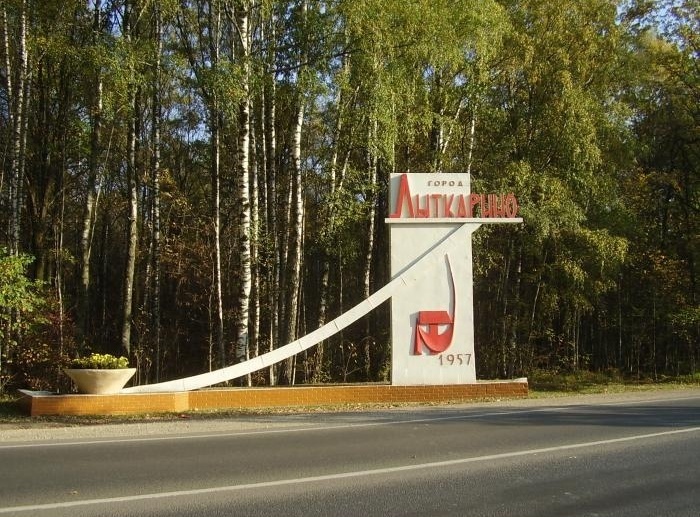 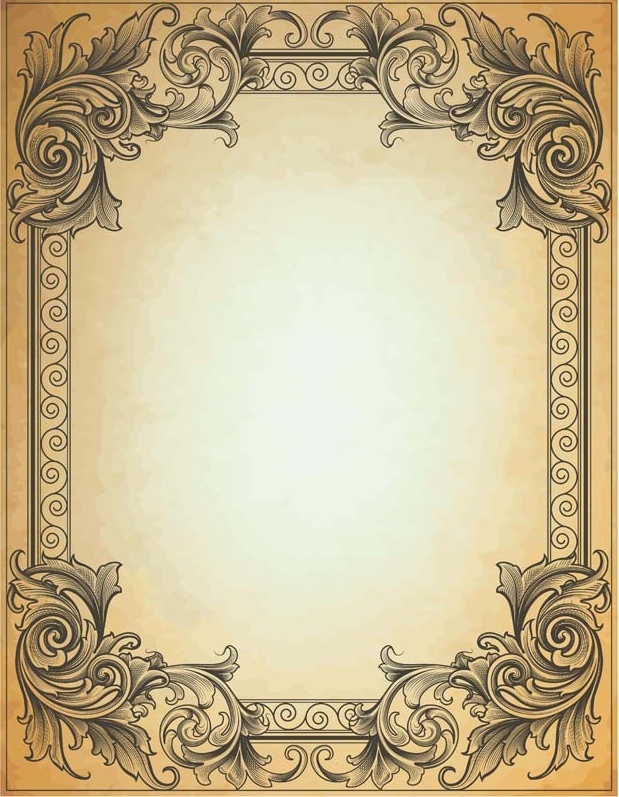 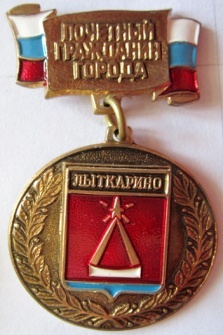 Положение о порядке и условиях присвоения звания «Почетный гражданин города Лыткарино» было утверждено решением Совета депутатов города Лыткарино Московской области от  07.07.2008 г.  592/56.

Звание присваивается лицу, проживающему в городе Лыткарино, добросовестно и творчески отработавшему на предприятиях, в организациях и учреждениях города не менее 25 лет, за особые услуги перед городом, в исключительных случаях посмертно.
Лицу, удостоверенному звания «Почетный гражданин города Лыткарино», Главой города в торжественной обстановке, как правило в День города вручается нагрудный Знак «Почетный гражданин города Лыткарино»  и  «Памятная лента».       К нагрудному знаку выдается удостоверение« Почетный гражданин города Лыткарино», которое подписывается Главой города и утверждается гербовой печатью Администрации города. Лица, удостоверенные звания, заносятся в Книгу «Почетные граждане города Лыткарино», которая хранится в Лыткаринском историко-краеведческом музее.
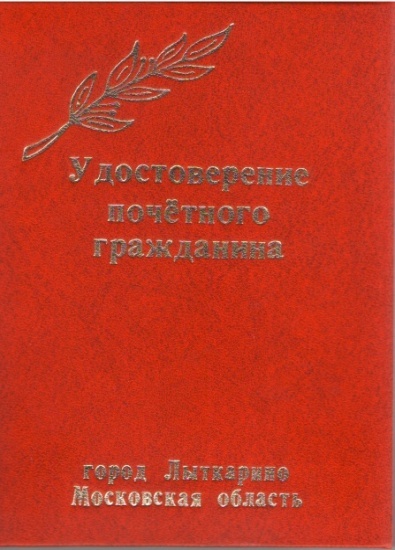 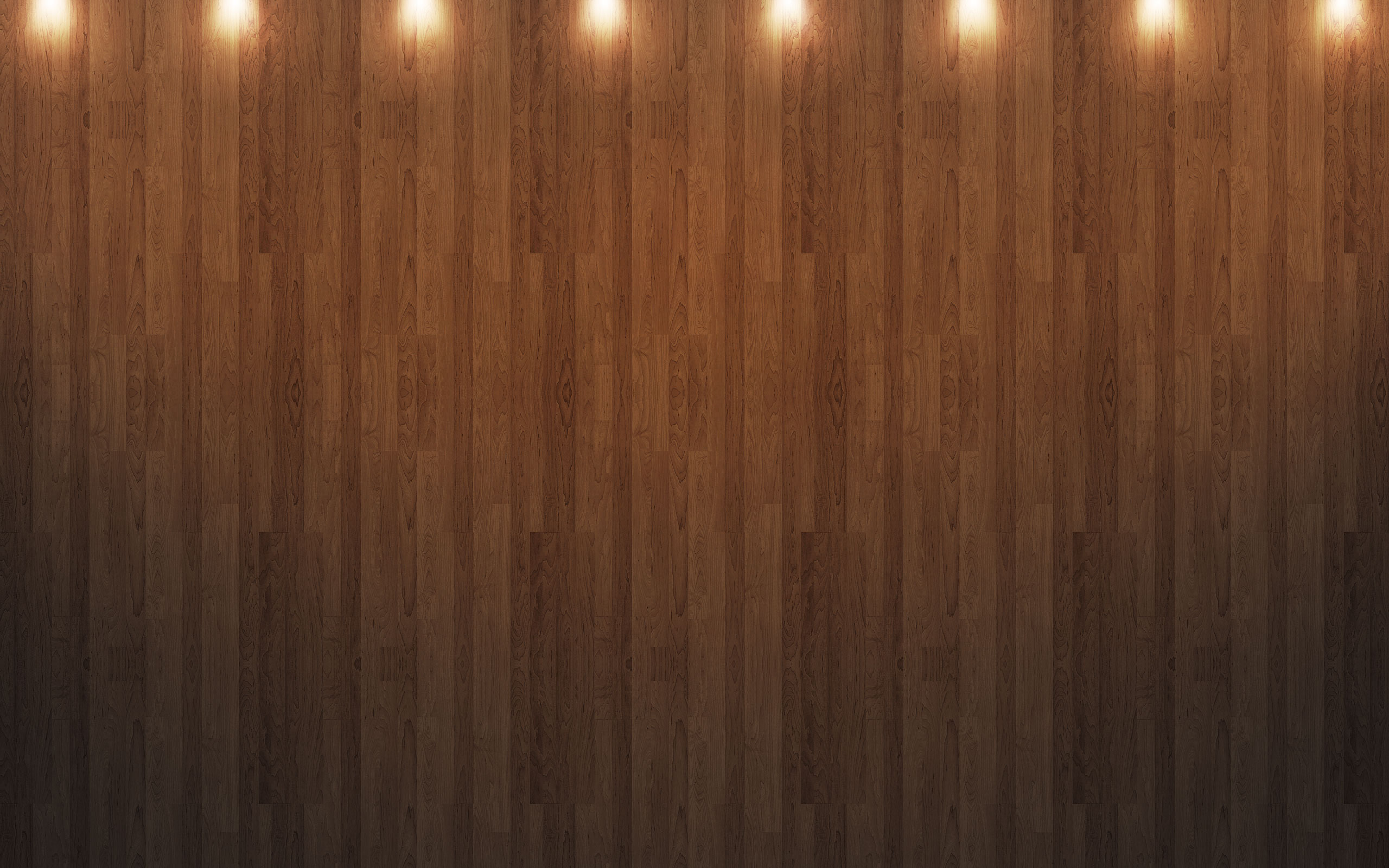 ПОЧЕТНЫЕ ГРАЖДАНЕ ГОРОДА ЛЫТКАРИНО 1980-2021 гг.
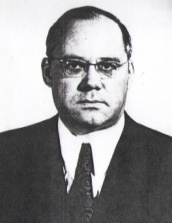 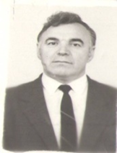 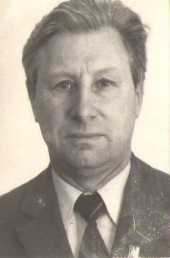 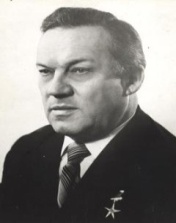 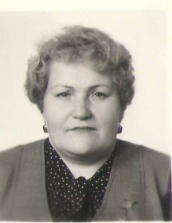 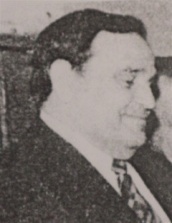 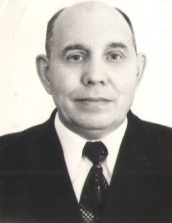 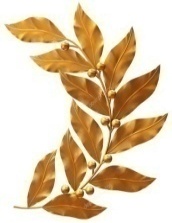 Шестаков В.А.
Егунов В.Я.
Калиманов И.А.
Крупенин И.П.
Перстнев П.В.
Даньшин П.С.
Шевцов И.А.
Миронова Л.Н.
.
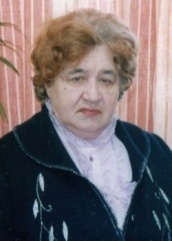 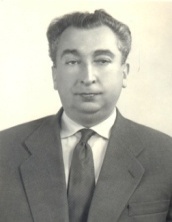 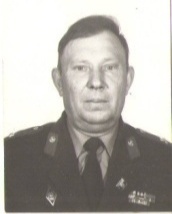 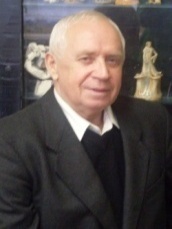 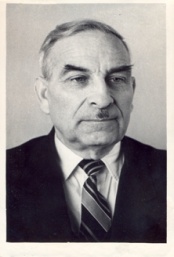 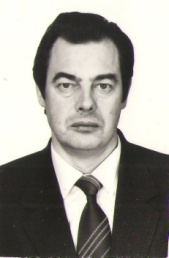 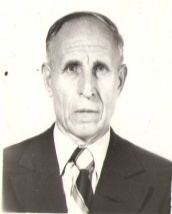 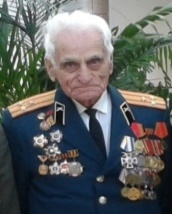 Попова Н.И.
Федяев А.И.
Орлов М.К.
Гонор Л.Р.
Горбачев А.А.
Самуйлов А.В.
Багдасарян А.Б.
Бабенко В.П.
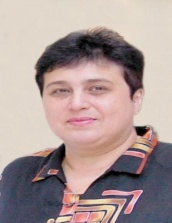 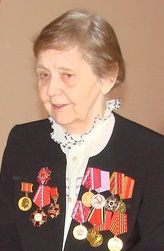 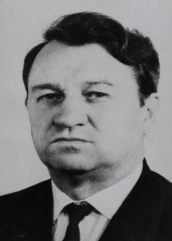 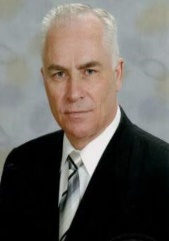 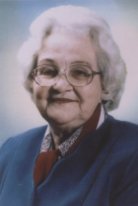 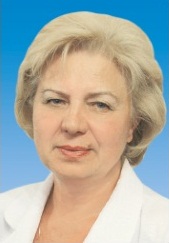 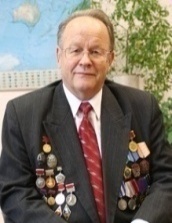 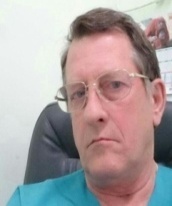 Слепцова Т.В.
Румянцев В.В.
Огородников А.В.
Сушко И.А.
Березина Л.А.
Степанов С.Е.
Бессонова Б.П.
Гринев В.С.
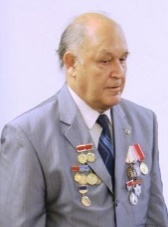 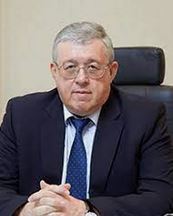 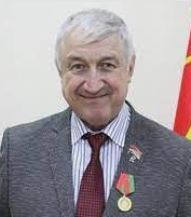 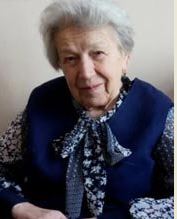 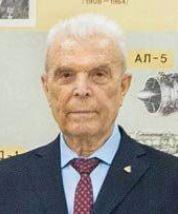 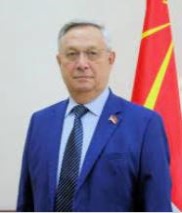 Петухов А.Н.
Шмаленый К.К.
Дерябин В.В.
Патрикеев А.П.
Грибова В.М.
Поклонский В.Ф.
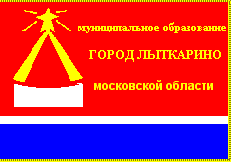 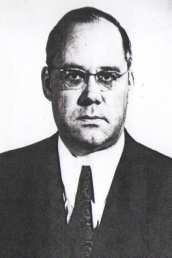 Калиманов 
Константин Доментианович












         Почетное звание присвоено решением исполнительного комитета Лыткаринского городского  Совета  народных  депутатов
от 11.04.1980 № 229/7. Ветеран труда, бывший Первый секретарь Люберецкого горкома партии. Почетный гражданин Люберецкого района 
(1997 г.).
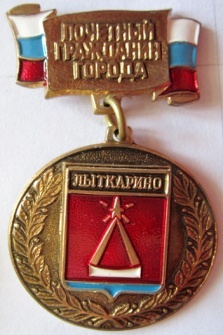 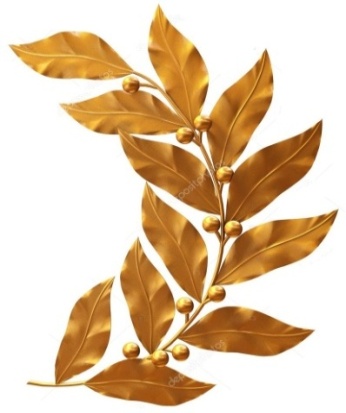 УДОСТОВЕРЕНИЕ ПОЧЕТНОГО ГРАЖДАНИНА
ГОРОДА ЛЫТКАРИНО
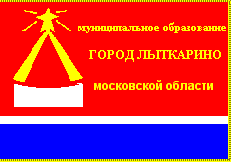 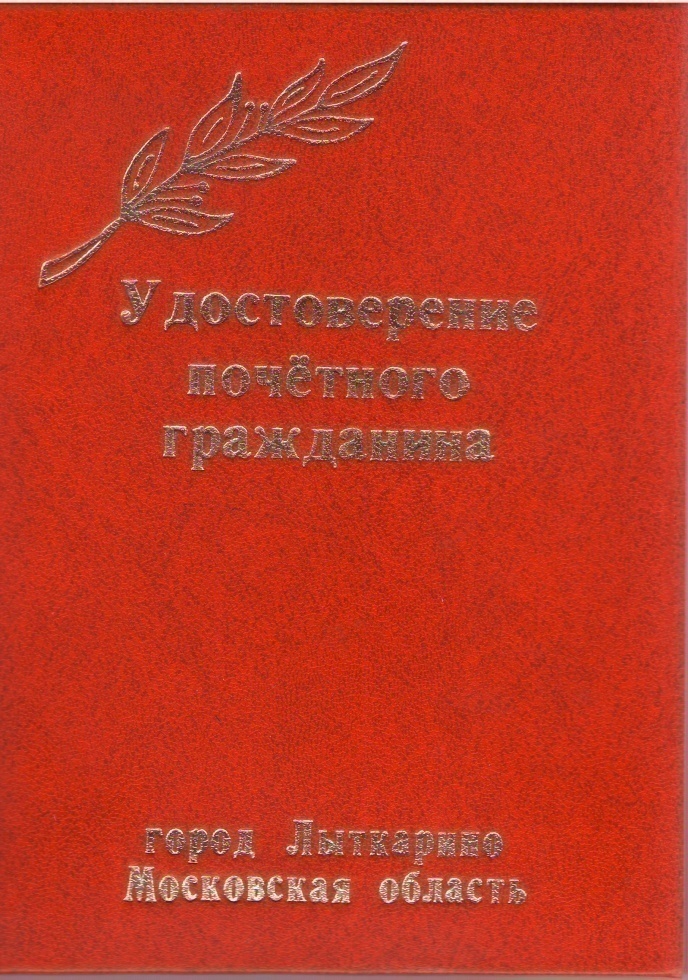 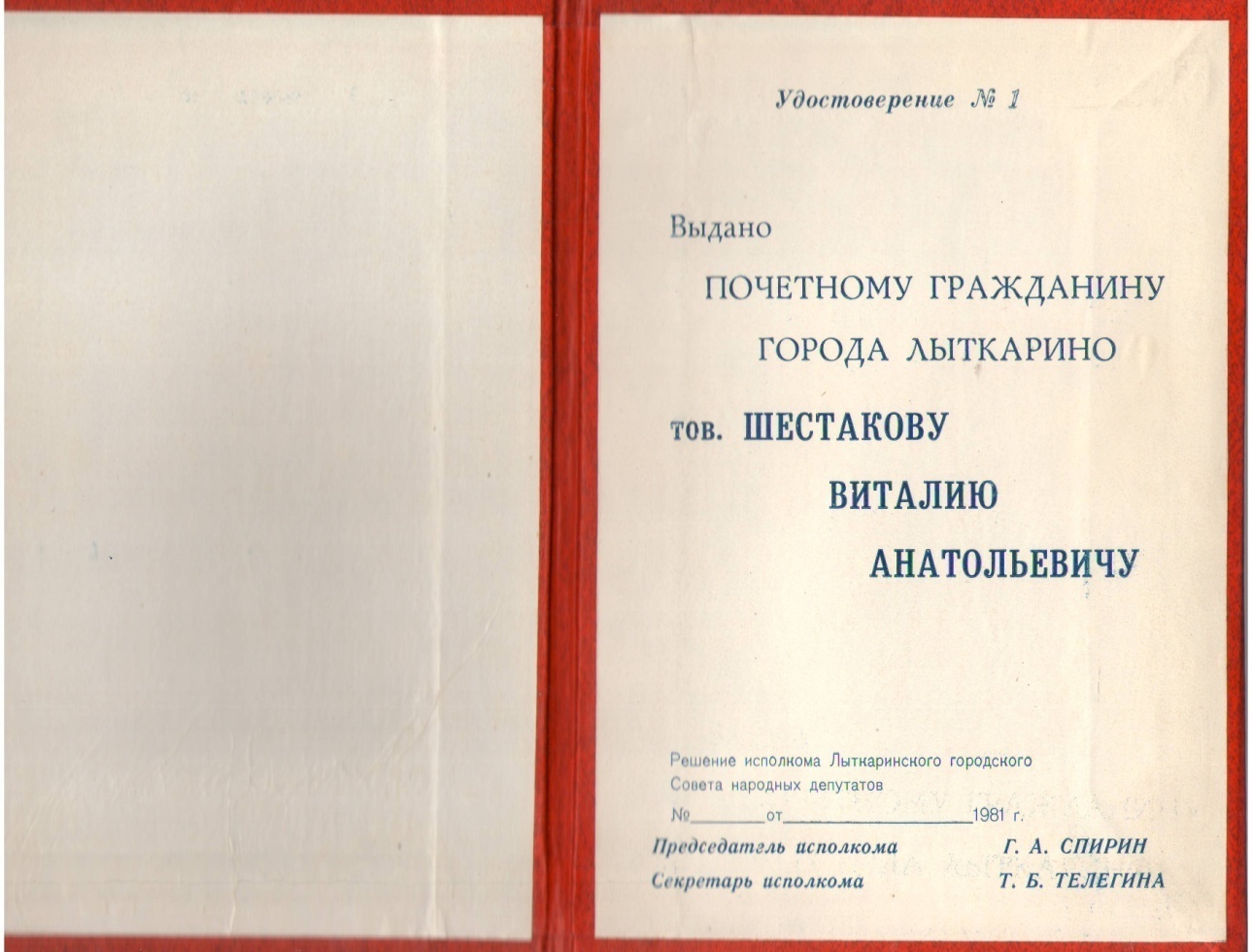 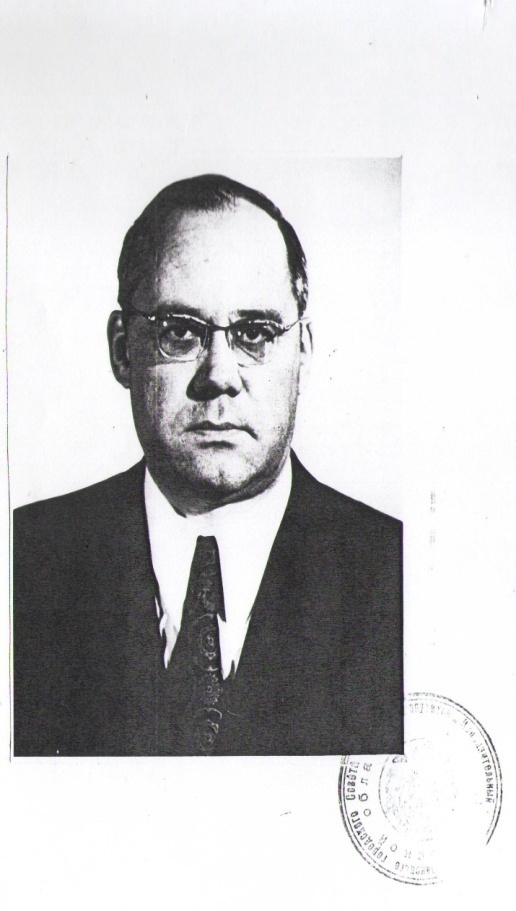 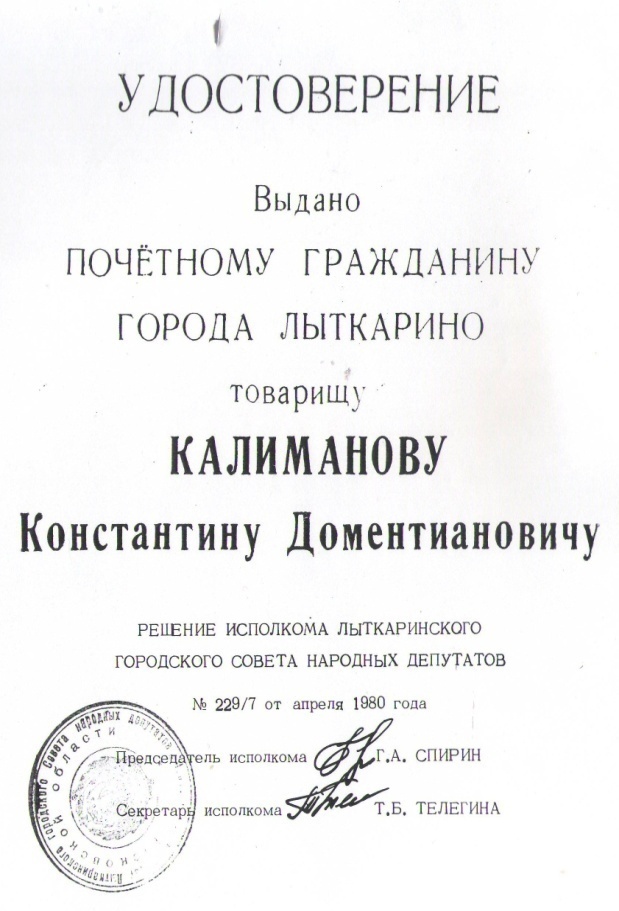 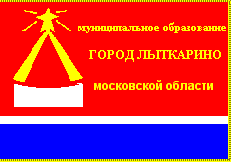 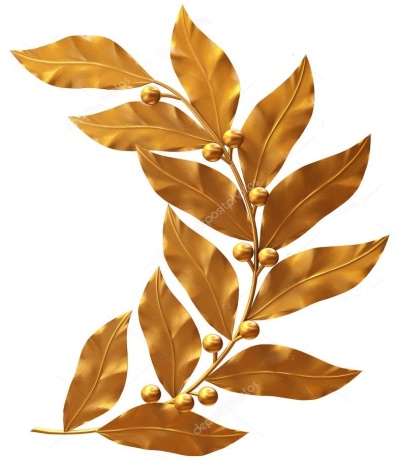 Шевцов Иван Яковлевич


Почетное звание присвоено решением исполнительного комитета Лыткаринского городского Совета народных депутатов от 11.04.1980 № 217/7 за большой вклад            в социально-экономическое развитие г. Лыткарино, организацию газового хозяйства города, многолетнюю и плодотворную работу по газификации жилого сектора. Был начальником эксплуатационной службы газового хозяйства  г. Лыткарино.
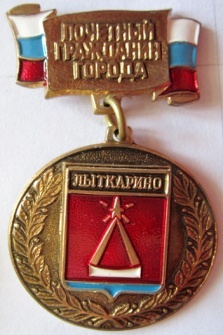 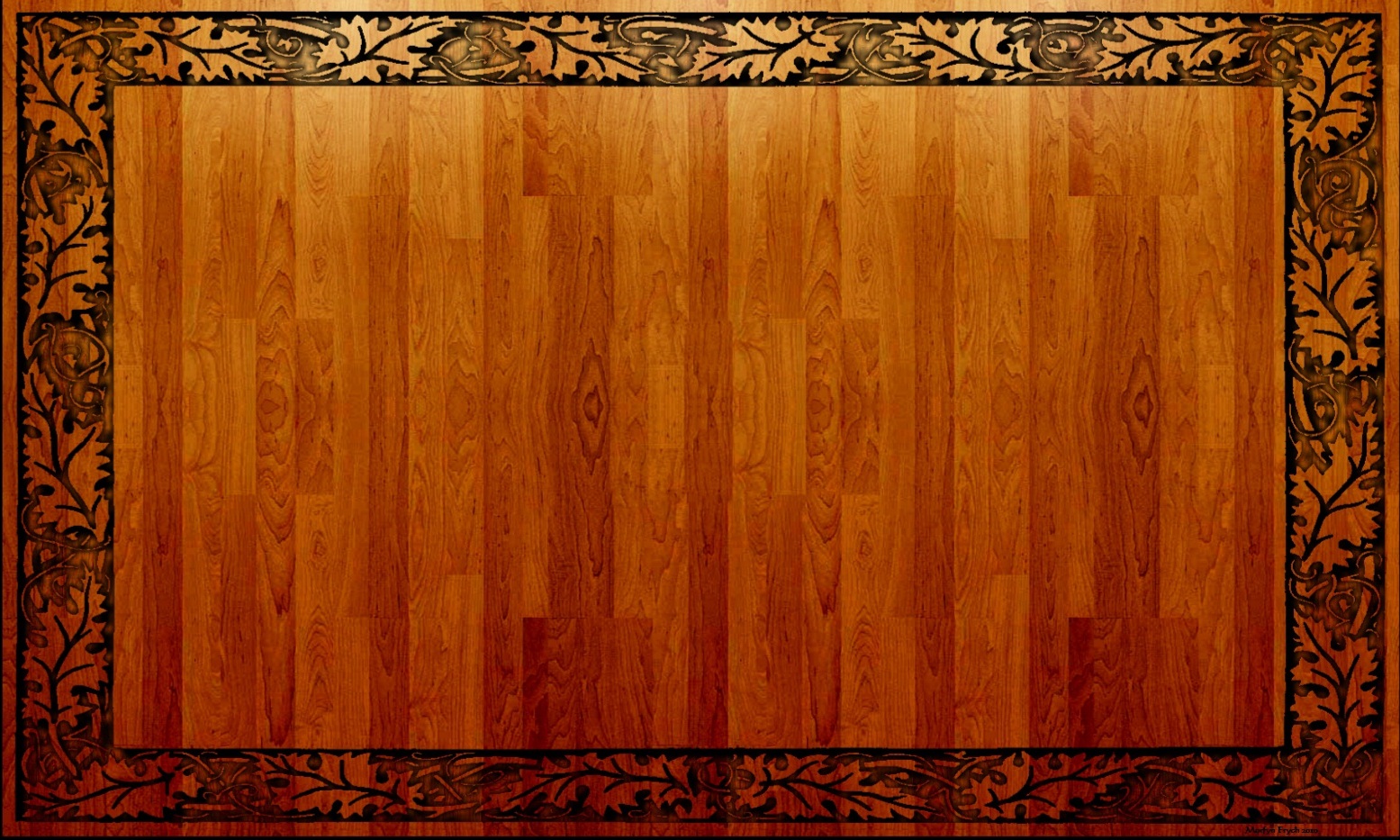 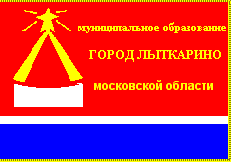 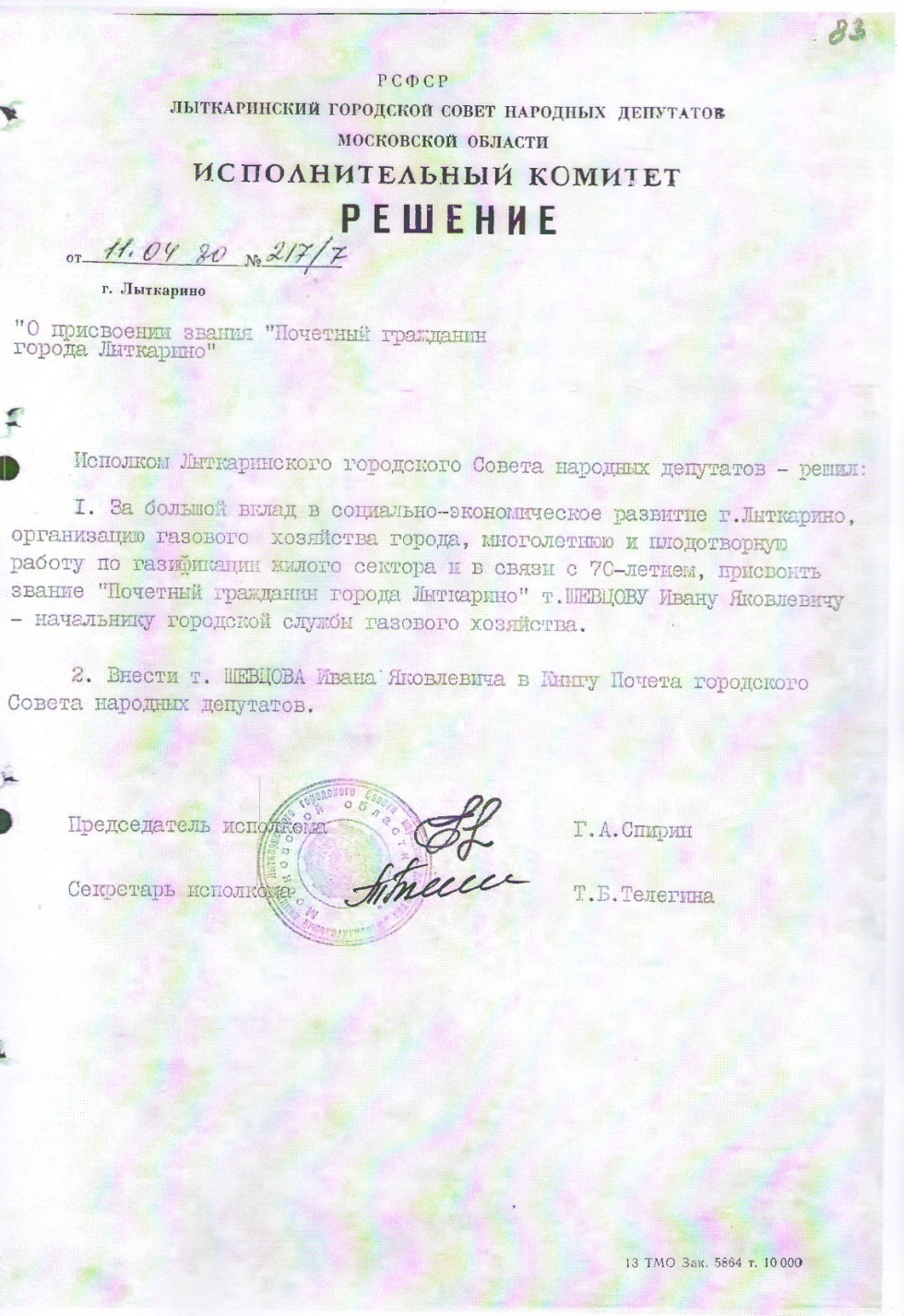 Решение исполнительного комитета Лыткаринского городского Совета народных депутатов от 11.04.1980 № 217/7 о присвоении звания «Почетный гражданин города Лыткарино» Шевцову Ивану Яковлевичу.









Основание: ф.2, оп.1, д.439, л.83.
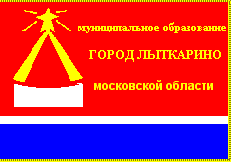 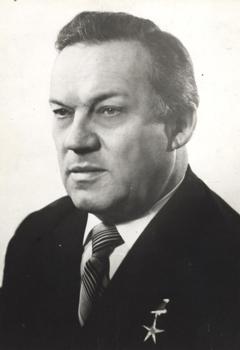 Шестаков 
Виталий Анатольевич

Почетное звание присвоено решением исполнительного комитета Лыткаринского городского Совета народных депутатов от 12.04.1981 № 205/7 за большой личный вклад в экономическое и социальное  развитие города.
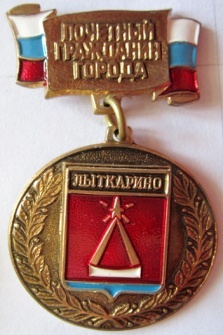 Был Генеральным директором Производственного объединения «Рубин»,  председателем   Совета   директоров   города,
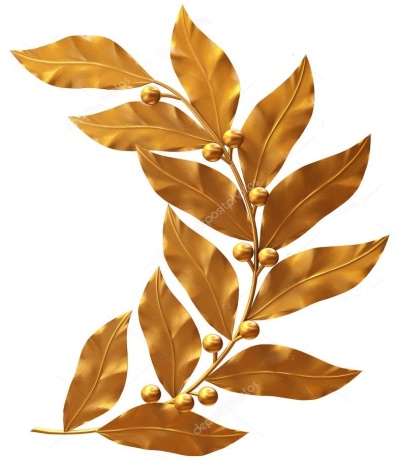 членом исполнительного комитета городского Совета народных депутатов. Герой Социалистического труда, Лауреат Государственной премии СССР.
УДОСТОВЕРЕНИЕ ПОЧЕТНОГО ГРАЖДАНИНА
ГОРОДА ЛЫТКАРИНО
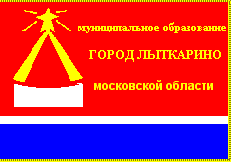 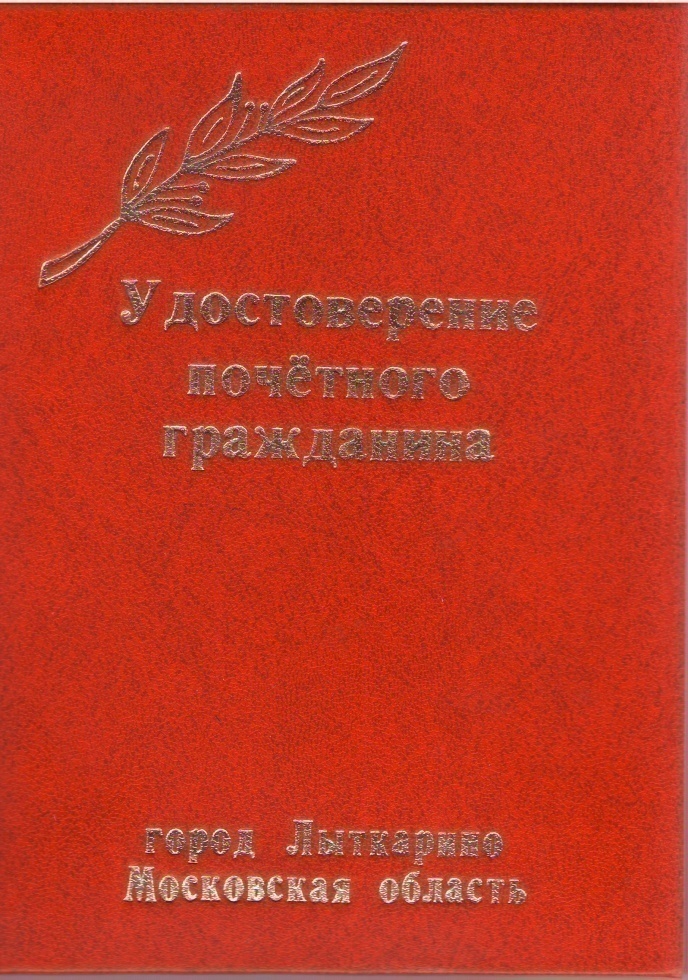 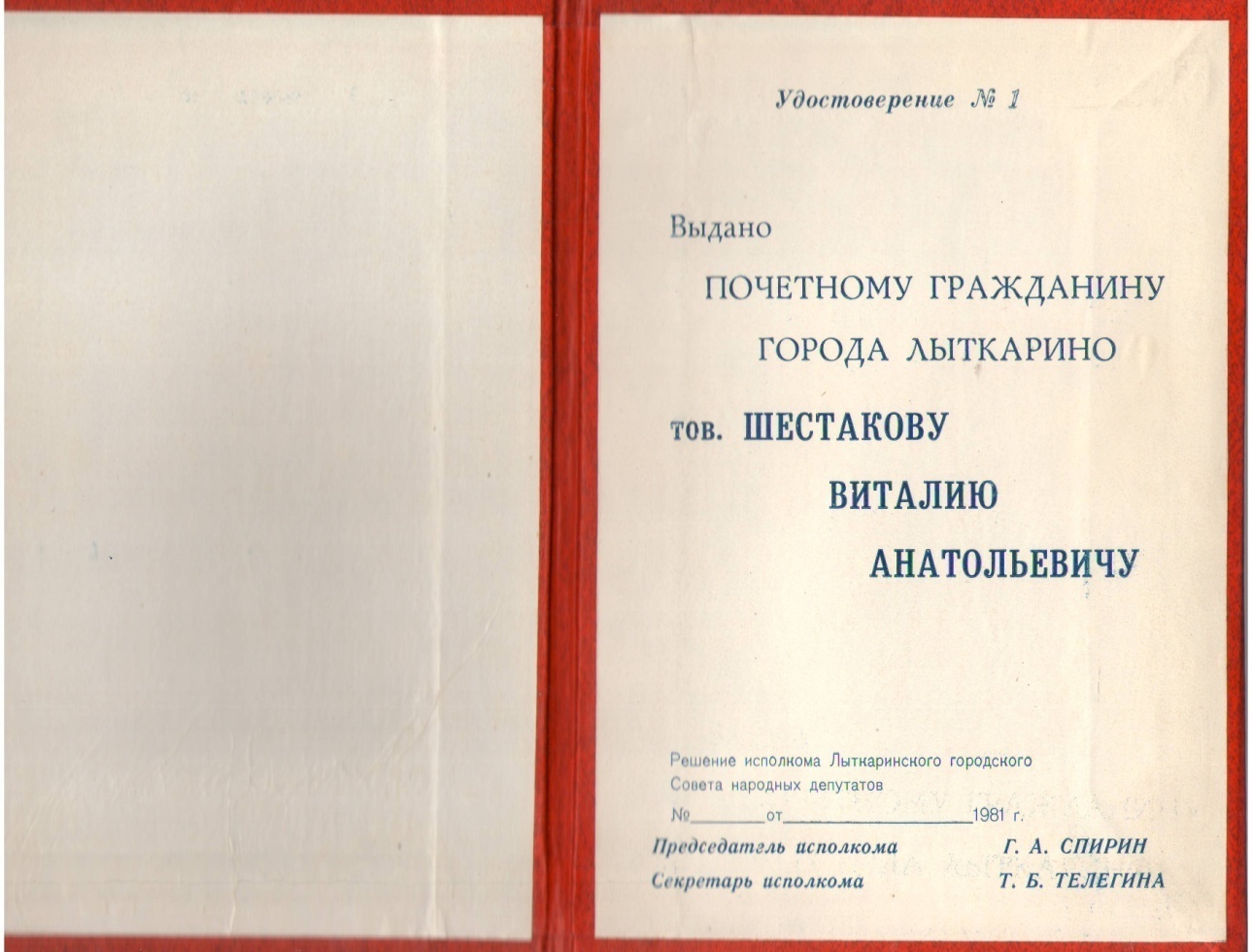 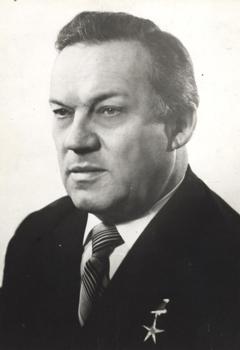 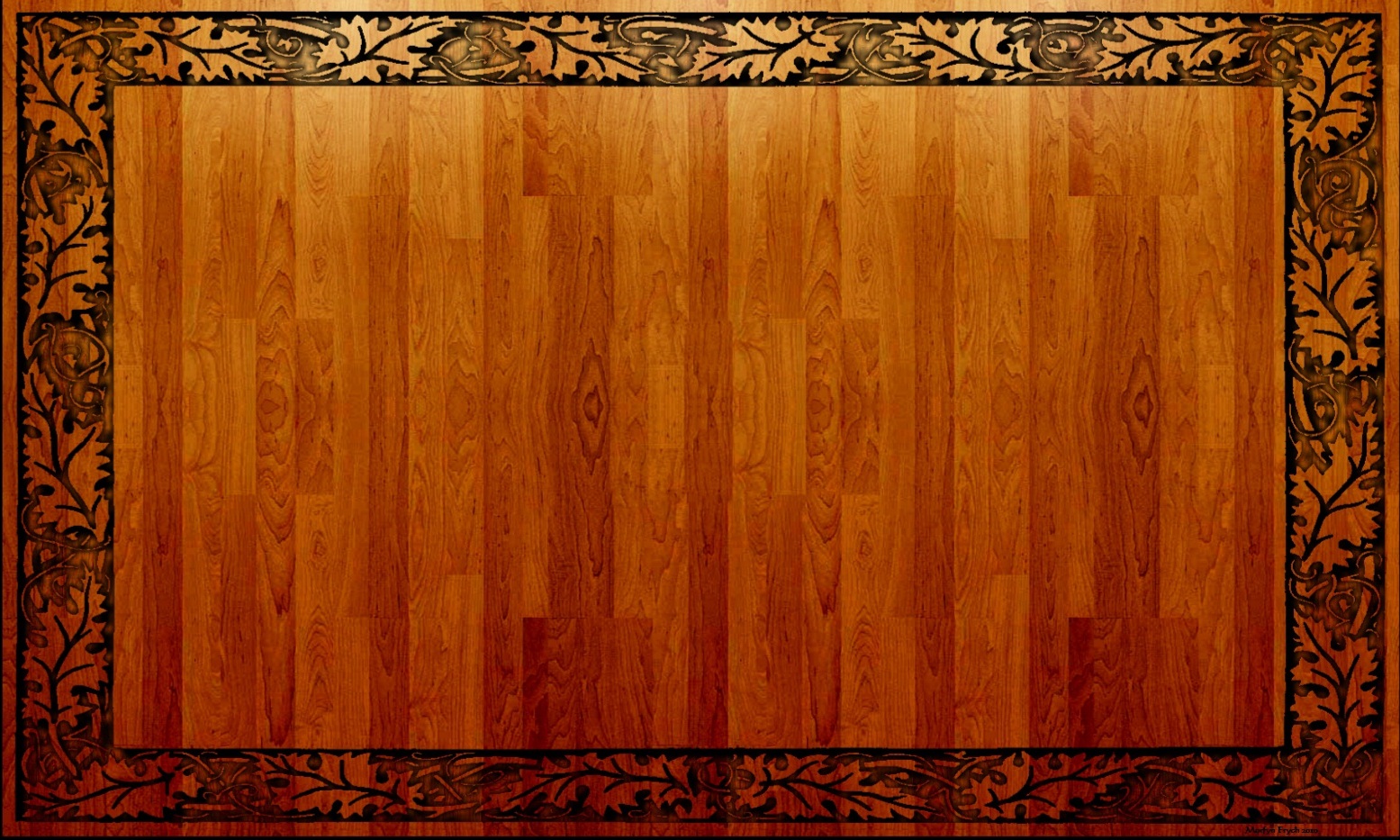 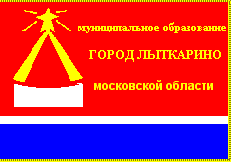 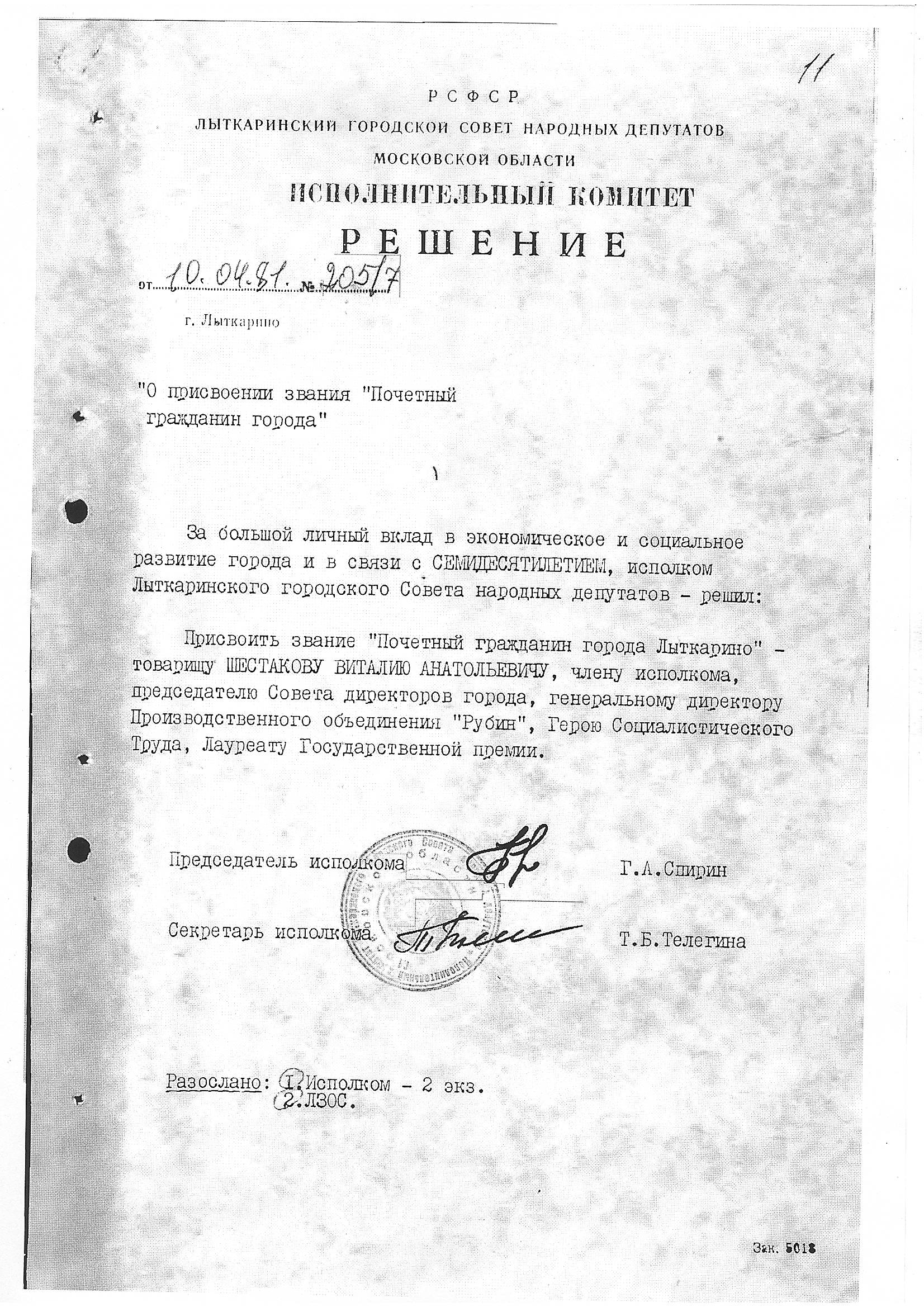 Решение исполнительного комитета Лыткаринского городского Совета народных депутатов от 10.04.1981 № 205/7 о присвоении звания «Почетный гражданин города Лыткарино» Шестакову Виталию Анатольевичу.









Основание: ф.2, оп.1, д. 482, л.11.
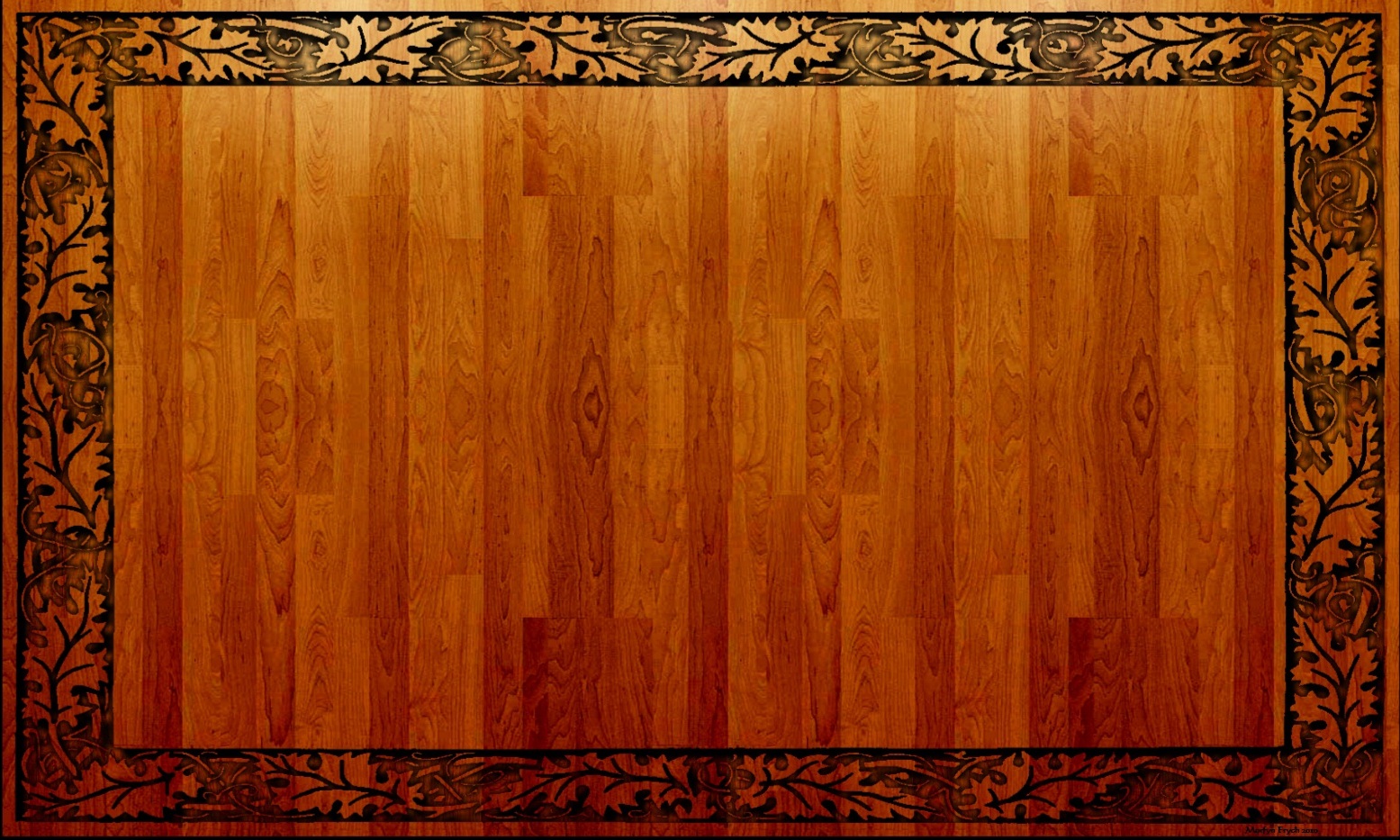 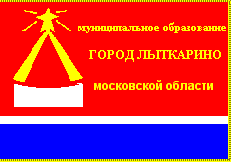 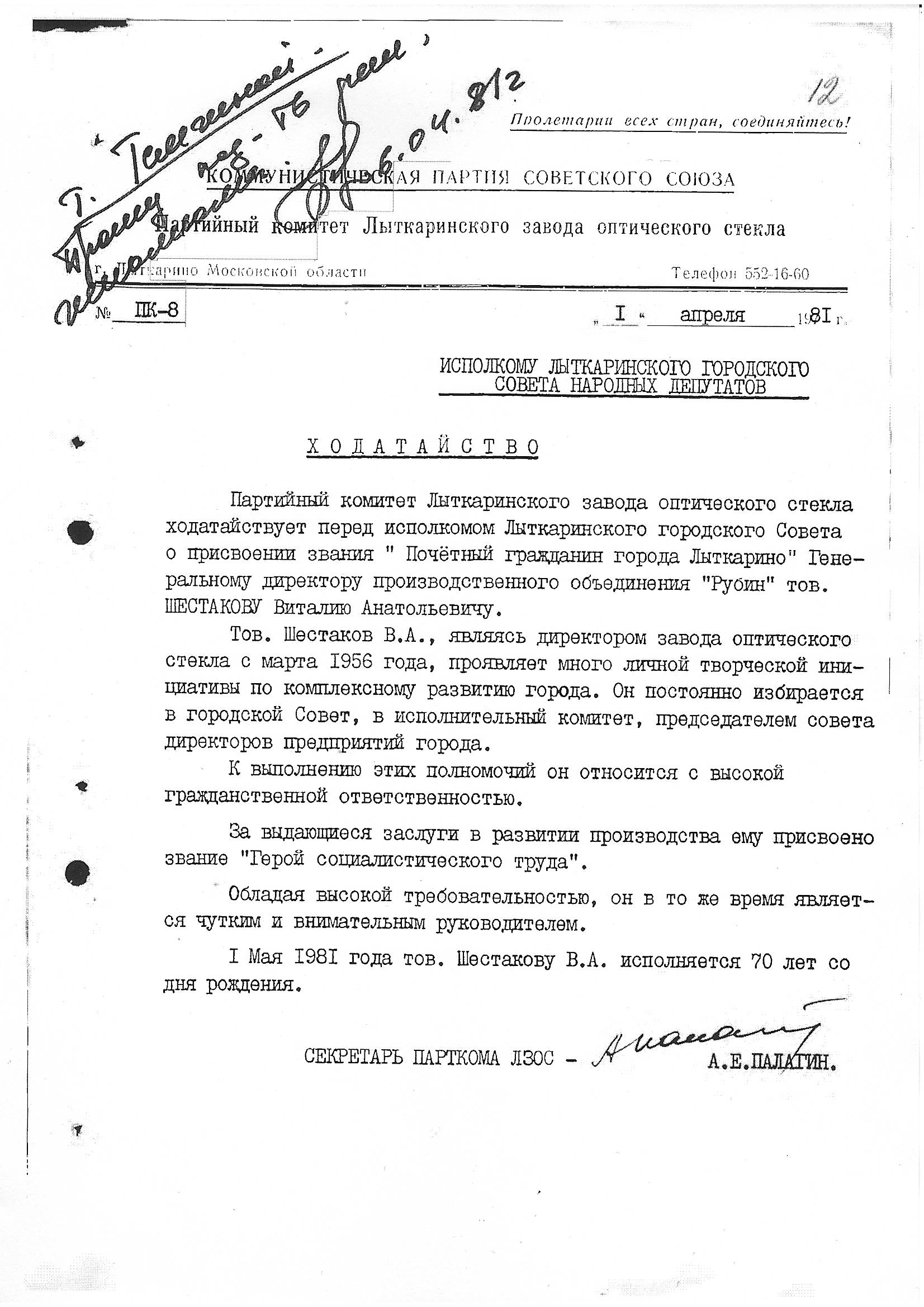 Основание: ф.2, оп.1, д.82, л.12.
Ходатайство партийного комитета Лыткаринского завода оптического стекла о присвоении Шестакову Виталию Анатольевичу  звания   «Почетный гражданин города Лыткарино».
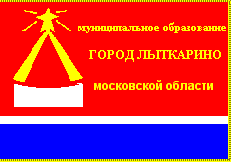 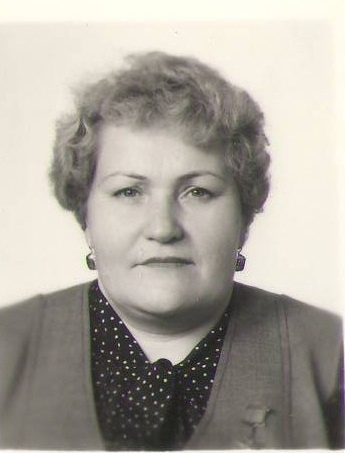 Миронова  Лидия  Николаевна


Почетное звание присвоено решением исполнительного комитета Лыткаринского городского Совета народных депутатов от 23.12.1983 № 680/22. Миронова Л.Н. поступила на работу в Госплемсовхоз «Петровское»             в   1965 году дояркой и проработала в нем до  2006 года.
За высокие показатели в работе в 1975 году была награждена орденом  «Знак почета»,  в 1979 году  —  орденом Ленина, в 1983 году — орденом
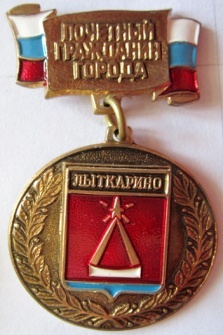 Ленина, в том же году ей присуждено звание «Герой Социалистического труда». В 1979 году была избрана депутатом Лыткаринского Горсовета, в 1985 году была избрана депутатом Верховного Совета РСФСР и членом Президиума Верховного Совета РСФСР.
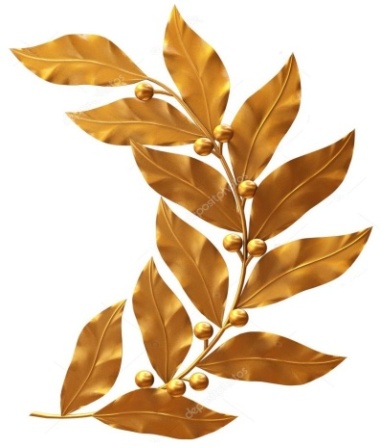 УДОСТОВЕРЕНИЕ ПОЧЕТНОГО ГРАЖДАНИНА
ГОРОДА ЛЫТКАРИНО
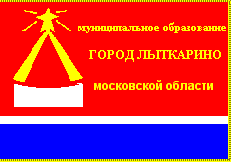 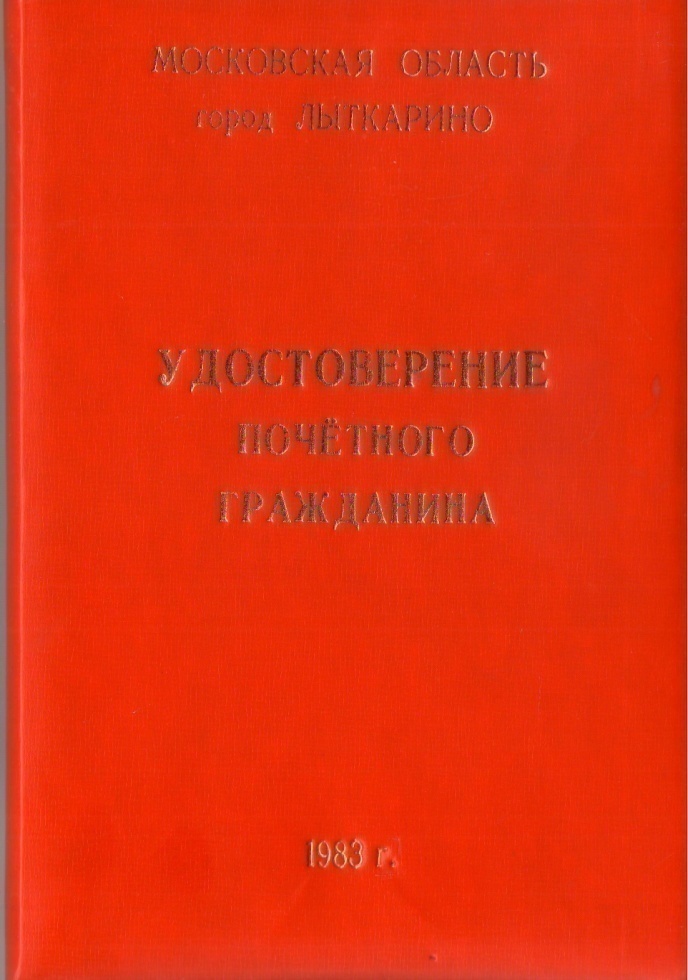 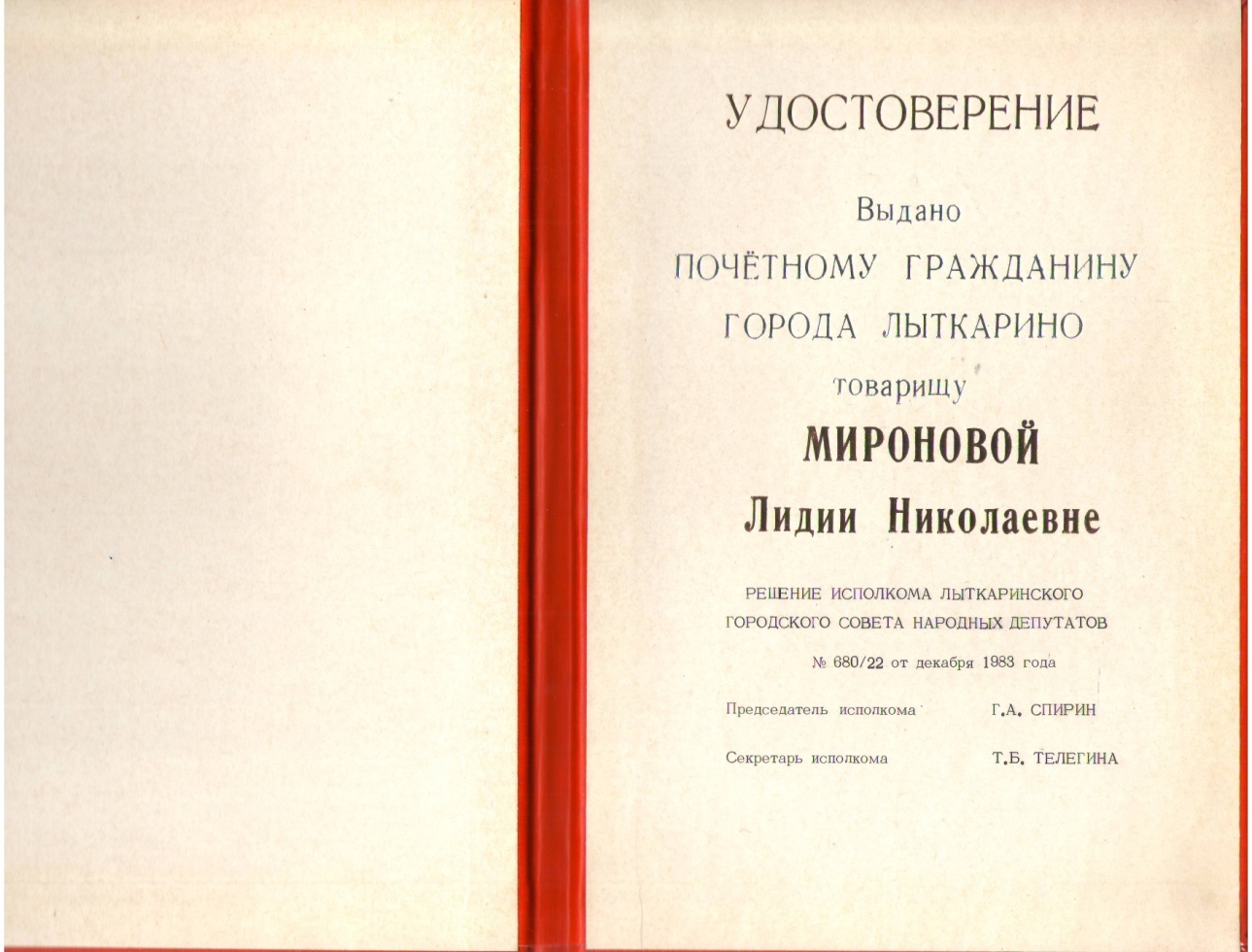 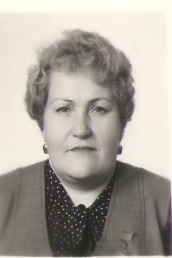 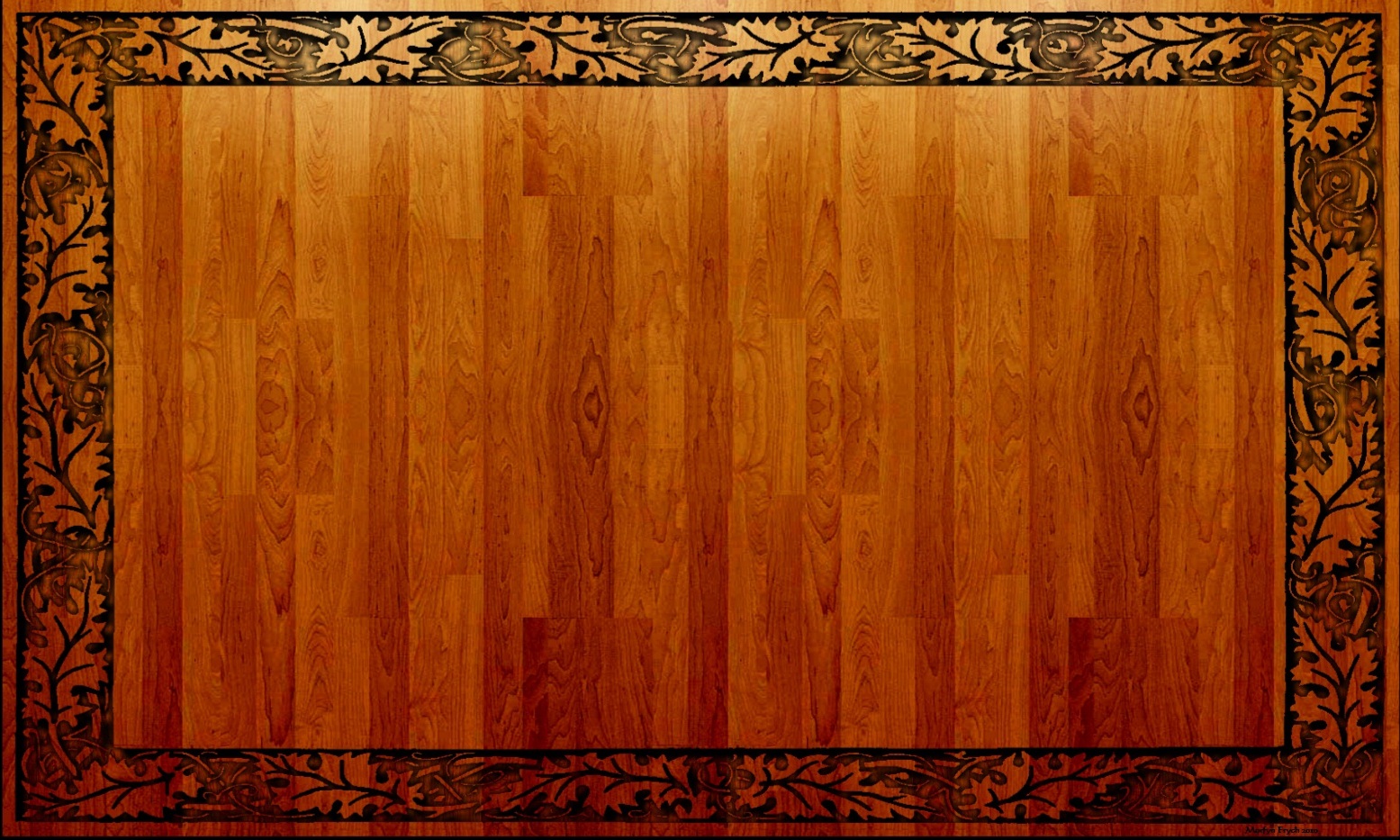 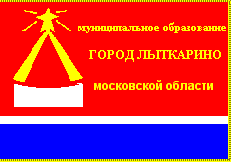 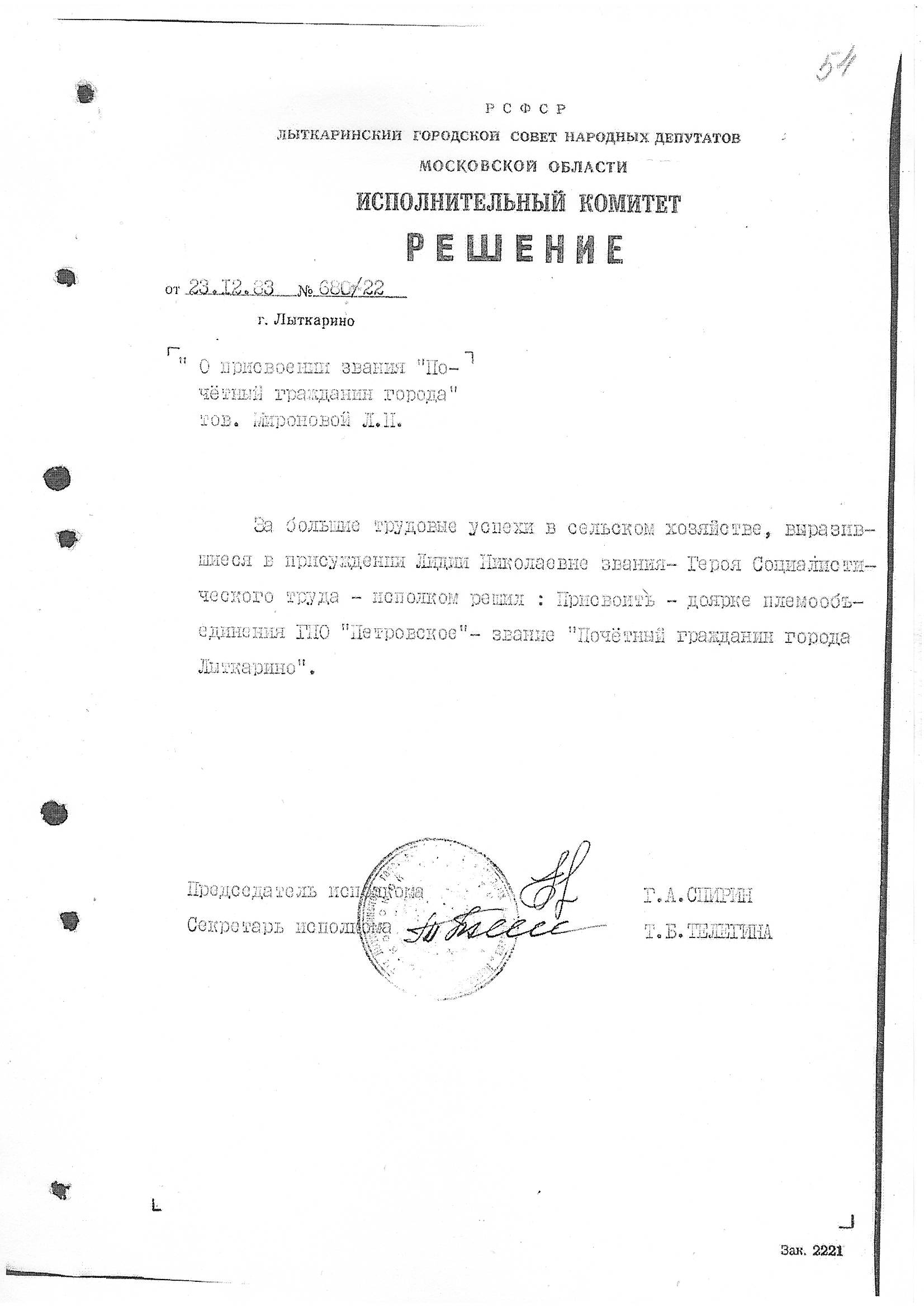 Основание: ф.2, оп.1, д.590, л.54.
Решение исполнительного комитета Лыткаринского городского Совета народных депутатов Московской области  от 23.12.1983  № 680/22 о присвоении звания «Почетный гражданин города Лыткарино» Мироновой Лидии  Николаевне.
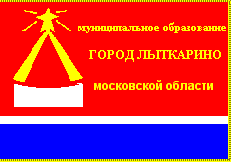 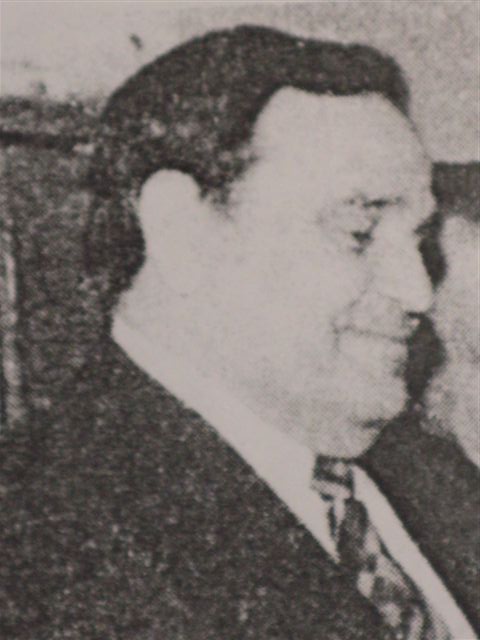 Перстнев  Петр  Васильевич












        Почетное звание присвоено постановлением МЭРа города Лыткарино Московской области от 16.06.1994 № 521-п. В 1969-1984гг. был начальником филиала ЦИАМ имени П.И. Баранова.
Награждён орденом «Знак Почета», знаками «Отличник социалистических  соревнований», «Почетный авиастроитель», присвоено почетное звание «Заслуженный машино -  
- строитель РСФСР».
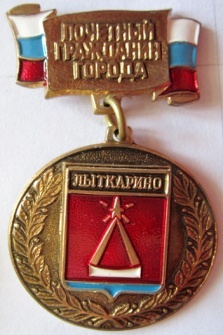 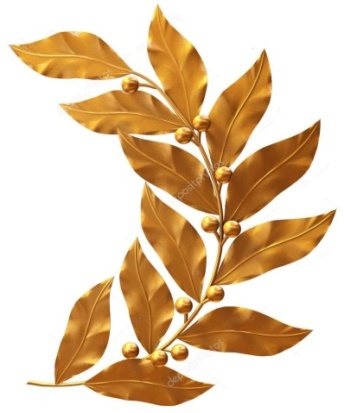 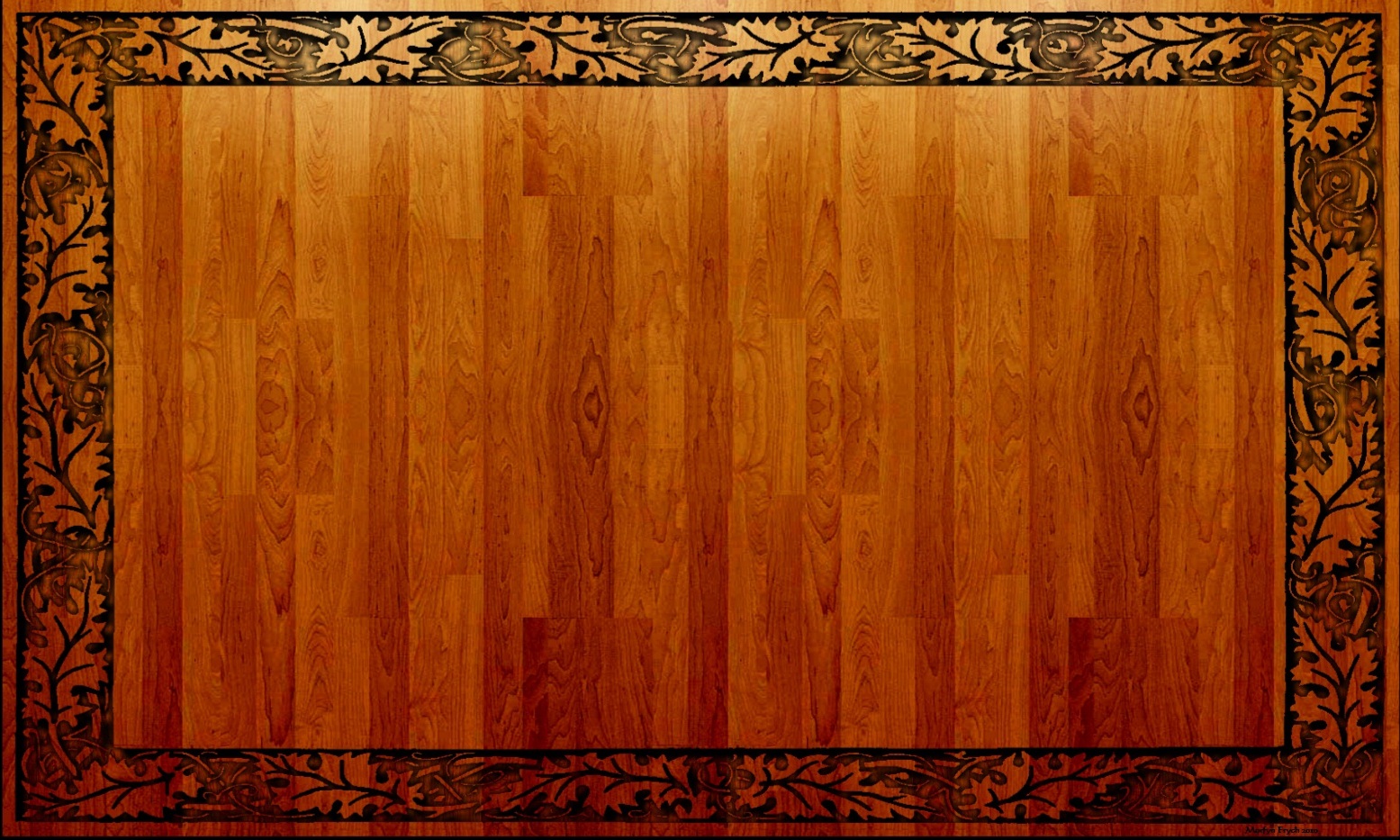 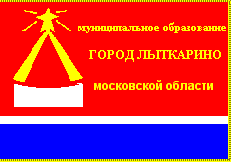 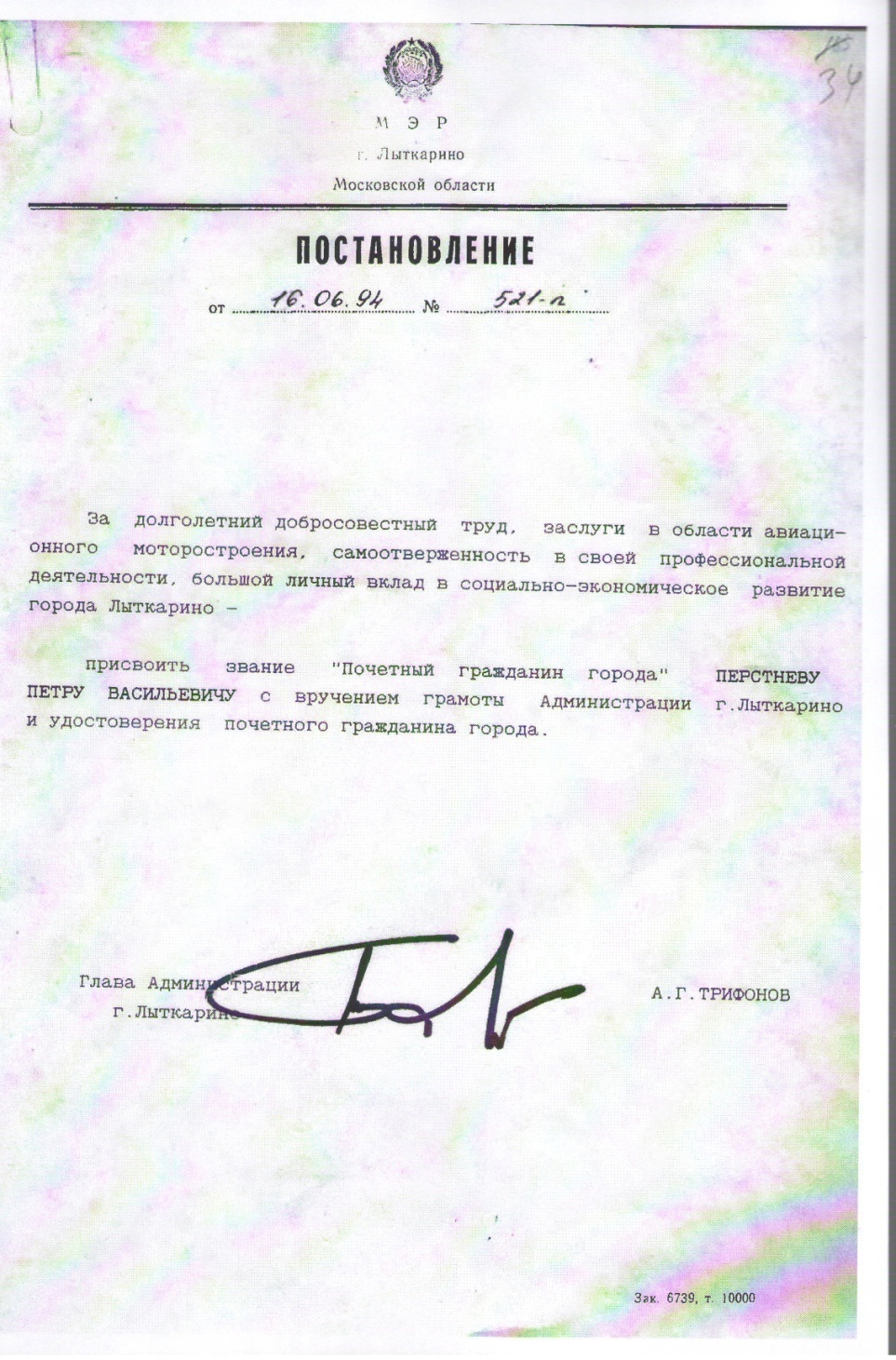 Основание: ф.35, оп.1, д.88, л.34.
Постановление МЭРа г. Лыткарино Московской области от 16.06.1994 № 521-п о присвоении звания «Почетный гражданин города Лыткарино» Перстневу Петру Васильевичу.
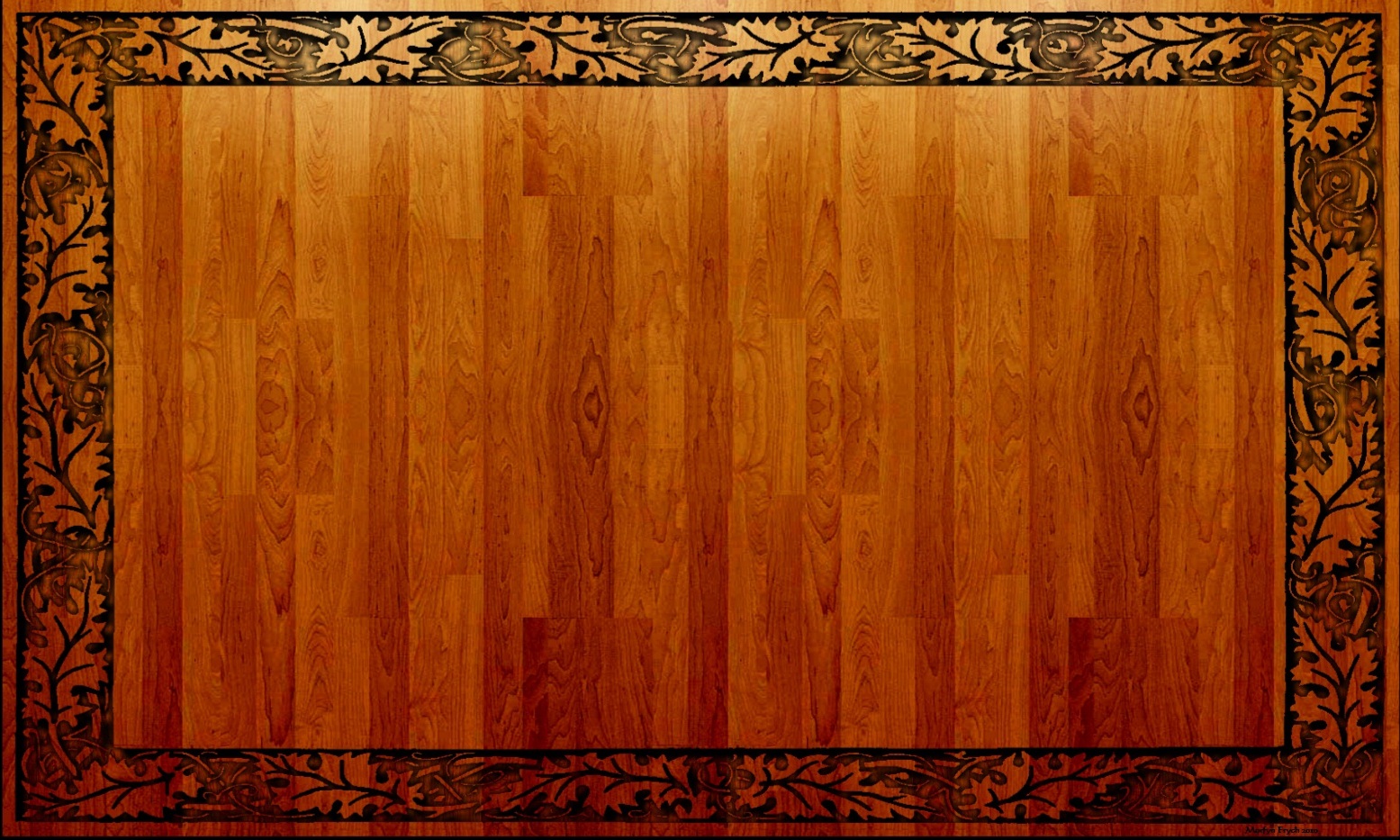 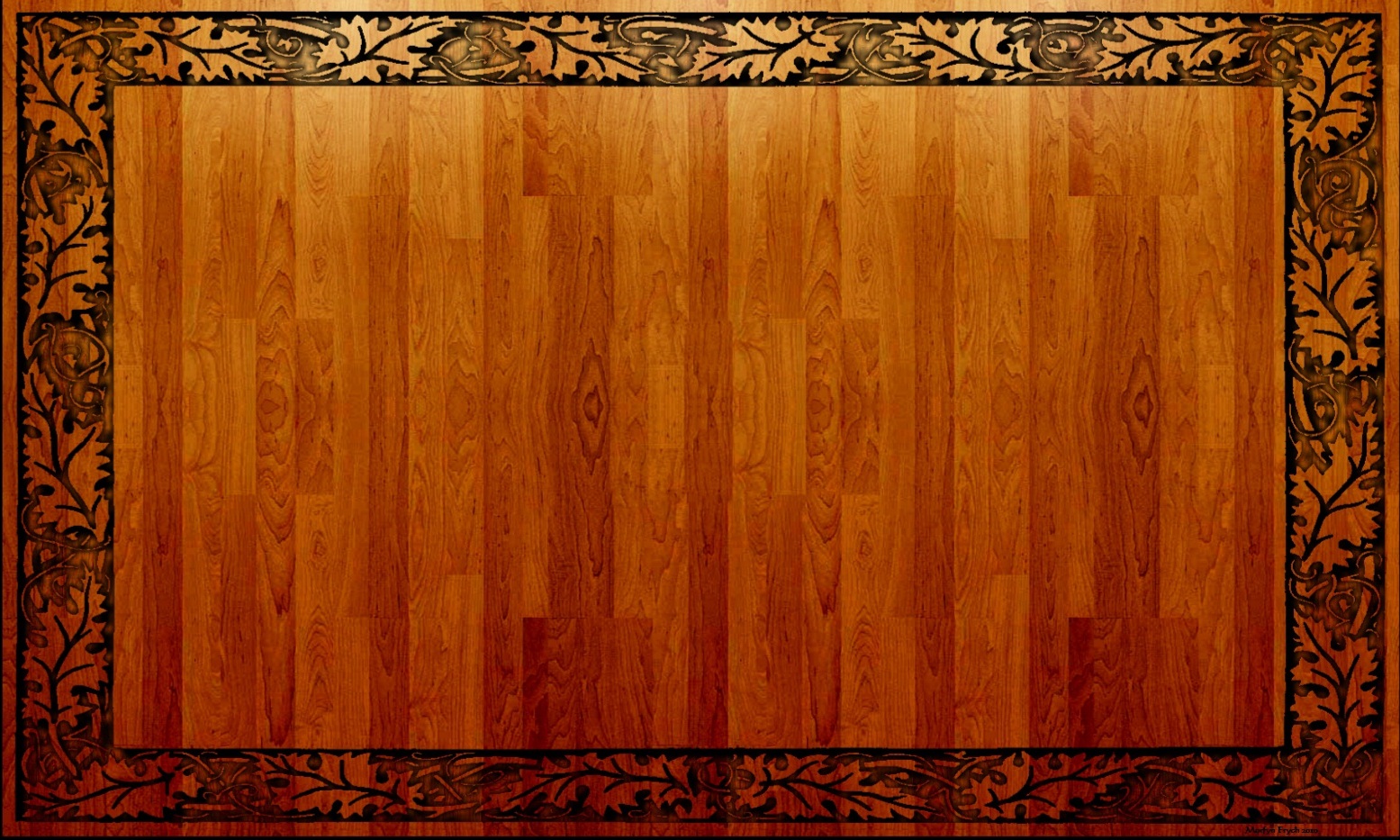 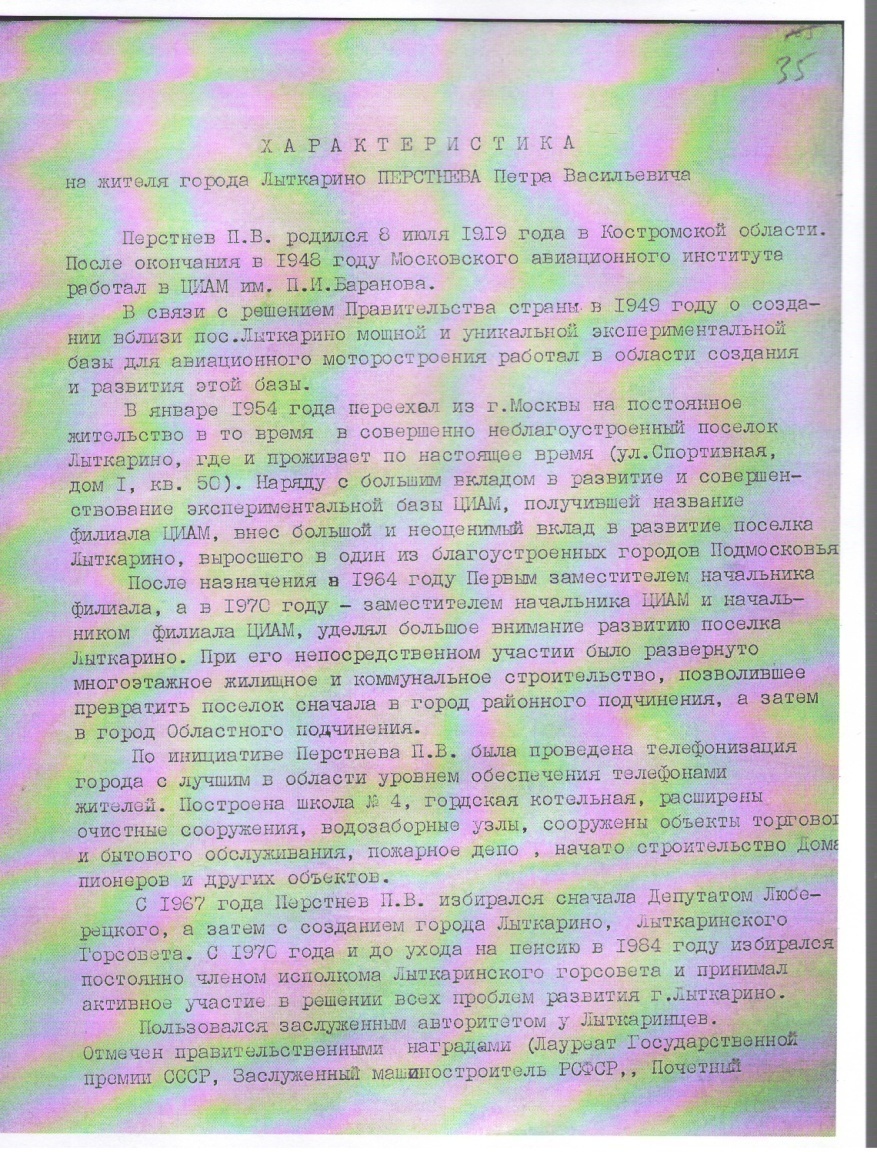 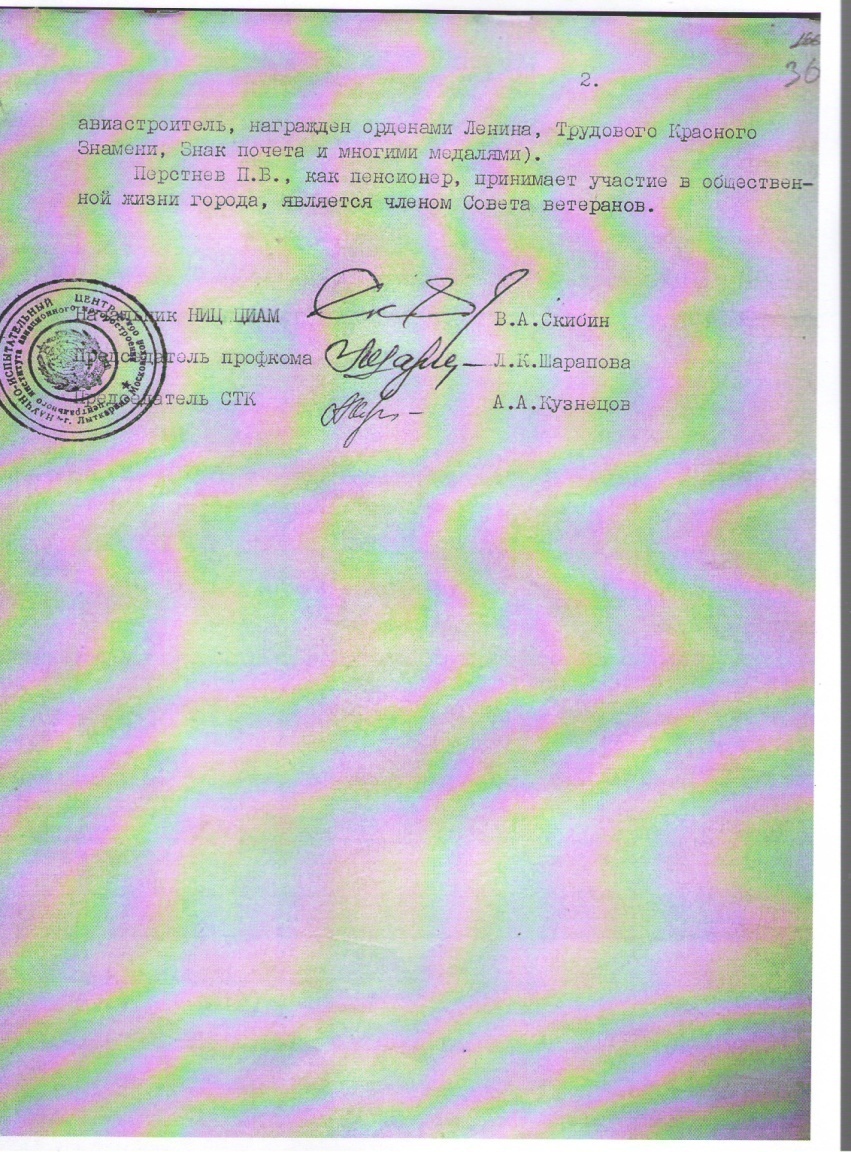 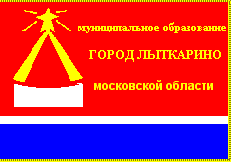 Характеристика на Перстенва Петра Васильевича.
Основание: ф.35, оп.1, д.88, лл.35,36.
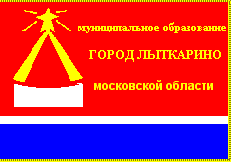 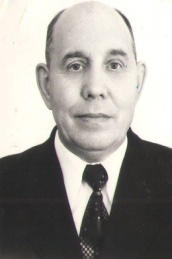 Даньшин  Петр  Семенович
Почетное звание присвоено решением Совета депутатов города Лыткарино от 09.01.1997 № 76/15.        На момент присвоения звания являлся членом президиума Совета ветеранов войны, труда, вооруженных сил и правоохранительных органов  г. Лыткарино.
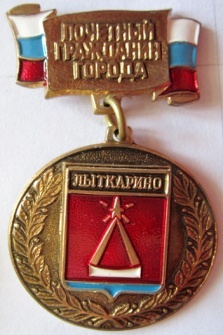 Участник Великой Отечественной войны, подполковник, награжден 17-ю правительственными наградами. Был начальником Лыткаринского   отдела  внутренних  дел,  возглавлял
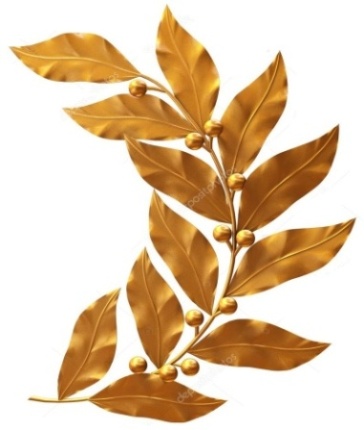 инициативную группу по созданию в городе историко-краеведческого музея. 
         На общественных  началах являлся  начальником
штаба Добровольных народных дружин  города. Проводил большую работу по военно - патриотическому воспитанию молодежи.
.
УДОСТОВЕРЕНИЕ ПОЧЕТНОГО ГРАЖДАНИНА
ГОРОДА ЛЫТКАРИНО
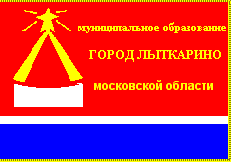 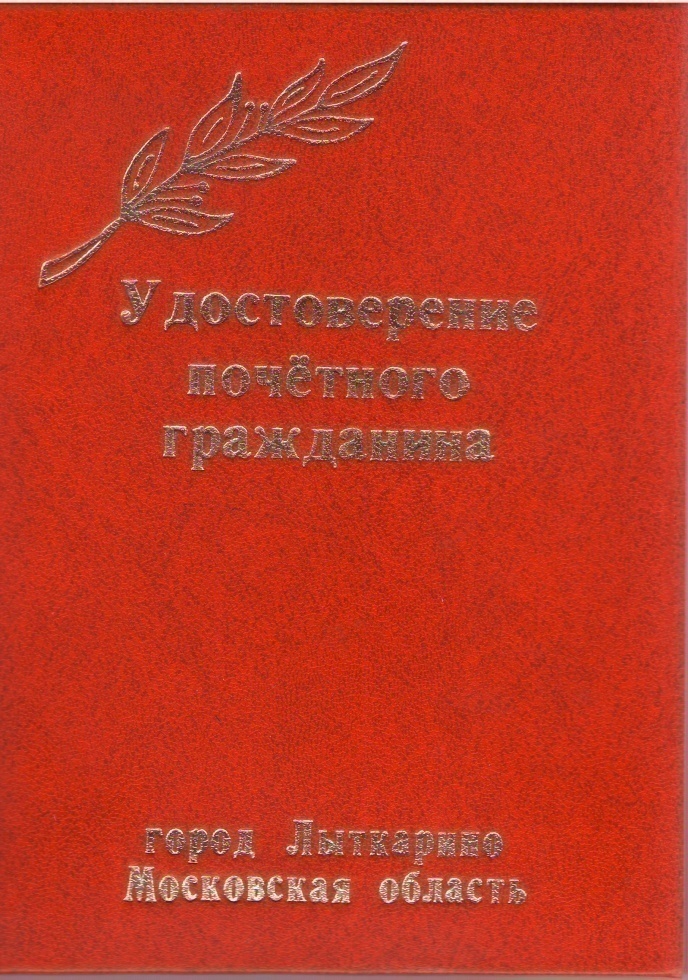 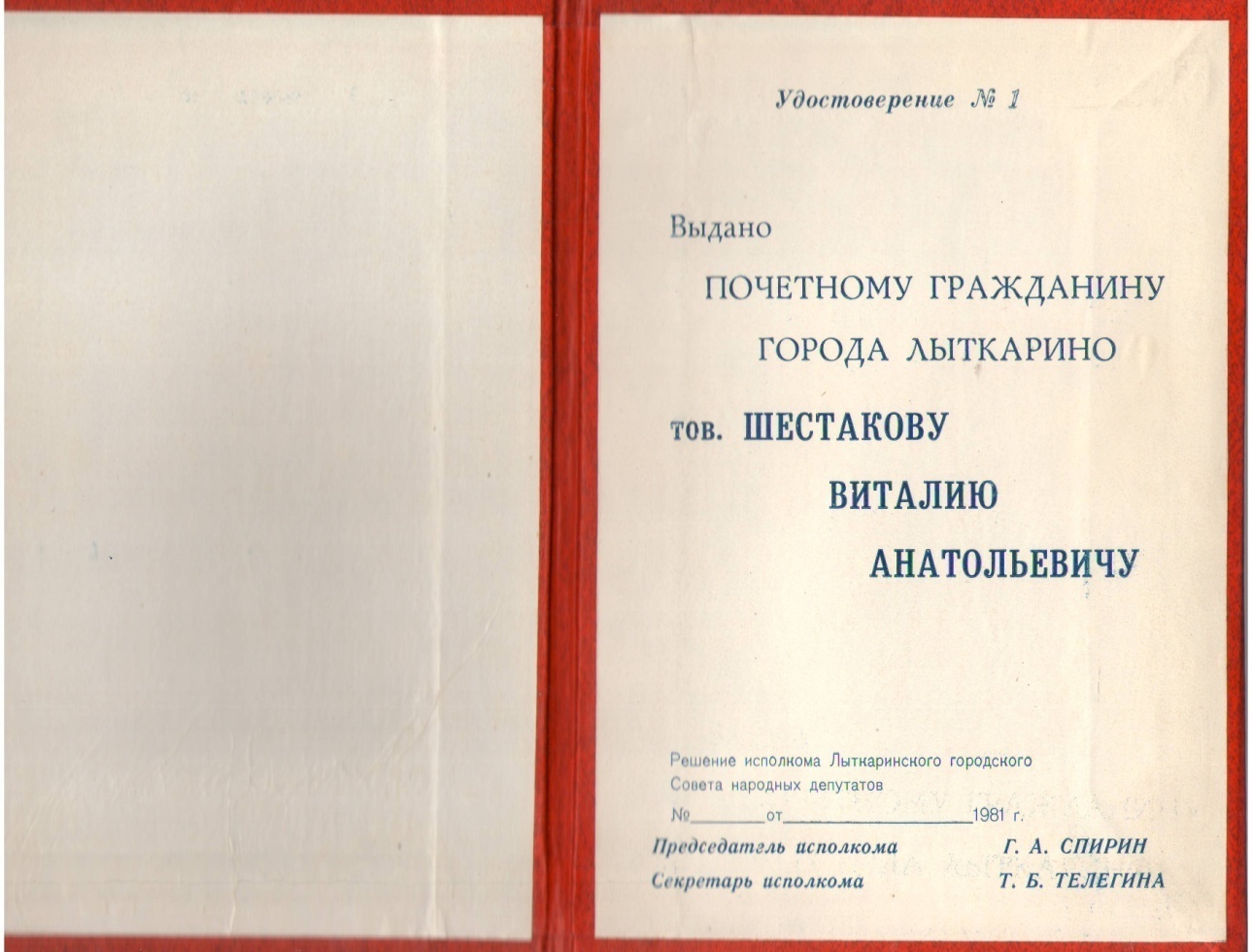 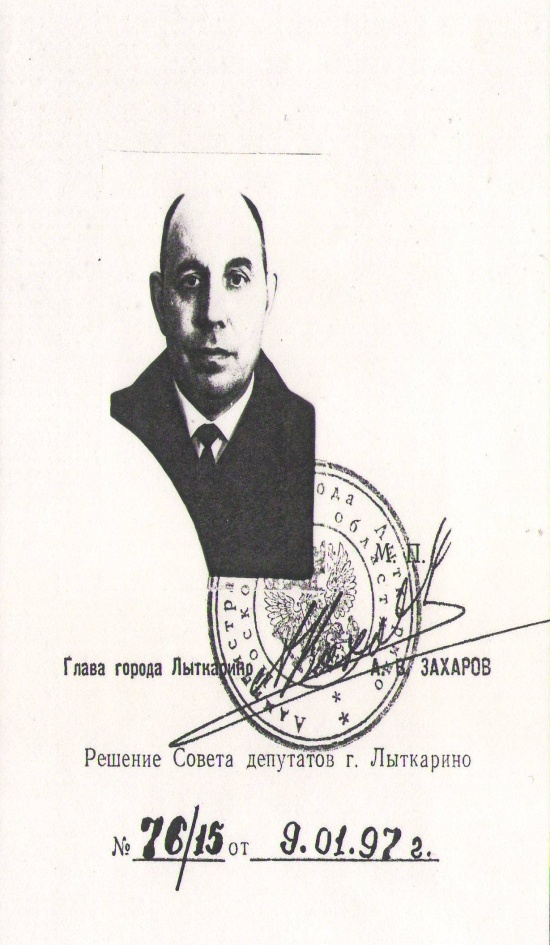 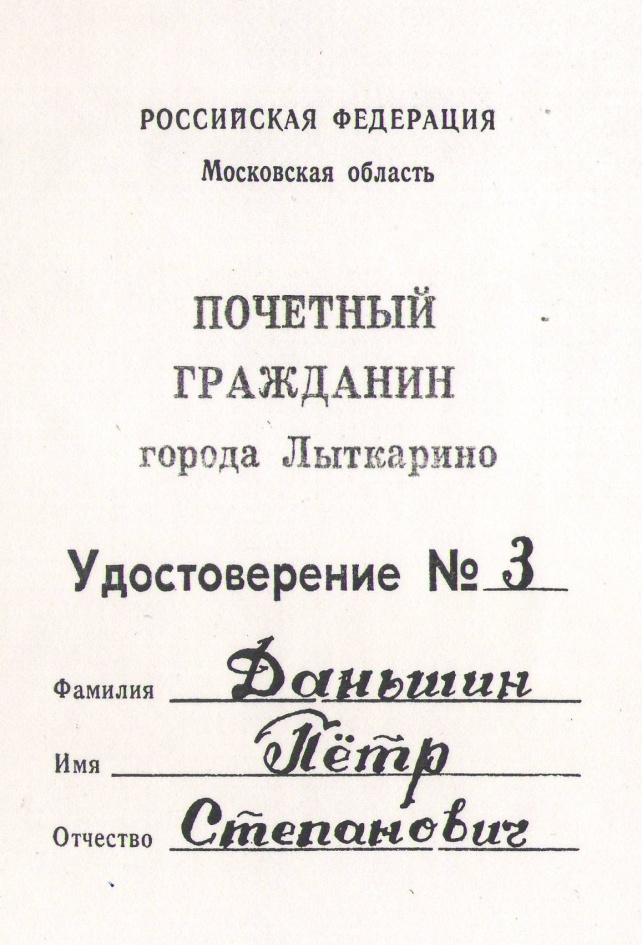 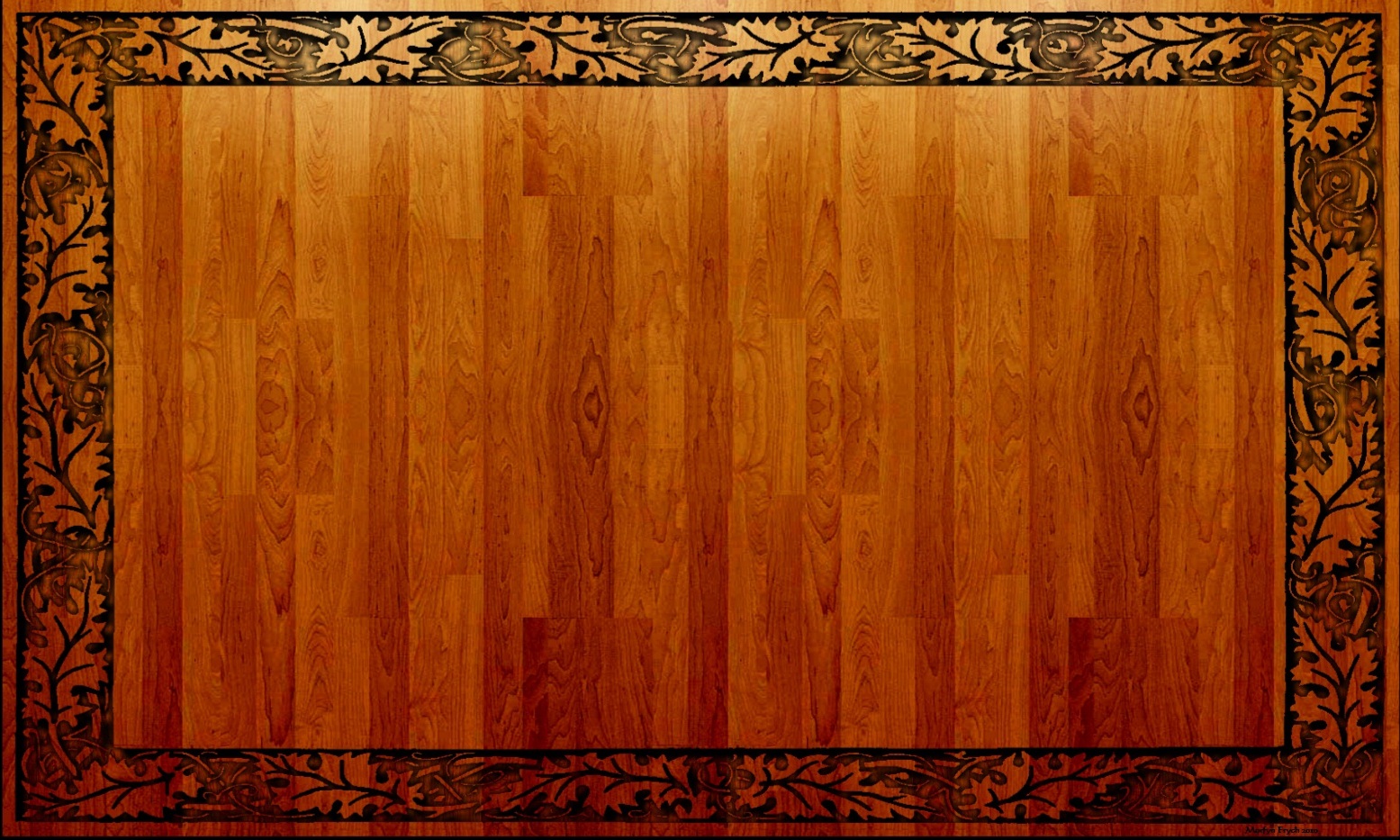 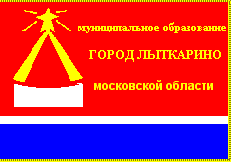 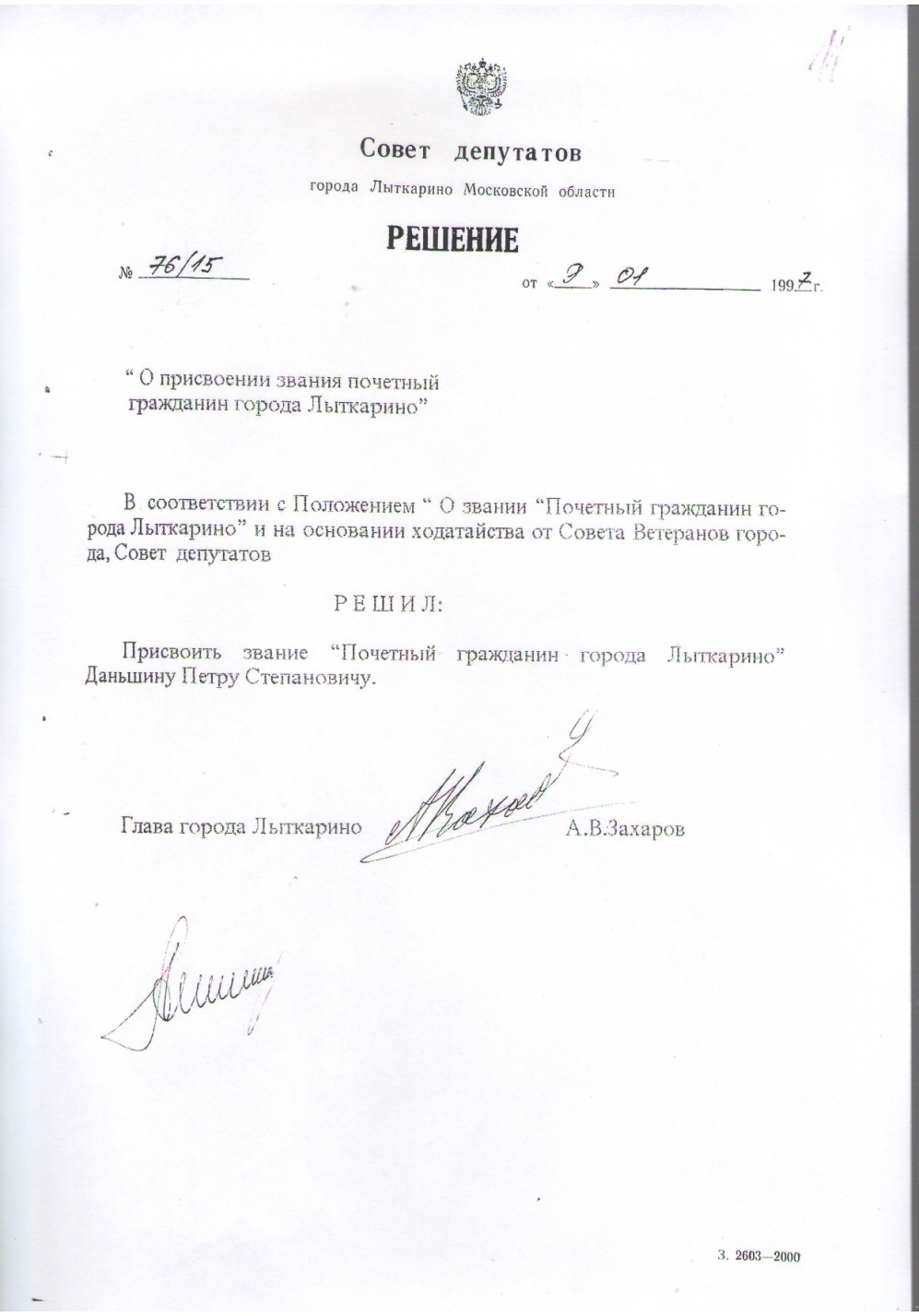 Основание: ф.35, оп.1, д.191, л.11.
Решение Совета депутатов города Лыткарино Московской области   от  09.01.1997 № 76/15 о присвоении звания «Почетный гражданин города Лыткарино» Даньшину Петру Степановичу.
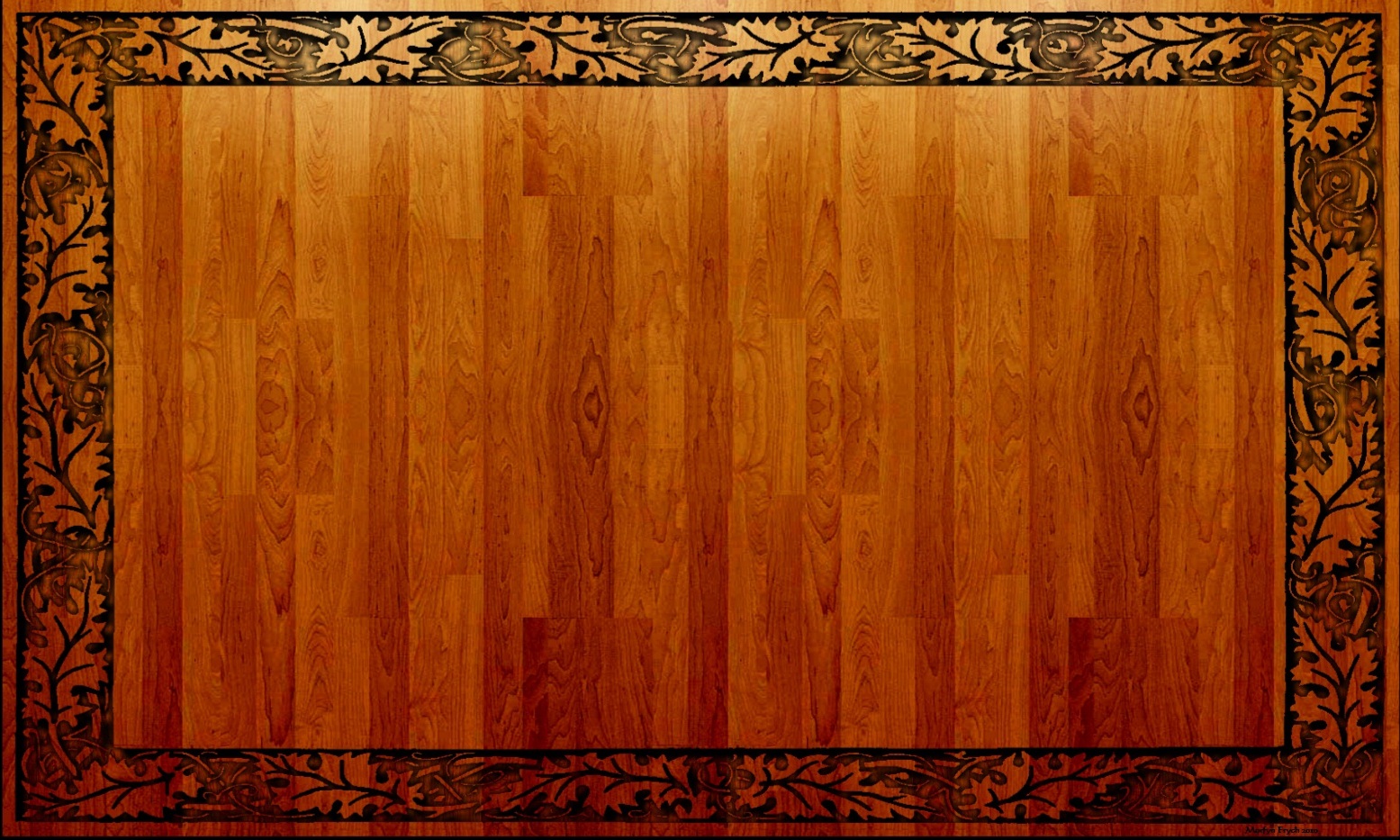 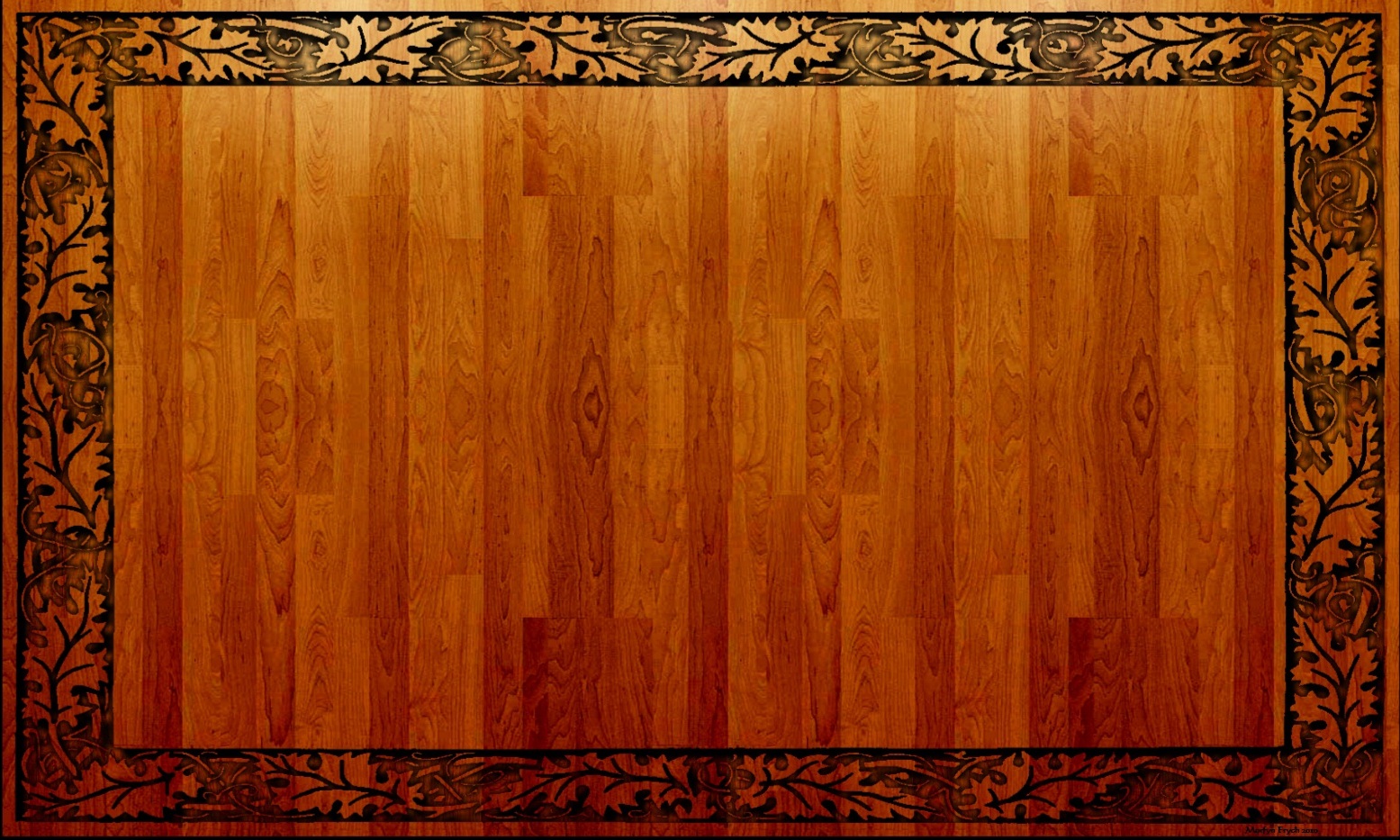 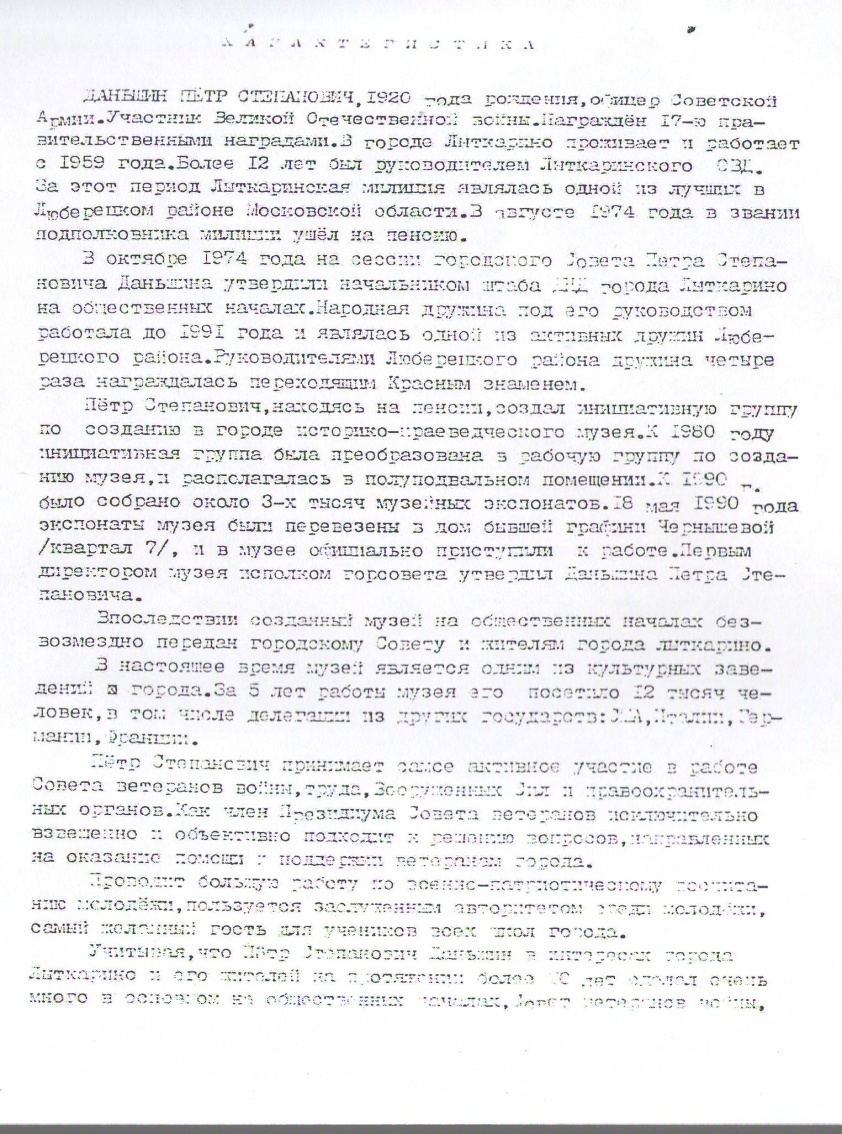 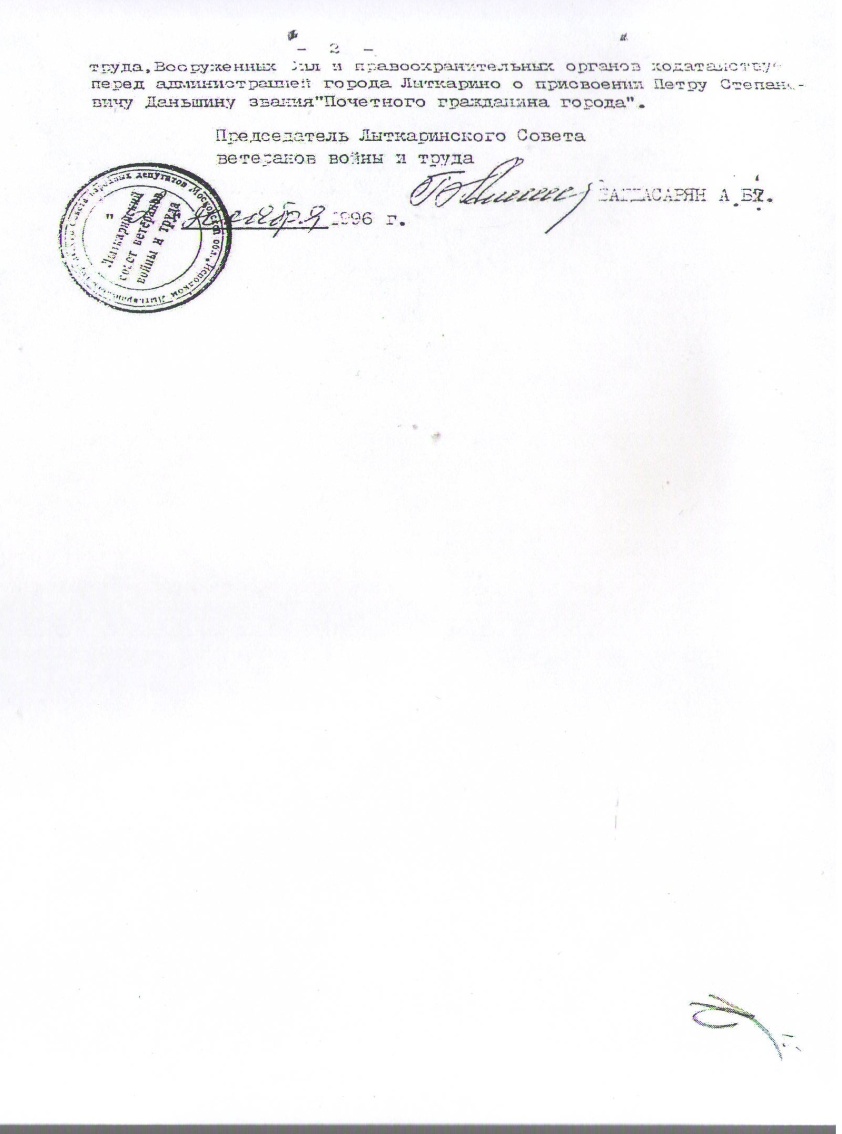 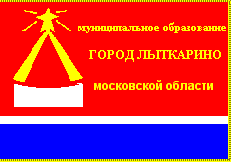 Характеристика на Даньшина Петра Степановича
Основание: ф.35, оп.1, д.191, л.15.
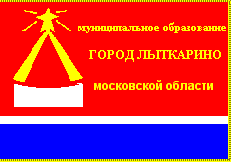 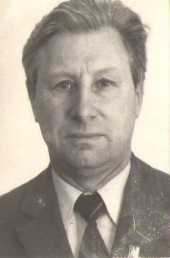 Егунов  Виктор Яковлевич


Почетное звание присвоено решением Совета депутатов города Лыткарино от 09.01.1997 № 77/15. С 1957 года по 1975 год работал в исполкоме Лыткаринского городского Совета. С 20 июля 1974 года по 15 июля 1975 года – в должности председателя исполкома Лыткаринского городского Совета.
.
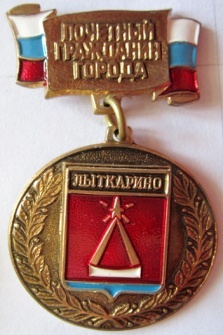 Являлся организатором Всероссийского общества охраны природы в городе. Виктор Яковлевич внес большой вклад  в проектирование и строительство городской АТС, школы № 3.
В последние годы жизни принимал активное участие в городских мероприятиях и работе Совета ветеранов.
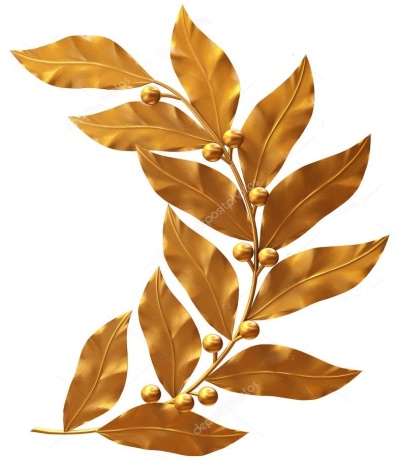 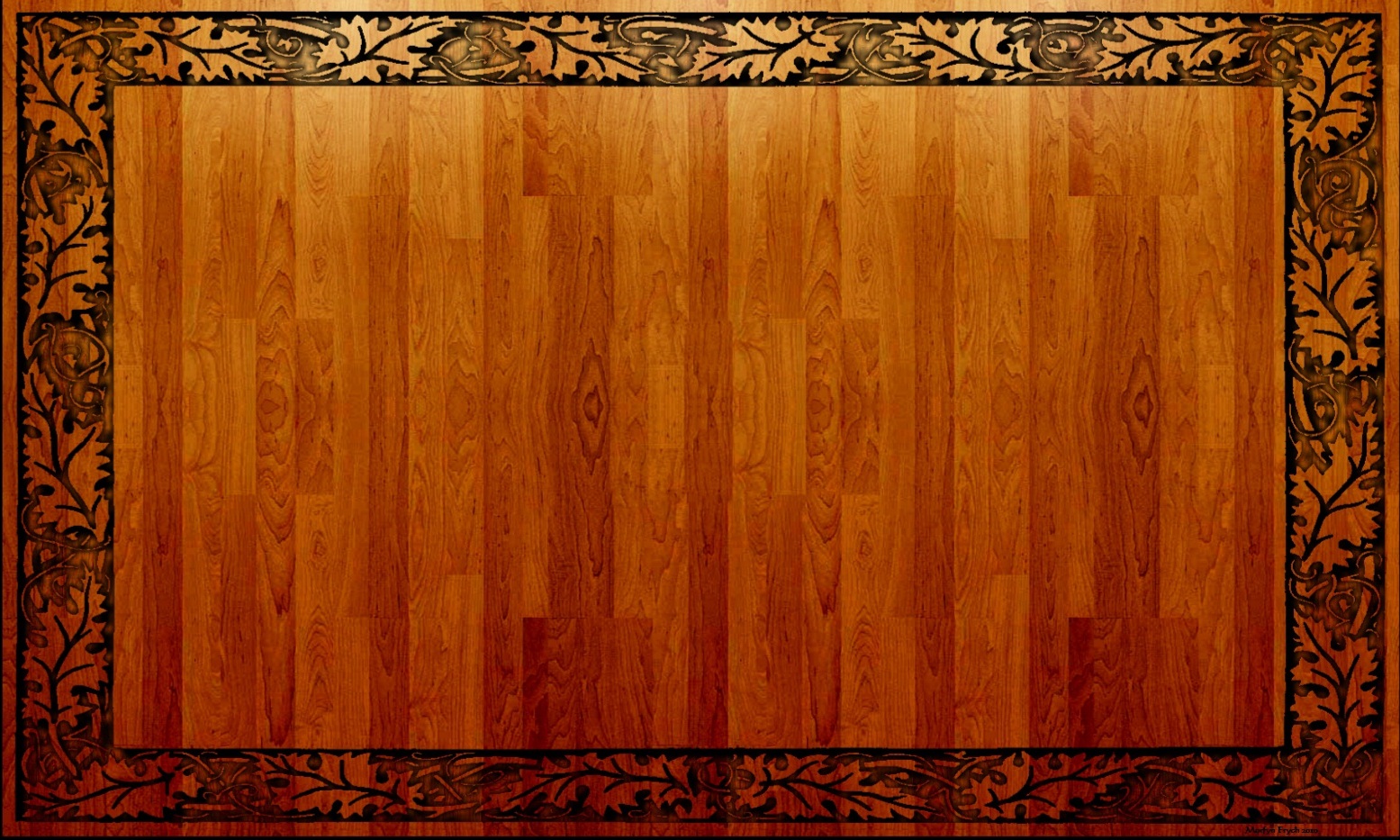 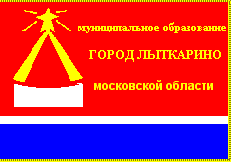 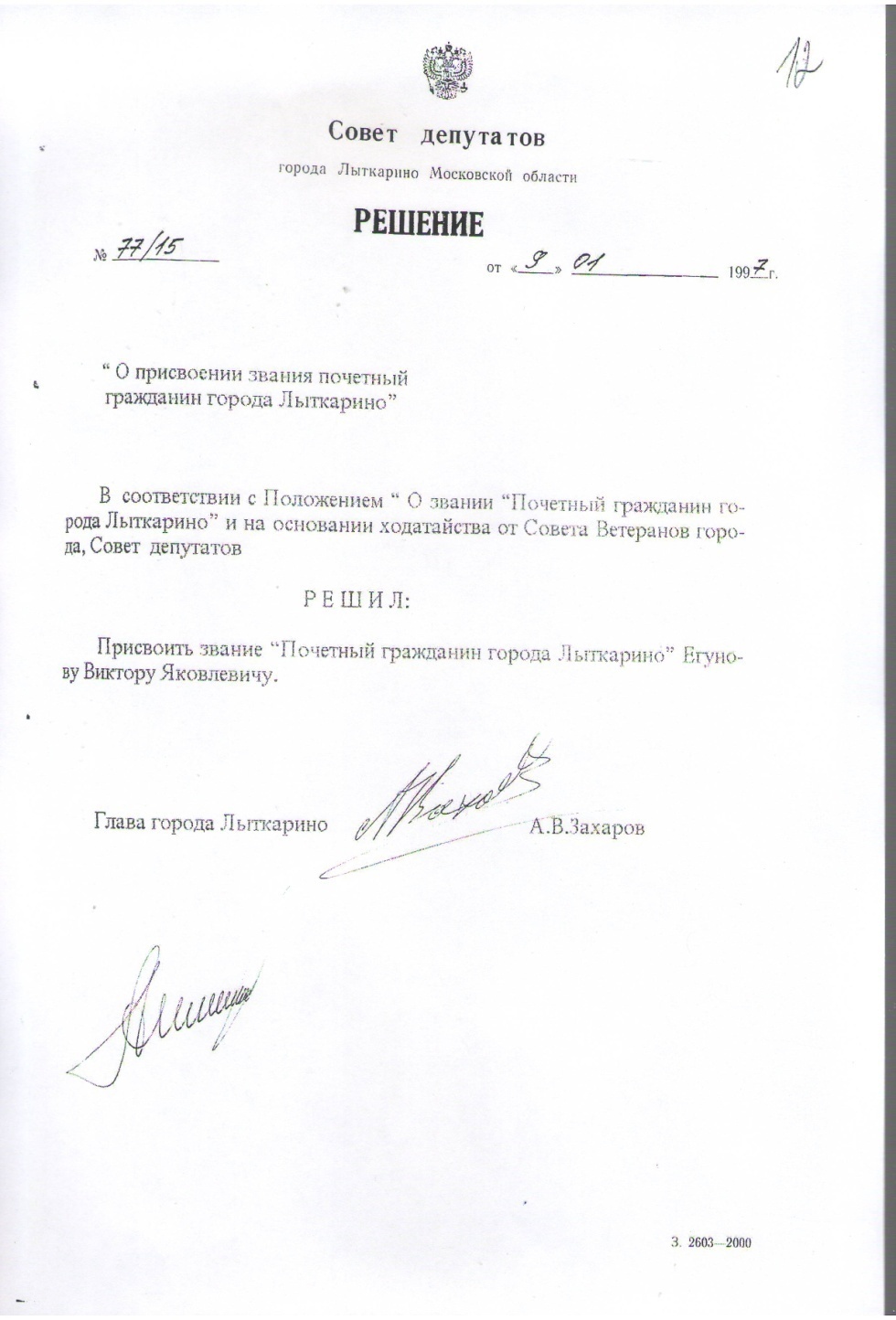 Основание: ф.35, оп.1, д.191, л.12.
Решение Совета депутатов города Лыткарино Московской области  от 09.01.1997 № 77/15 о присвоении звания «Почетный гражданин города»  Егунову Виктору Яковлевичу.
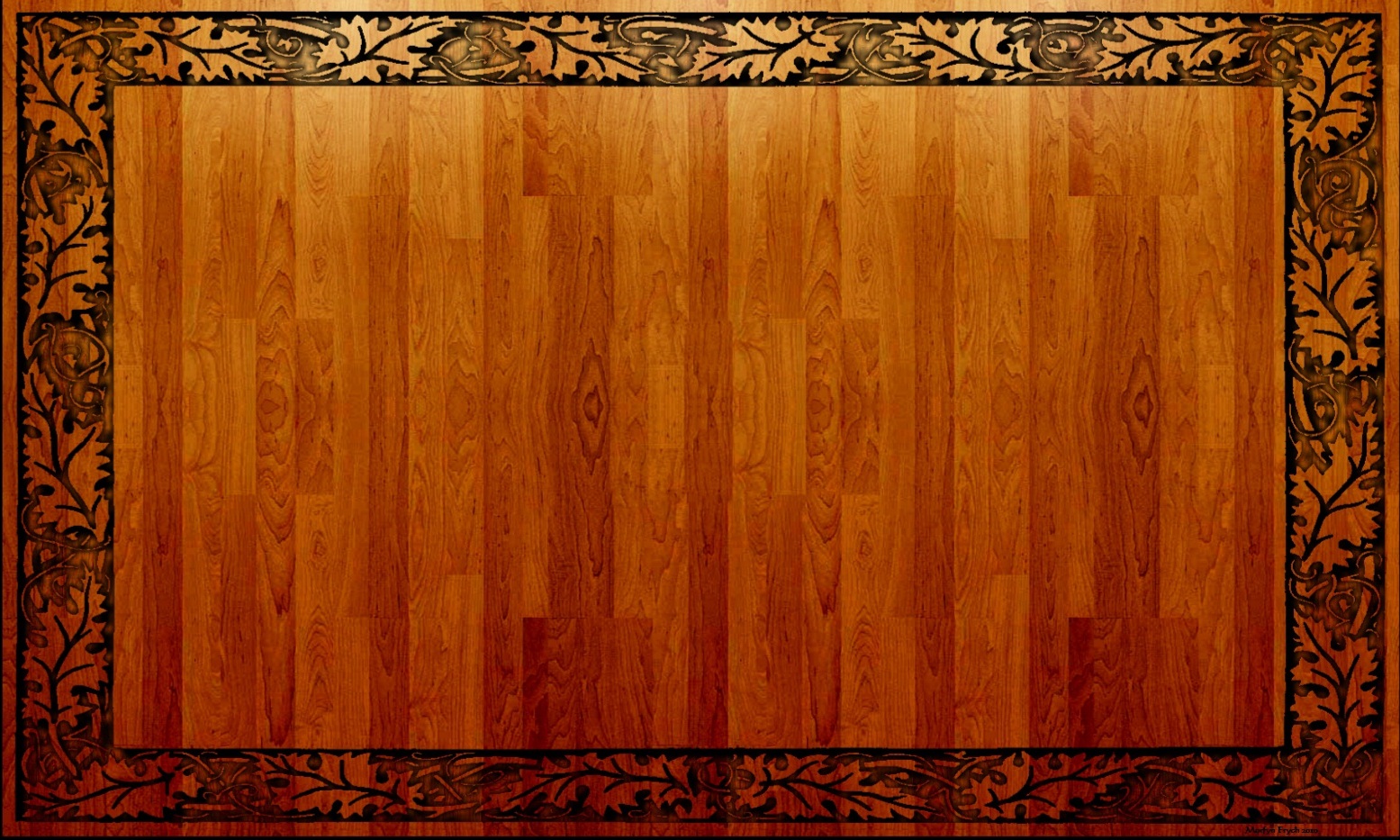 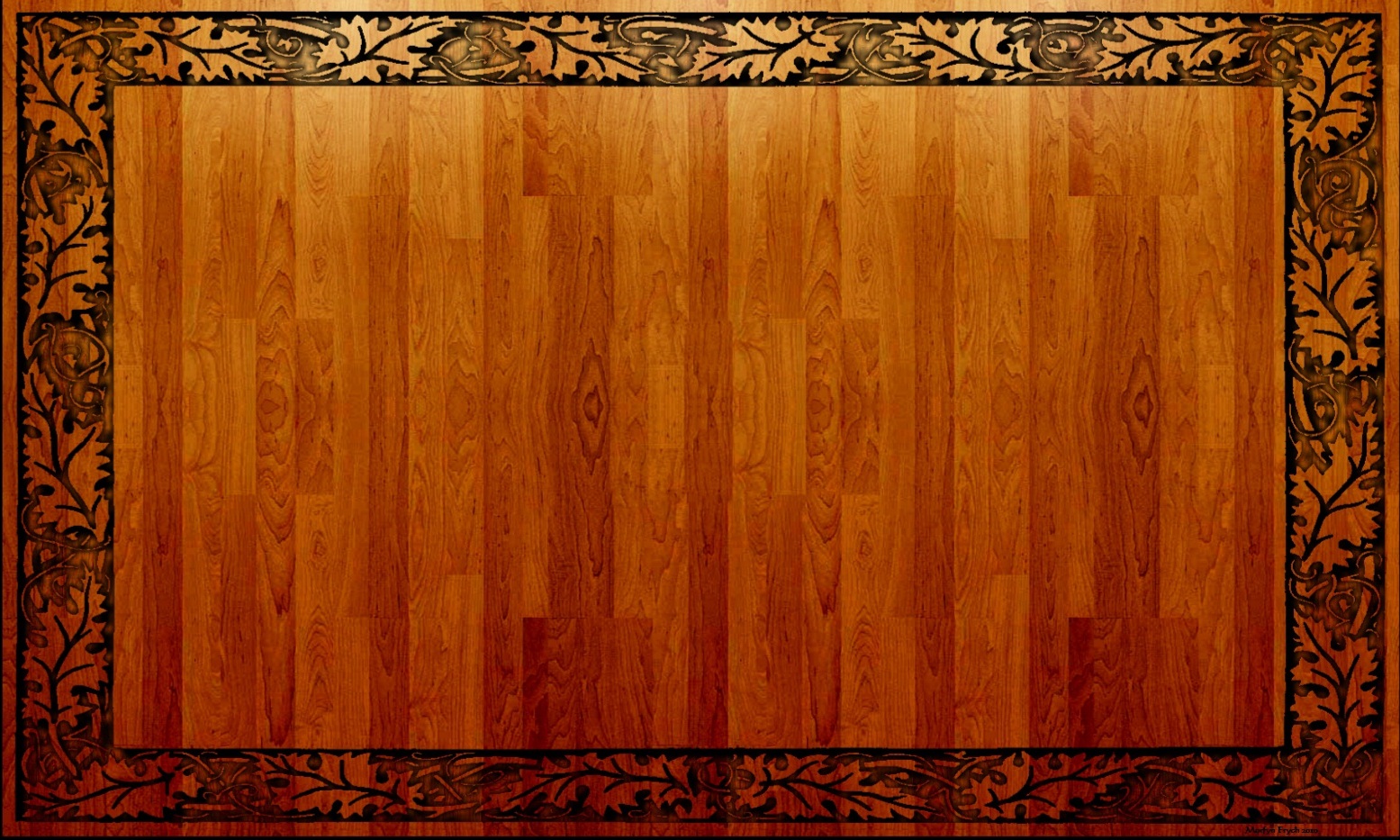 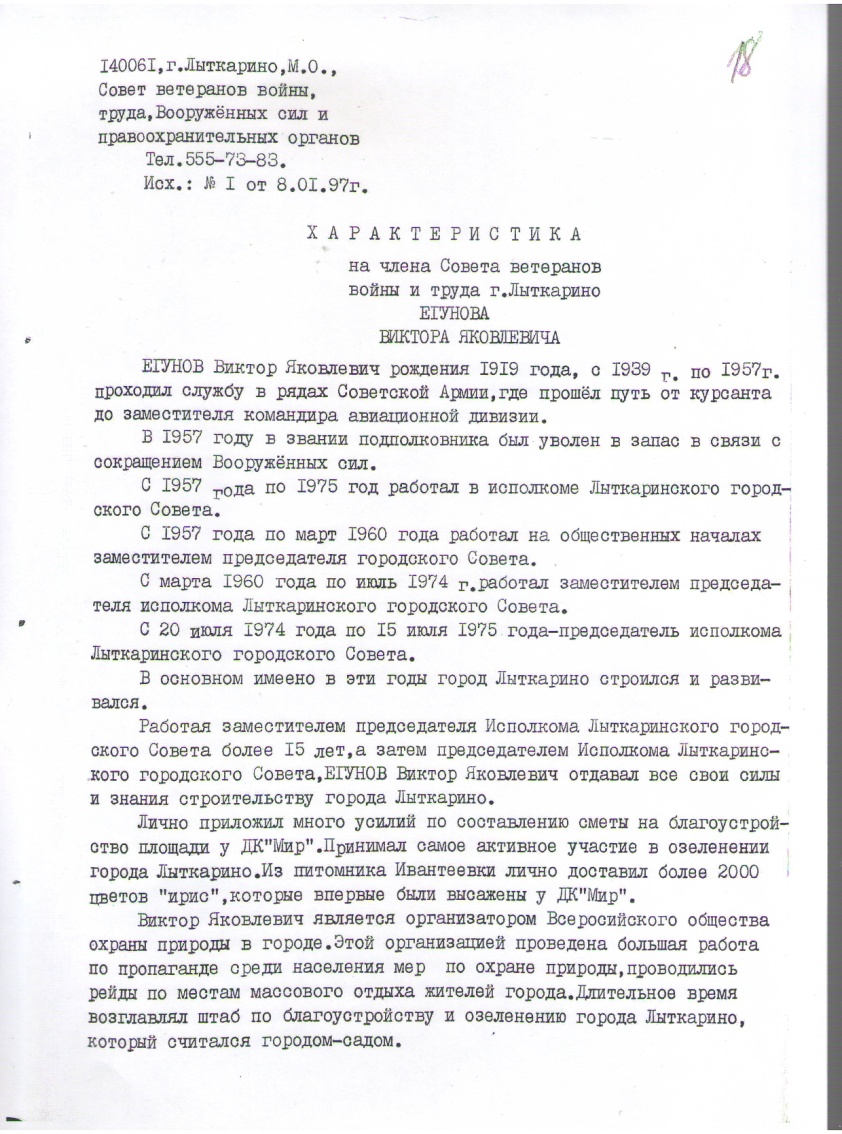 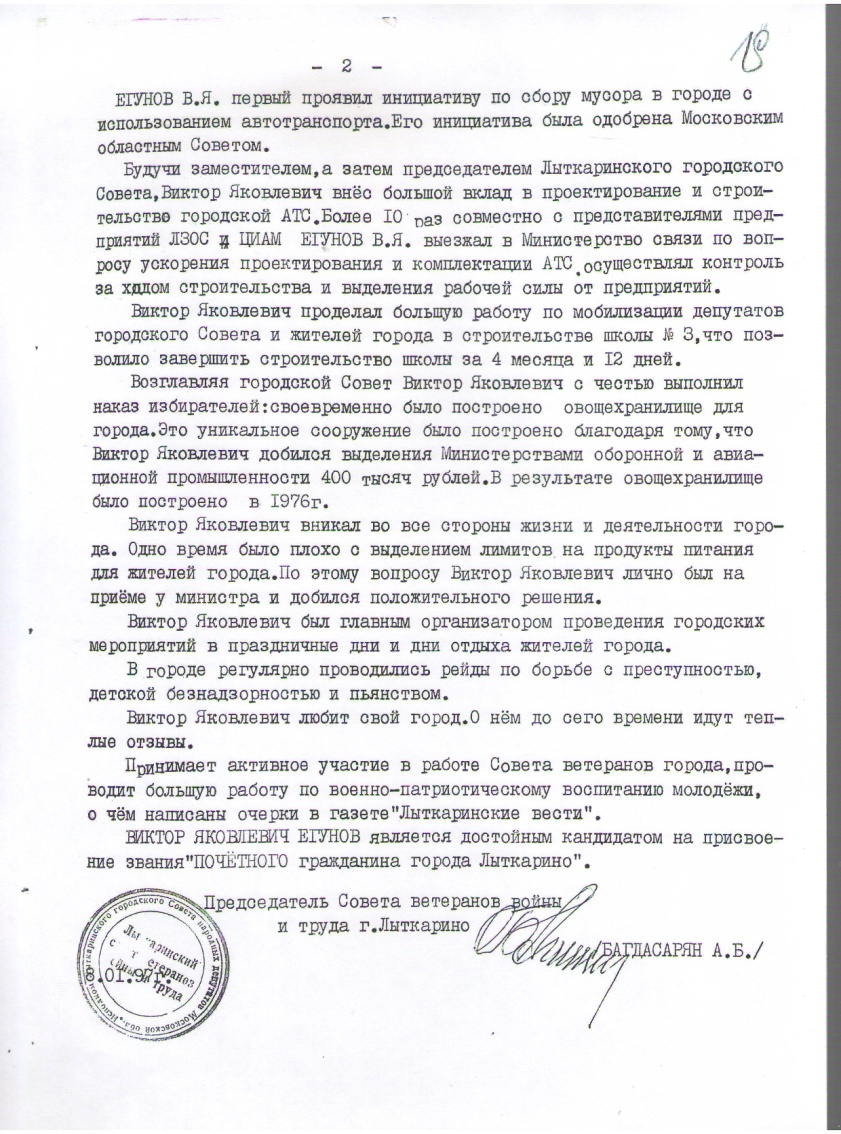 Характеристика на Егунова Виктора Яковлевича.
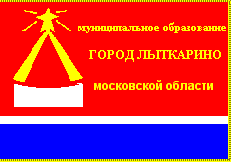 Основание: ф.35, оп.1, д.191, лл.18,19.
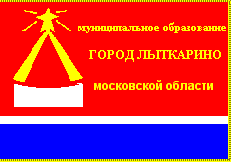 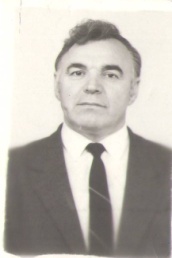 Крупенин  Иван  Петрович
         Почетное звание гражданина города Лыткарино присвоено решением Совета депутатов города Лыткарино от 27.01.1997       № 83/16. Заслуженный строитель Российской Федерации и Московской области, ветеран труда, кавалер ордена Трудового Красного Знамени, почетный гражданин Люберецкого района, Республики  Дагестан.
Был управляющим  трестом «Особстрой-2» с 1974 г. по 1987 г.
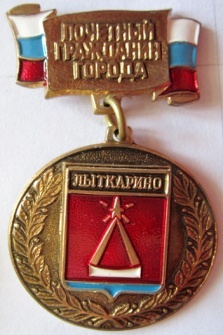 Объекты, построенные при участии  И.П. Крупенина на территории города: школы, детские сады и ясли, спортивный комплекс «Кристалл», больничный  комплекс,  жилые  дома.
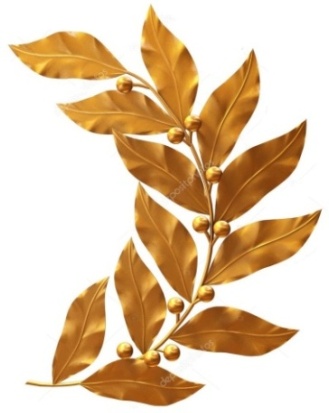 В настоящее время в честь И.П. Крупенина названа одна из улиц  Лыткарино – бульвар Крупенина.
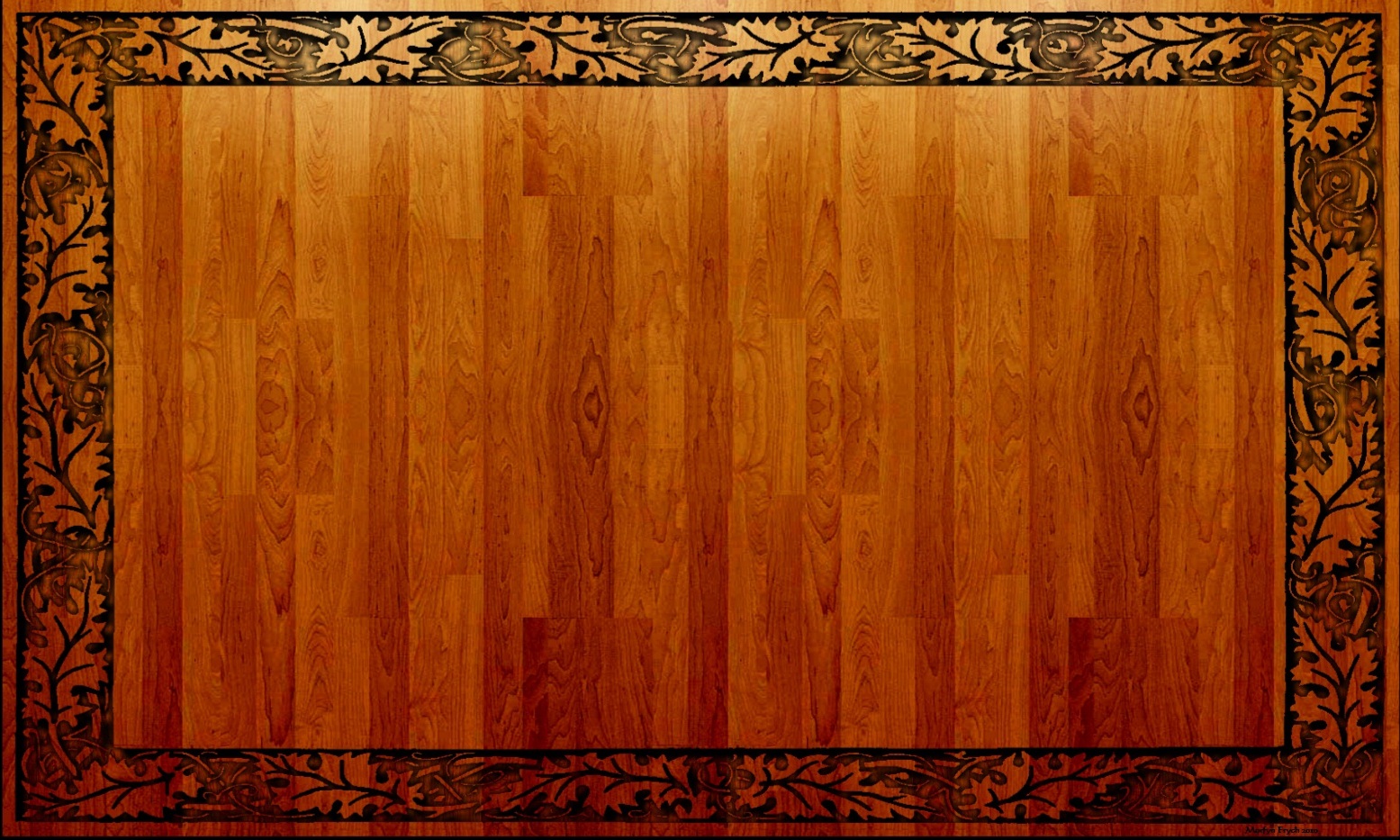 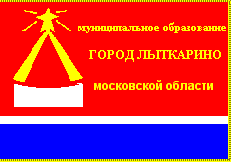 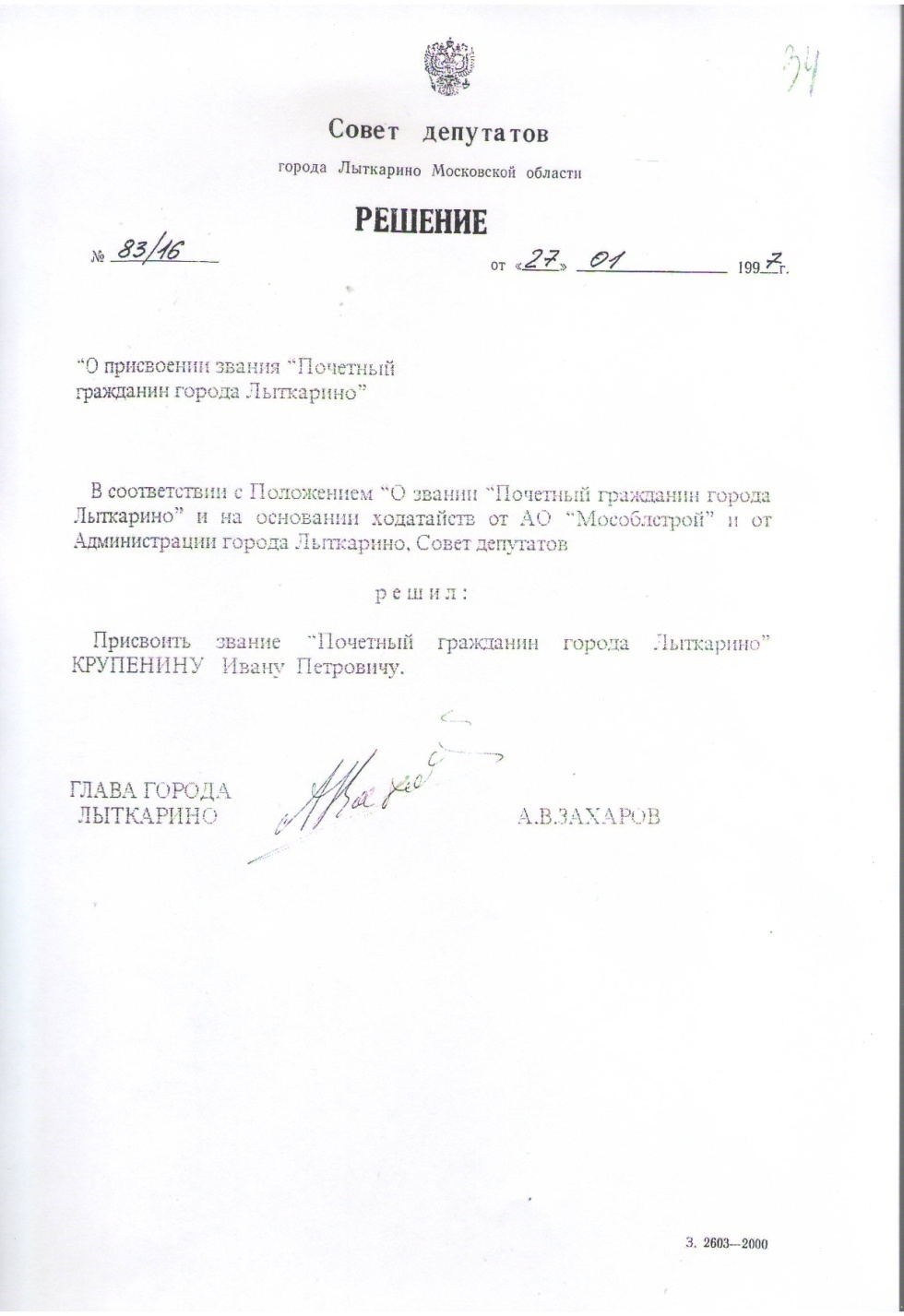 Основание: ф.35, оп.1, д.191, л.34.
Решение Совета депутатов города Лыткарино Московской области   от 27.01.1997 № 83/16 о присвоении звания «Почетный гражданин города Лыткарино»  Крупенину Ивану Петровичу.
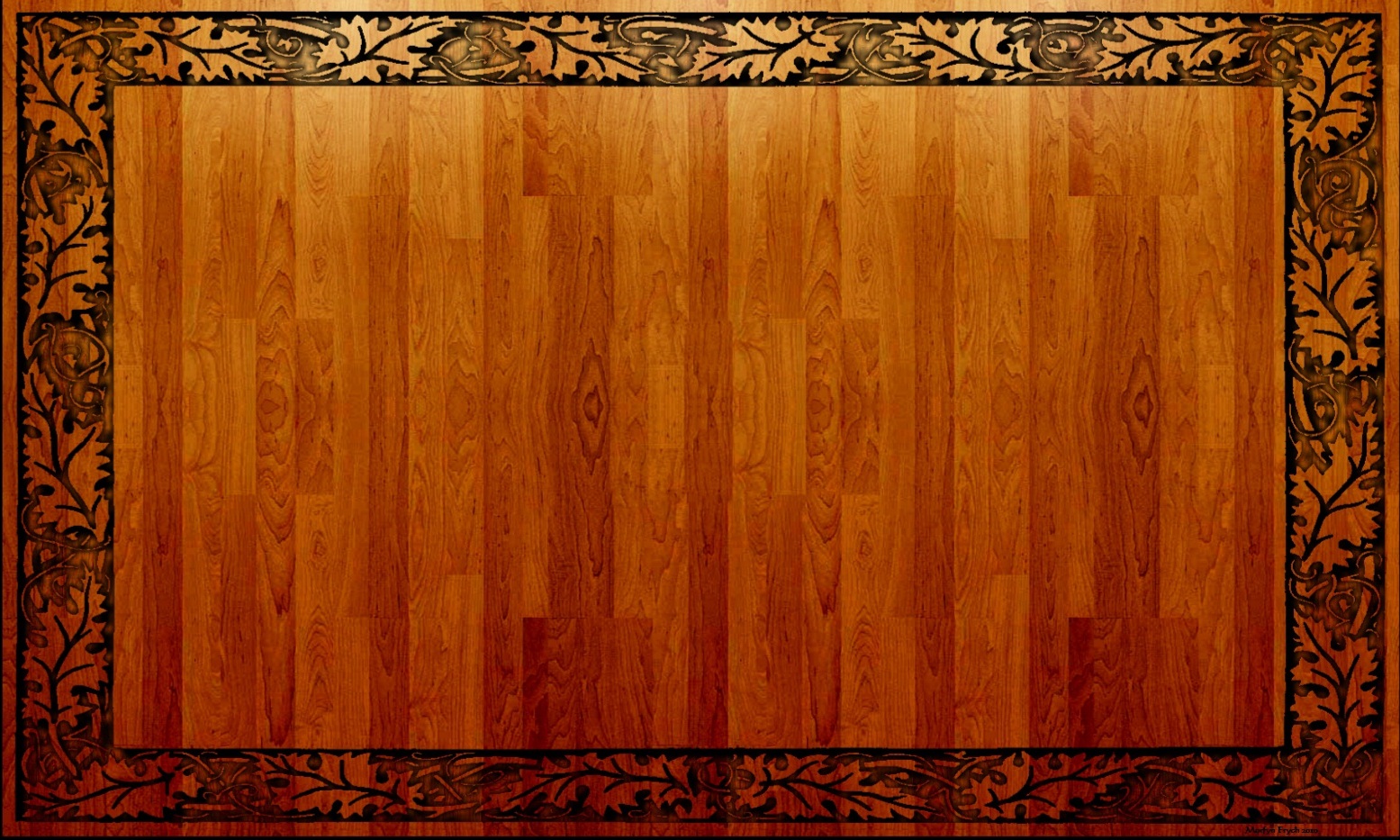 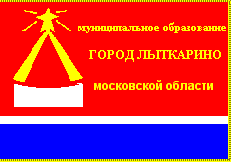 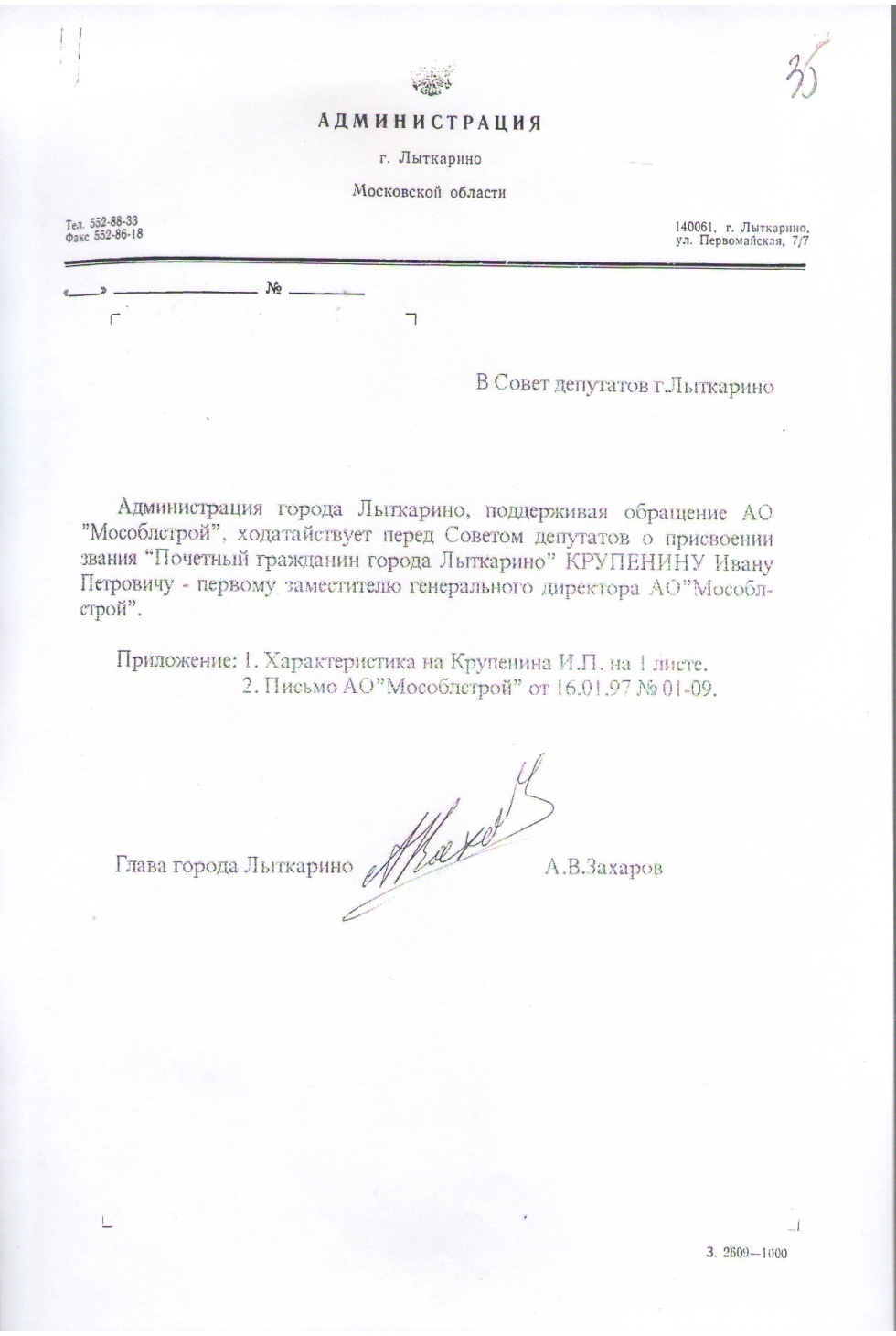 Основание: ф.35, оп.1, д.191, л.35.
Ходатайство Администрации города Лыткарино Московской области о присвоении звания «Почетный гражданин города Лыткарино» Крупенину Ивану Петровичу.
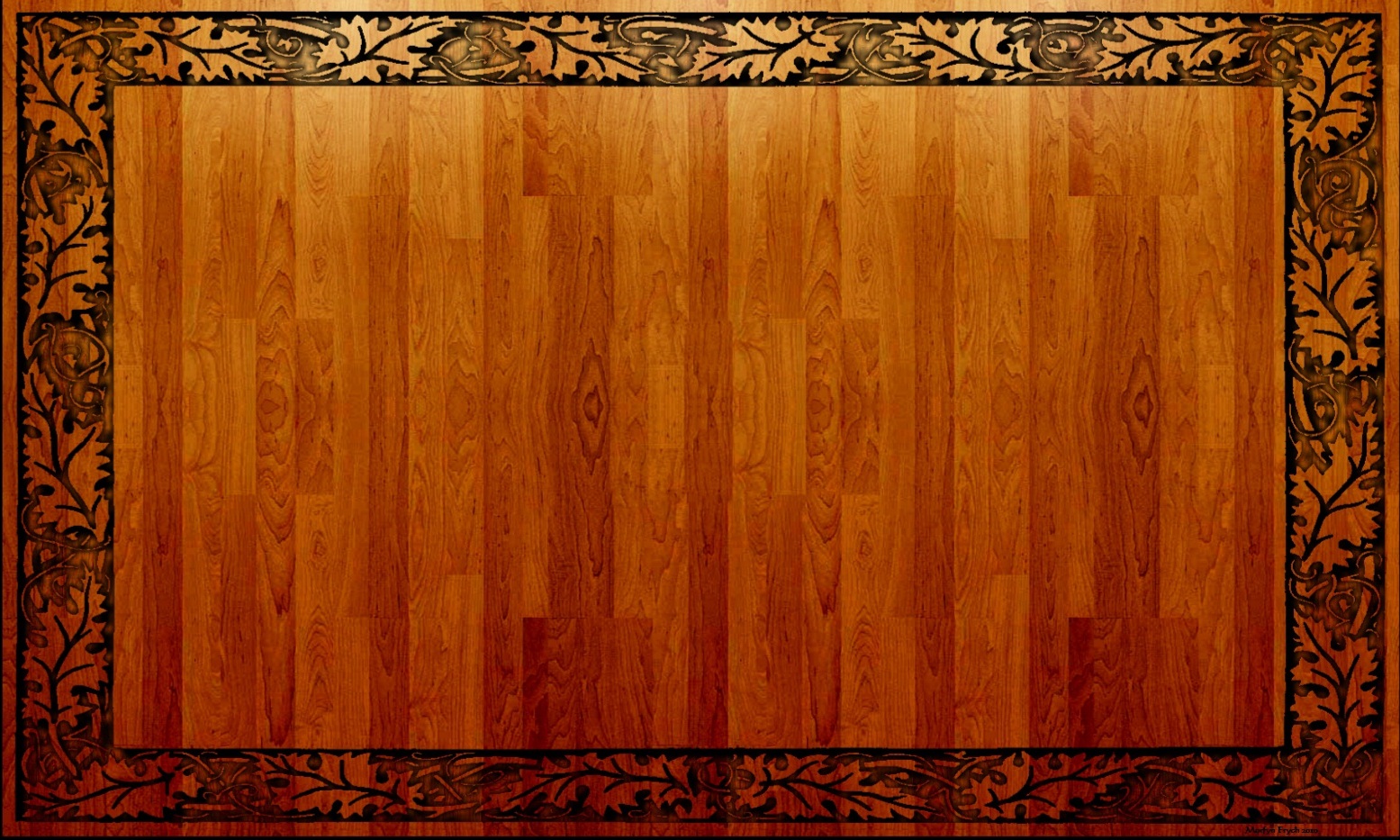 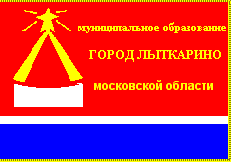 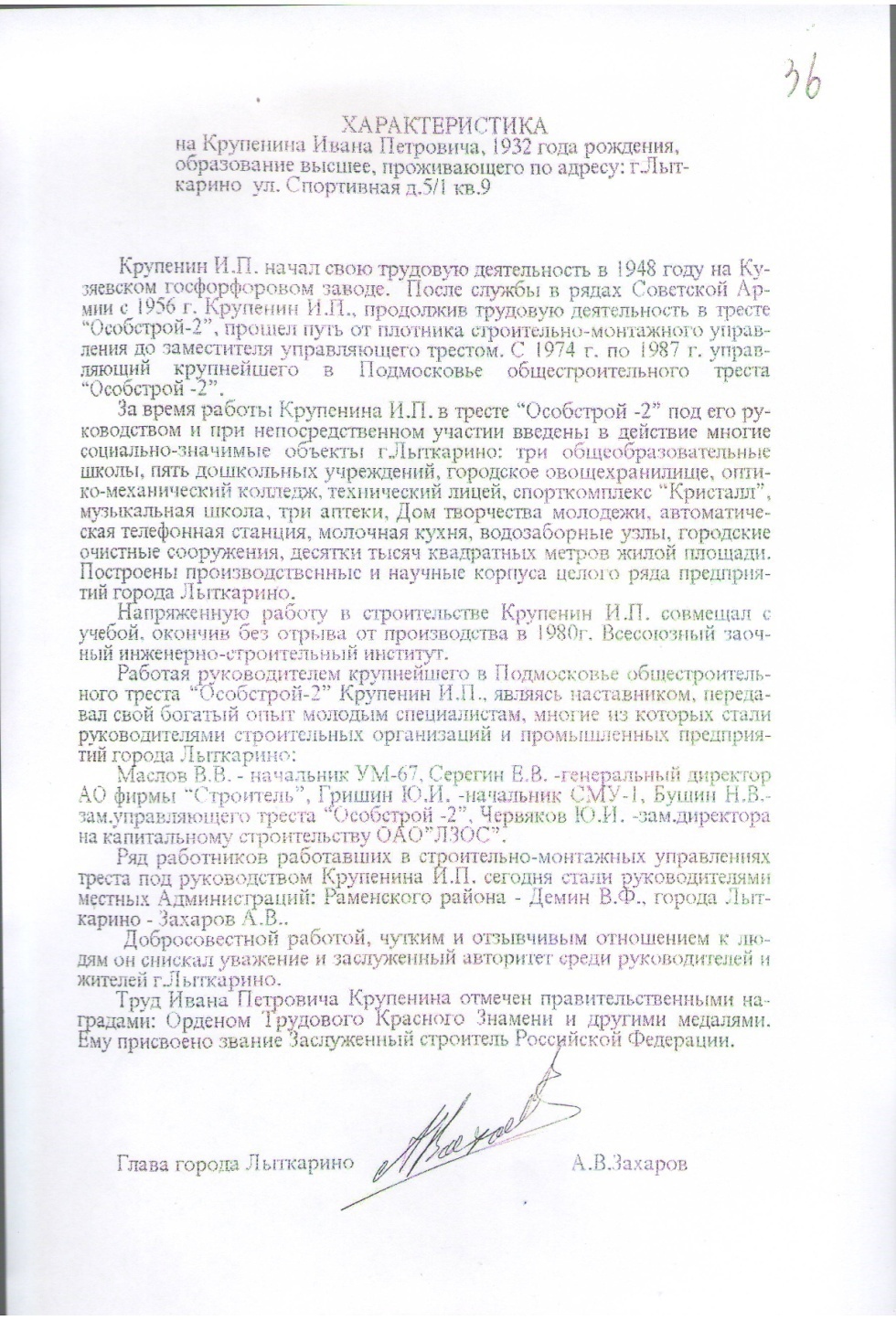 Основание: ф.35, оп.1, д.191, л.36.
Характеристика на Крупенина Ивана Петровича.
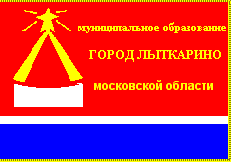 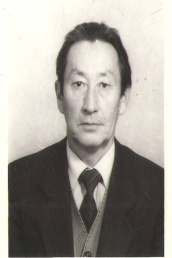 Спирин 
Геннадий Александрович


    Почетное звание присвоено решением Совета депутатов                    города Лыткарино от 09.01.1997 № 78/15. Работая на филиале ЦИАМ Спирин Г.А. прошел путь от инженера до начальника цеха.     За этот период неоднократно избирался депутатом в Люберецкий и
Лыткаринский Горсоветы.  Являлся  председателем  исполнительного комитета Лыткаринского городского Совета народных депутатов в 1975-1988гг. Под непосредственным руководством  Спирина Г.А. в городе построены десятки жилых домов, музыкальная школа, профессионально-техническое училище, городская котельная, больница и ряд других жизненно важных для города 
объектов.
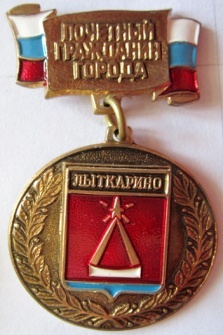 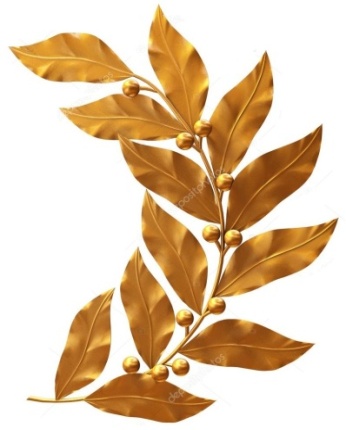 За время работы Спирина Г.А. в должности председателя исполкома Лыткаринского городского Совета город Лыткарино по итогам проводимой работы неоднократно занимал призовые места среди городов Московской области.
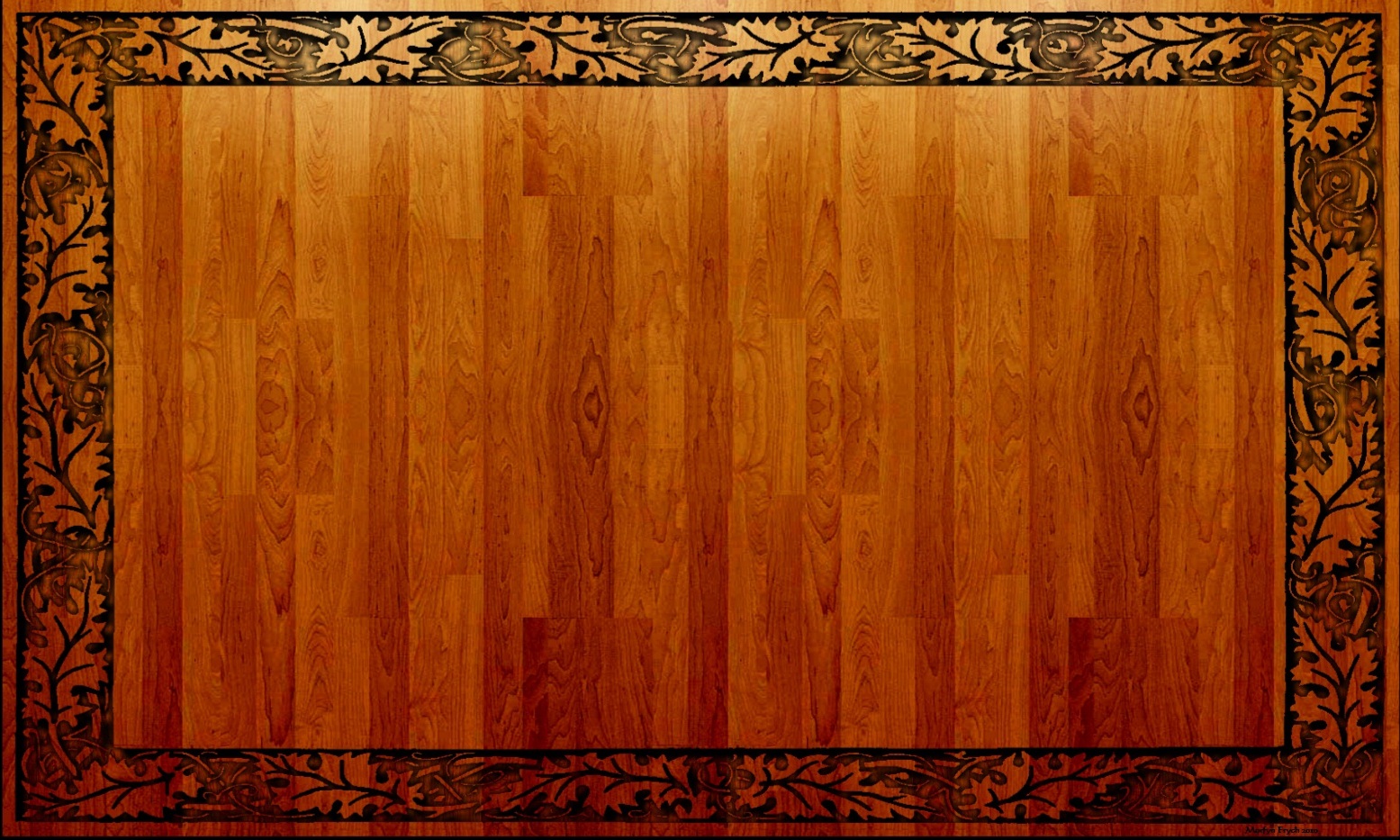 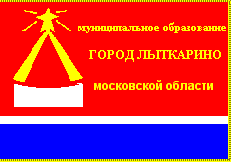 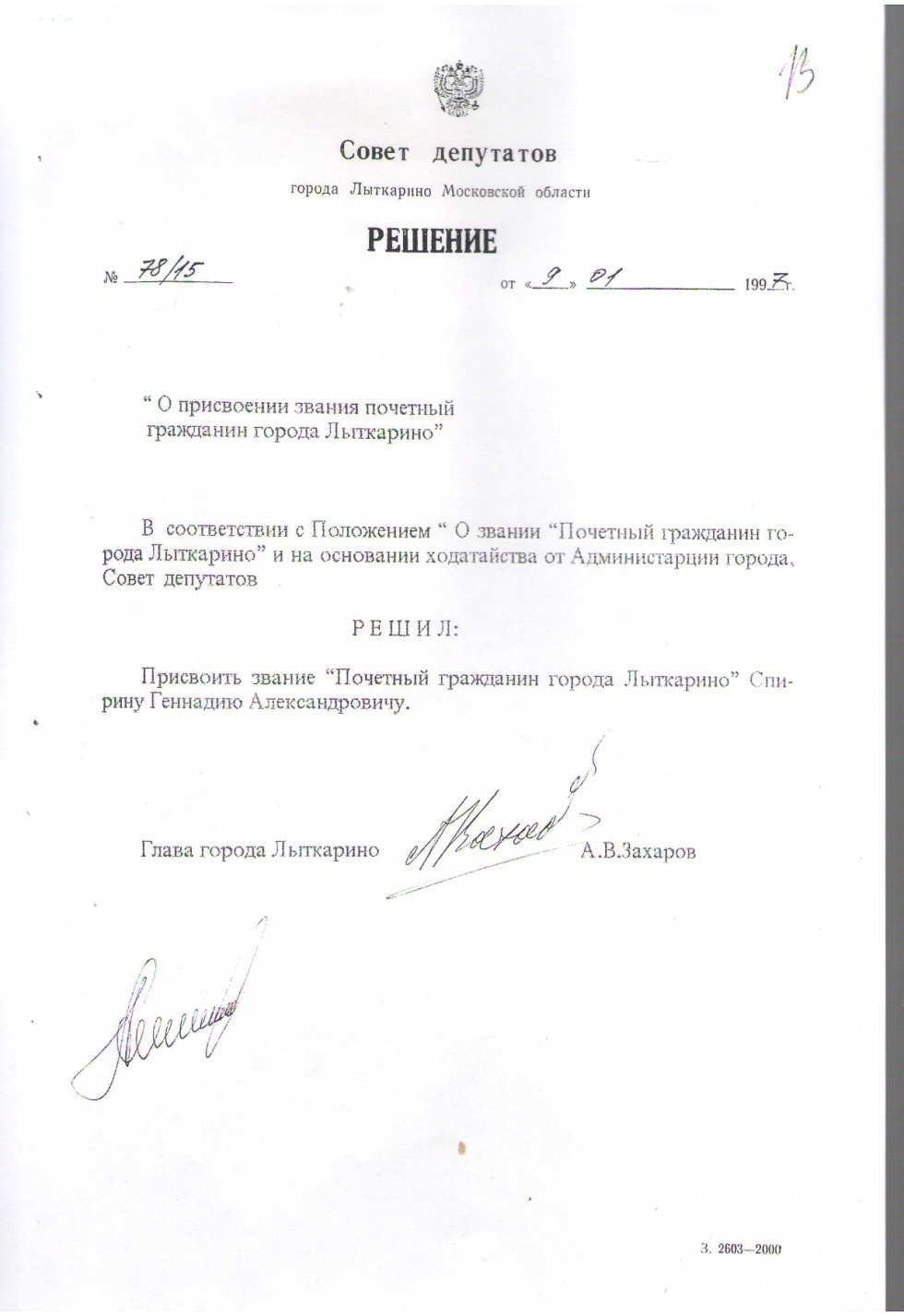 Основание: ф.35, оп.1, д.191, л.13.
Решение Совета депутатов города Лыткарино Московской области  от 09.01.1997 № 78/15 о присвоении звания «Почетный гражданин города Лыткарно» Спирину Геннадию Александровичу.
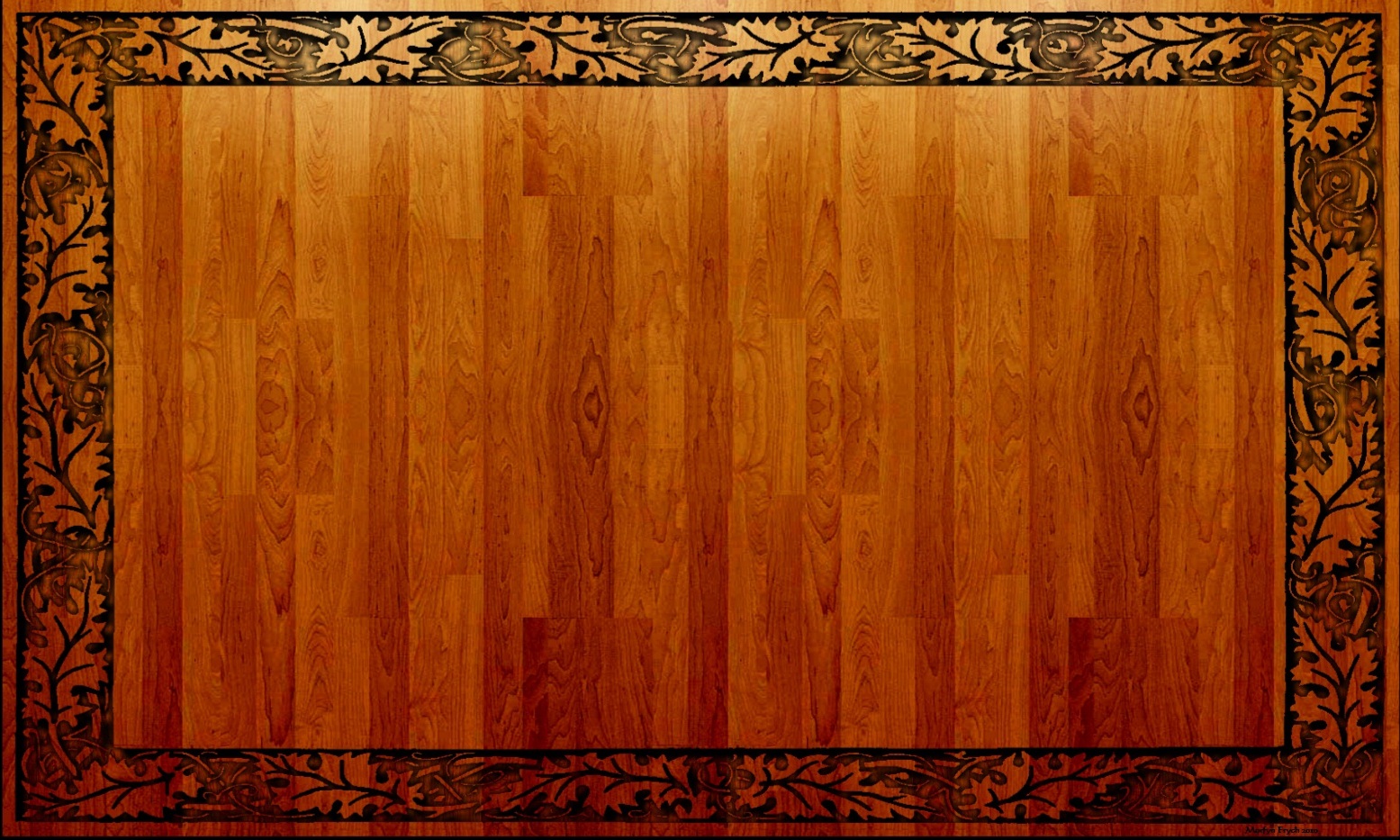 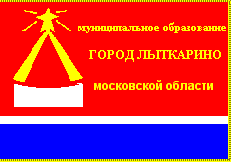 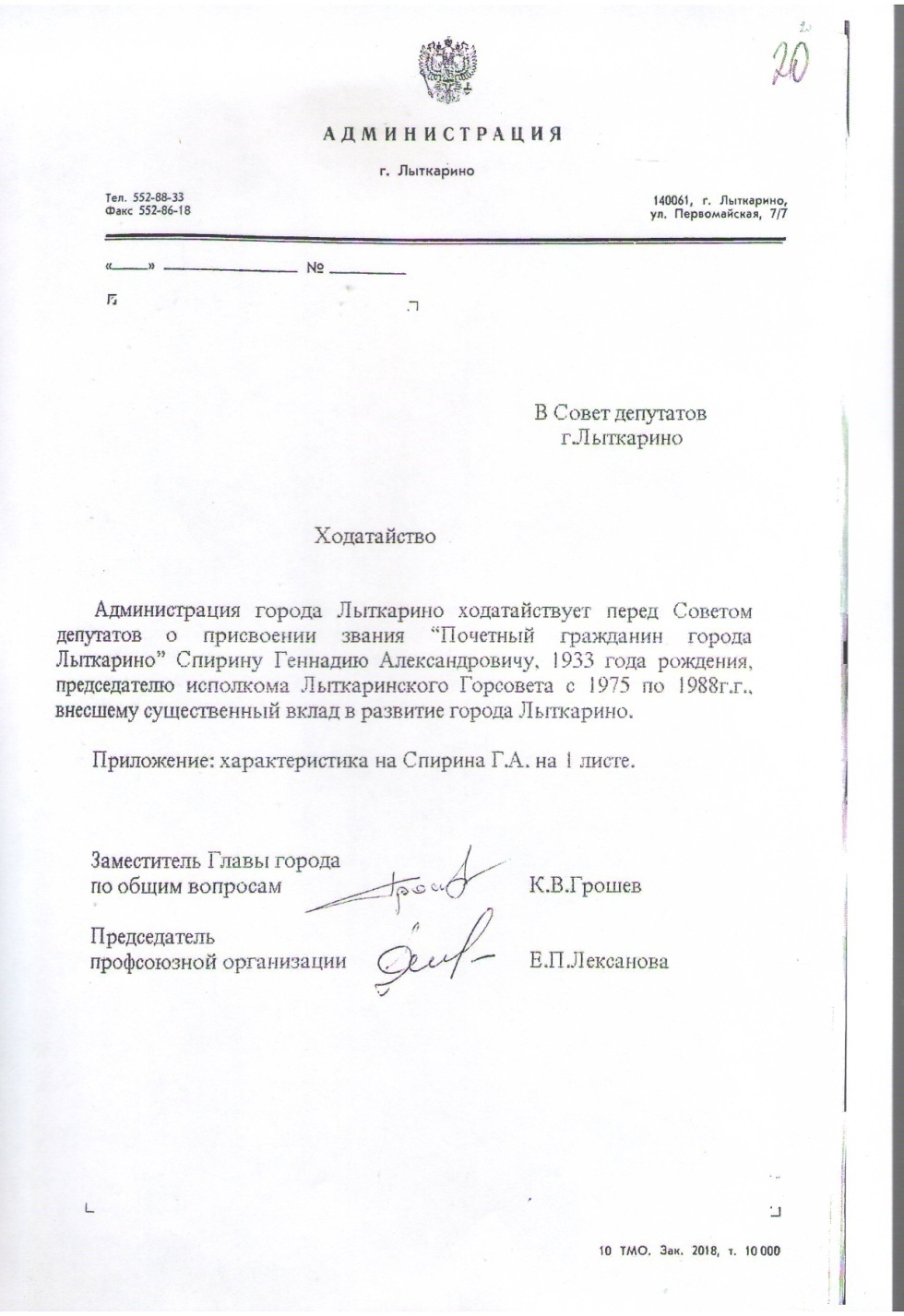 Основание: ф.35, оп.1, д.191, л.20.
Ходатайство Администрации  города Лыткарино Московской области о присвоении звания «Почетный гражданин города» Спирину Геннадию Александровичу.
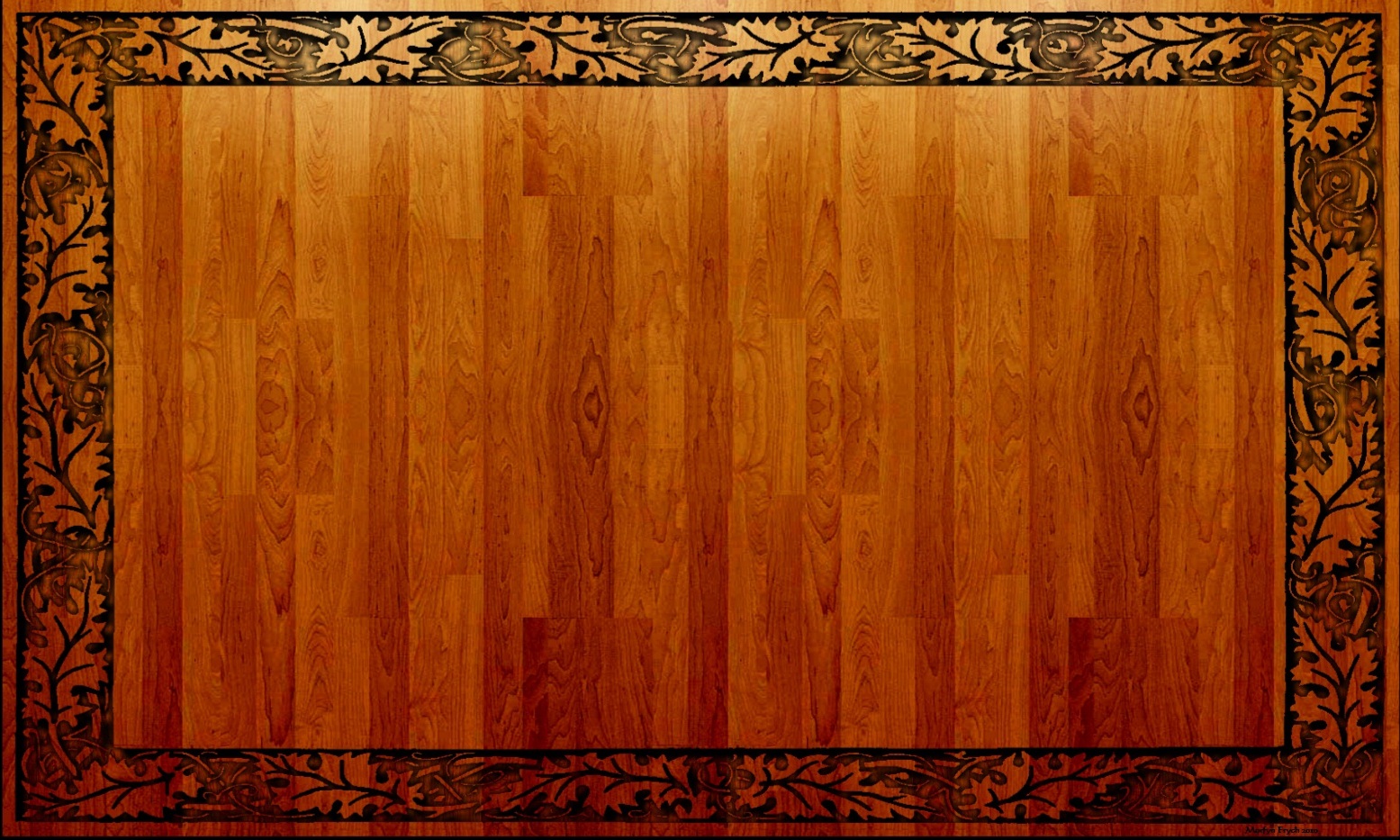 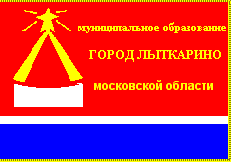 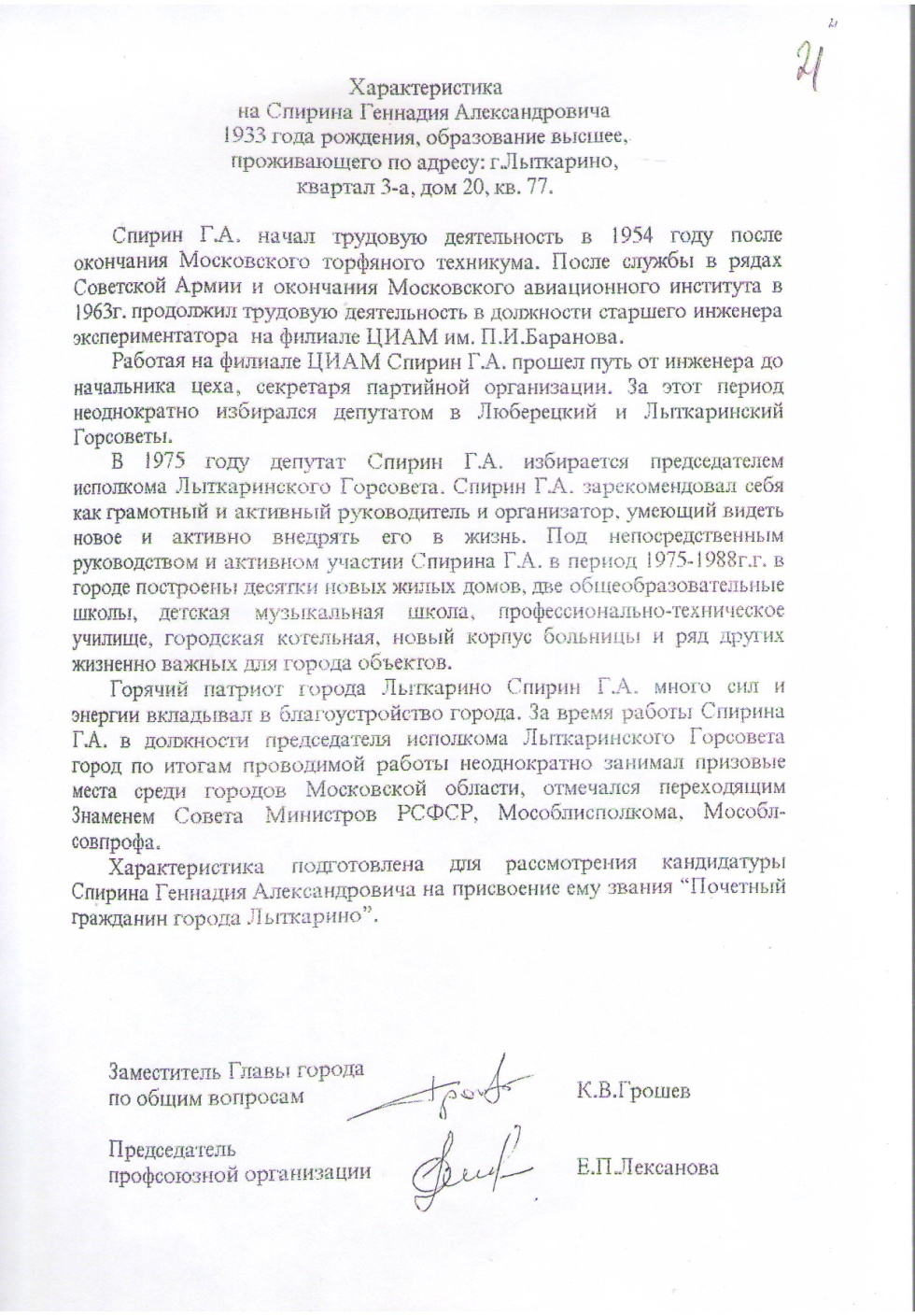 Основание: ф.35, оп.1, д.191, л.21.
Характеристика на Спирина Геннадия Александровича.
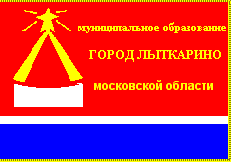 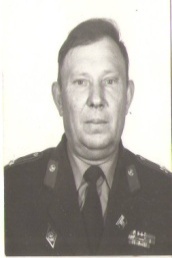 Орлов 
Михаил Константинович

             Почетное звание присвоено решением Совета депутатов города Лыткарино от 22.04.1998          № 34/5 по ходатайству Управления внутренних дел
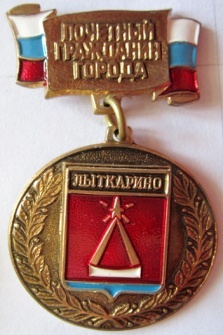 Администрации Люберецкого района. Был начальником Лыткаринского  отдела внутренних дел.
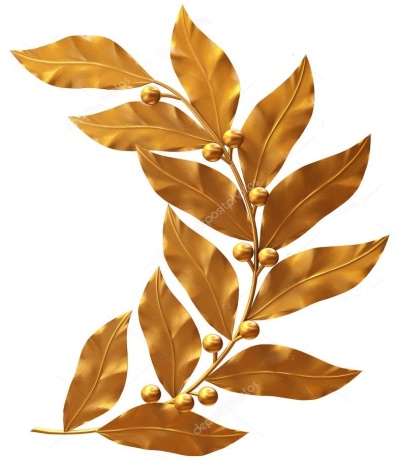 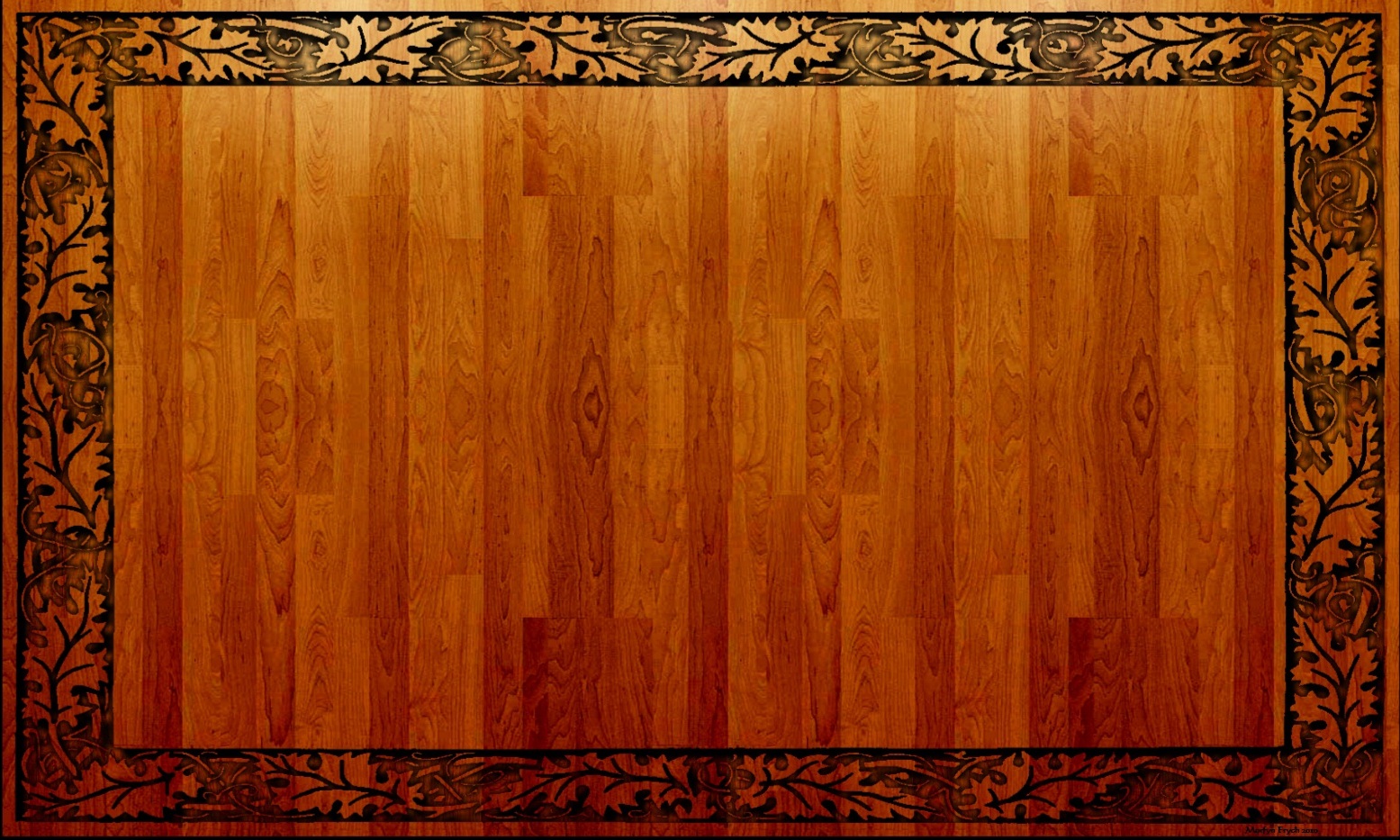 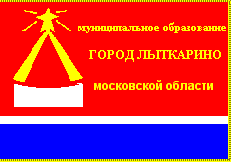 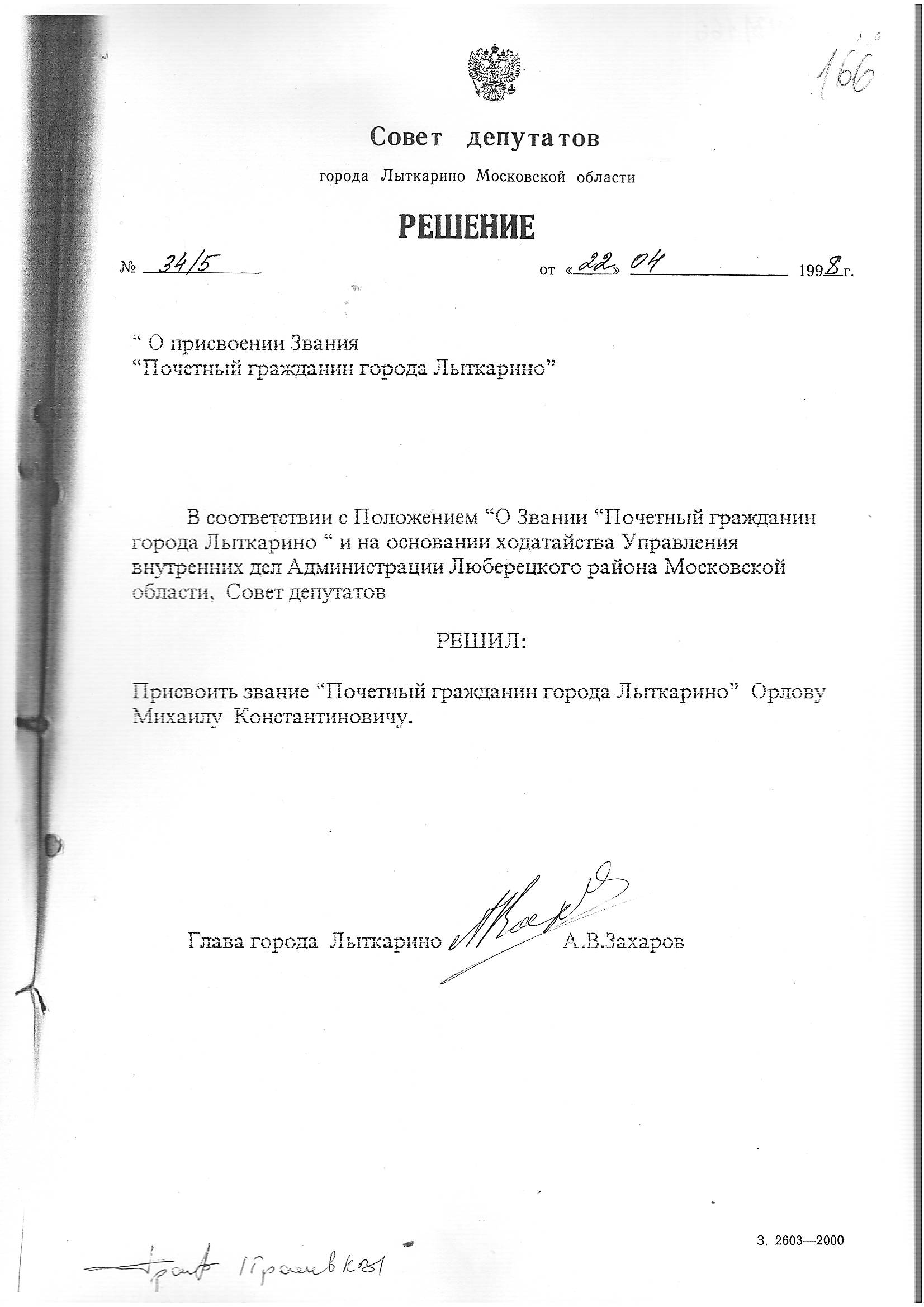 Основание: ф.35, оп.1, д.243,  л.166.
Решение Совета депутатов города Лыткарино Московской области от 22.04.1998  № 34/5 о присвоении звания «Почетный гражданин города Лыткарино»  Орлову Михаилу Константиновичу.
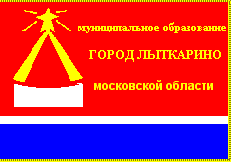 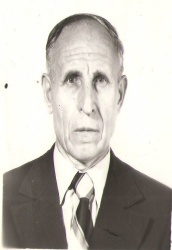 Федяев 
Афанасий Иванович
 

    Почетное звание присвоено решением Совета депутатов города Лыткарино от 22.04.1998         № 35/5 по ходатайству Совета ветеранов войны и труда города. Ветеран Великой Отечественной войны, общественный деятель.
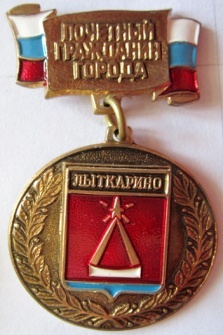 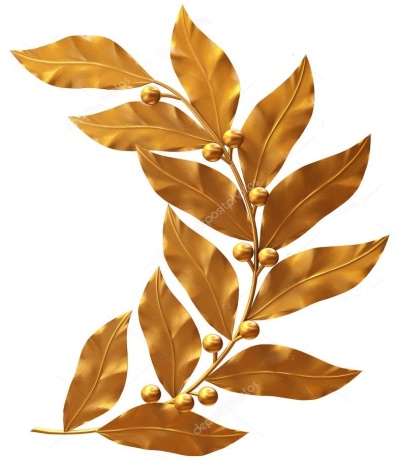 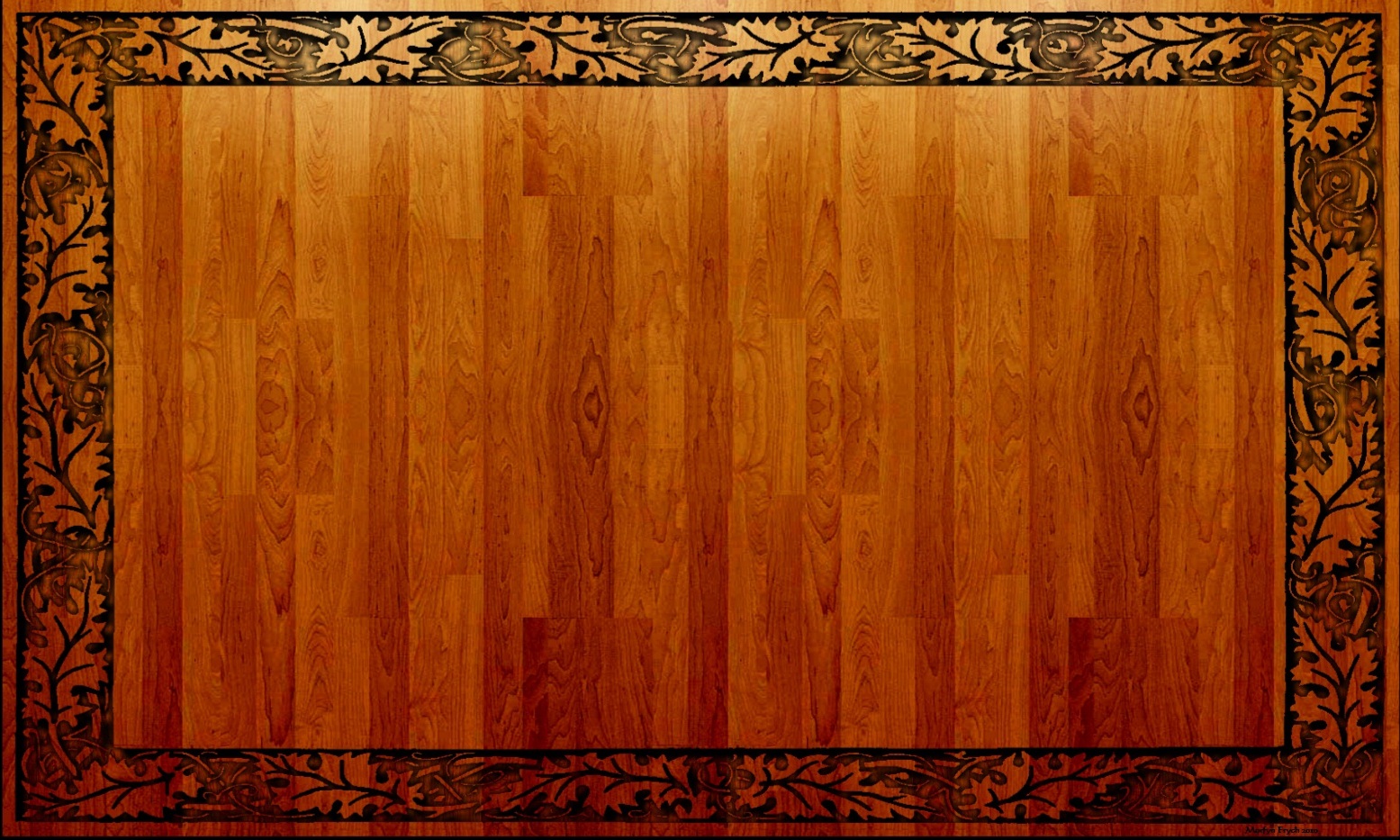 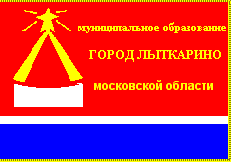 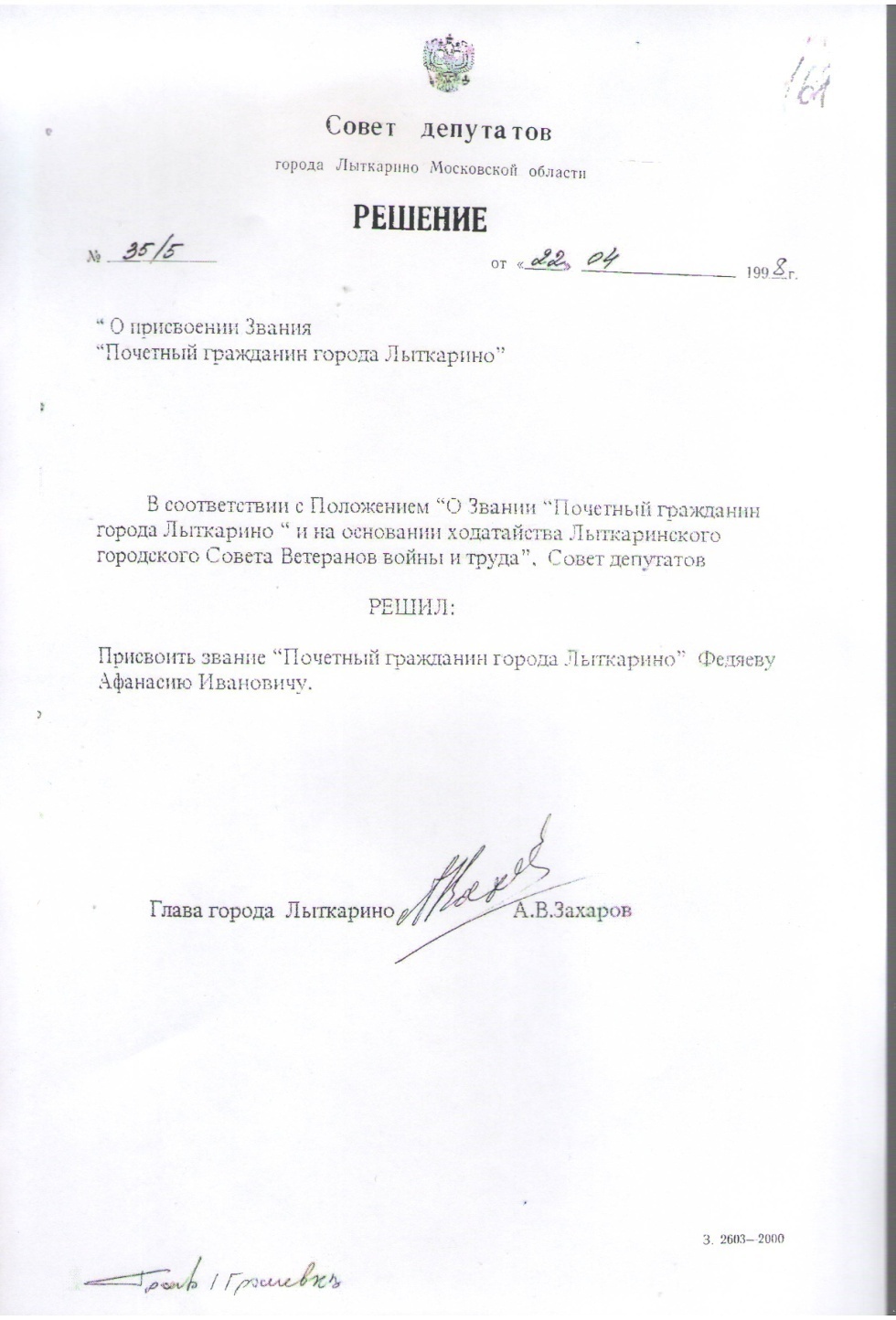 Основание: ф.35, оп.1, д.243,  л.167.
Решение Совета депутатов города Лыткарино Московской области от 22.04.1998    № 35/5 о присвоении звания «Почетный гражданин города Лыткарино»  Федяеву Афанасию Ивановичу.
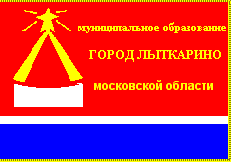 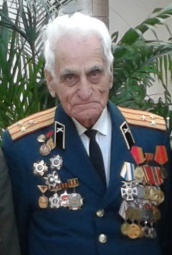 Багдасарян 
Айказ Багратович
Почетное звание присвоено решением Совета депутатов города Лыткарино от 08.12.1999 № 153/23. Участник Великой Отечественной войны.
После 30 лет службы в армии уволен в запас в звании подполковника.  В  течение 20  лет  работал на
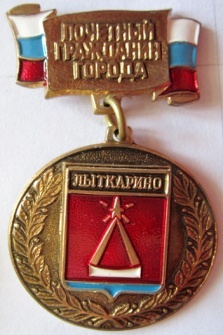 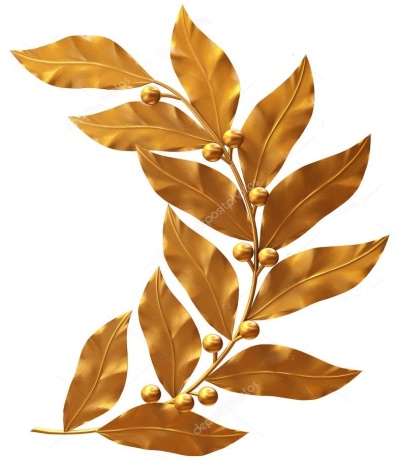 ЛЗОС, где возглавлял Совет ветеранов предприятия. Председатель Совета ветеранов войны, труда и правоохранительных органов   г. Лыткарино с февраля 1996 года по 2015 год.
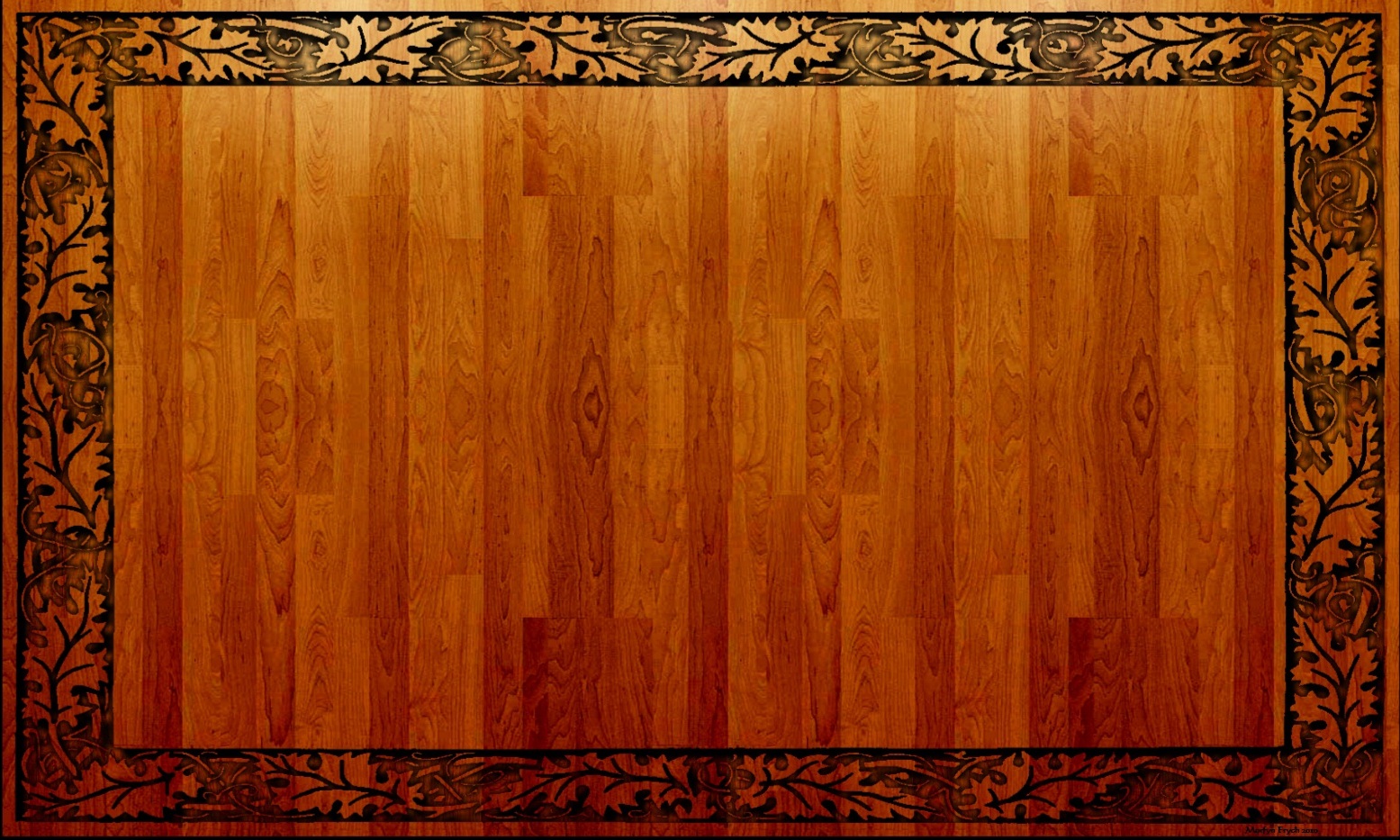 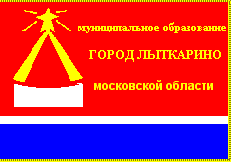 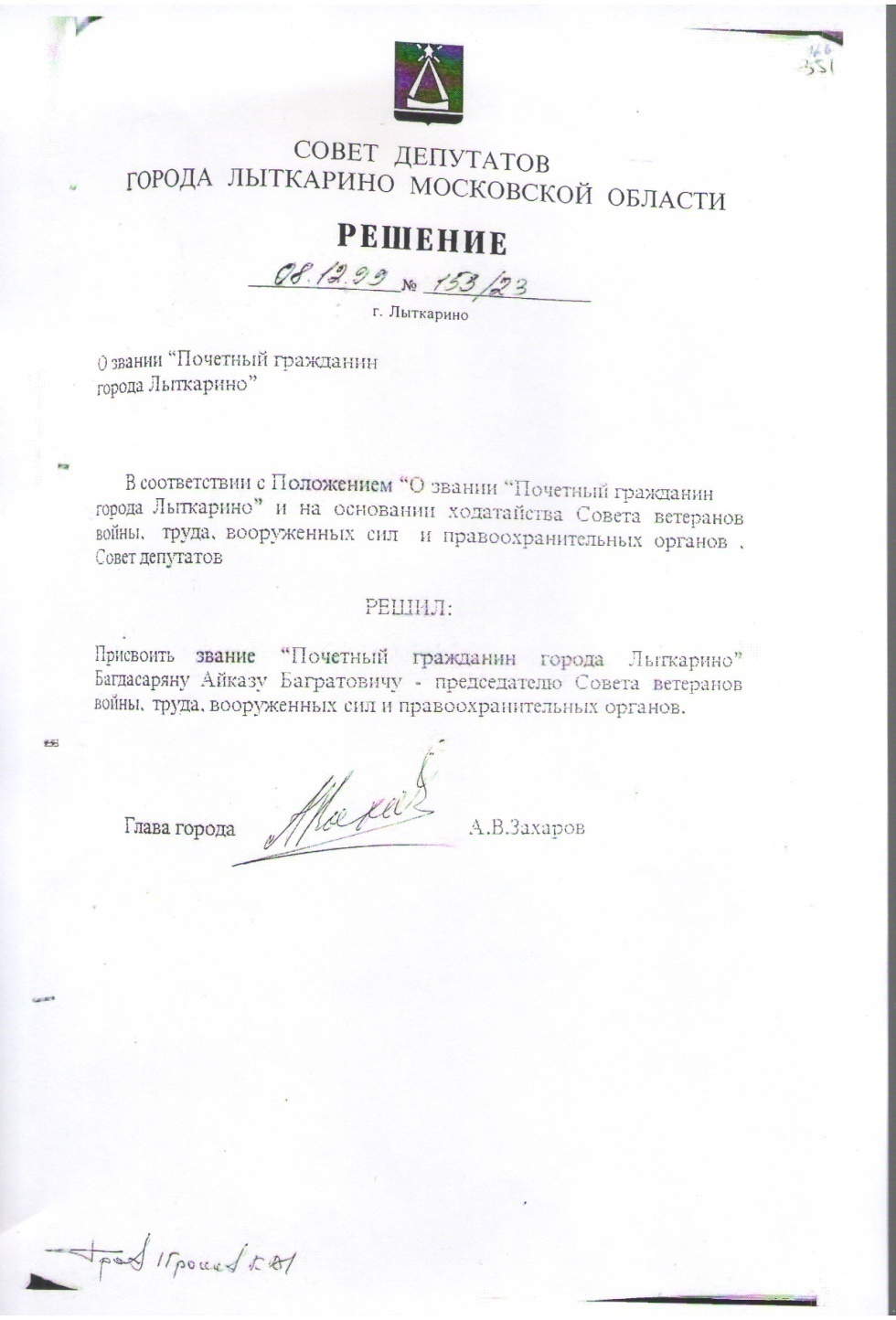 Основание: ф.35, оп.1, д. 279,  л.126.
Решение Совета депутатов города Лыткарино Московской области от 08.12.1999  № 153/23 о присвоении звания «Почетный гражданин города Лыткарино» Багдасаряну Айказу  Багратовичу.
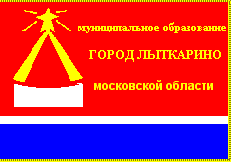 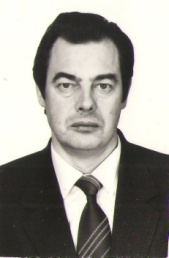 Самуйлов Анатолий Васильевич
Почетное звание присвоено решением Совета депутатов города Лыткарино от 15.09.1999 № 129/19.              В течение 19 лет возглавлял Лыткаринский завод оптического  стекла, являлся  Председателем  Совета
директоров  ОАО ЛЗОС. За большой  личный  вклад  в развитие  завода,
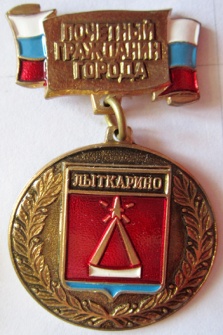 оптической  промышленности  страны  награжден  орденами  «Почета»,
«Дружбы народов», медалями «За трудовое отличие», «300 лет Российскому Флоту», «850-летие Москвы»  и др.
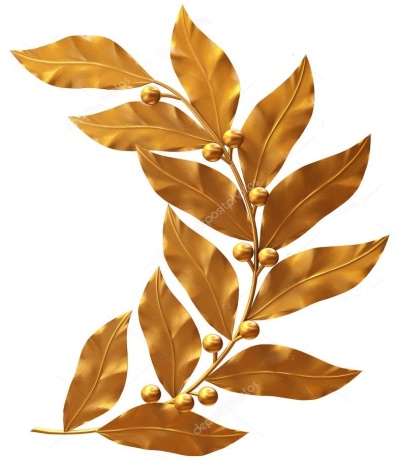 Лауреат Государственной премии СССР.
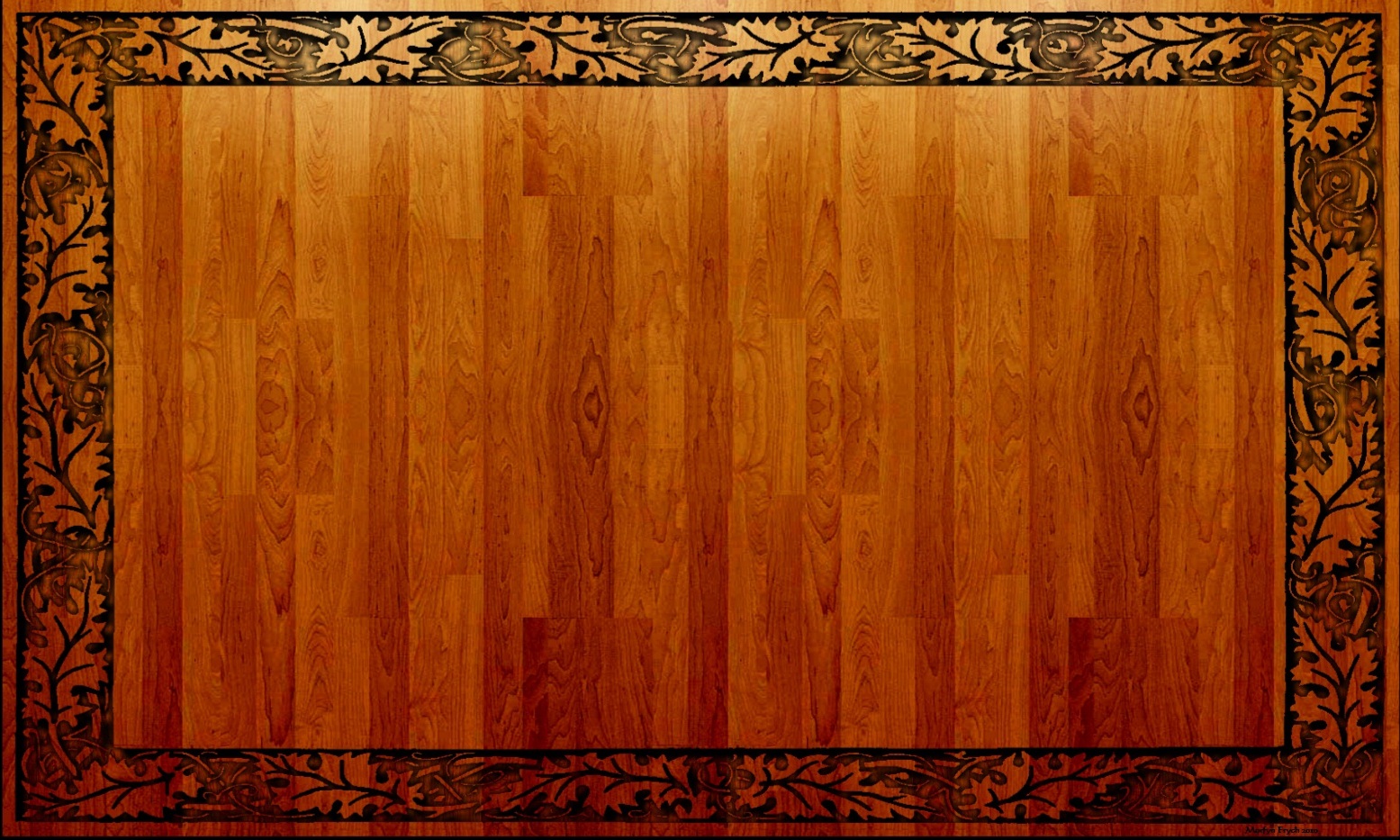 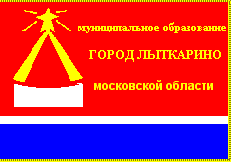 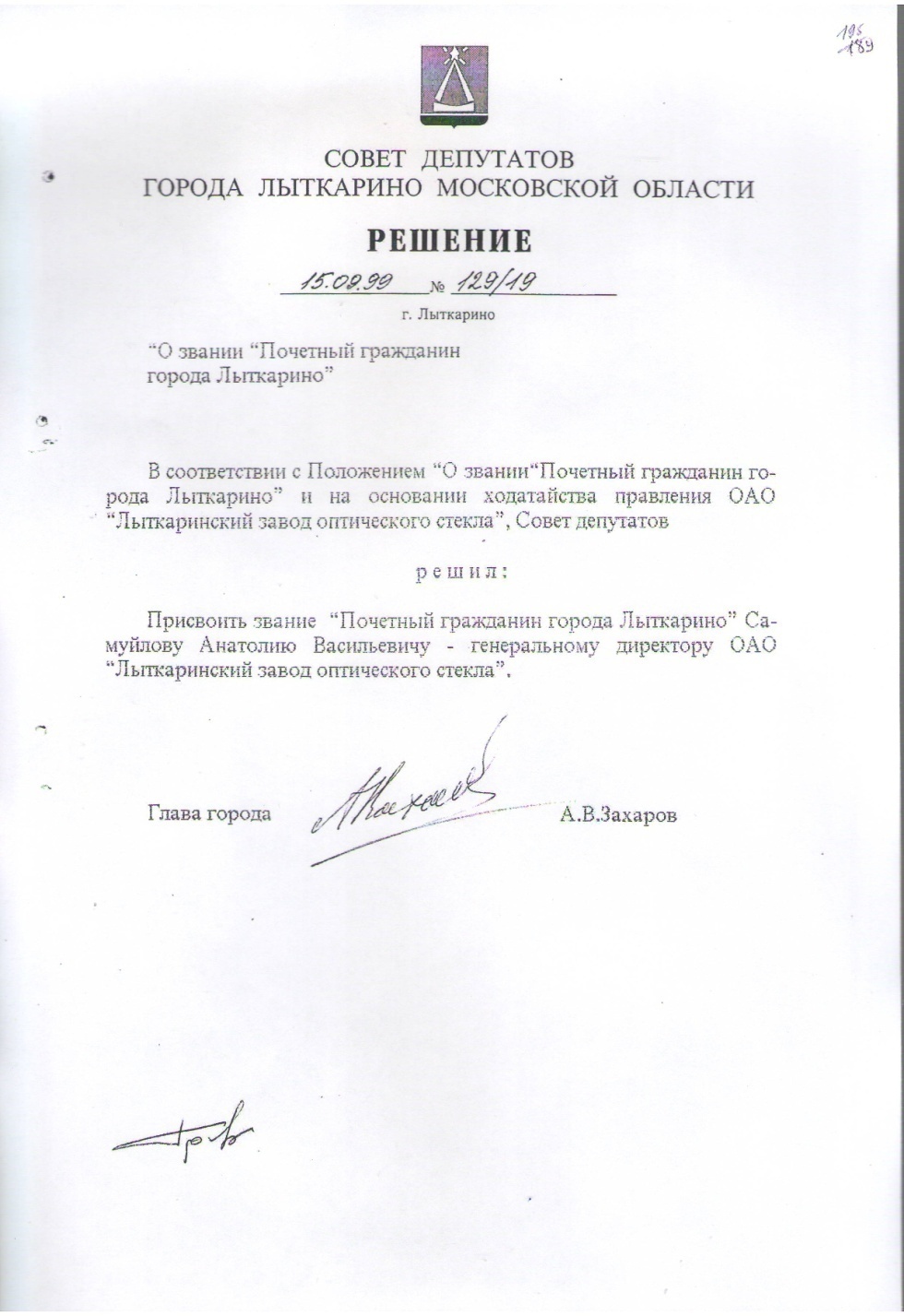 Основание: ф.35, оп.1, д. 279,  л.195.
Решение Совета депутатов города Лыткарино Московской области от 15.09.1999  № 129/19 о присвоении звания «Почетный гражданин города Лыткарино» Самуйлову Анатолию Васильевичу.
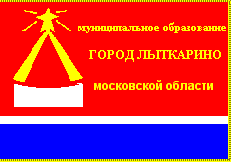 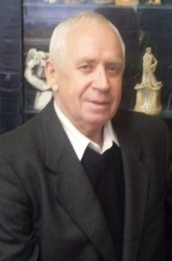 Бабенко  Василий Петрович
Почетное звание присвоено решением Совета депутатов города Лыткарино от 27.08.2008             № 609/57. Педагог дополнительного образования  МОУ  ДОД  «Дома  детского  творчества»,  член  Союза
художников России и Подмосковья, заслуженный художник России, почетный работник культуры города Лыткарино.
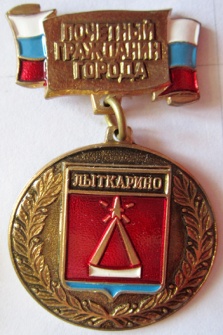 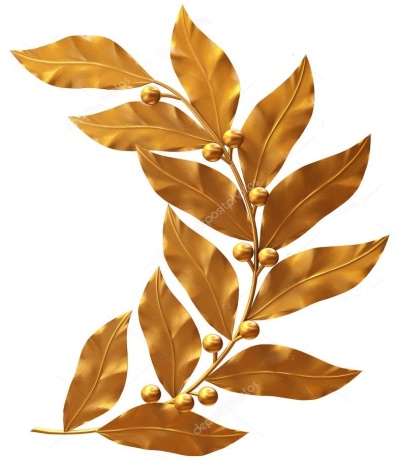 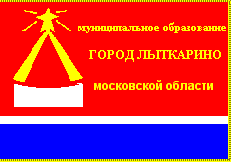 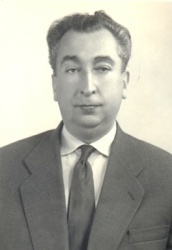 Гонор Лев Рувимович
Почетное звание присвоено решением Совета депутатов города Лыткарино от 27.08.2008 № 609/57. Первый начальник филиала ЦИАМ, Герой Социалистического труда, кавалер многих орденов и медалей, в том числе двух орденов –
Ленина, Кутузова 1-ой степени и медали «За оборону Сталинграда», участник обороны Сталинграда, дважды лауреат Государственных премий СССР. Почетное звание присвоено посмертно.
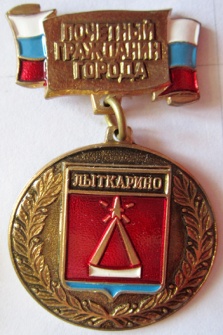 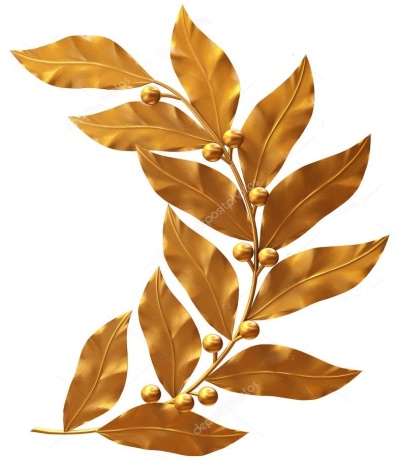 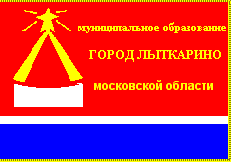 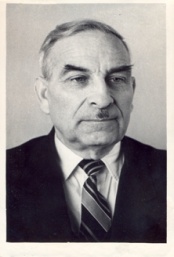 Горбачев Алексей Алексеевич
Почетное звание присвоено решением Совета депутатов города Лыткарино от 27.08.2008 № 609/57.            Был заместителем начальника ЦИАМ по капитальному строительству. Внес огромный личный вклад в создание испытательного центра в  Тураево  и  в  развитие   города
Лыткарино. 10 марта 1978 года решением исполкома Лыткаринского горсовета, проезду между ул. Спортивная и ул. Первомайская  присвоено  наименование  «Проезд Горбачева».  Почетное звание
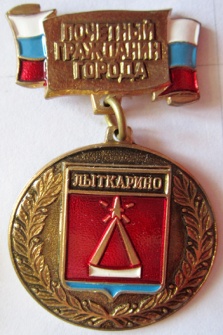 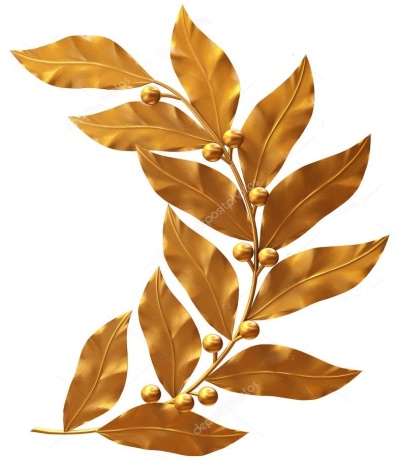 присвоено  посмертно.
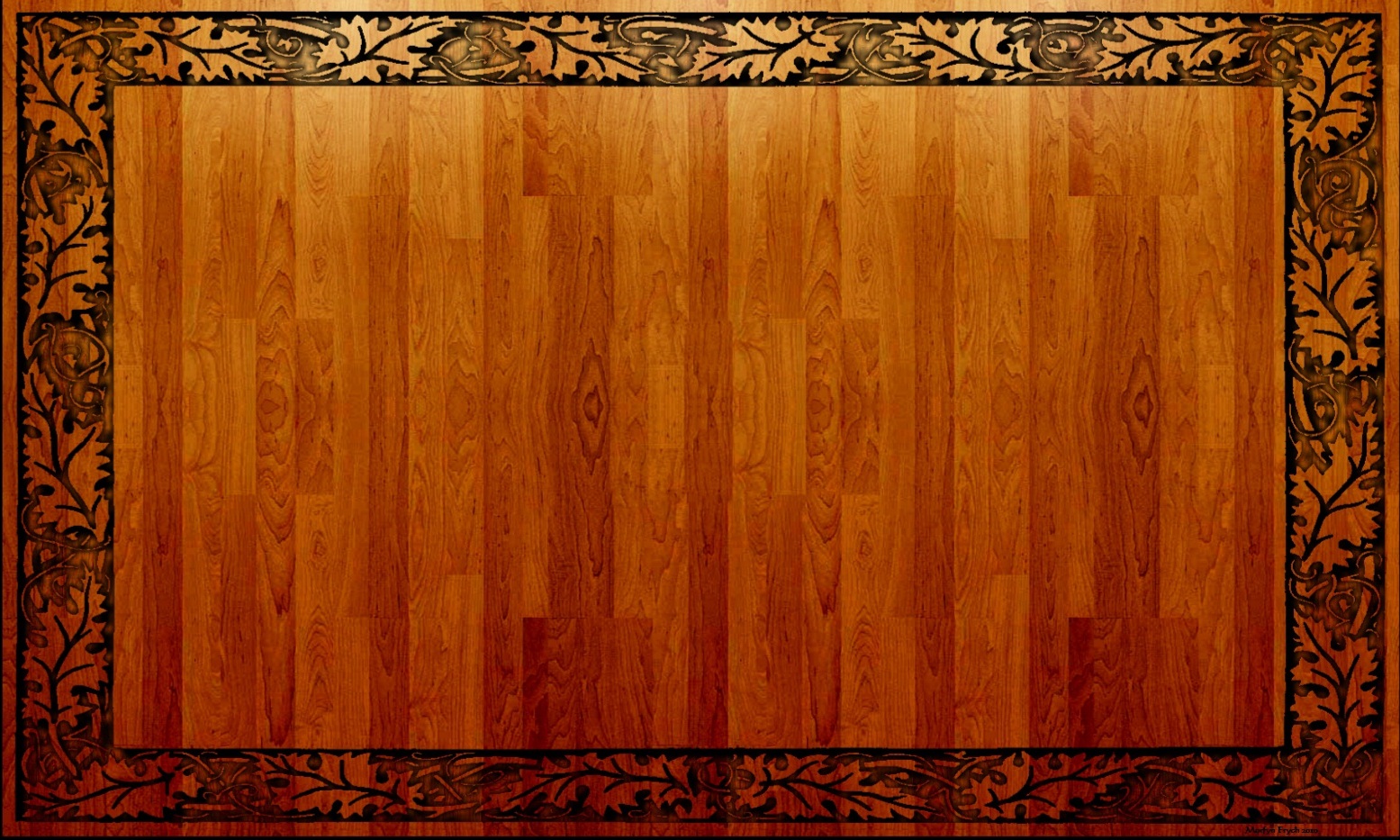 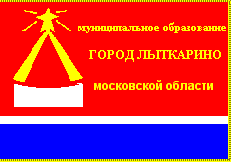 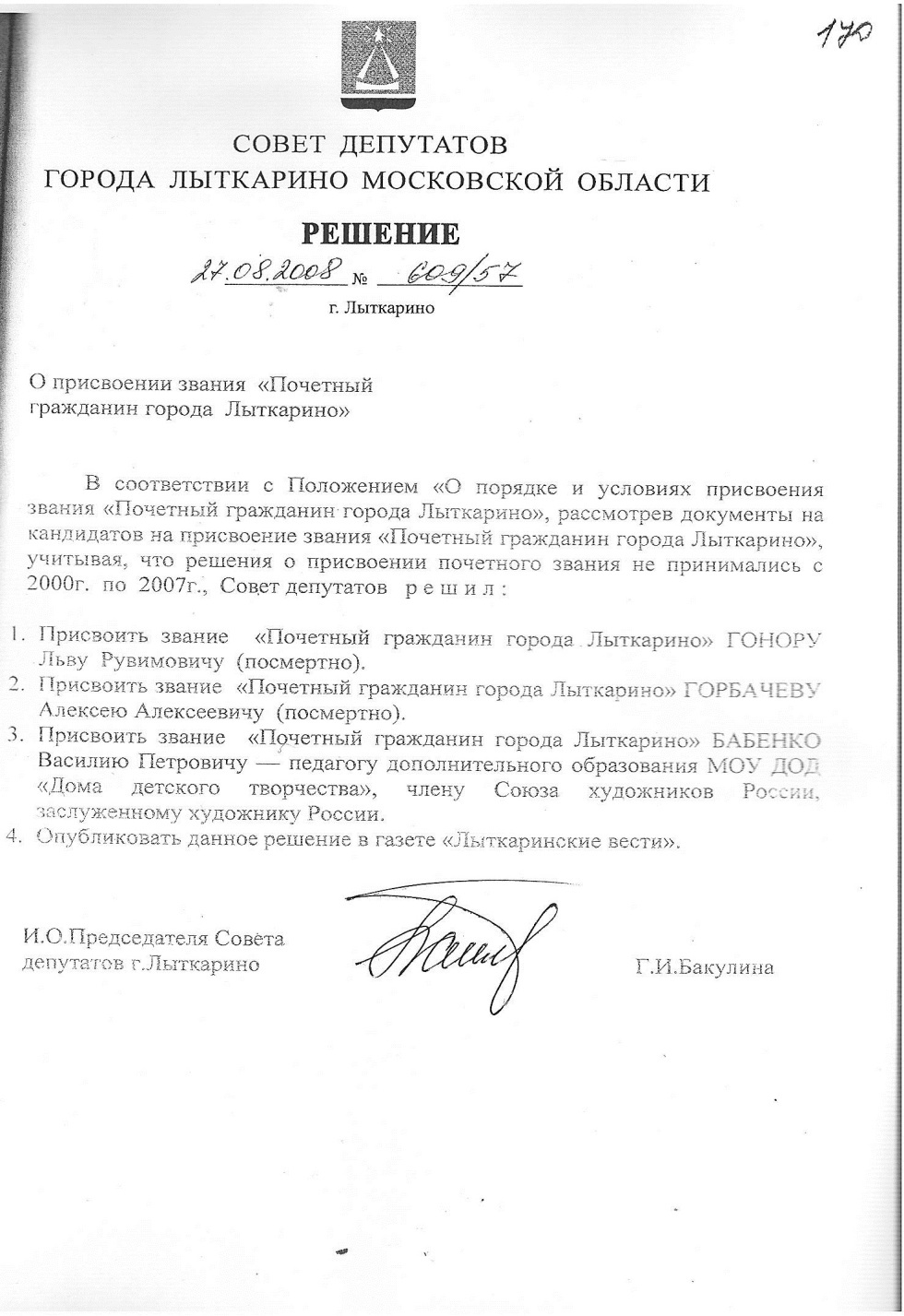 Основание: ф.61, оп.1, д. 56,  л.170.
Решение Совета депутатов города Лыткарино Московской области от 27.08.2008 № 609/57 о присвоении звания «Почетный гражданин города Лыткарино»:
  Бабенко  Василию Петровичу, 
  Гонору Льву Рувимовичу, 
  Горбачеву Алексею Алексеевичу.
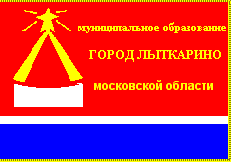 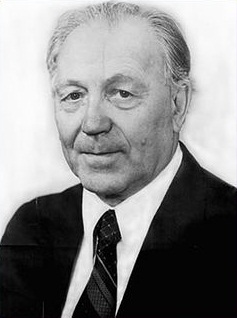 Бужинский Игорь Михайлович
Почетное звание присвоено решением Совета депутатов  города  Лыткарино от 02.09.2009 № 734/70.     С 1947 года – главный технолог ЛЗОС, с февраля 1965 года - начальник специального конструкторско – технологического
бюро Лыткаринского оптико-механического завода. Автор 120 патентов, доктор технических наук. Награжден дважды орденом Ленина, орденом Октябрьской Революции, дважды орденом Трудового Красного Знамени, орденом  Отечественной  войны,  орденом  Знак  Почета
 и многими  медалями.  Лауреат  Ленинской,  Сталинской и
двух  Государственных премий СССР.  Почетное звание    
присвоено  посмертно.
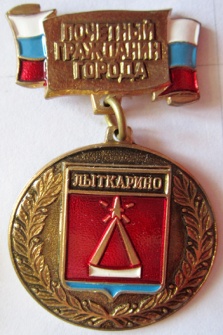 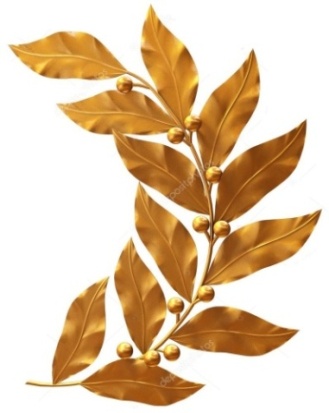 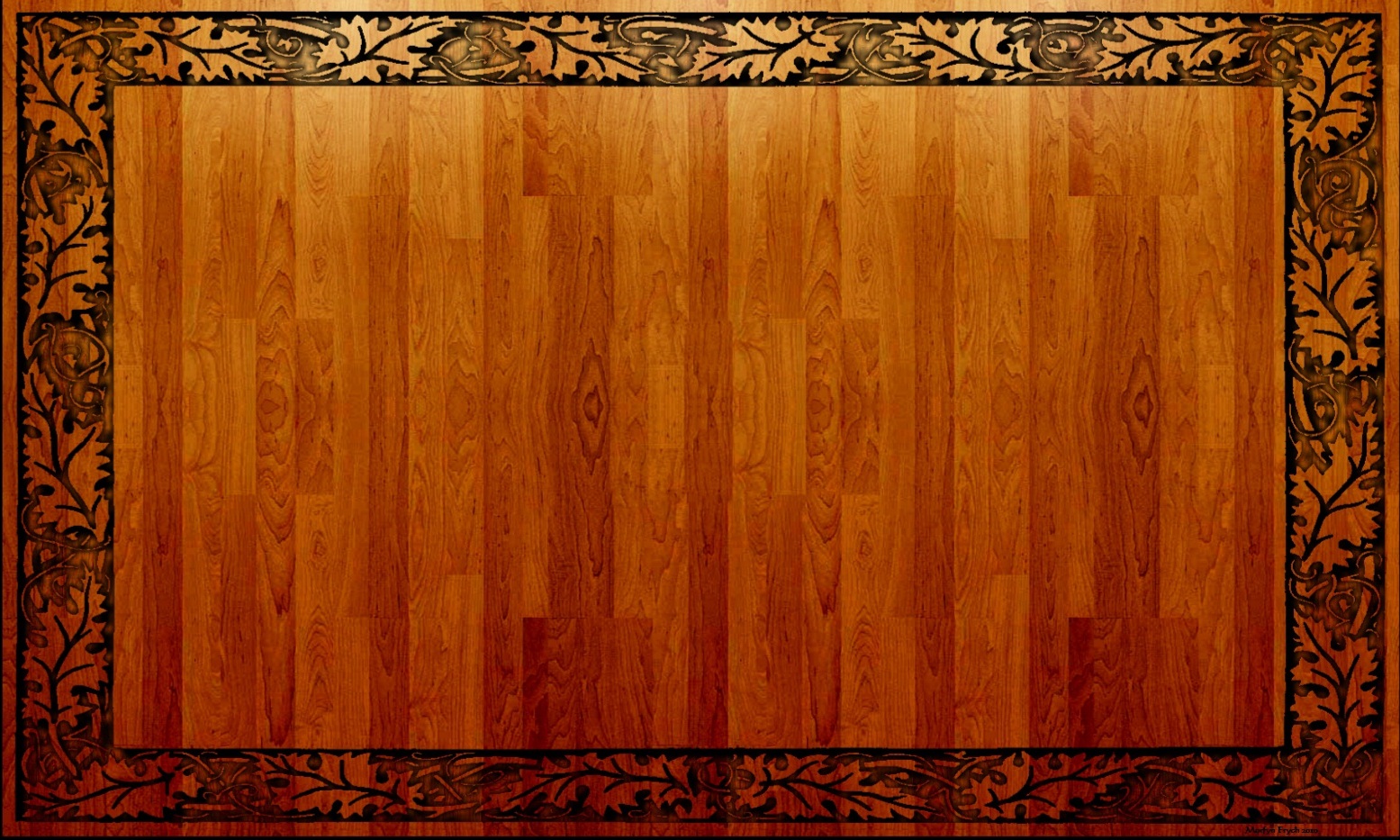 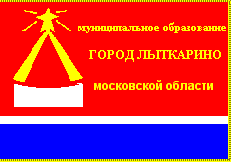 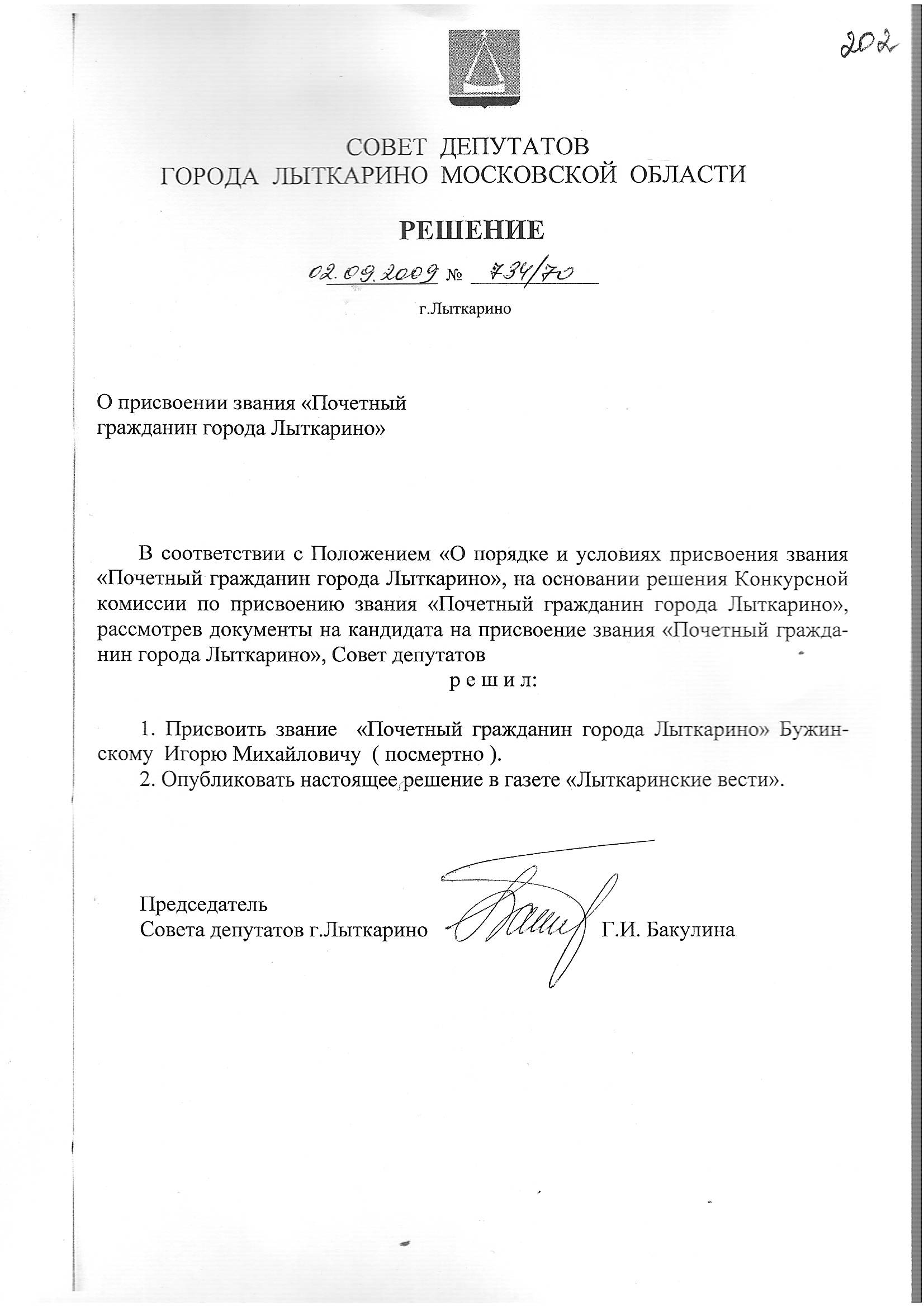 Основание: ф.61, оп.1, д. 76,  л.202.
Решение Совета депутатов города Лыткарино Московской области от 02.09.2009  № 734/70 о присвоении звания «Почетный гражданин города Лыткарино» Бужинскому Игорю Михайловичу .
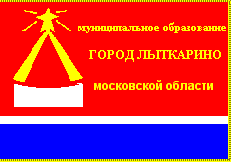 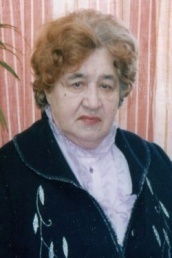 Попова Нина Ивановна
Почетное звание присвоено решением Совета депутатов              города Лыткарино от 22.07.2010 № 932/89. Директор детской музыкальной школы с 1967 по 1991 гг. Благодаря энергии и
активной деятельности Поповой Н.И. было завершено строительство новой музыкальной школы, удалось оборудовать и укомплектовать новыми музыкальными инструментами все классы и отделы. Имела звание  «Почетный работник культуры г. Лыткарино», «Ветеран труда»,
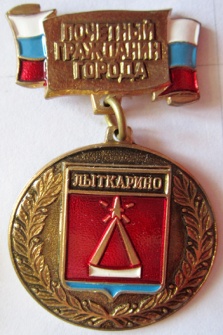 награждена значком Министерства культуры СССР «За отличную работу», медалями «За доблестный труд
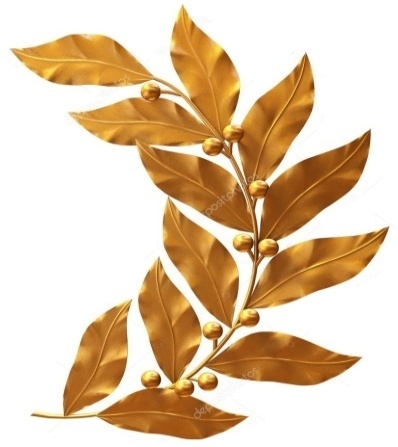 в Великой Отечественной войне 1941-1945гг.», «За доблестный труд в ознаменовании 100-летия со дня рождения Ленина» .
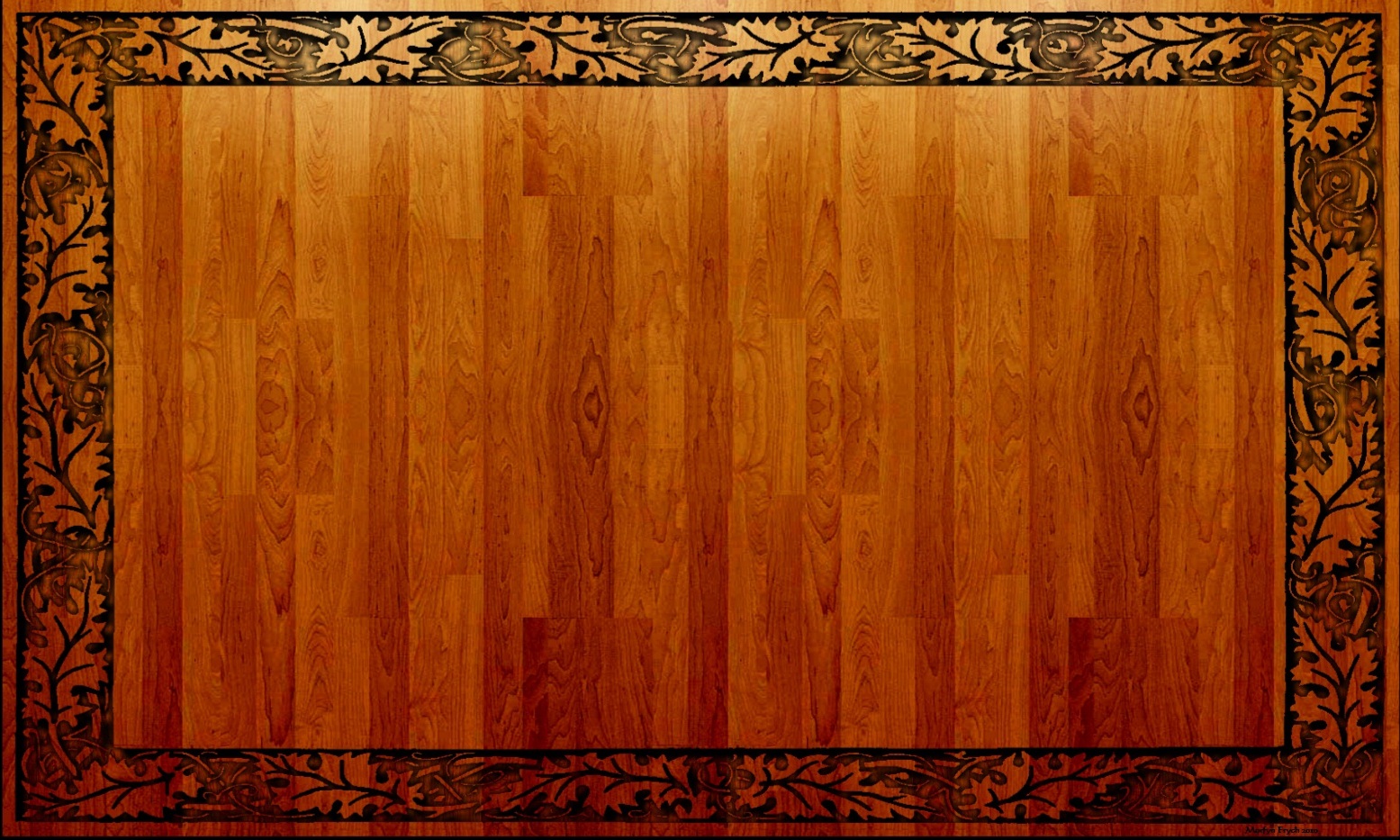 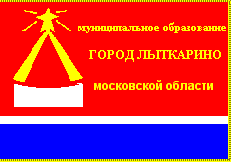 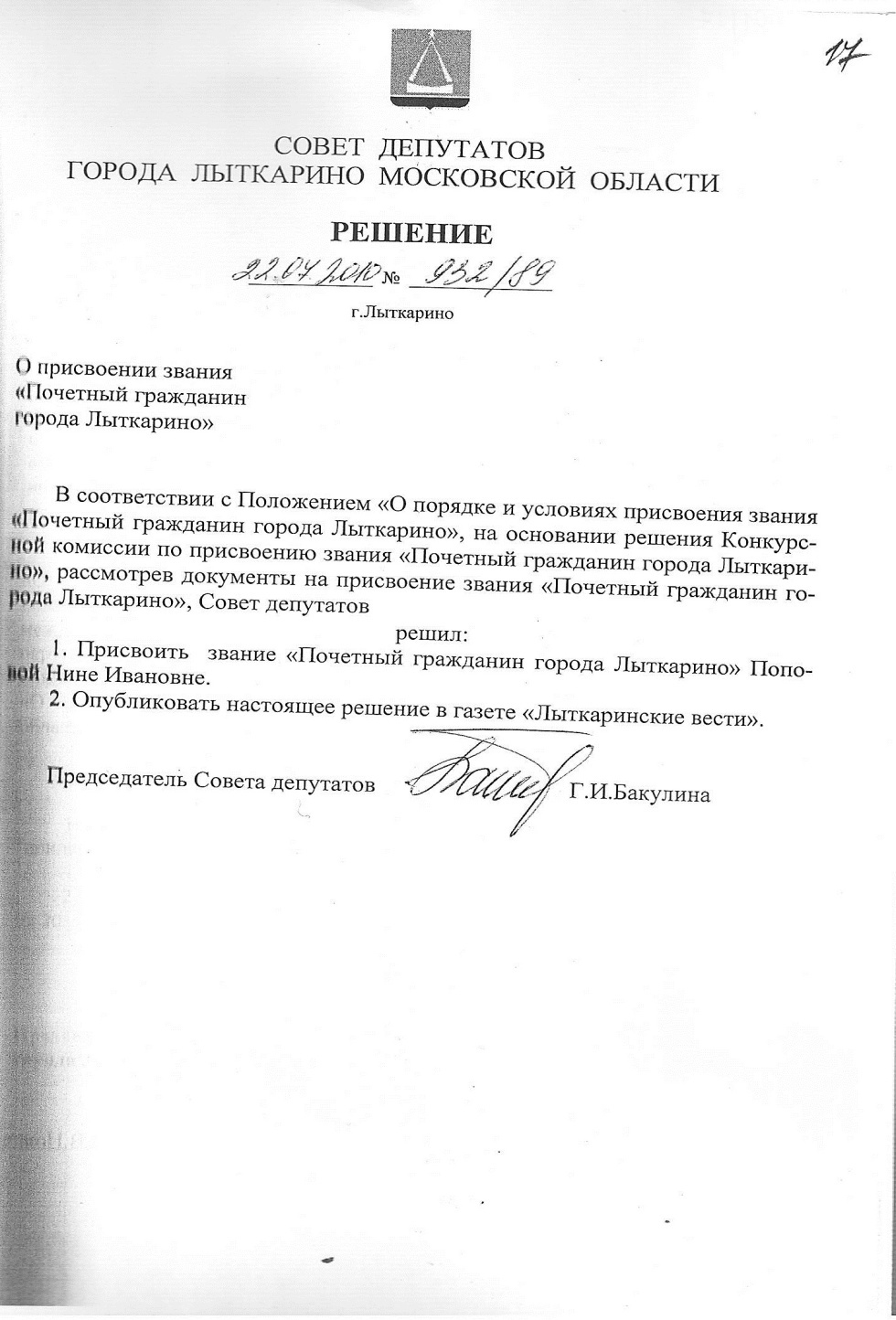 Основание: ф.61, оп.1, д. 101,  л.17.
Решение Совета депутатов города Лыткарино Московской области от 22.07.2010    № 932/89 о присвоении звания «Почетный гражданин города Лыткарино» Поповой Нине Ивановне.
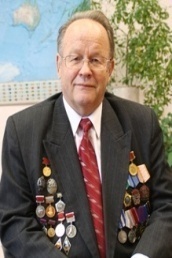 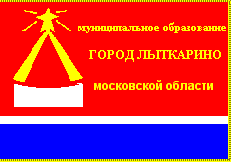 Румянцев Виктор Васильевич
Почётное звание присвоено решением Совета депутатов города Лыткарино от 18.08.2011 № 140/16. Более 40 лет работал на ЛЗОС.  В  должности  технического  директора  -
главного инженера – 18 лет. Неоднократно избирался председателем Совета директоров завода, исполнительным директором Совета директоров города, являлся депутатов Лыткаринского городского Совета народных депутатов.
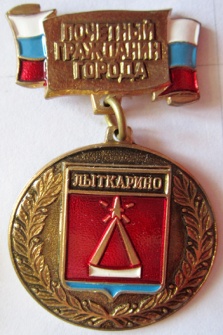 Является автором 18 изобретений и патентов, академик Международной академии «Контенант». Присвоена Государственная премия СССР, почетные звания «Заслуженный конструктор РФ», “Заслуженный работник промышленности Московской области”.
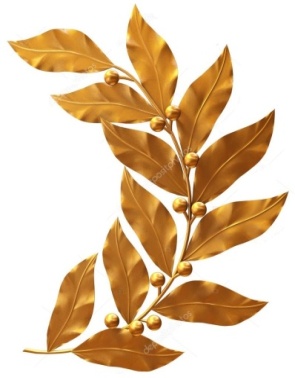 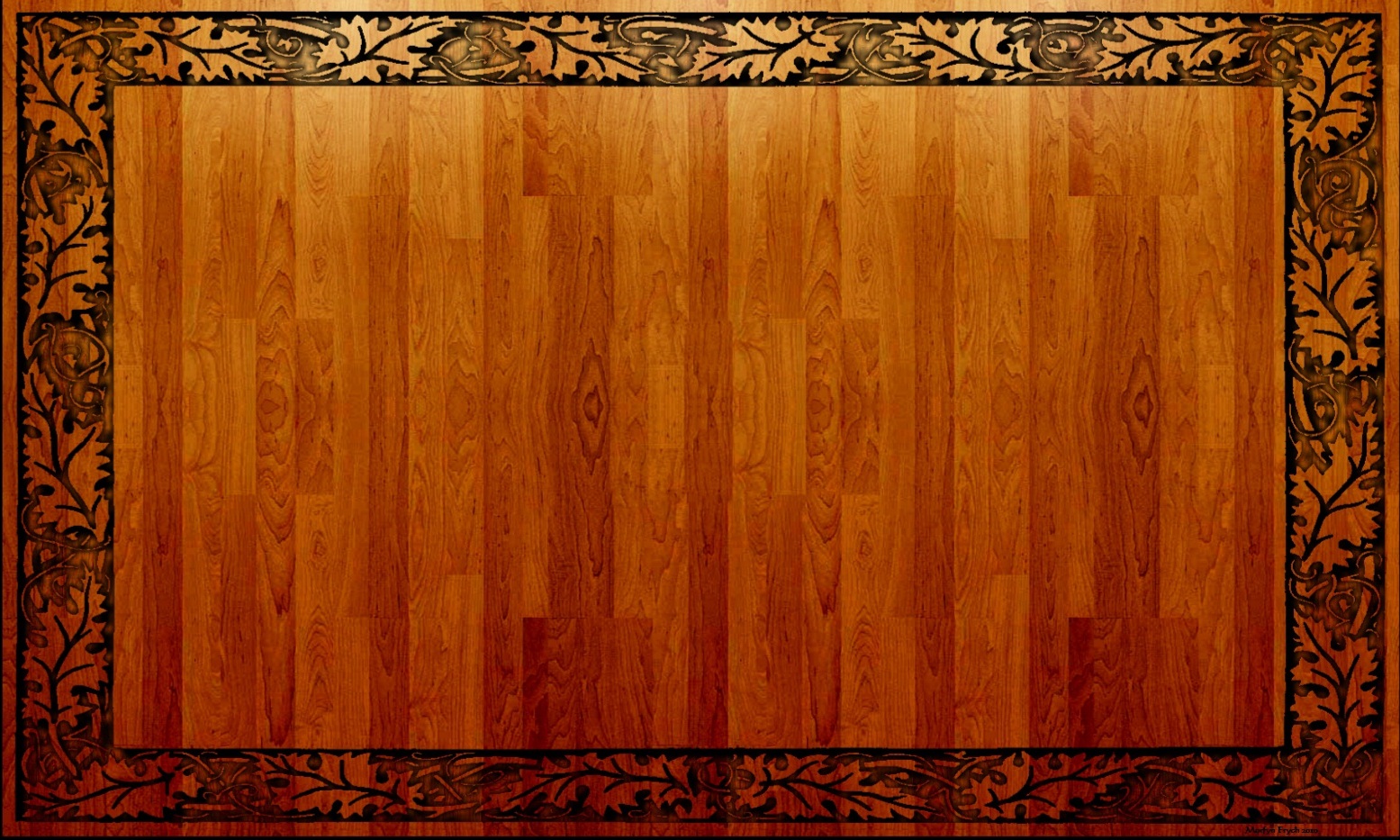 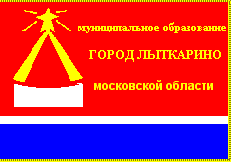 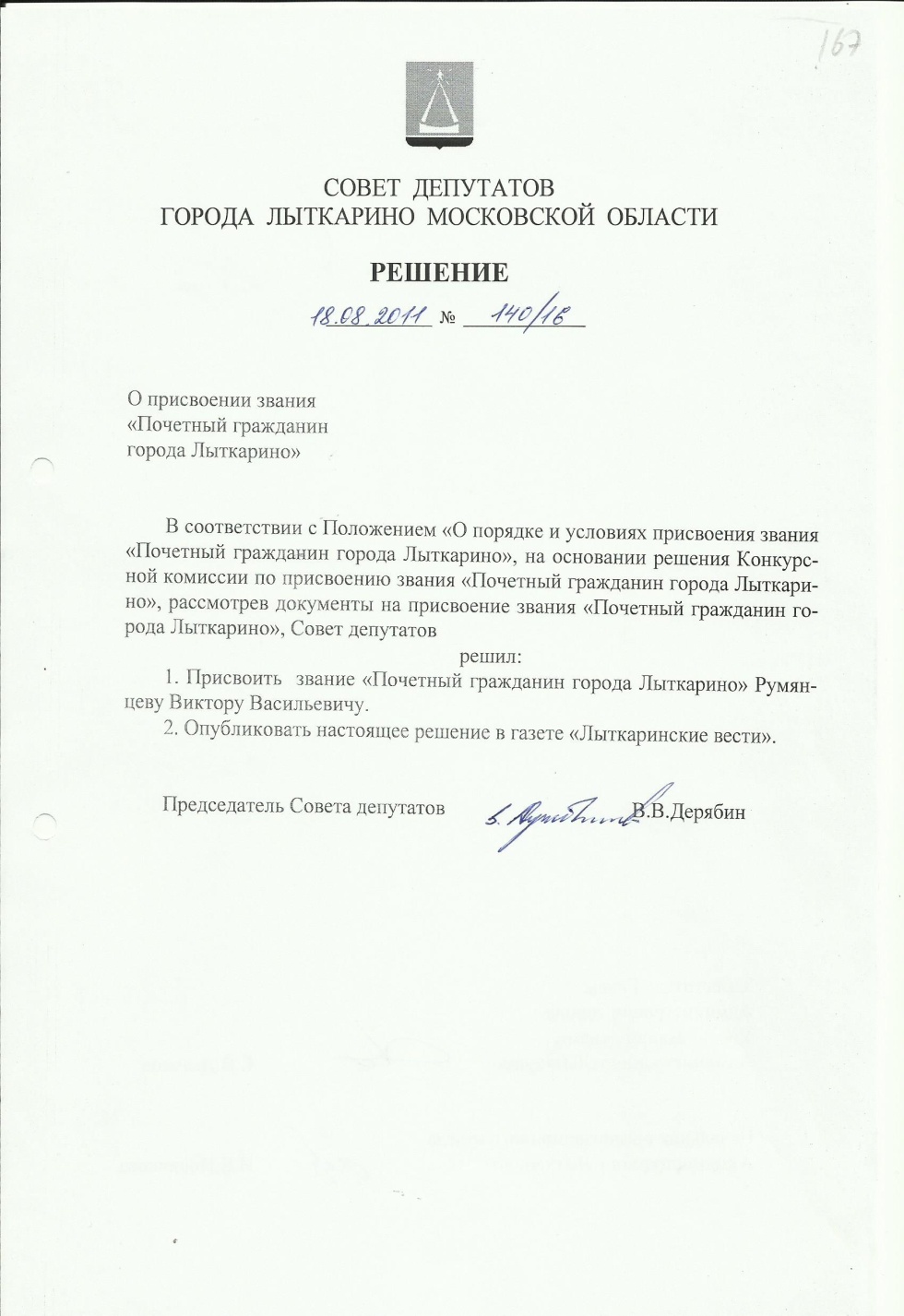 Основание: ф.61, оп.1, д. 119,  л.167.
Решение Совета депутатов города Лыткарино Московской области от 18.08.2011    № 140/16 о присвоении звания «Почетный гражданин города Лыткарино» Румянцеву Виктору Васильевичу.
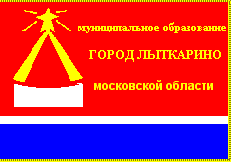 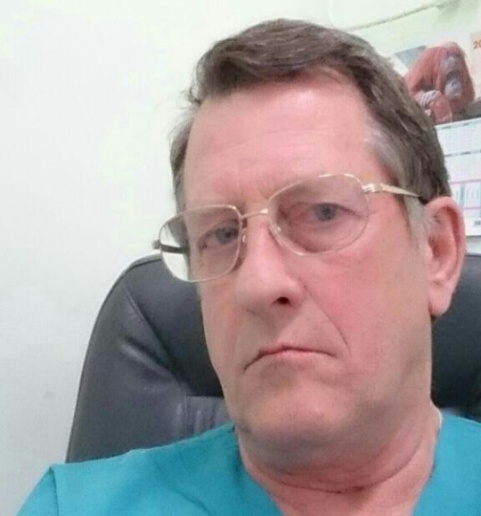 Огородников  Александр Викторович
Почётное звание присвоено решением Совета депутатов города  Лыткарино от 06.09.2012  № 283/31.
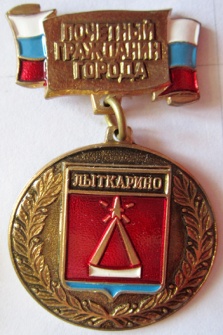 С 1978 по 1982 год работал врачом-травматологом Лыткаринской центральной городской больницы. В 1995 году под его руководством было создано травматологическое отделение, где он работал заведующим. 
  В  2009  году  переведен  на  должность   врача  -  травматолога  -
ортопеда по оказанию экстренной хирургической помощи травматологического  отделения   МУЗ   «ЦГБ»  г. Лыткарино. 
                     Награжден Бронзовой медалью ВДНХ СССР           «За достигнутые успехи в развитии народного хозяйства СССР» и медалью  «В память 850-летия Москвы».
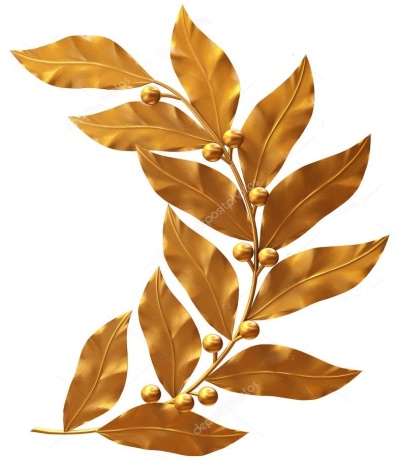 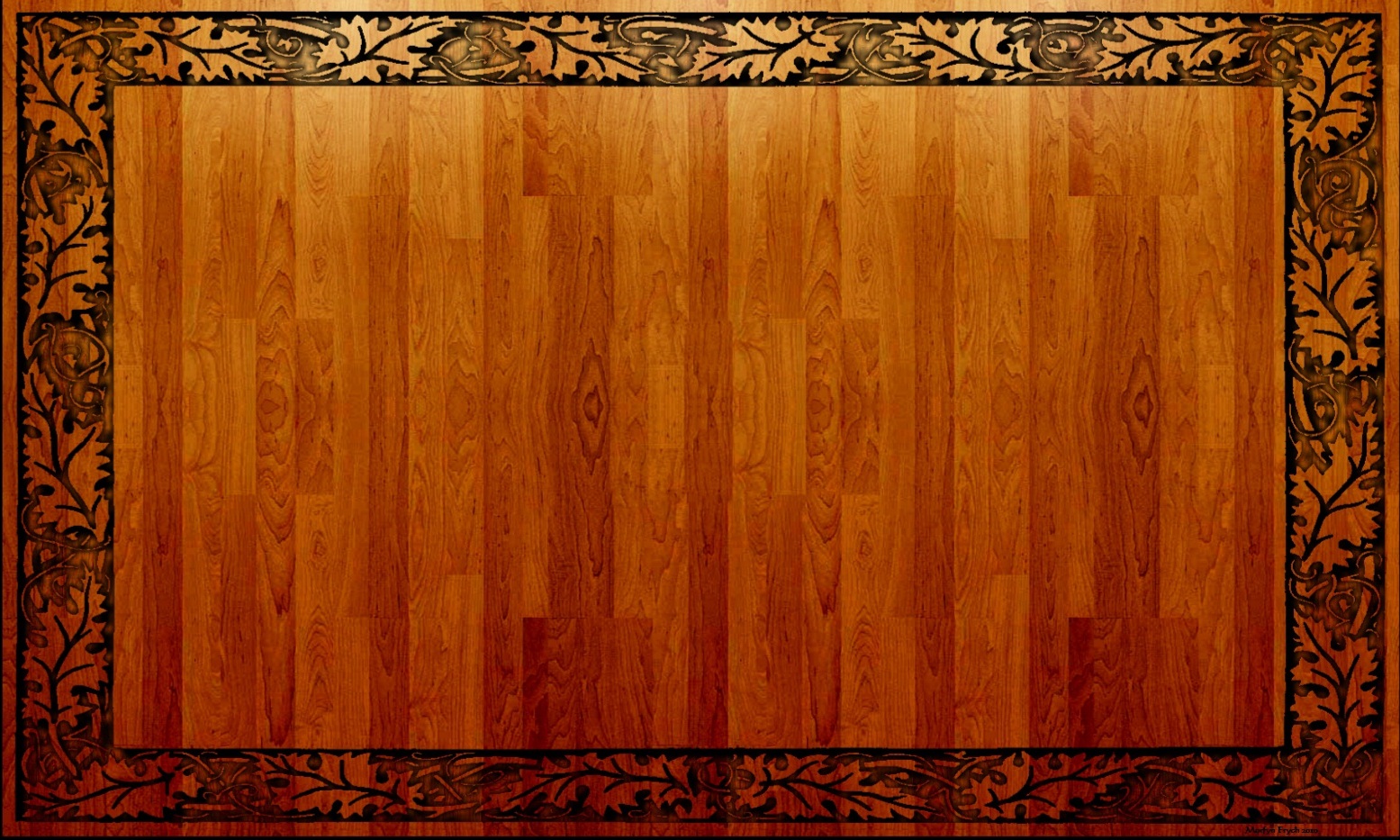 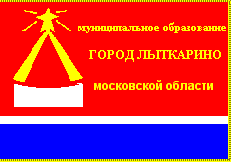 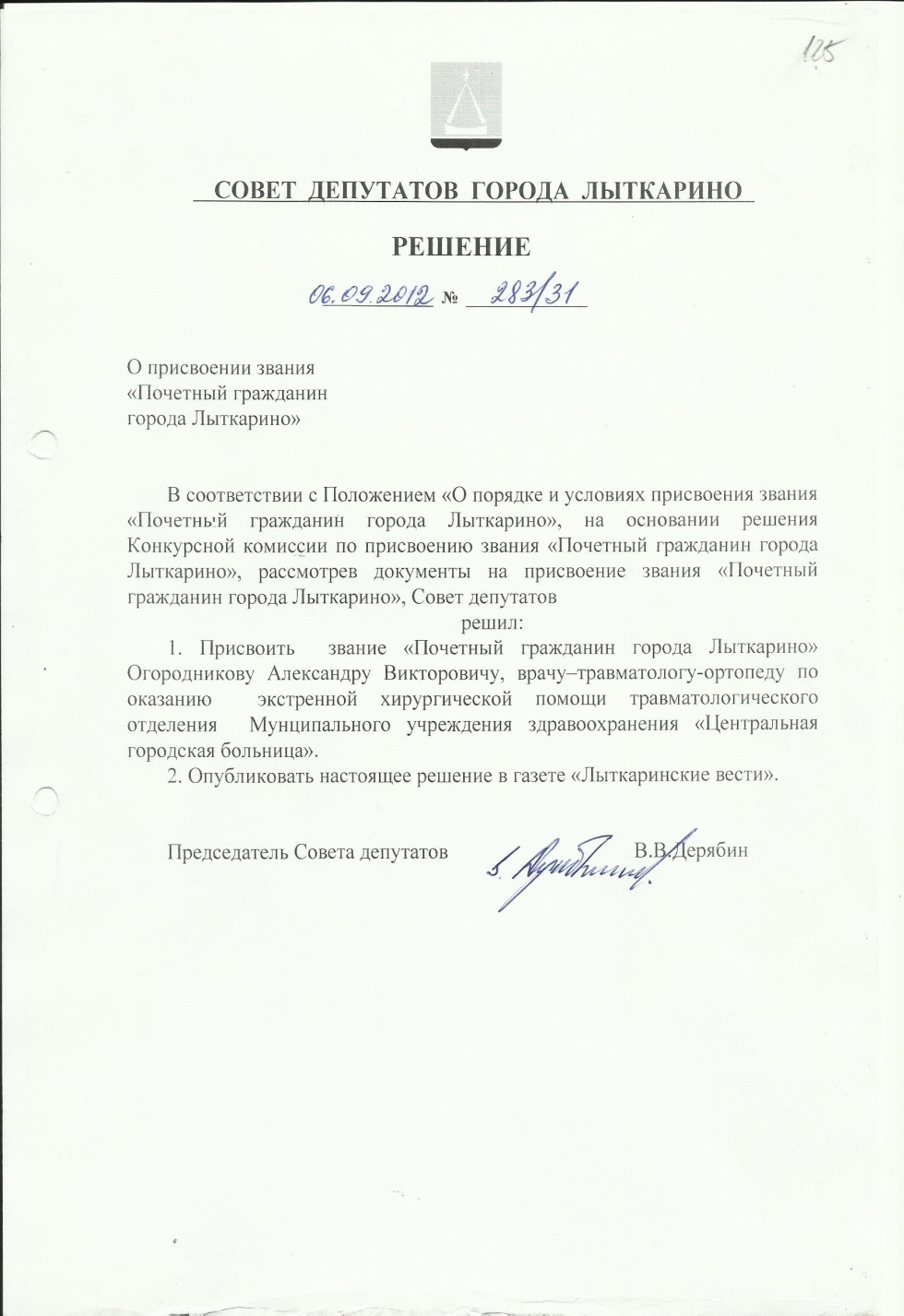 Основание: ф.61, оп.1, д. 140,  л.125.
Решение Совета депутатов города Лыткарино Московской области от 06.09.2012    № 283/31 о присвоении звания «Почетный гражданин города Лыткарино» Огородникову Александру Викторовичу.
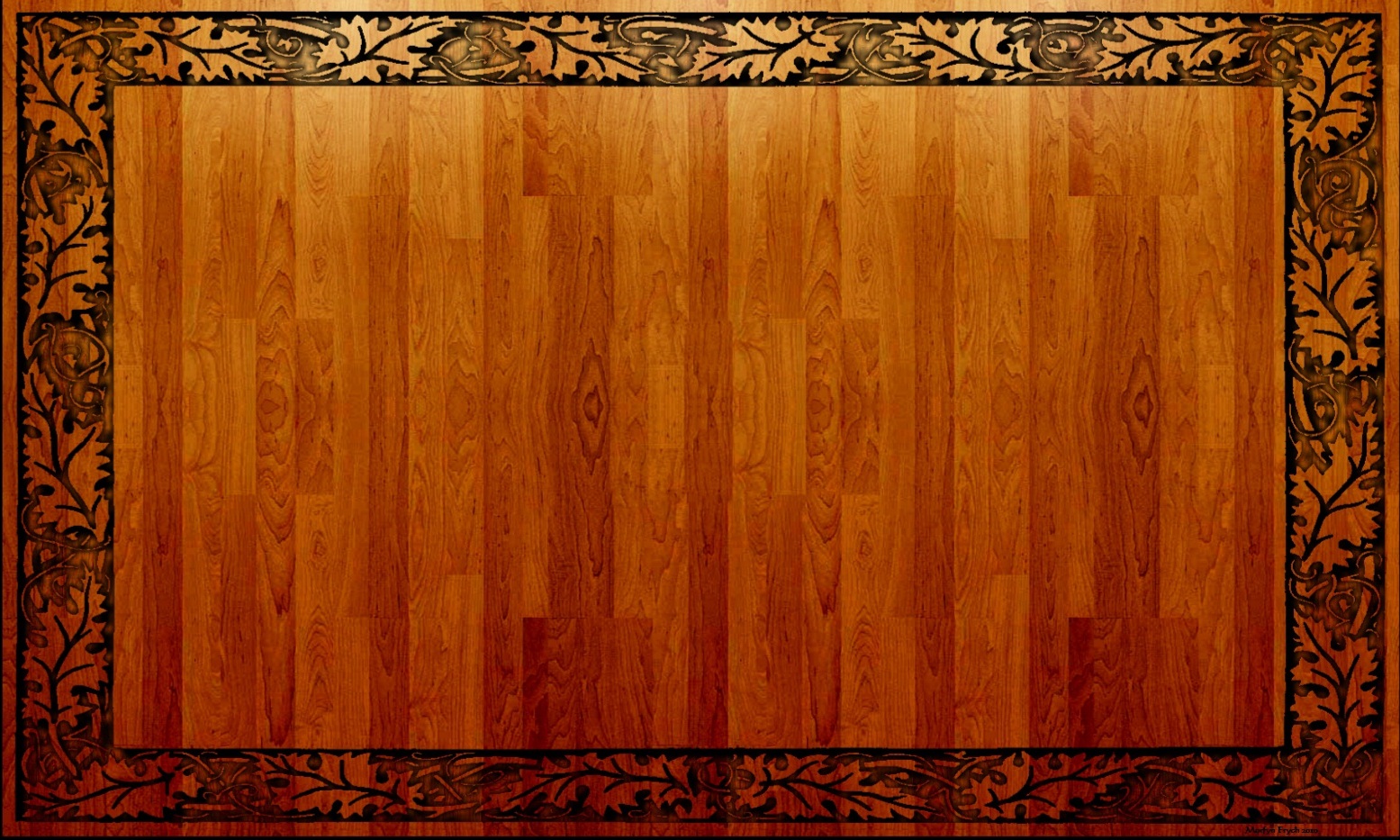 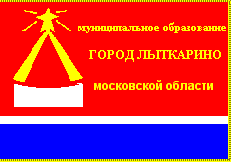 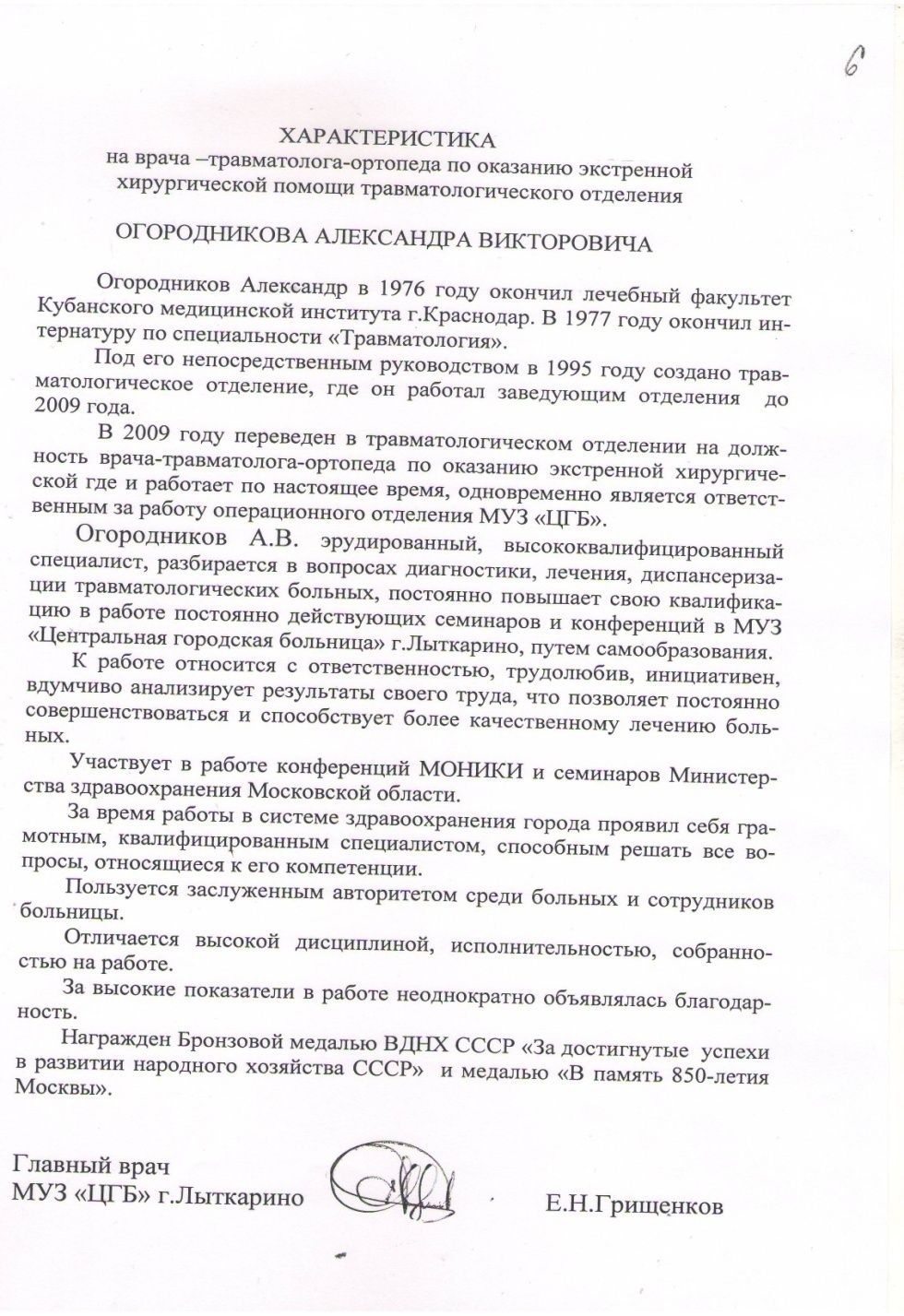 Основание: ф.35, оп.1, д. 688, л.6.
Характеристика на Огородникова Александра  Викторовича.
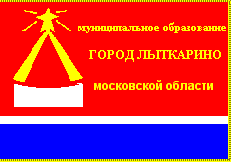 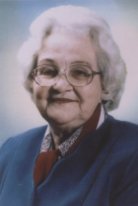 Бессонова Берта Павловна
Почетное звание присвоено решением Совета депутатов г. Лыткарино от 08.08.2013 № 417/47. 
Начальник отдела образования (1975-1990 гг.).
Заслуженный работник образования Московской области,  Почетный учитель города Лыткарино, проработала в системе образования  города  58 лет.
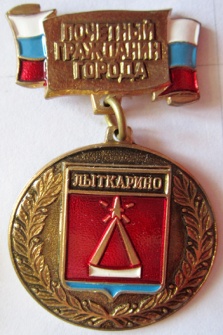 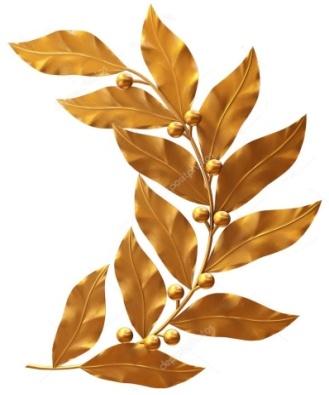 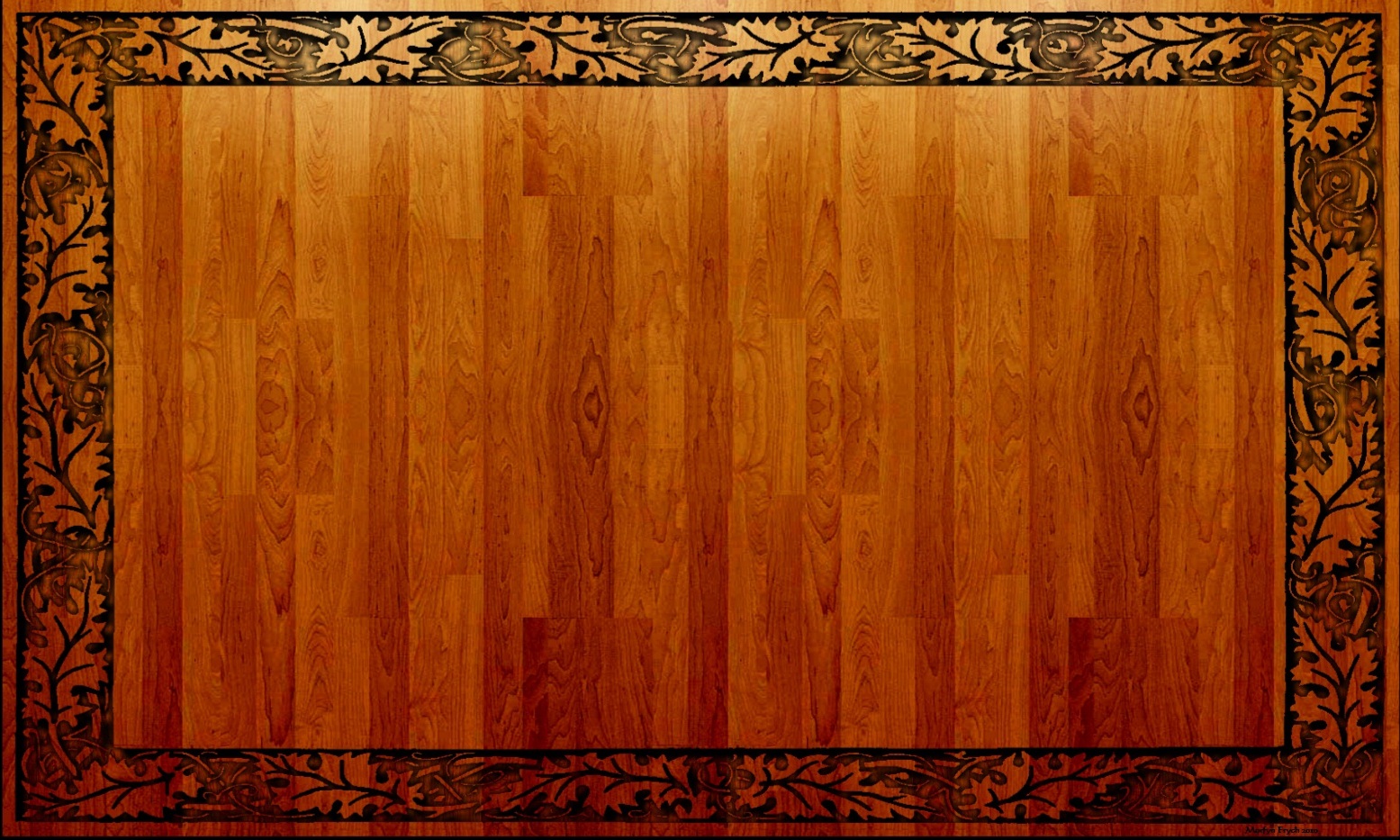 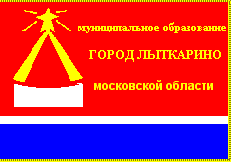 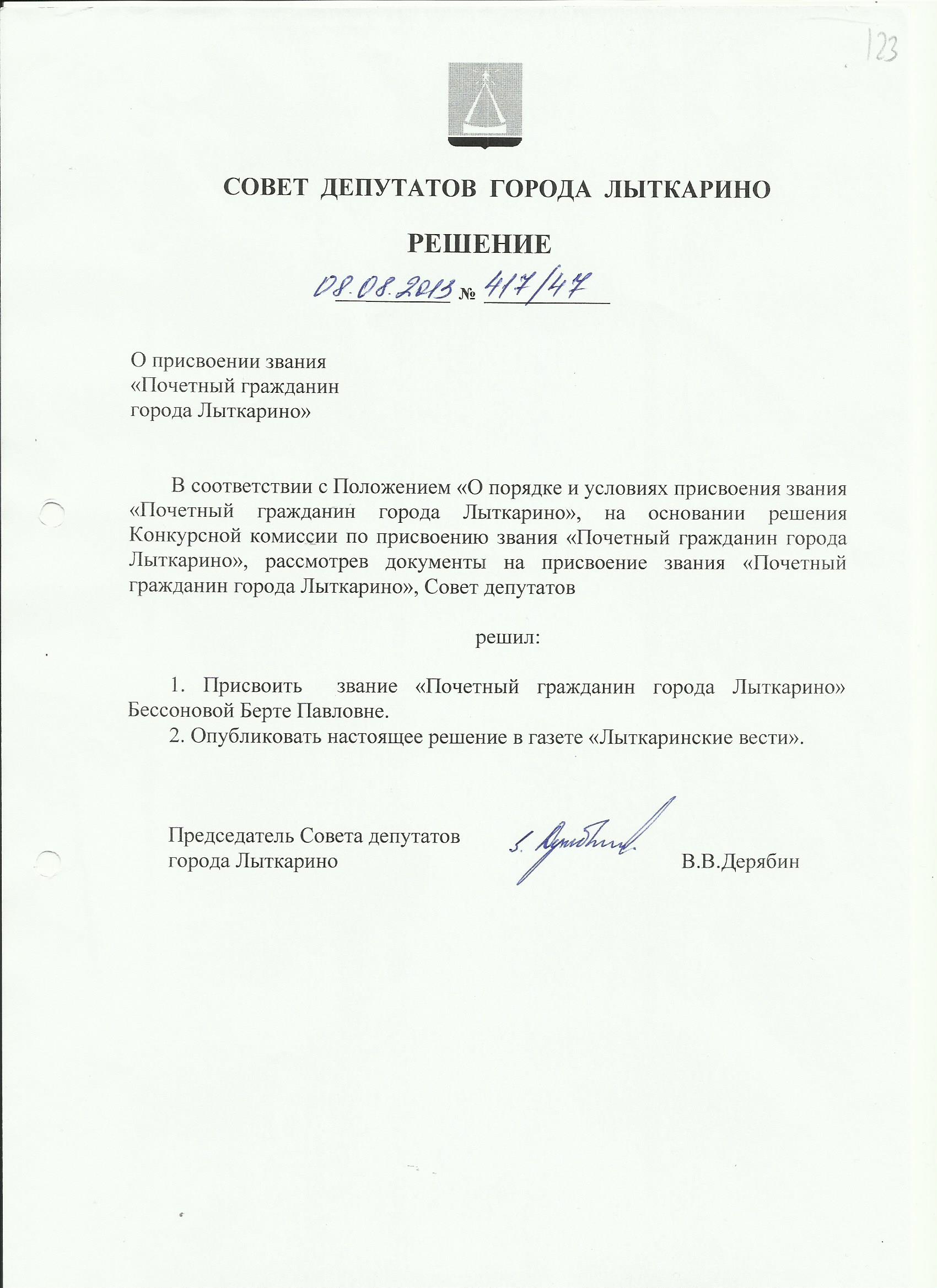 Основание: ф.61, оп.1, д. 159,  л.123.
Решение Совета депутатов города Лыткарино Московской области от 08.08.2013    № 417/47 о присвоении звания «Почетный гражданин города Лыткарино» Бессоновой Берте Павловне.
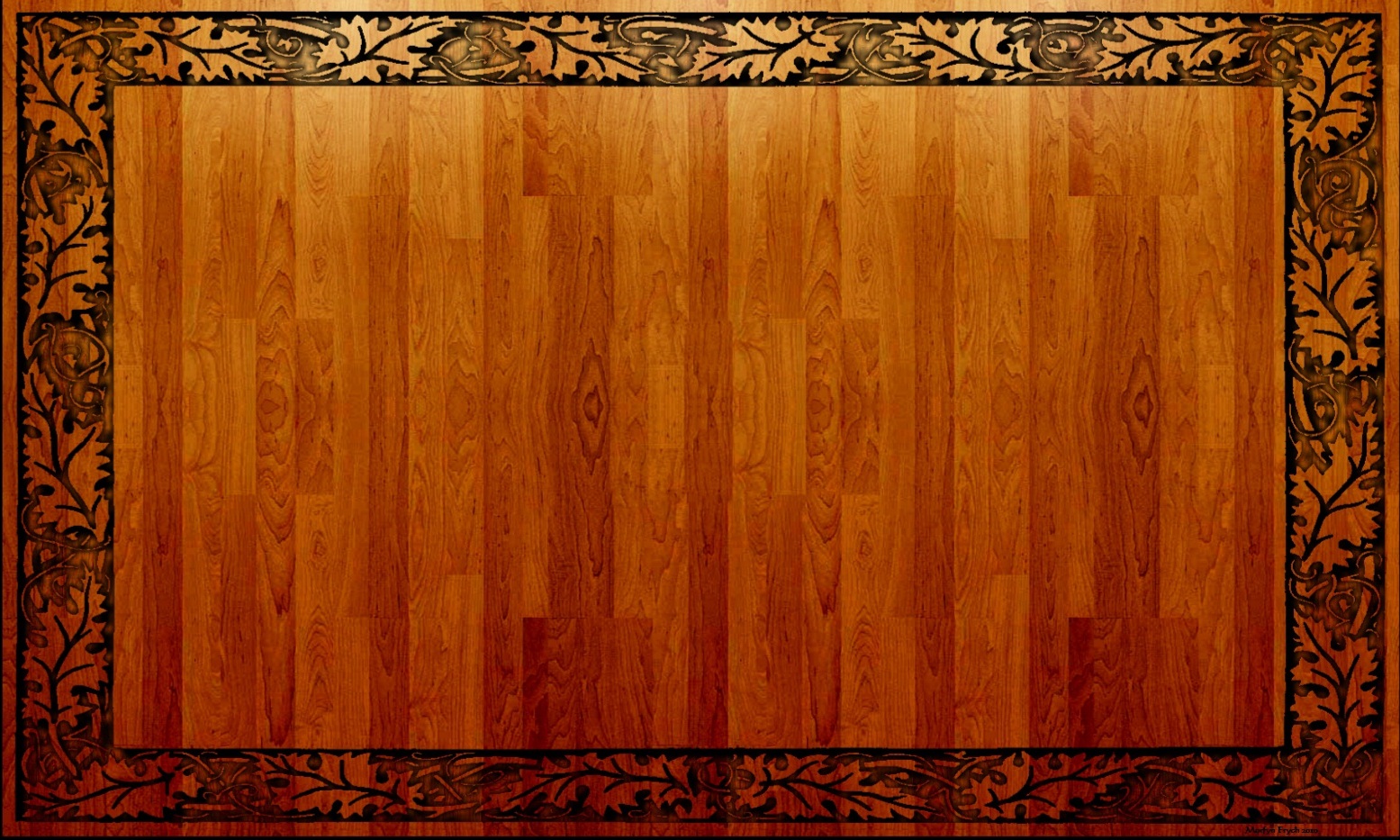 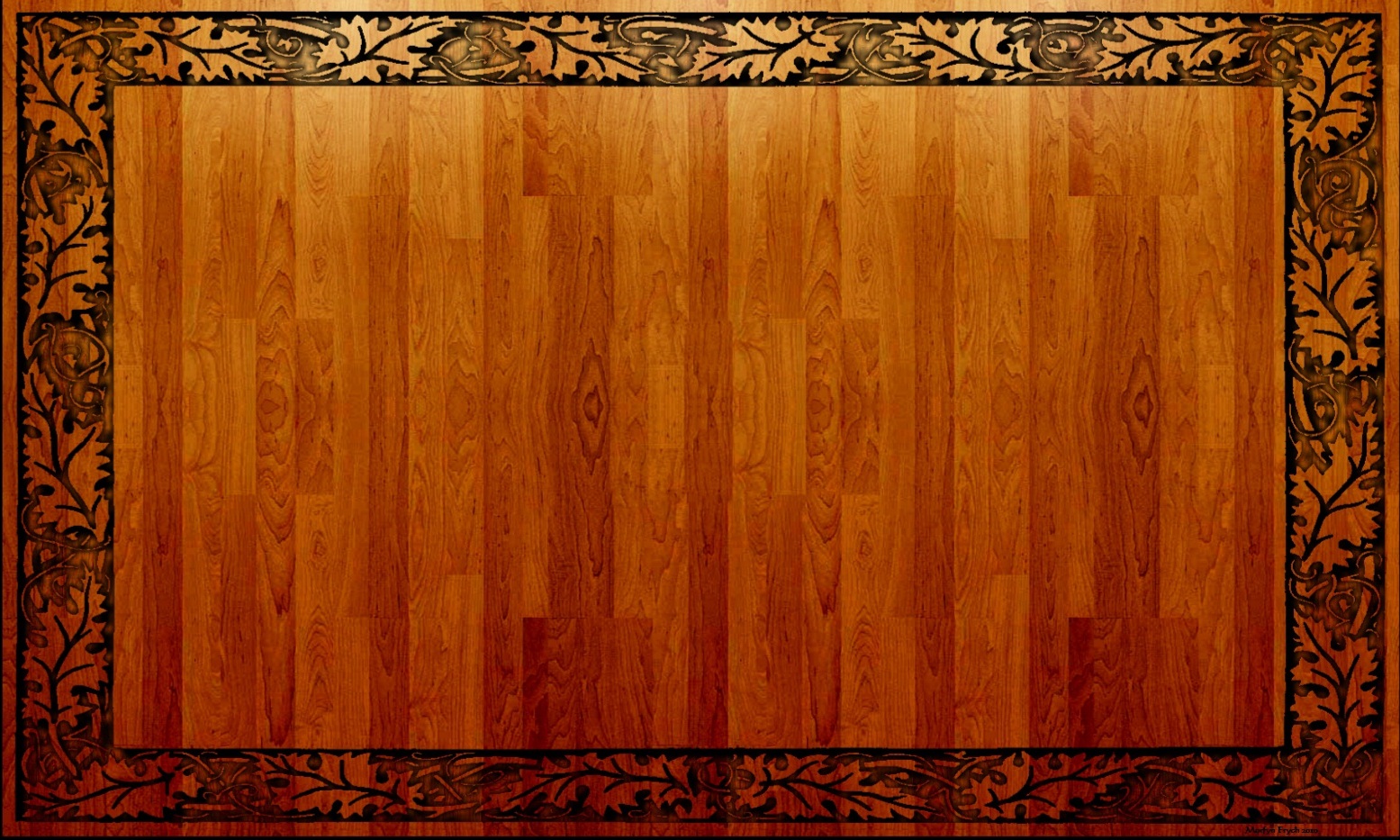 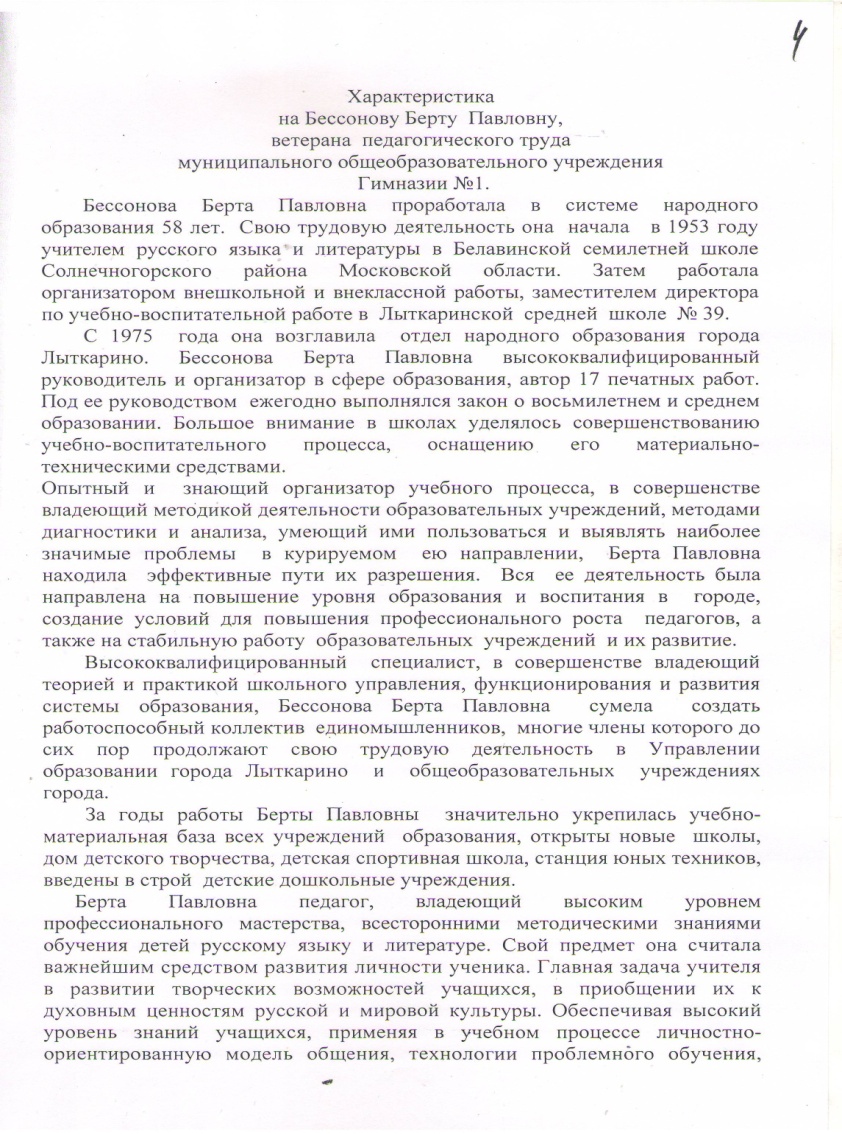 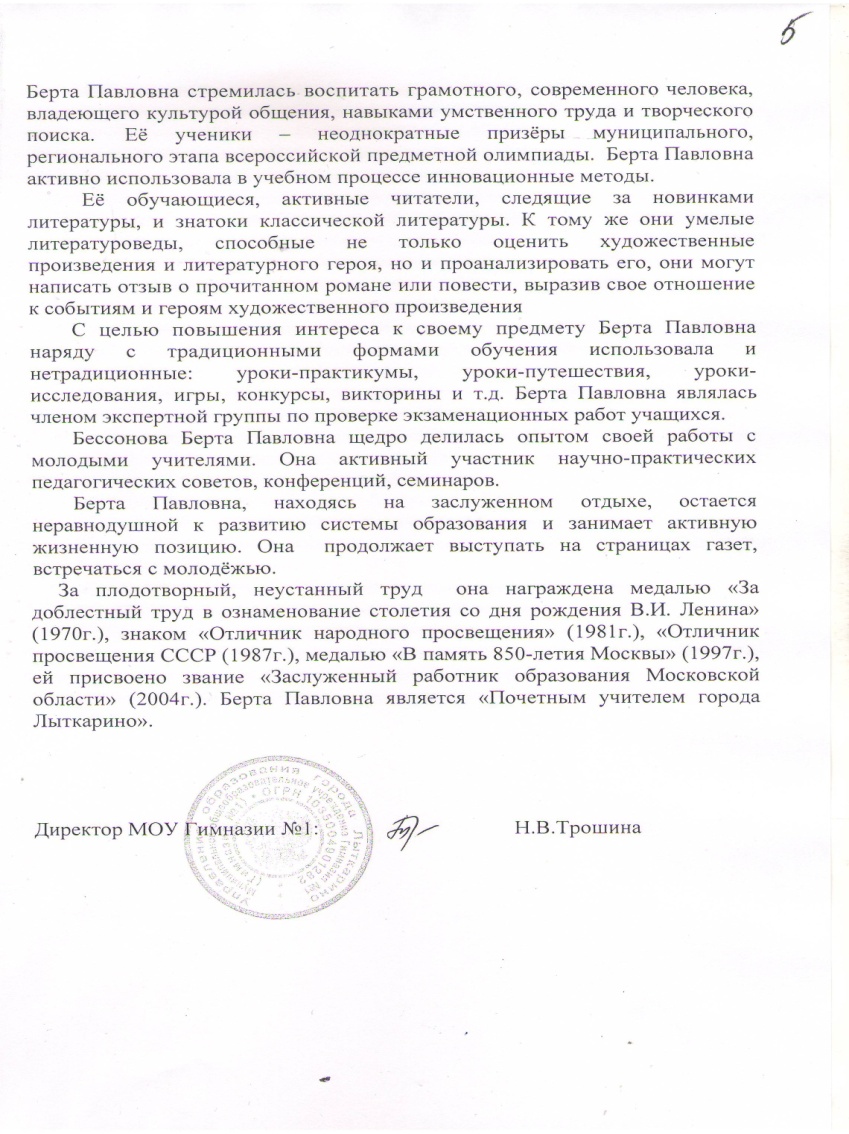 Характеристика на Бессонову Берту Павловну.
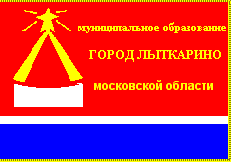 Основание: ф.35, оп.1, д.770, лл.4,5.
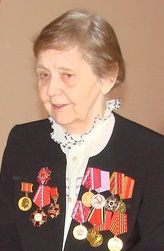 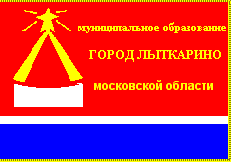 Березина Лариса Андреевна
Почетное звание присвоено решением Совета депутатов  города Лыткарино от  21.08.2014  № 546/63.
Работала учителем английского языка школы №3, заместителем директора по  учебно-воспитательной работе, педагогический стаж 30 лет .
     
,
Ветеран Великой Ответственной войны, председатель Совета ветеранов работников педагогического труда.
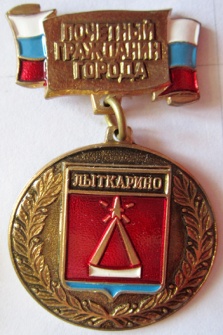 Березина Л.А. награждена: медалью «За доблестный труд в Великой     Отечественной войне 1941-1945гг.», юбилейными медалями «В честь 50-летия Победы в Великой Отечественной войне»,  «В честь 60 - летия  Победы в Великой     Отечественной  войне»,   «В  честь  65-летия  Победы  в  Великой  
Отечественной  войне»,   благодарственными  письмами:  Совета
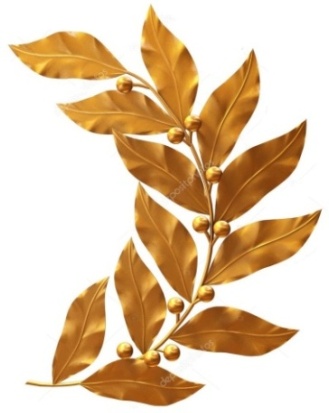 Федерации, Федерального агентства по делам молодежи, Губернатора Московской области, Совета депутатов города Лыткарино, Почетными грамотами Главы города Лыткарино.
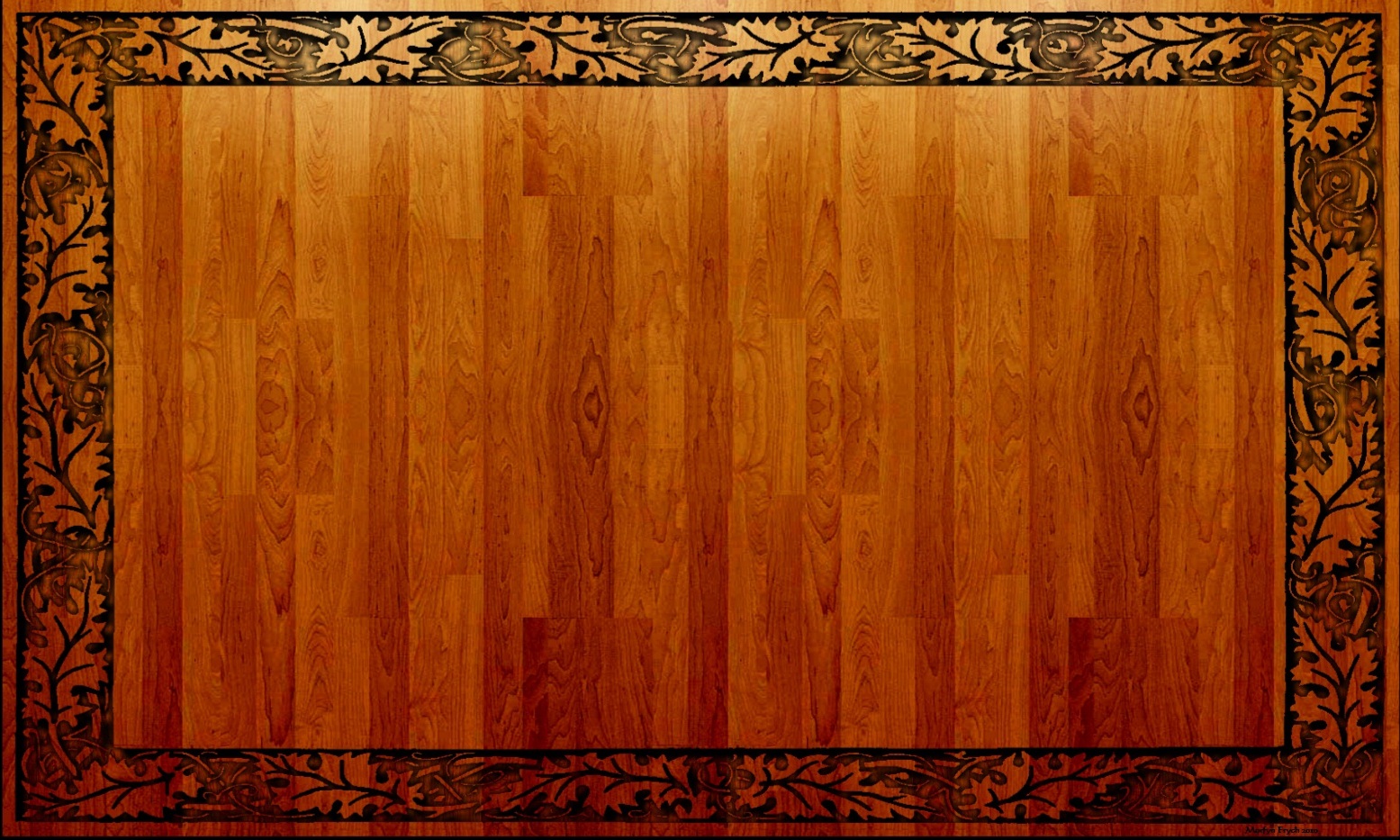 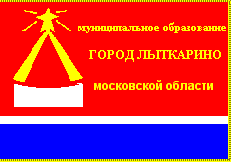 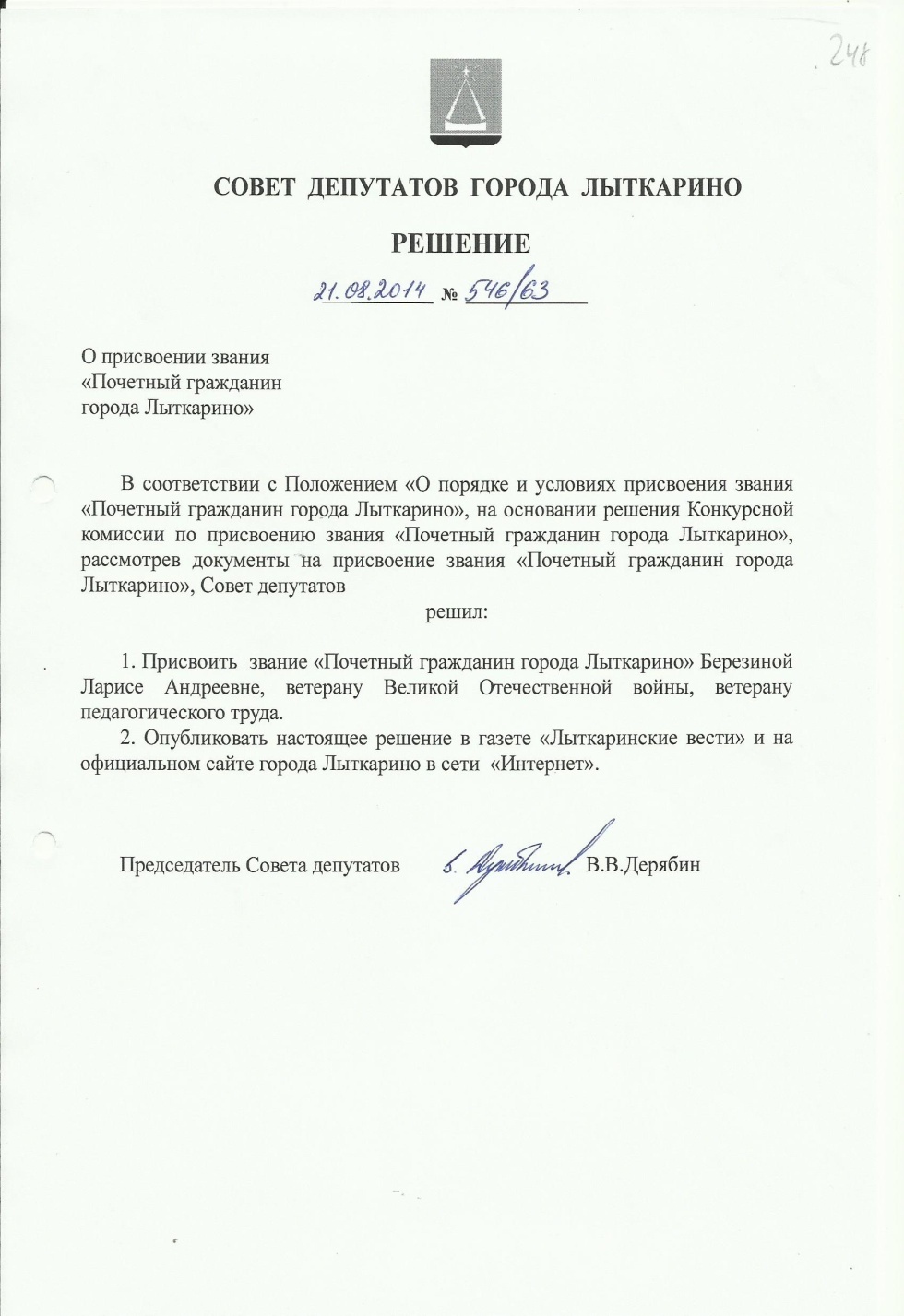 Основание: ф.61, оп.1, д.181,  л. 248.
Решение Совета депутатов города Лыткарино Московской области от 21.08.2014    № 546/63 о присвоении звания «Почетный гражданин города Лыткарино» Березиной Ларисе Андреевне.
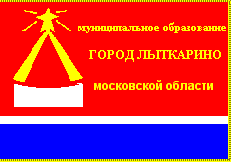 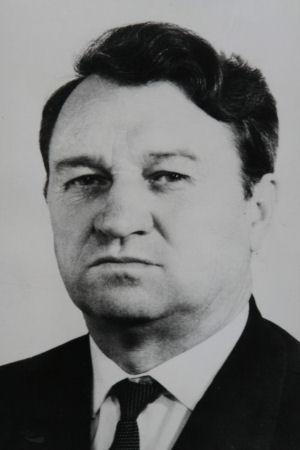 Степанов Степан Евдокимович
Почетное звание присвоено решением Совета депутатов города Лыткарино   от 21.08.2014 № 547/63.
Проработал на Лыткаринском заводе оптического стекла с 1948 года - 30 лет, в должности Главного инженера и первого заместителя генерального директора - 28 лет. Во многом благодаря его руководству и непосредственному участию в новейших разработках предприятие стало конкурентоспособным на мировом уровне, а город стал широко известен во всем  мире как центр российского оптического производства.
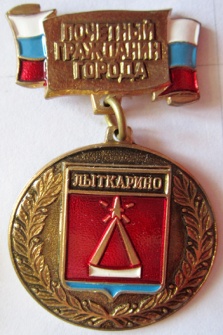 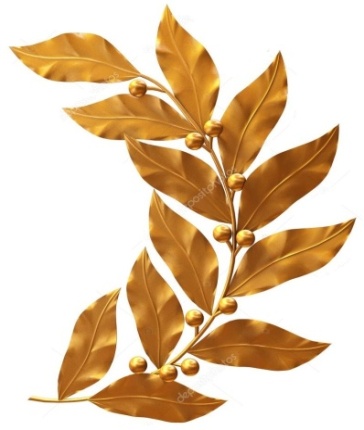 Лауреат двух Государственных премий СССР, награжден двумя орденами Ленина, орденом  Трудового красного знамени,  орденом  «Октябрьской революции»,  «Знак почета»,  и  медалями
«За трудовую доблесть». Установлена  мемориальная доска на доме 5 по улице Первомайская, одна из улиц города названа в честь С.Е.Степанова. Почетное звание присвоено посмертно.
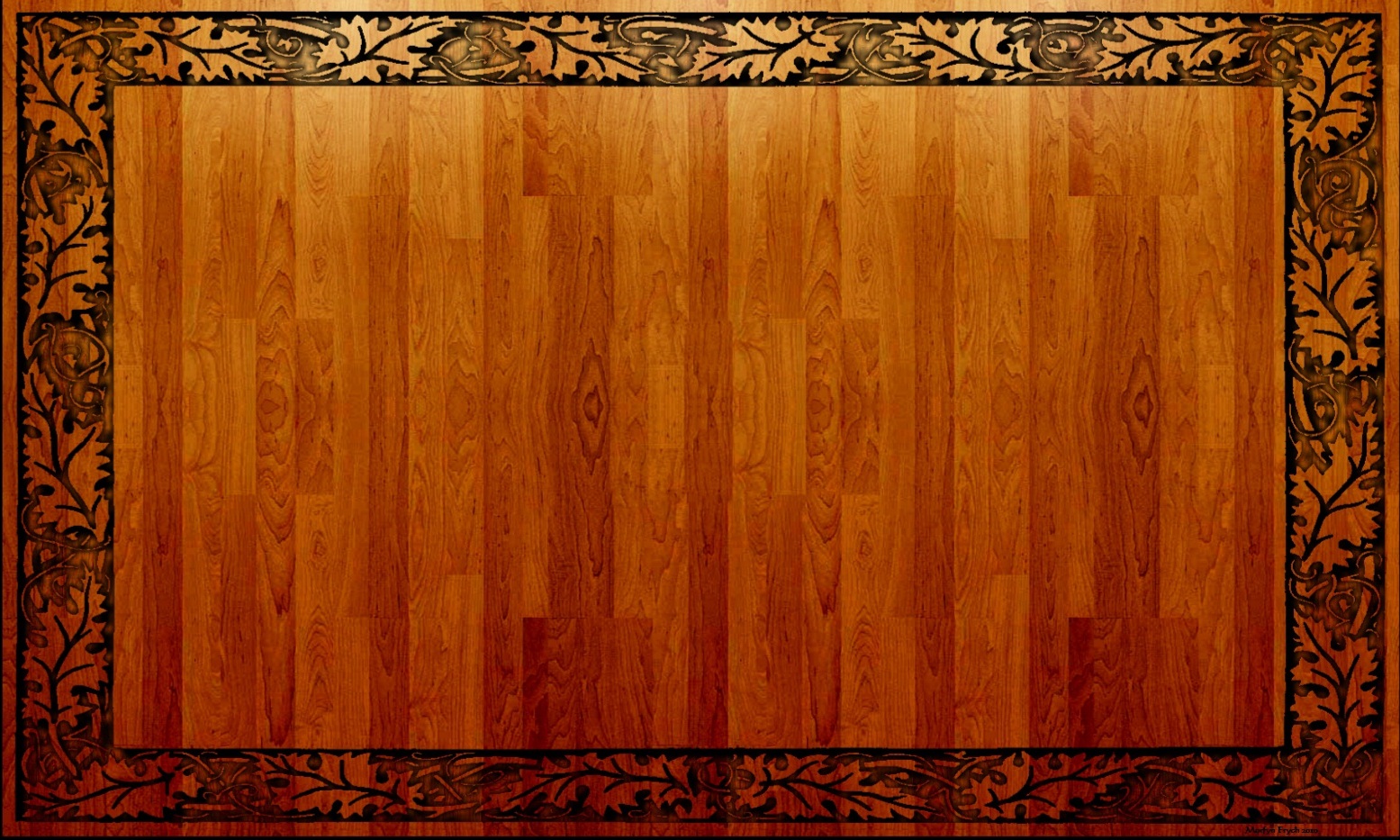 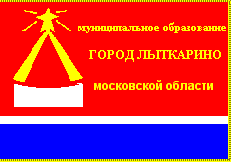 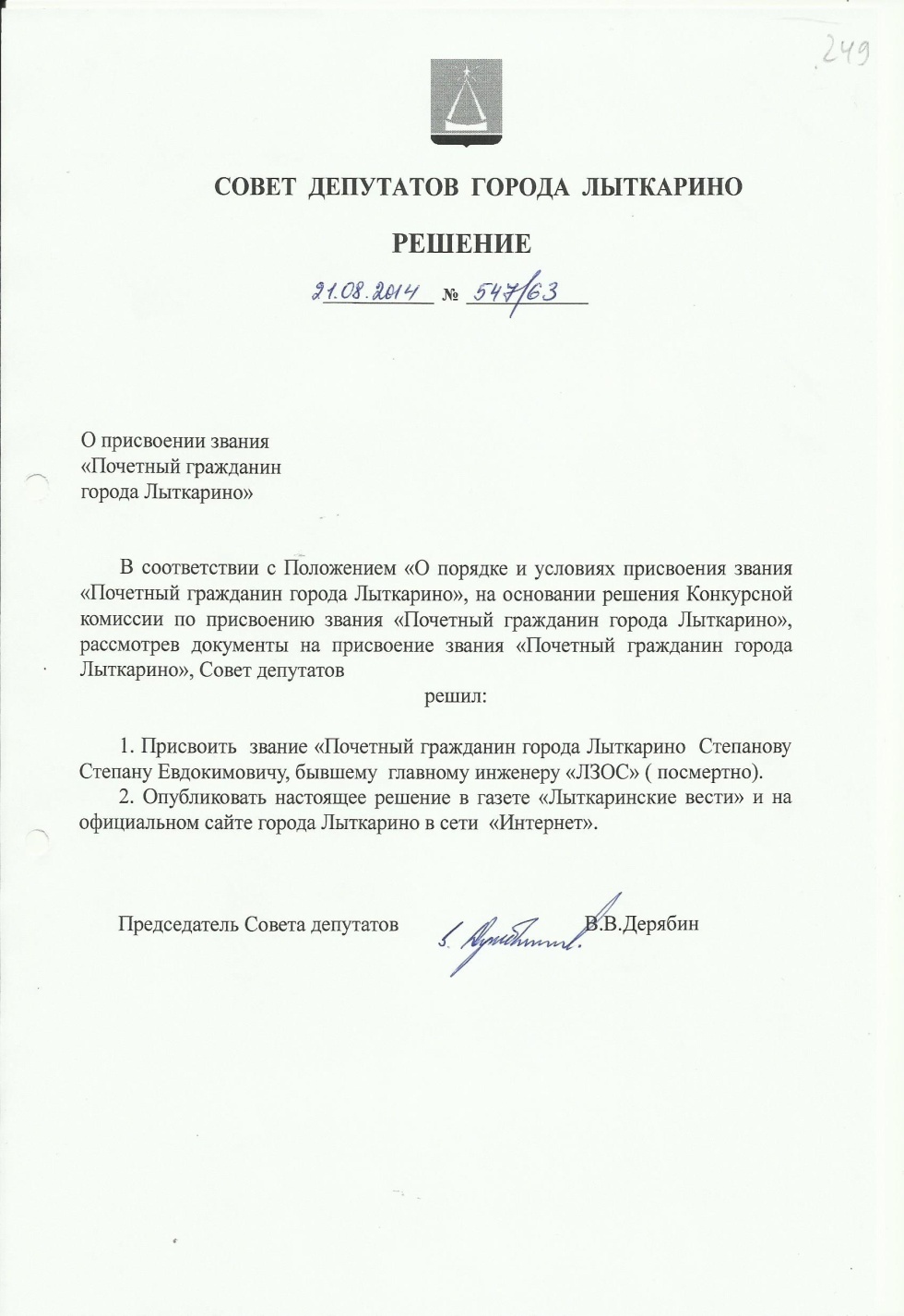 Основание: ф.61, оп.1, д.181, л. 249.
Решение Совета депутатов города Лыткарино Московской области от 21.08.2014    № 547/63 о присвоении звания «Почетный гражданин города Лыткарино» Степанову Степану Евдокимовичу.
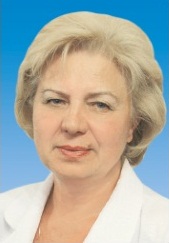 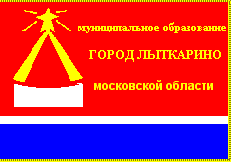 Слепцова Татьяна Петровна
Почетное звание присвоено решением Совета депутатов города Лыткарино   от  25.08.2015  № 686/83 .
1977 - 1987 годы - работала в гинекологическом отделении в должности врача акушера - гинеколога в Лыткаринской  центральной городской больнице. 1987  -  2016 годы  -  возглавляла гинекологическое
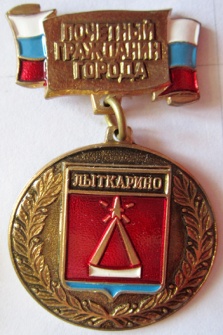 отделение. В настоящее время работает врачем акушером-гинекологом, имеет высшую квалификационную категорию .
Награждена: значком «Отличник здравоохранения СССР», медалью «В память 850-летия Москвы», Почетной грамотой Губернатора Московской области, знаком Губернатора Московской области  «За труды и усердие».
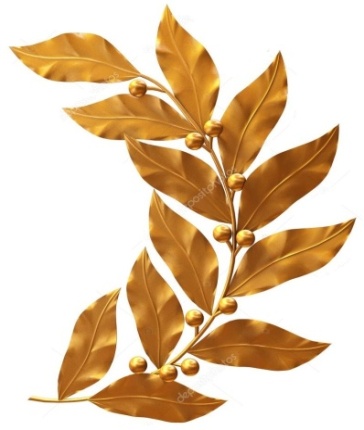 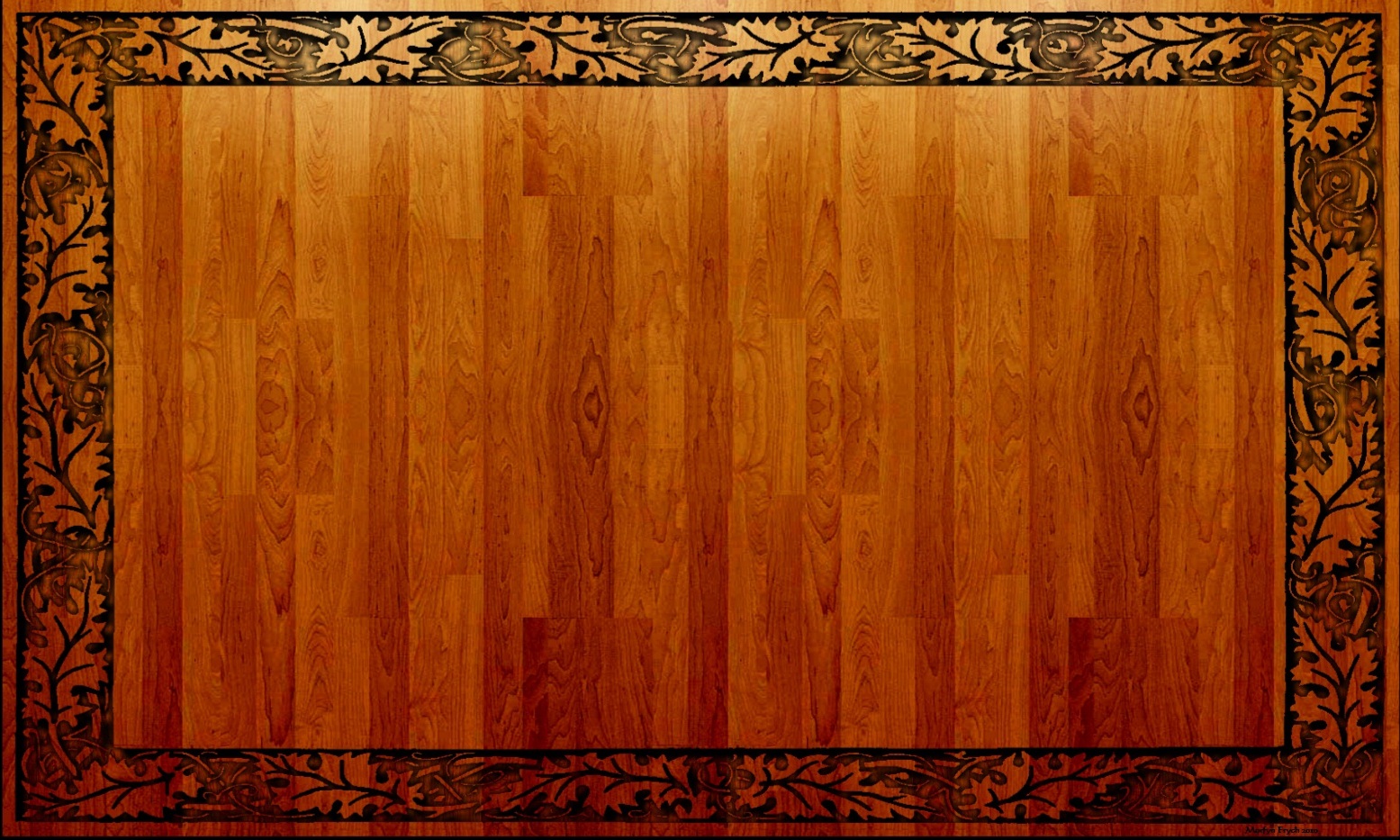 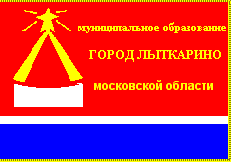 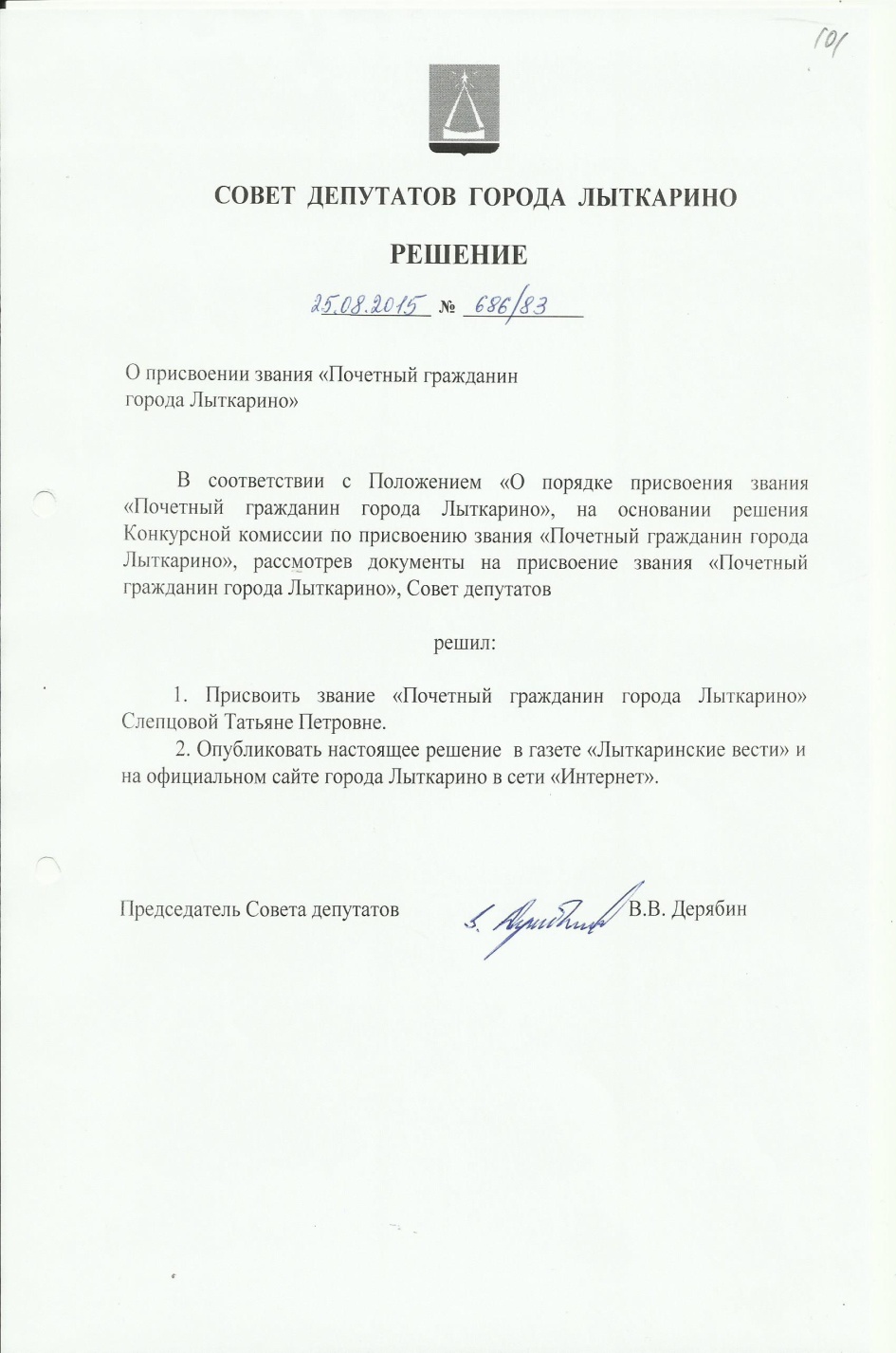 Решение Совета депутатов города Лыткарино Московской области от 25.08.2015    № 686/83 о присвоении звания «Почетный гражданин города Лыткарино» Слепцовой Татьяне Петровне.
Основание: ф. 61, оп. 1, д. 204, л. 101.
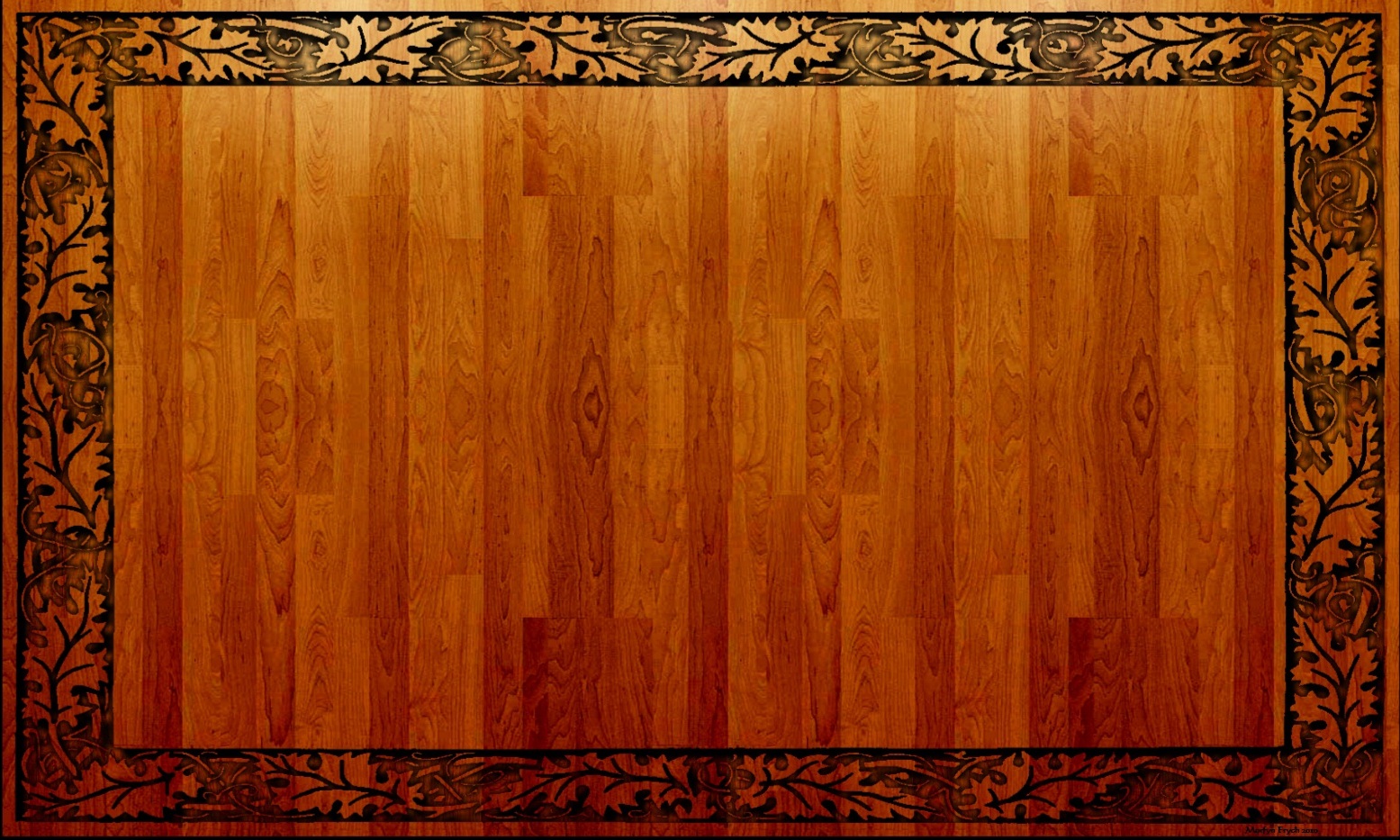 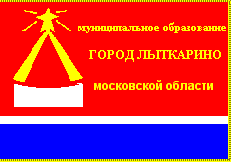 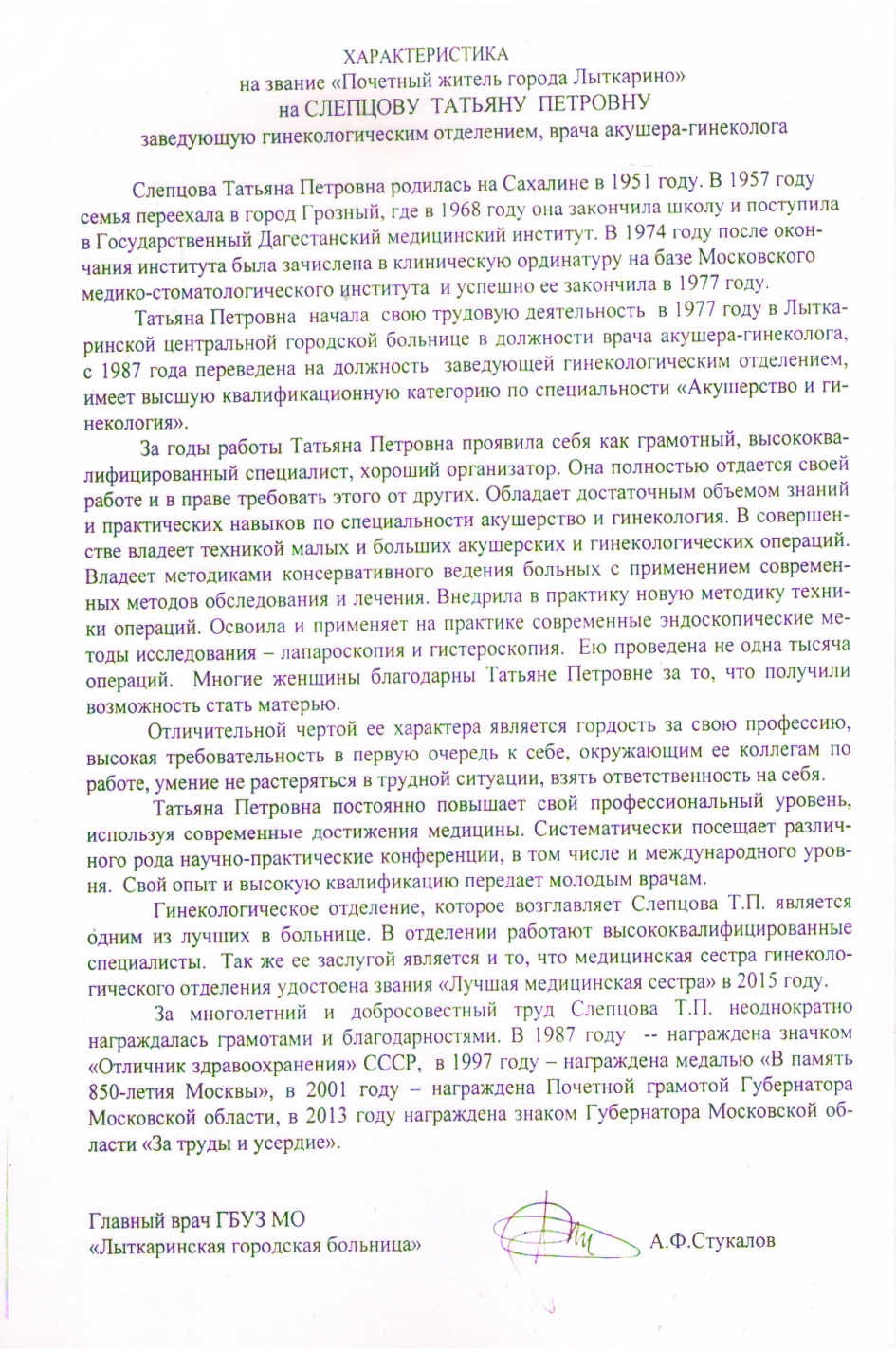 Характеристика на Слепцову Татьяну Петровну.
Основание: ф. 35, оп. 1, д. 899, л. 4.
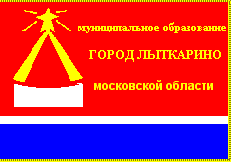 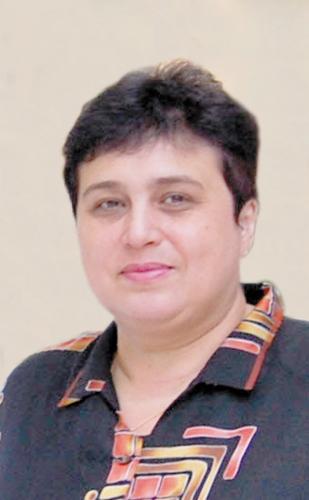 Сушко Ирина Артемовна
Почетное звание присвоено решением Совета депутатов города  Лыткарино   от  18.08.2016  № 129/13.
Ирина Артемовна – кандидат педагогических наук, руководила Управлением образования города Лыткарино с 1992 года по 2017 год.
Награждена: Благодарностью Президента Российской
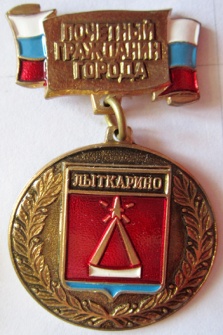 Федерации, Почетной грамотой Министерства образования и науки
Российской Федерации, знаком отличия  «За заслуги перед Московской областью», знаками Губернатора Московской области, знаком отличия «За заслуги перед городом  Лыткарино».
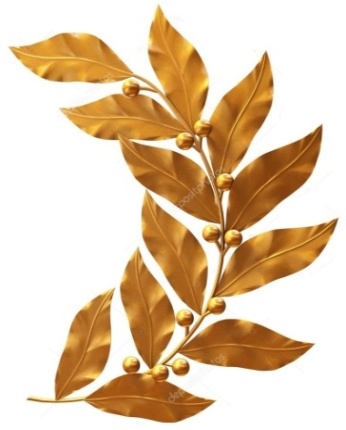 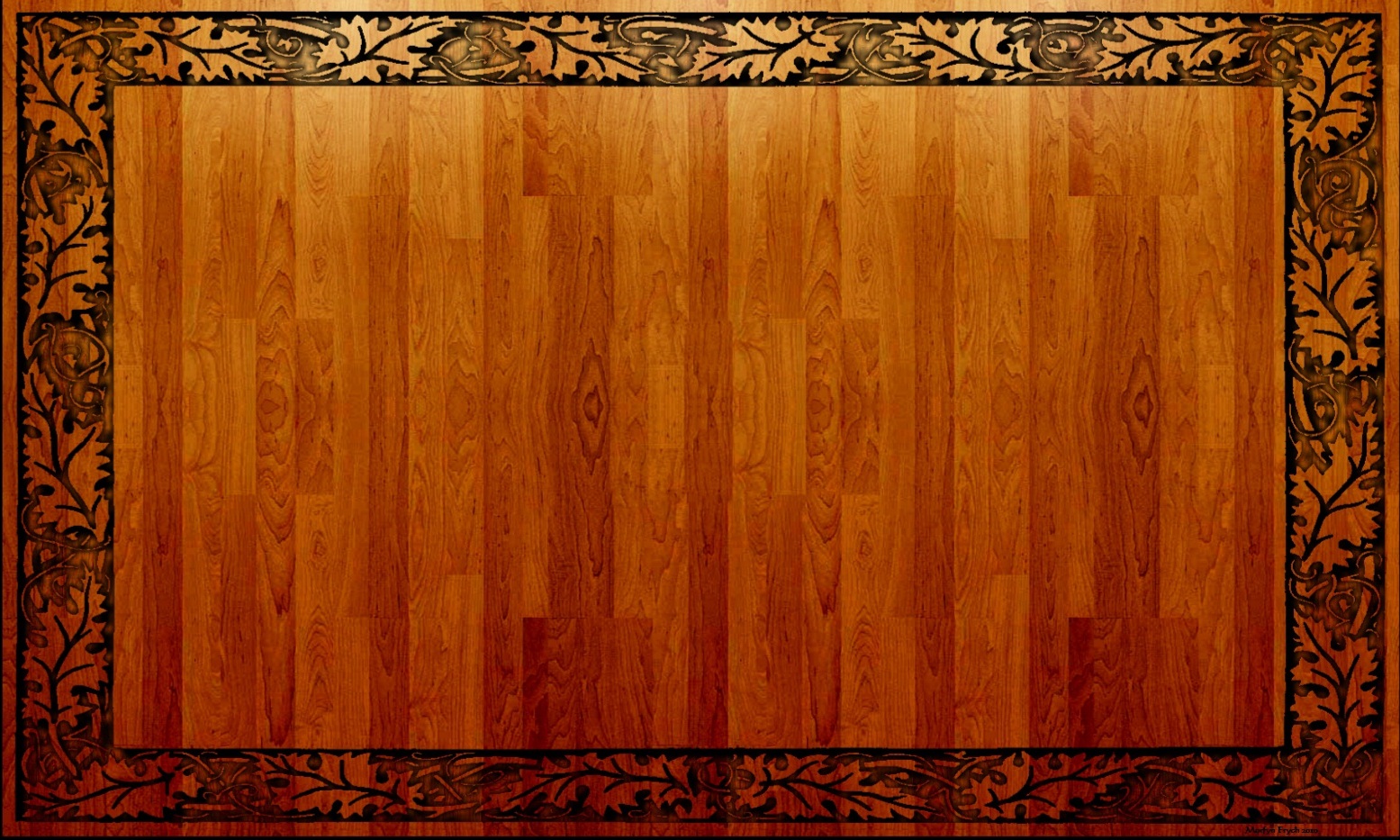 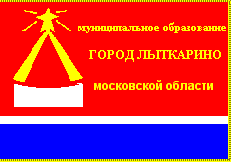 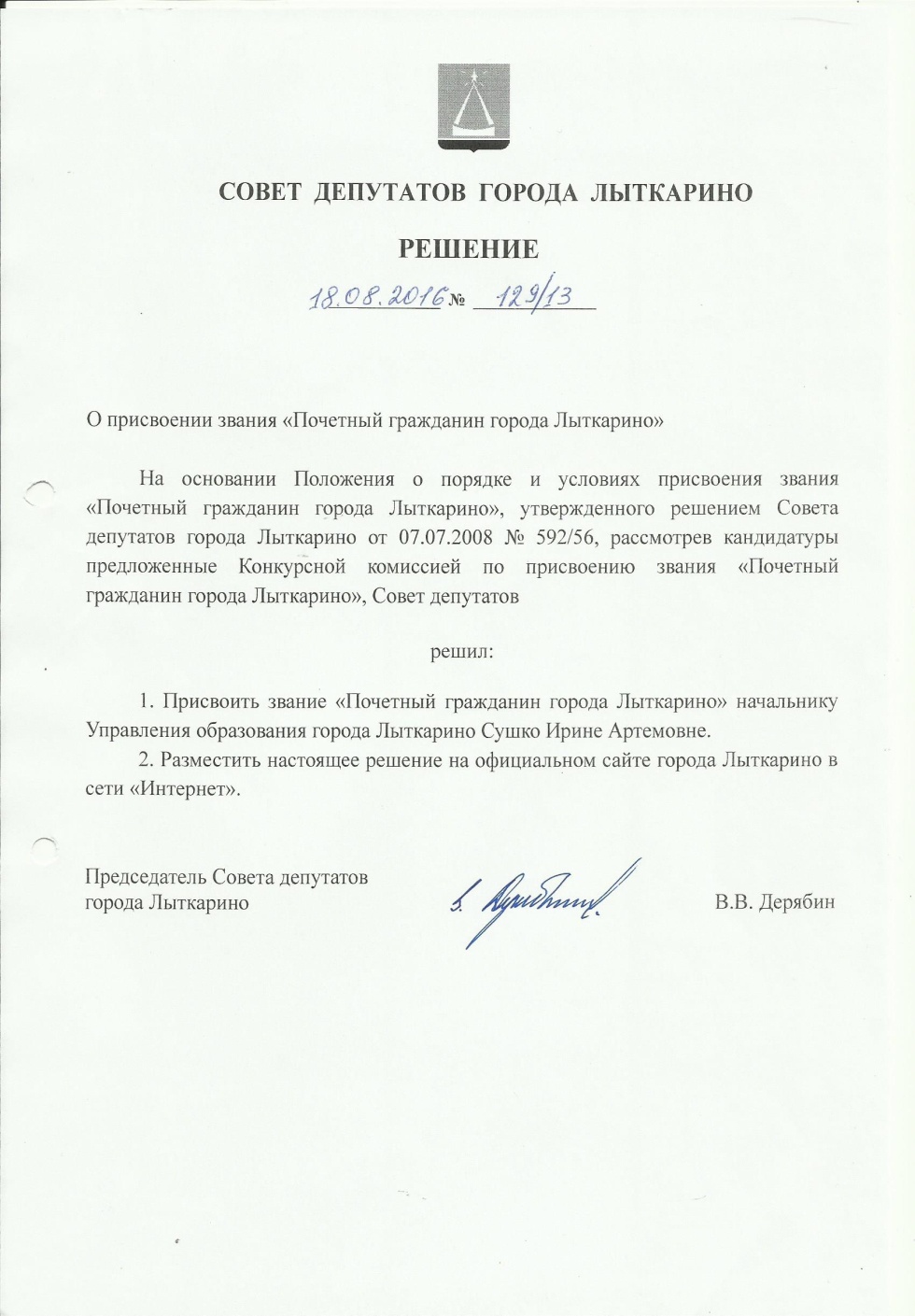 Решение Совета депутатов города Лыткарино Московской области от 18.08.2016    № 129/13 о присвоении звания «Почетный гражданин города Лыткарино» Сушко Ирине Артемовне.
Основание: ф. 61, оп. 1, д. 256, л. 3.
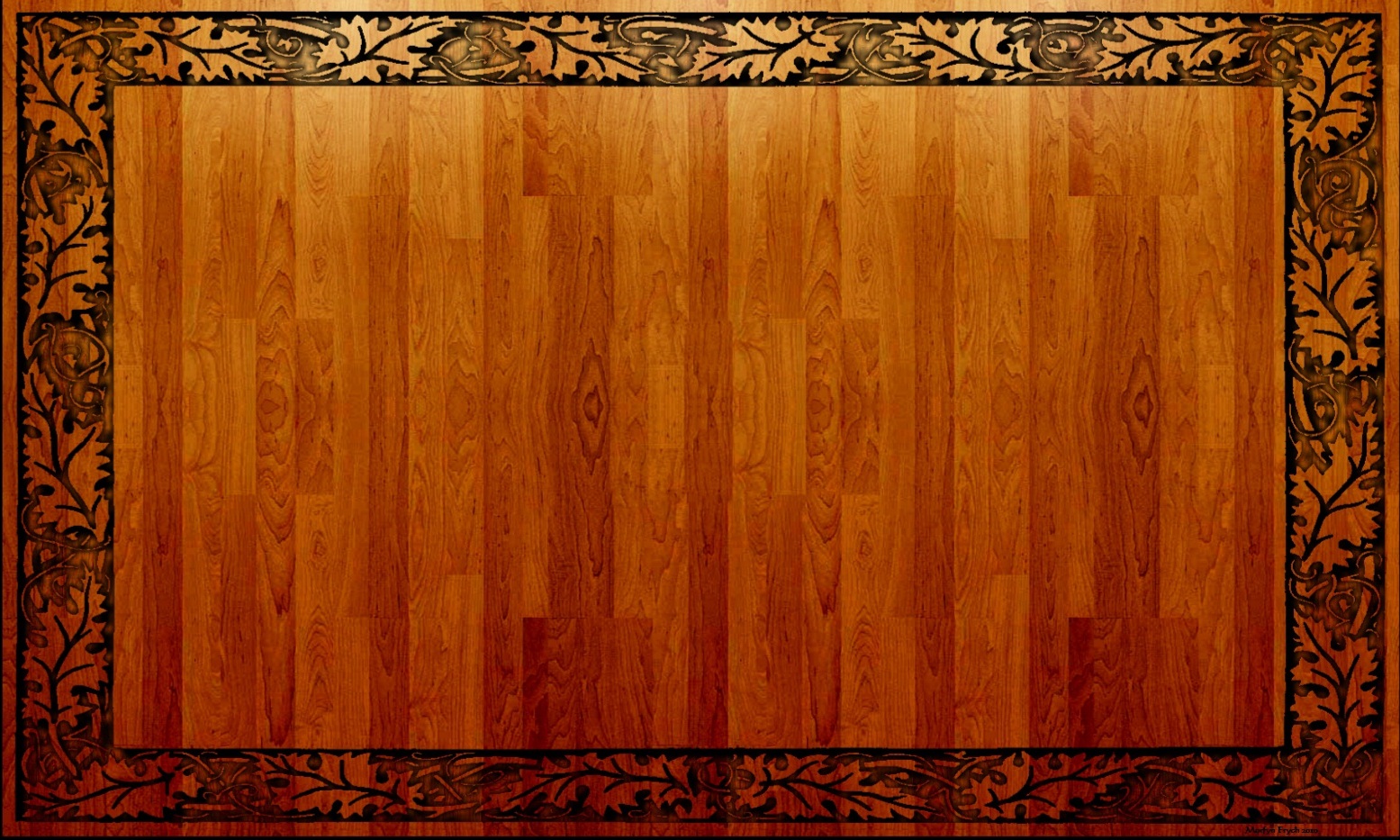 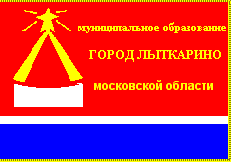 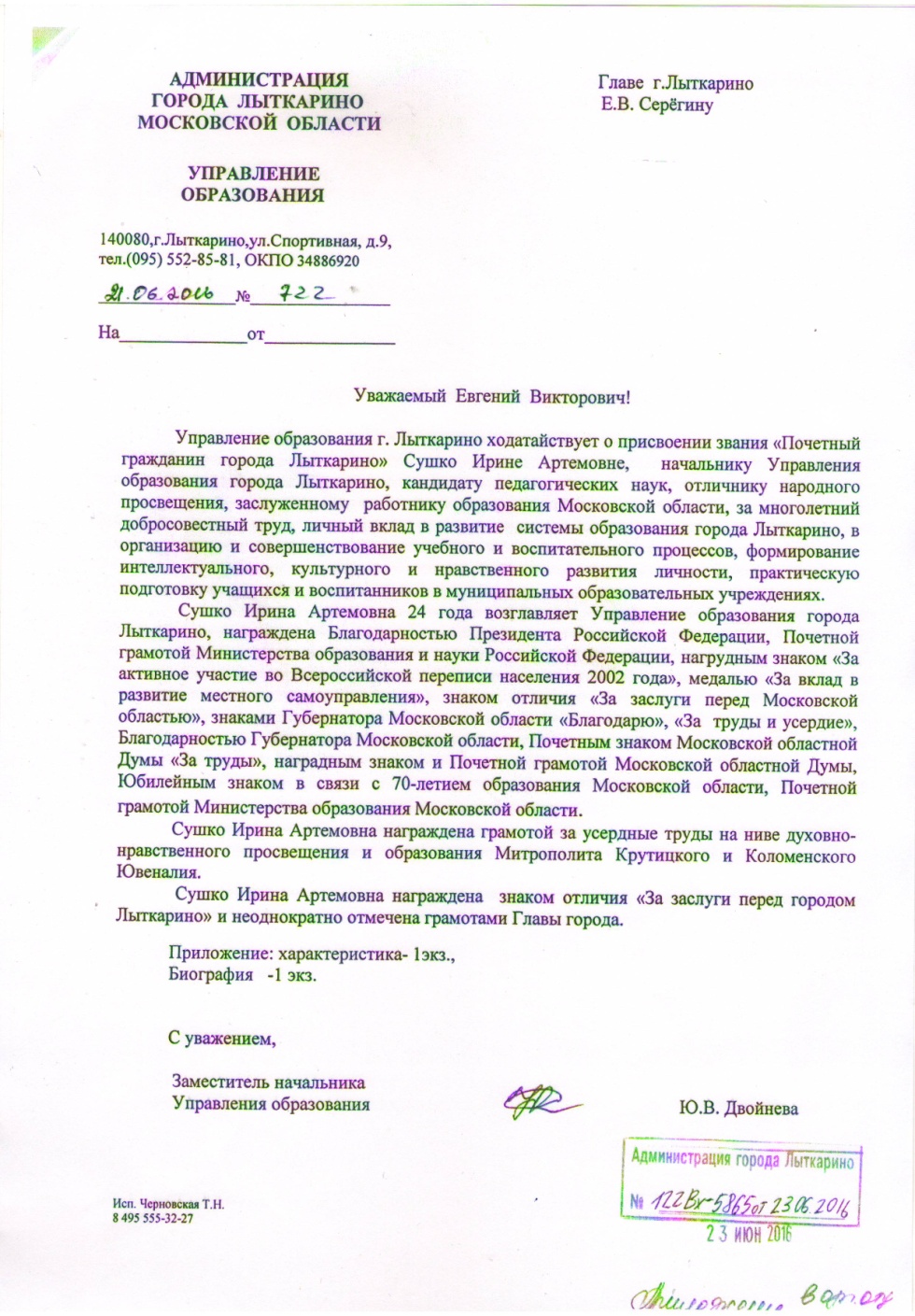 Ходатайство Управления образования  города Лыткарино Московской области о присвоении звания «Почетный гражданин города» Сушко  Ирине  Артемовне.
Основание: ф. 35, оп. 1, д. 1017, л. 1.
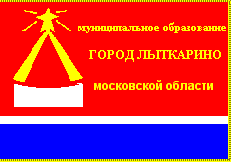 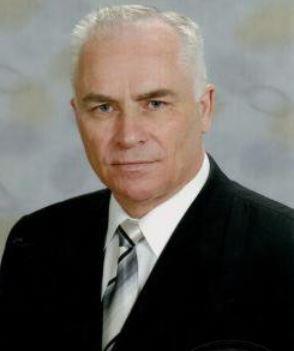 Гринёв Владимир Степанович

Почетное звание присвоено решением Совета депутатов города Лыткарино от 24.08.2017 № 237/25. Владимир Степанович – 28 лет проработал в должности директора Лыткаринского промышленно-гуманитарного колледжа.         Созданный  им   уникальный   тип   многопрофильного   учебного
заведения непрерывного профессионального образования, «Московский областной     государственный   колледж   технологий,   экономики    и    предпринимательства»,   прочно
завоевал  авторитет в Московской  области и за ее пределами.
Награжден: медалью ордена «За заслуги перед Отечеством    I степени», медалью ордена «За заслуги перед Отечеством   II степени», орденом К.Д. Ушинского.
Присвоены почетные звания: «Заслуженный учитель Российской Федерации», «Заслуженный работник образования Московской области».
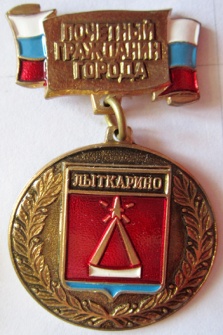 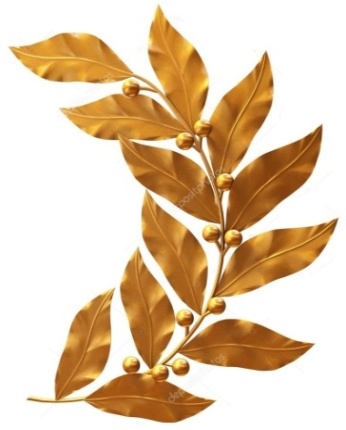 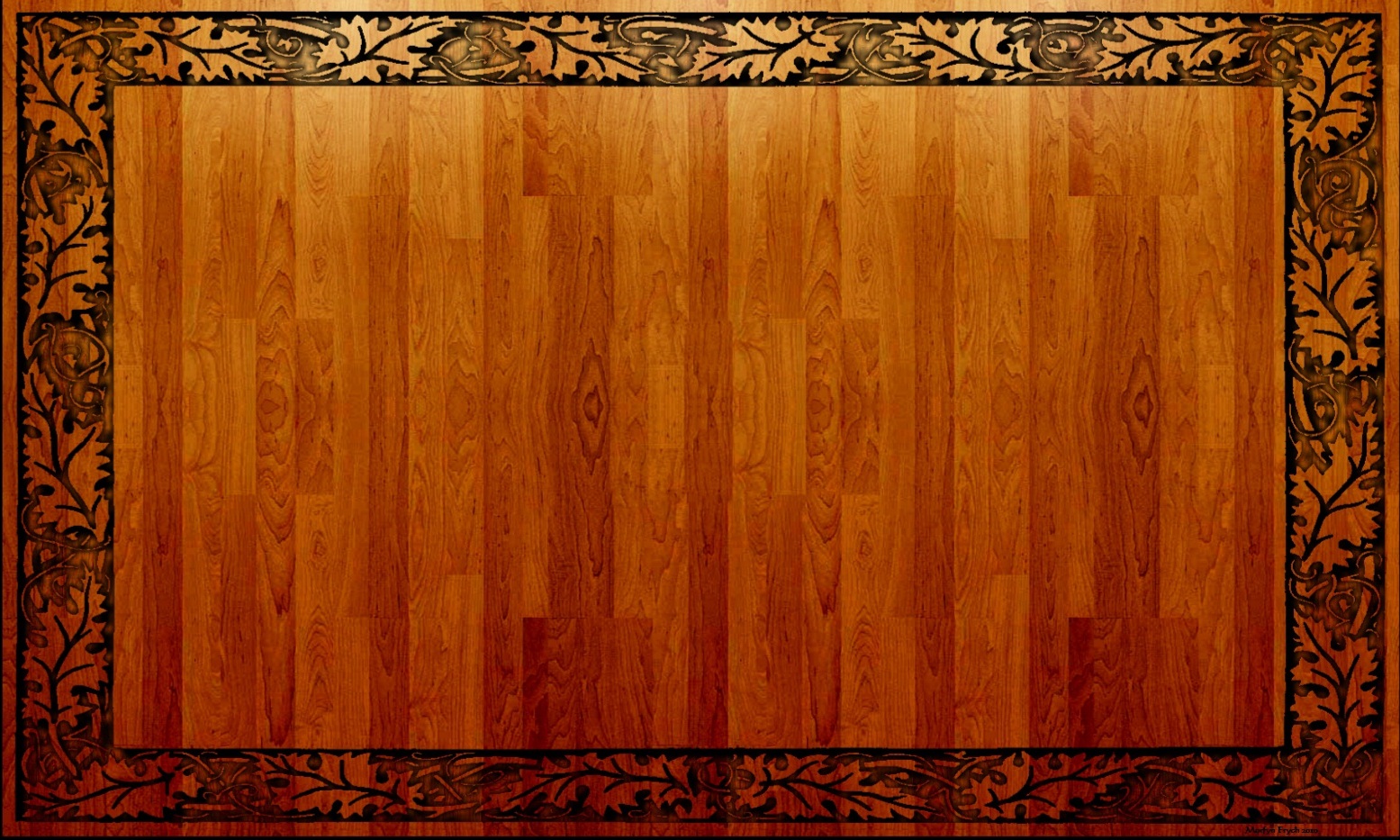 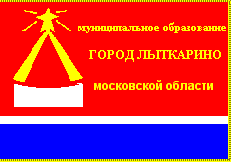 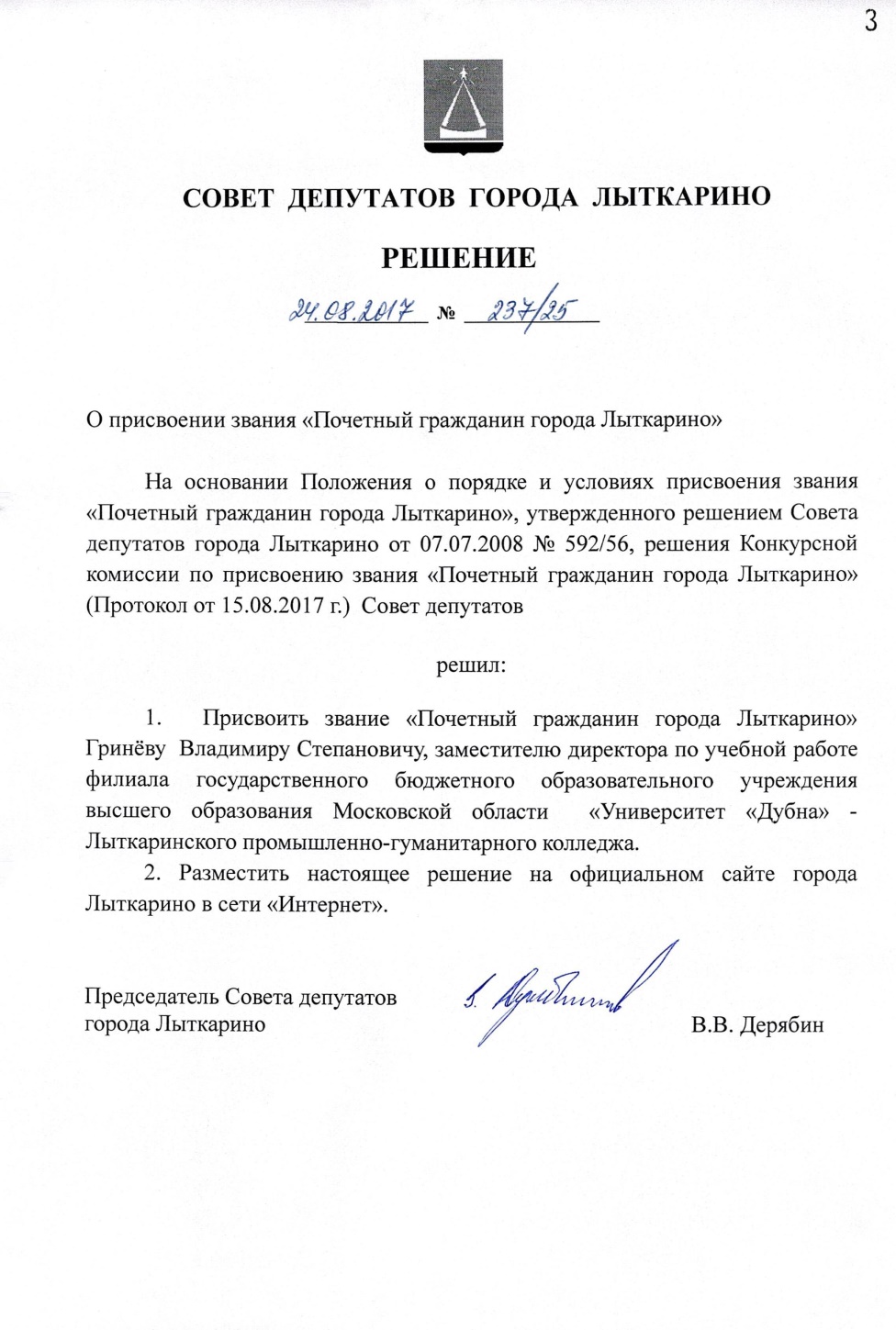 Решение Совета депутатов города Лыткарино Московской области от            24.08.2017  № 237/25 о присвоении звания «Почетный гражданин города Лыткарино» Гринёву Владимиру Степановичу.
Основание: ф. 61, оп. 1, д. 256, л. 3.
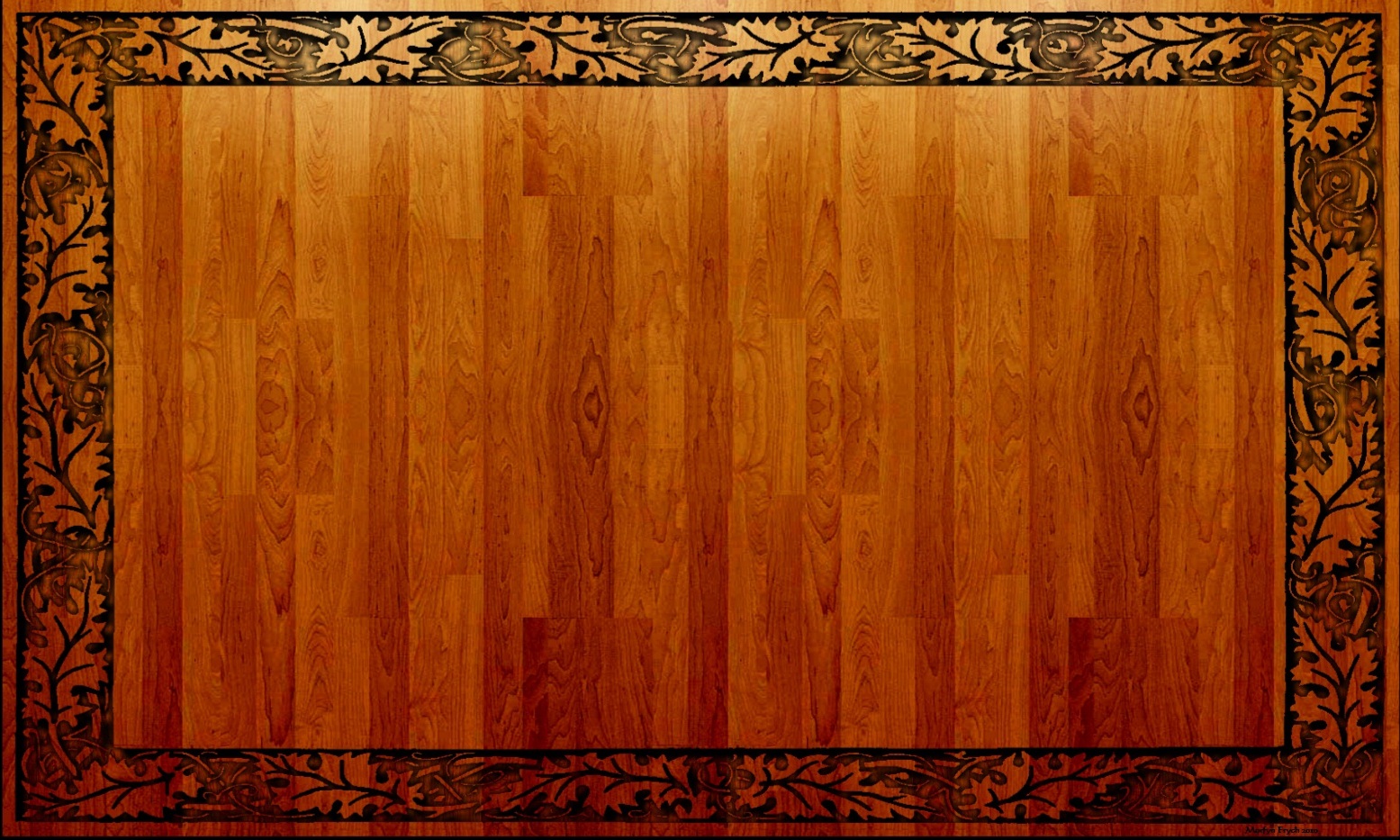 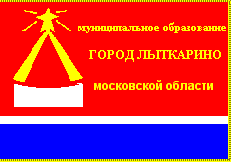 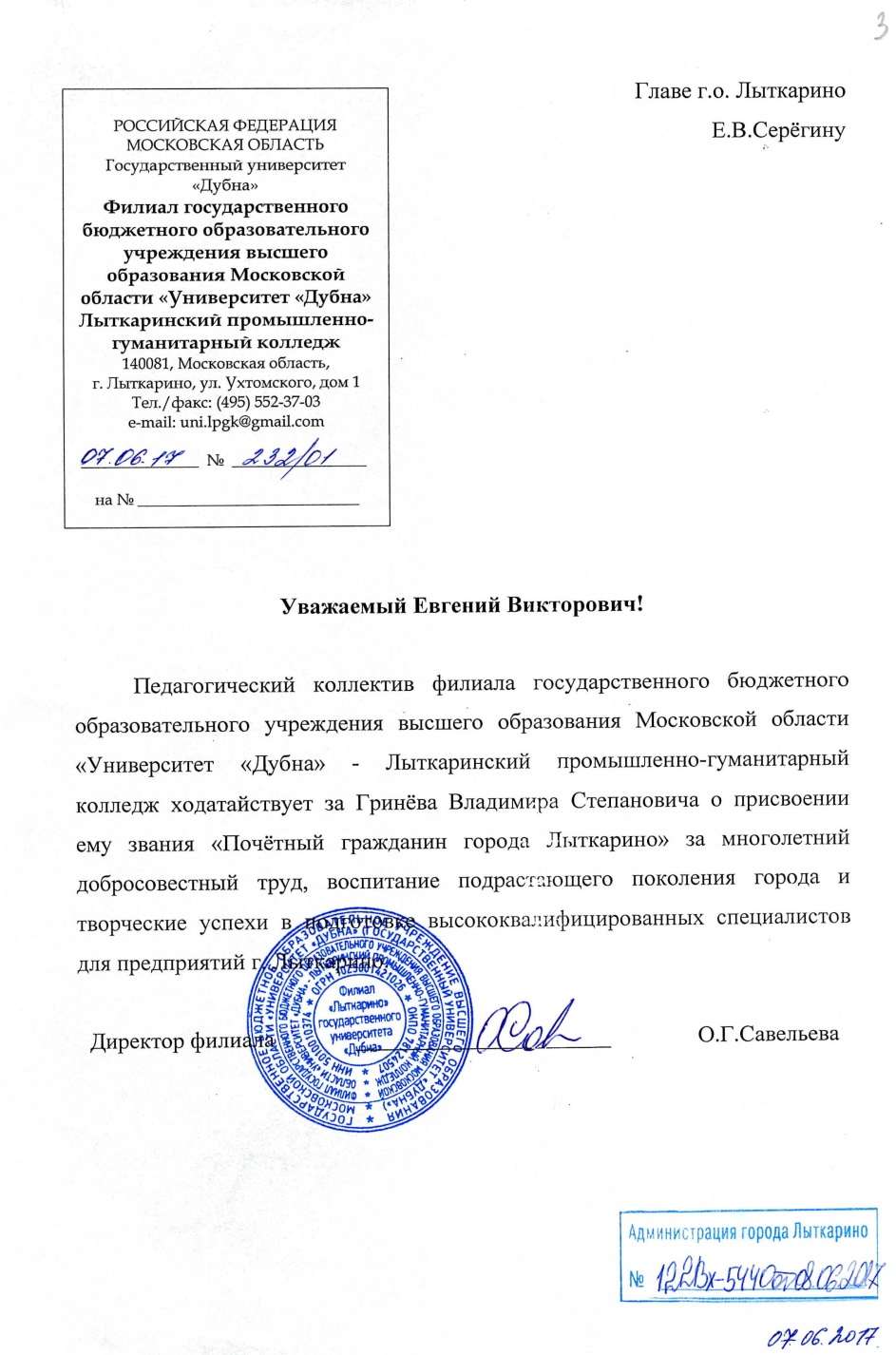 Ходатайство педагогического коллектива филиала государственного бюджетного образовательного учреждения высшего образования Московской области «Университет «Дубна» - Лыткаринский промышленно-гуманитарный колледж о присвоении звания «Почетный гражданин города Лыткарино»  Гринёву Владимиру Степановичу.
Основание: ф. 35, оп. 1, д. 1108, л. 3.
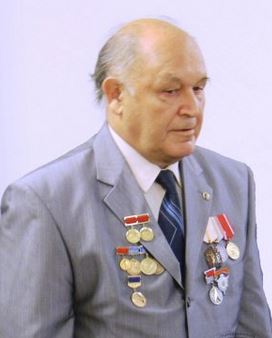 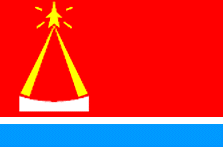 Петухов Анатолий Николаевич

Почетное звание присвоено решением Совета депутатов городского округа Лыткарино от 23.08.2018 № 338/39.
Анатолий Николаевич — доктор технических наук, профессор МАИ, академик Российской Академии естественных наук,    являлся    главным     научным     сотрудником     отдела
«Конструкционная прочность деталей ГТД» отделения «Динамика и прочность двигателей»  ФГУП «Центральный институт авиационного моторостроения им. П.И. Баранова».
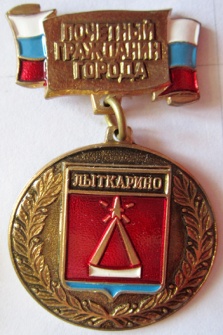 Награжден: 
орденом  «Знак  Почета»,  медалью  «Изобретатель СССР»,
медалью  «Ветеран  труда  СССР», именными  медалями и премиями генеральных конструкторов В.Я. Климова,  А.М. Люльки и др.
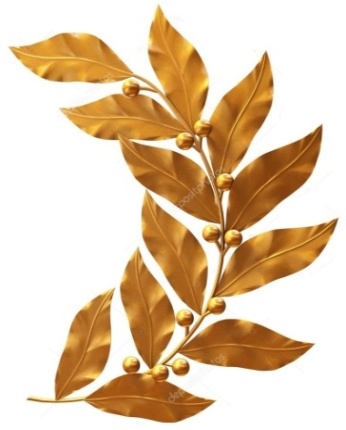 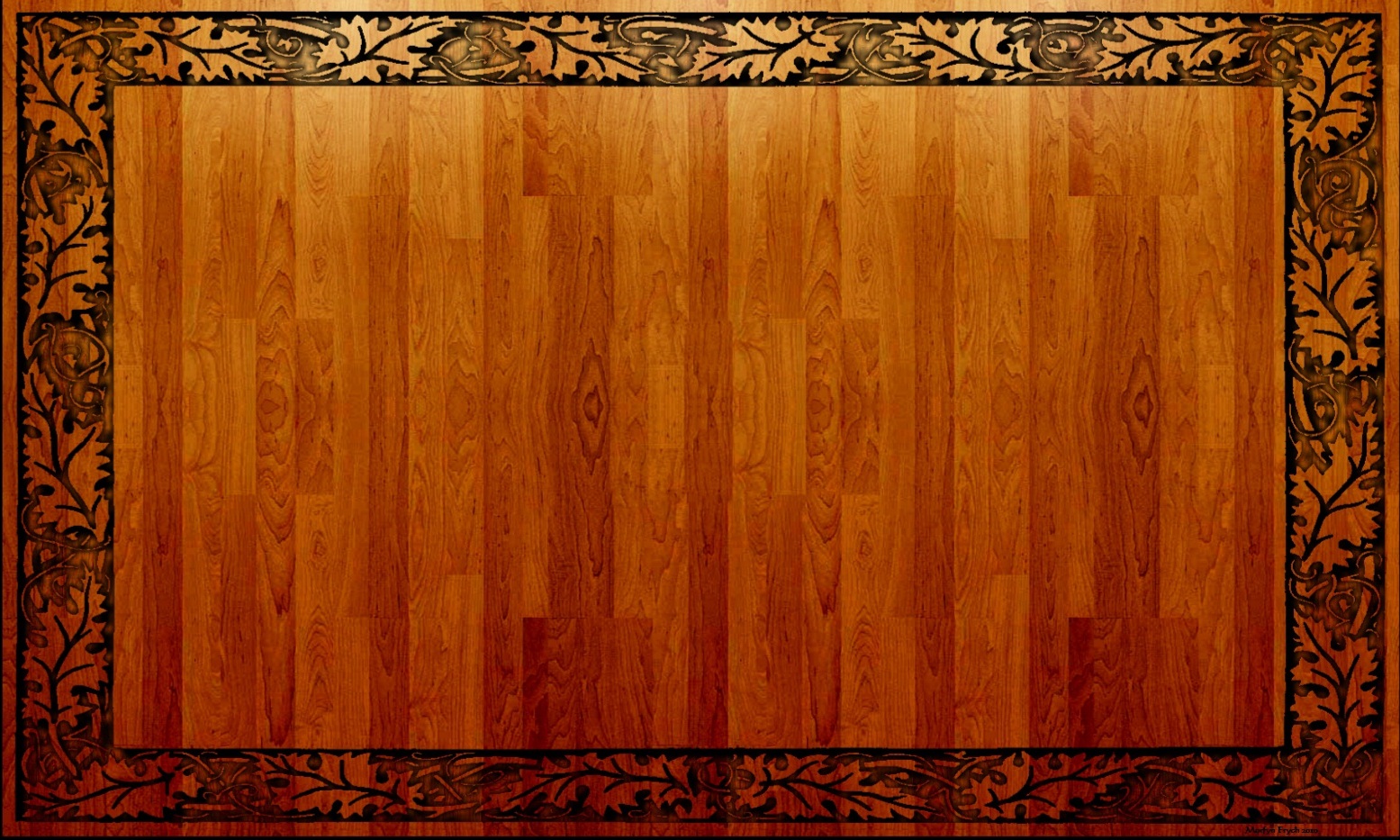 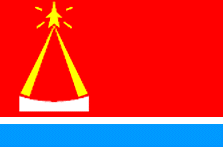 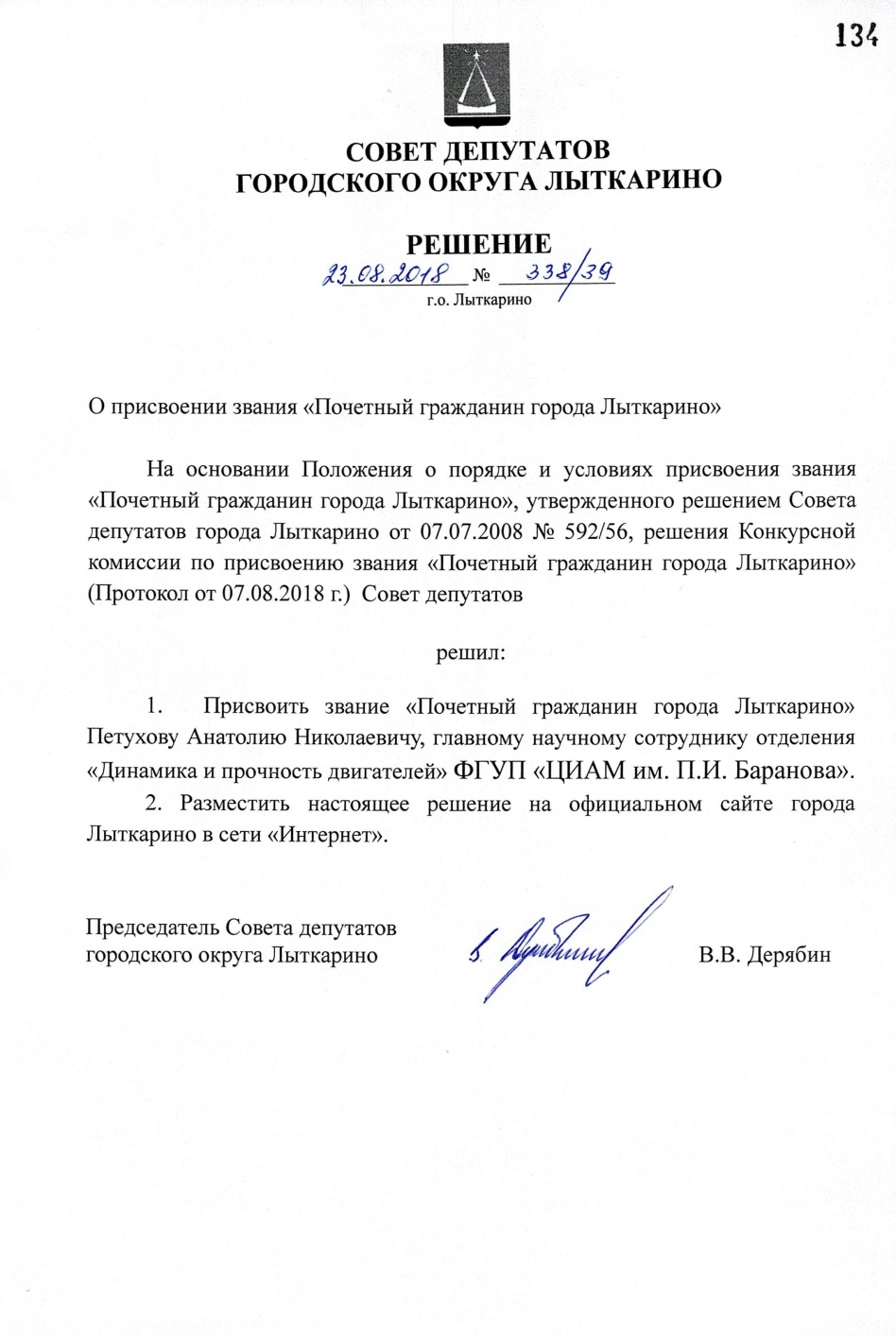 Решение Совета депутатов городского округа Лыткарино Московской области от 23.08.2018 № 338/39 о присвоении звания «Почетный гражданин города Лыткарино» Петухову Анатолию Николаевичу.
Основание: ф. 61, оп. 1, д. 280, л. 134.
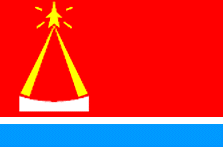 Ходатайство директора НИЦ – филиала ЦИАМ, заместителя Генерального директора ФГУП «ЦИАМ им. П.И. Баранова» о присвоении звания «Почетный гражданин города Лыткарино» Петухову Анатолию Николаевичу.
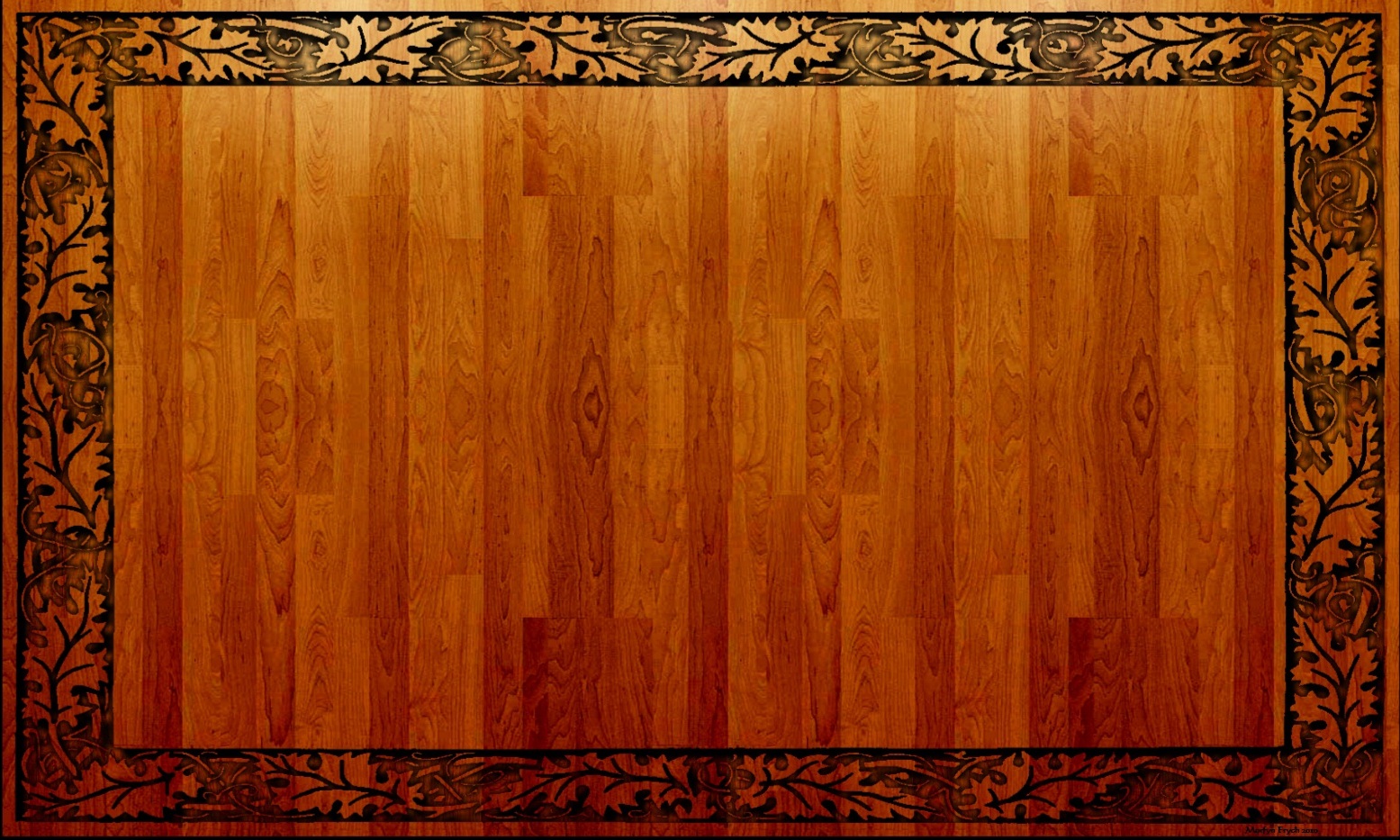 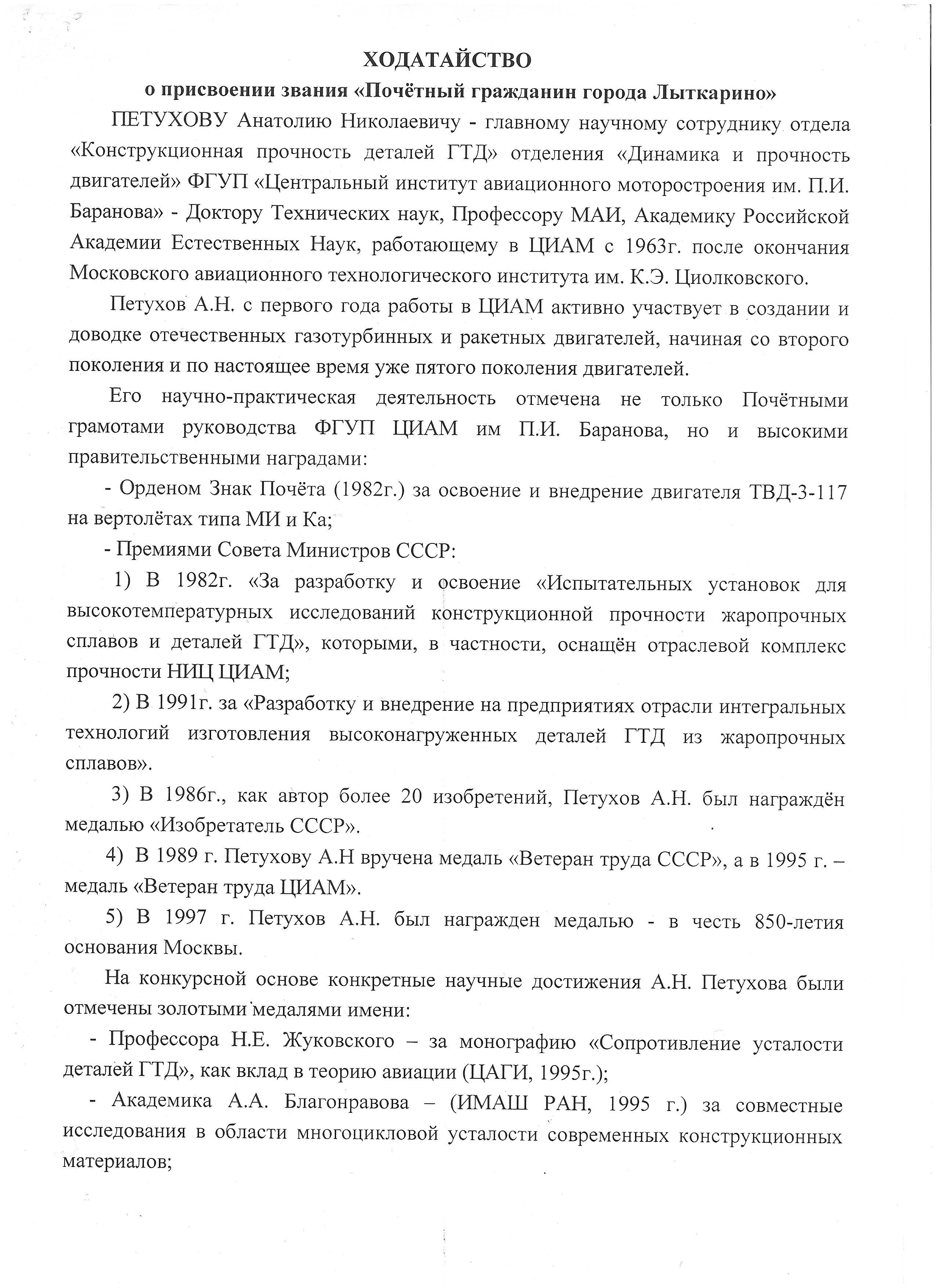 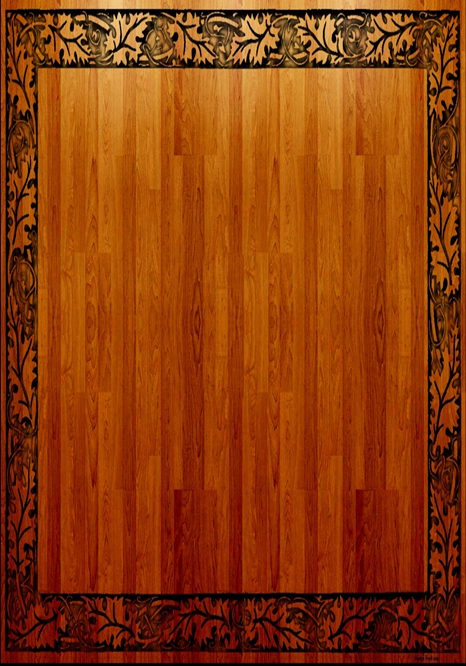 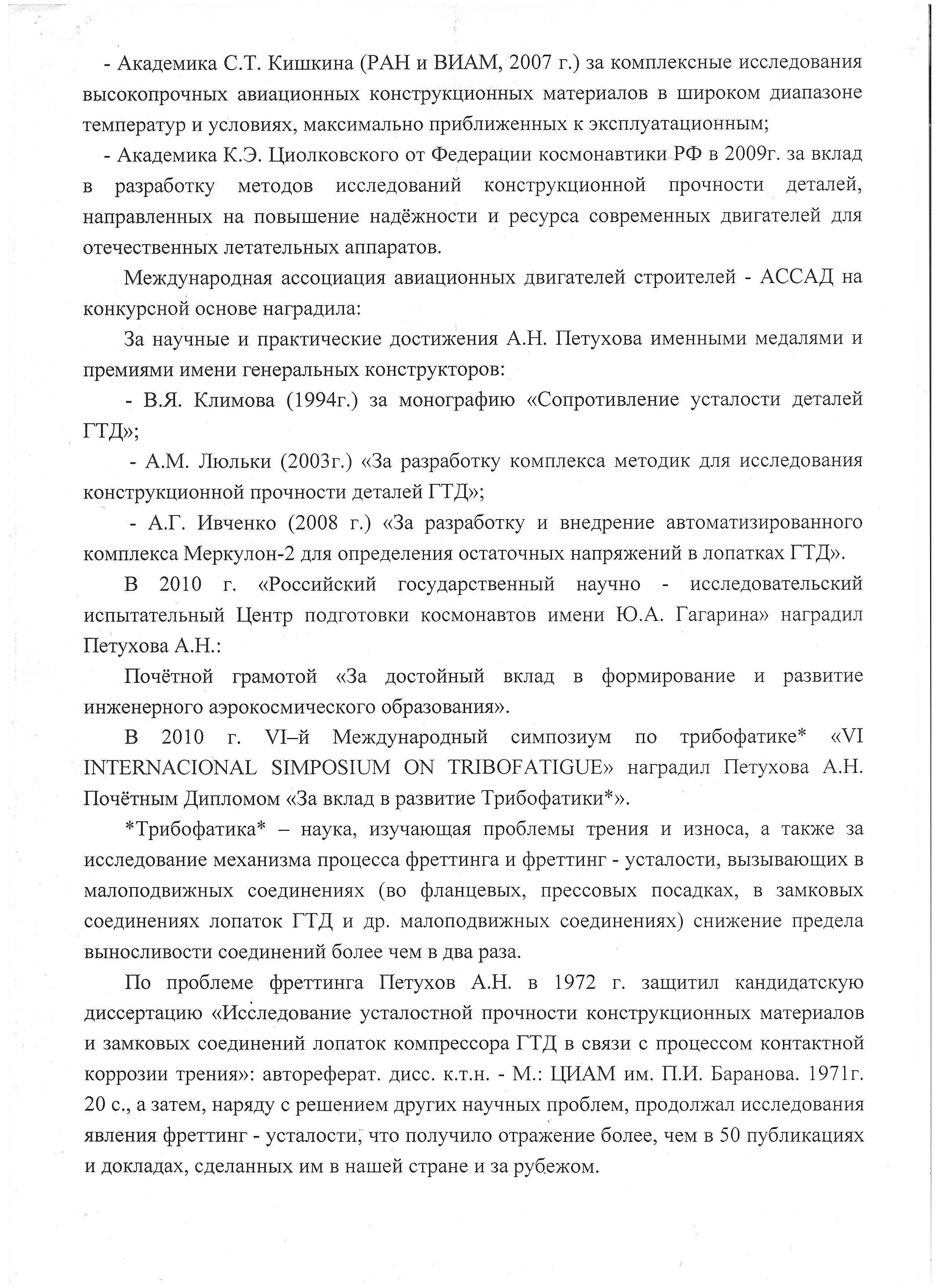 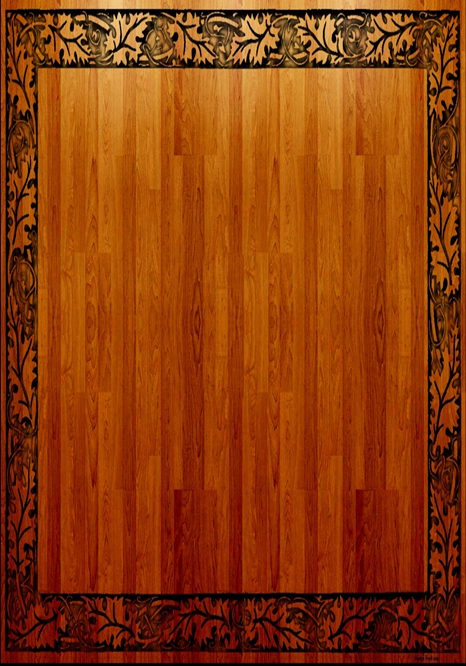 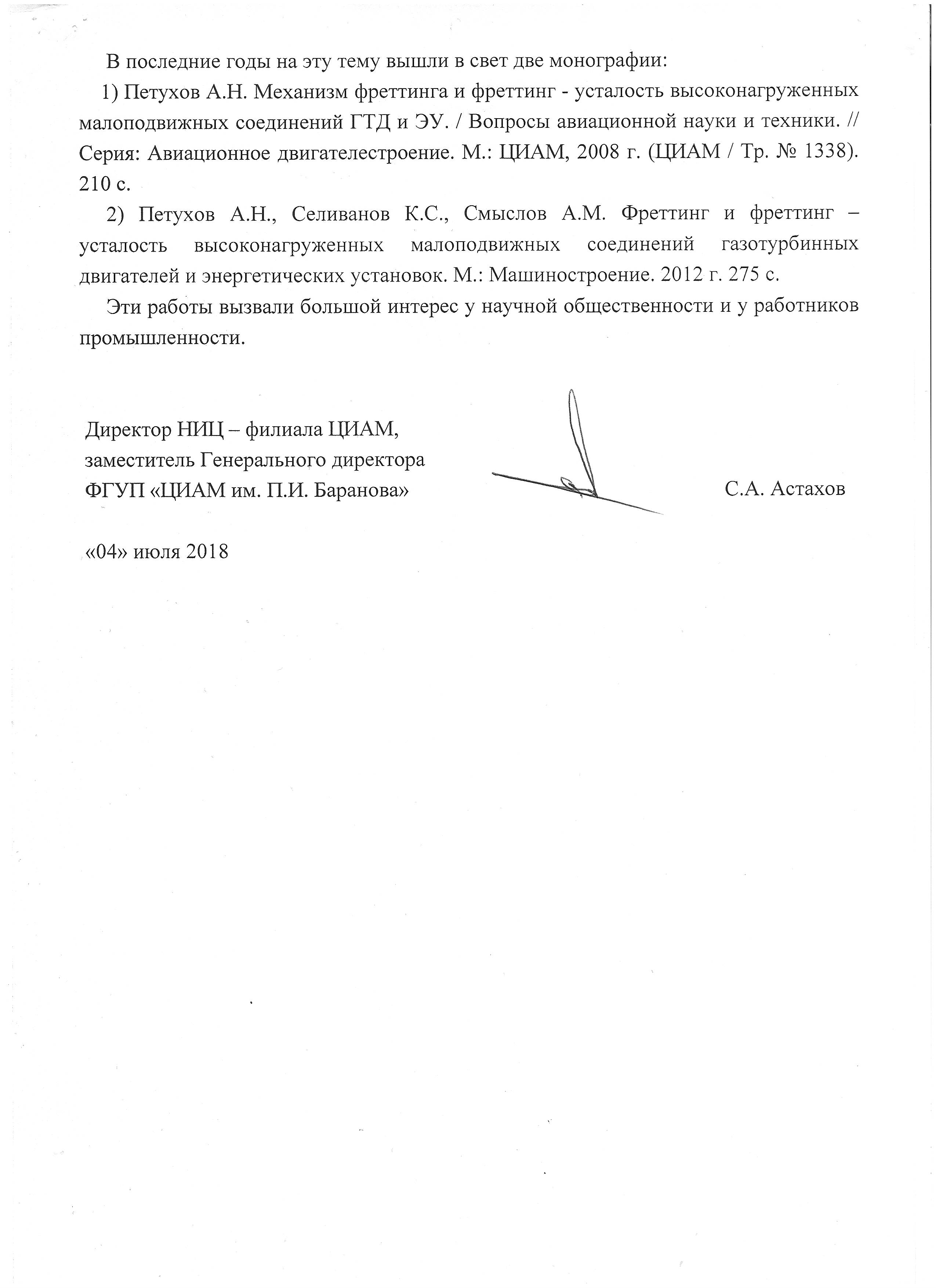 Основание: документы Администрации городского округа Лыткарино за 2018 год.
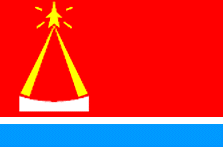 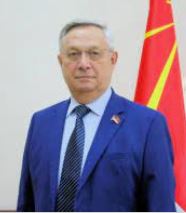 Дерябин Василий Васильевич

Почетное звание присвоено решением Совета депутатов городского округа Лыткарино от 28.08.2019 № 441/52.
Василий Васильевич с  2005 года по настоящее время - депутат Совета депутатов городского  округа  Лыткарино.
В  2010  году   был  избран  председателем   Совета   депутатов
городского округа Лыткарино и проработал в этой должности до 2020 года. На данный момент Василий Васильевич – заместитель председателя Совета депутатов, руководитель фракции «Единая Россия» городского округа Лыткарино.
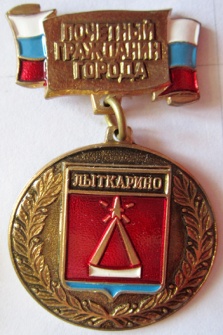 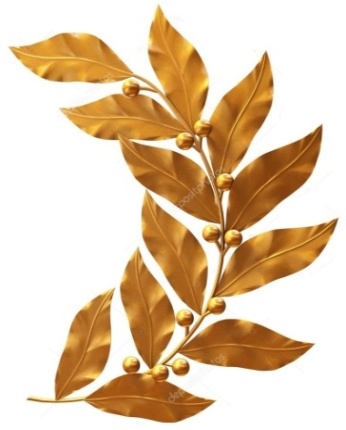 Награжден: орденом «Дружбы народов»,                медалью «За воинскую доблесть», медалью «Ветеран труда», наградами губернатора Московской области и грамотами главы городского округа Лыткарино.
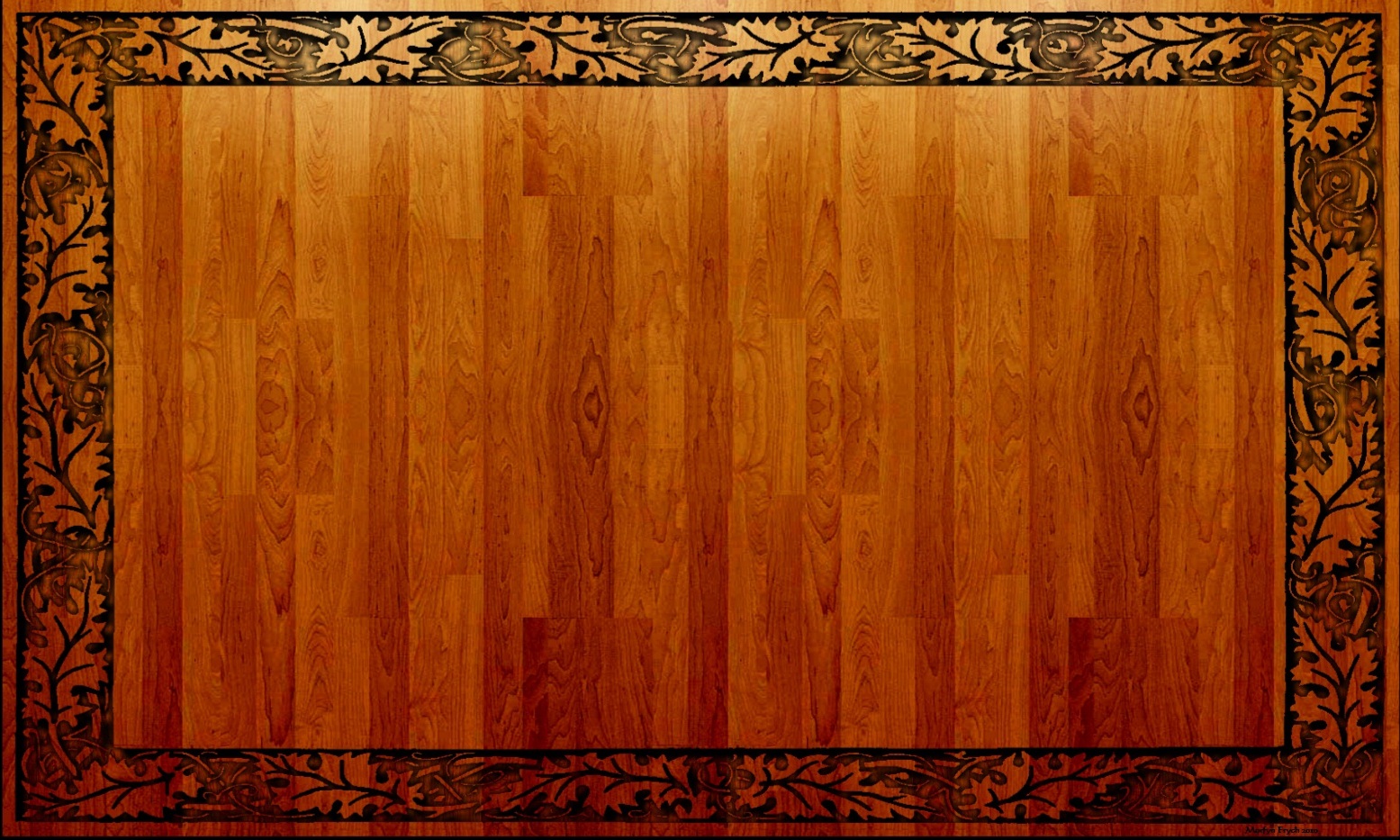 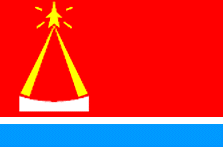 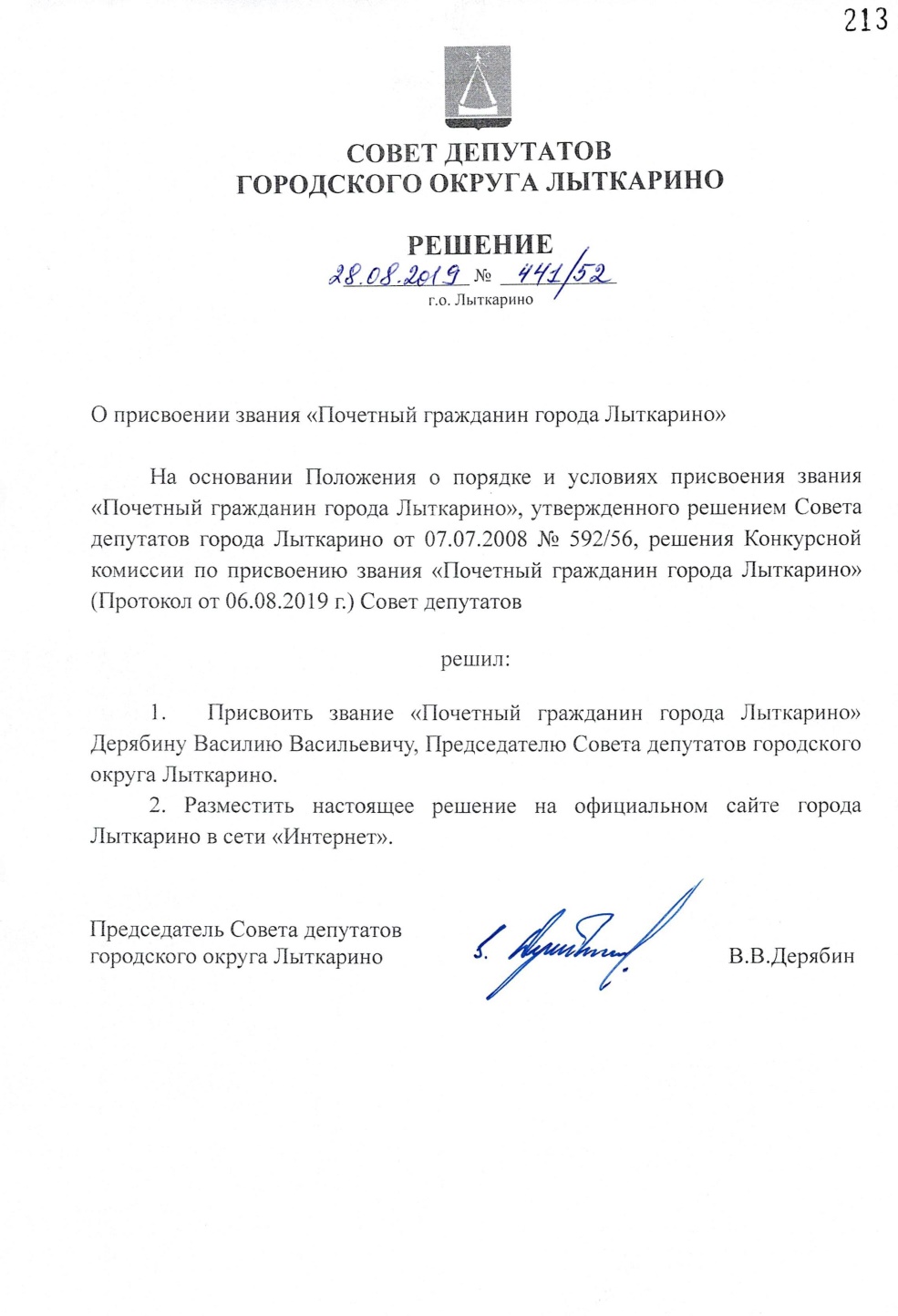 Решение Совета депутатов городского округа Лыткарино Московской области от 28.08.2019 № 441/52 о присвоении звания «Почетный гражданин города Лыткарино» Дерябину Василию Васильевичу.
Основание: ф. 61, оп. 1, д. 256, л.
Ходатайство председателя Совета ветеранов (пенсионеров) войны, труда, Вооруженных сил и правоохранительных органов городского округа Лыткарино о присвоении звания «Почетный гражданин города Лыткарино» Дерябину Василию Васильевичу.
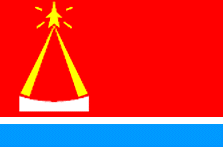 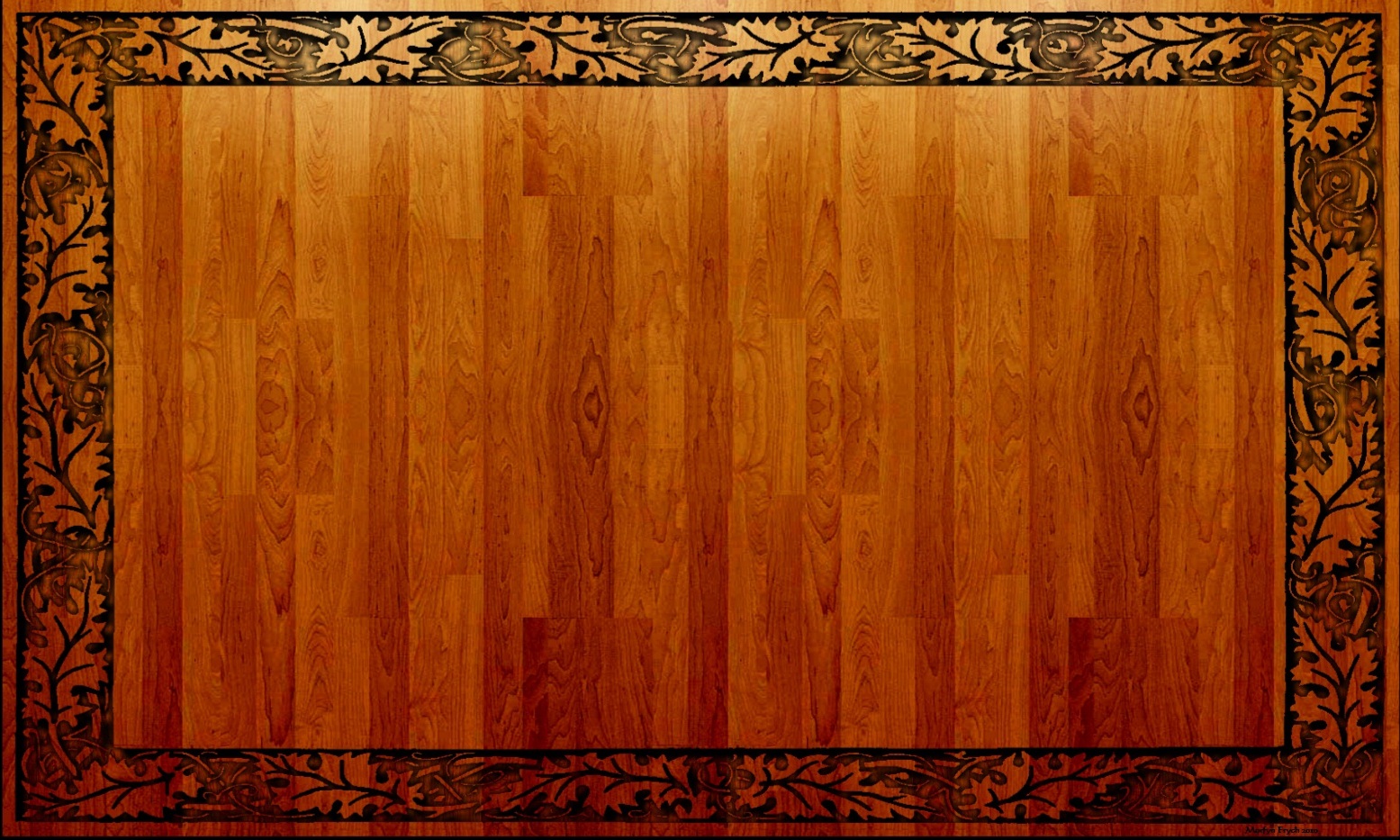 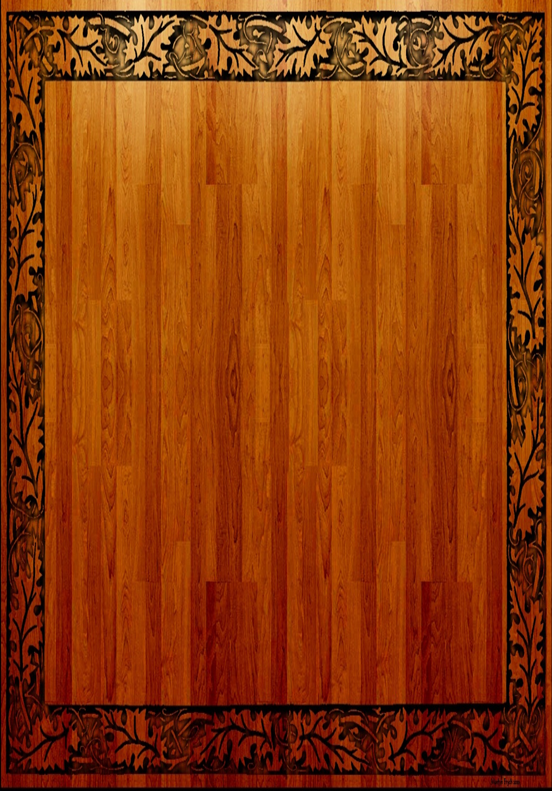 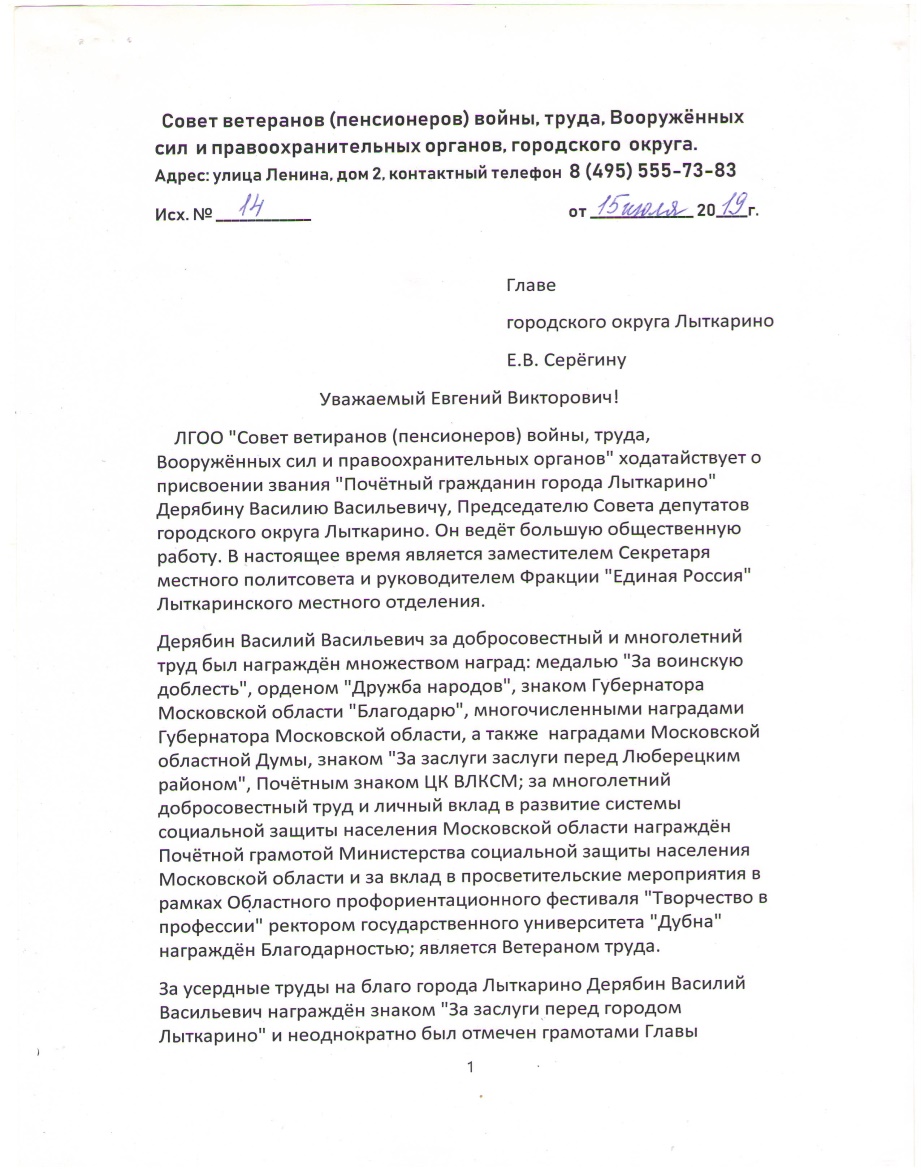 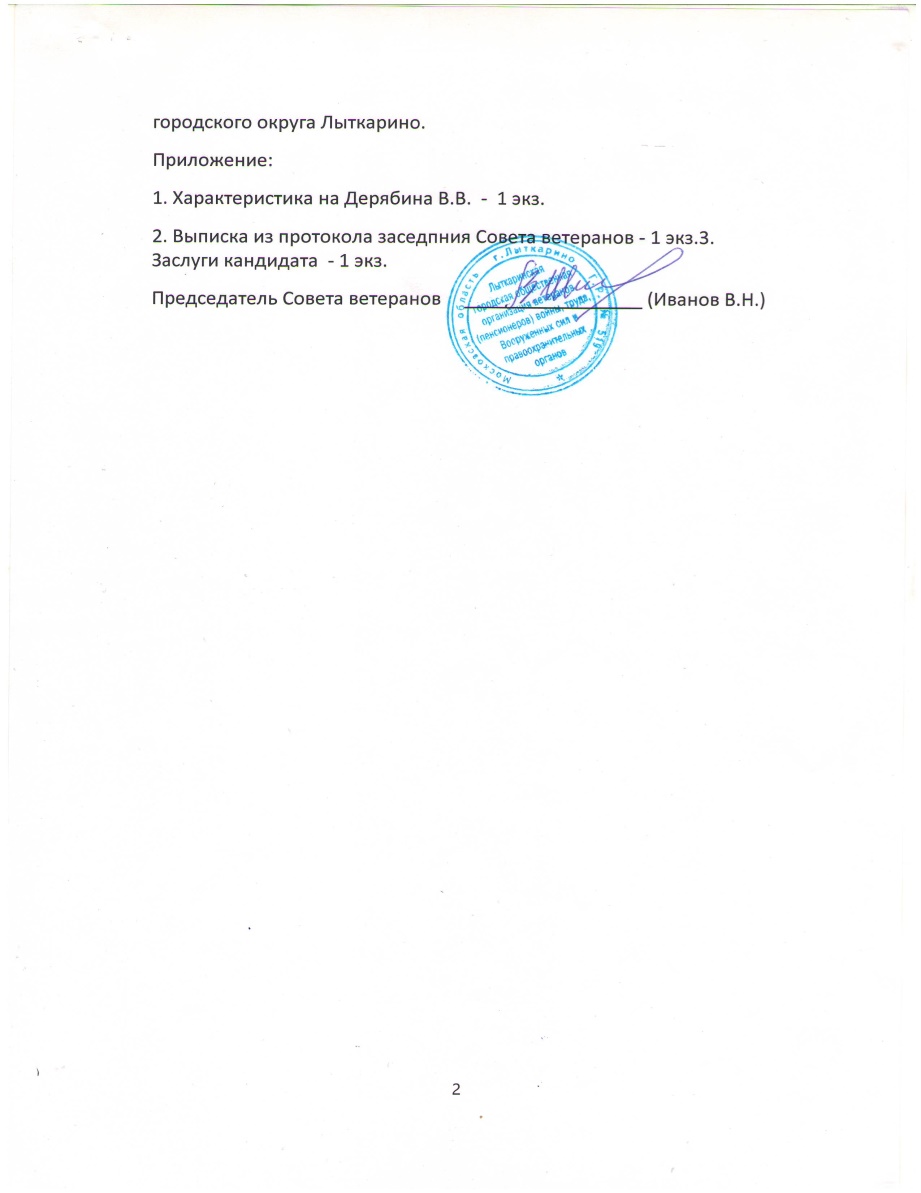 Основание: документы Администрации городского округа Лыткарино за 2019 год.
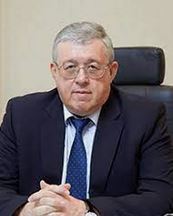 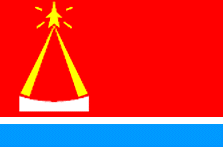 Патрикеев Алексей Павлович

Почетное звание присвоено решением Совета депутатов городского округа Лыткарино от 13.08.2020 № 558/66.
С 1983 по 2003 годы Алексей Павлович прошел на Лыткаринском заводе оптического стекла трудовой путь от инженера-технолога        3 категории до руководителя предприятия. Под его руководством предприятие  стало  флагманом оптической промышленности страны.
В разное время, начиная с 2003 года, возглавлял ведущие предприятия оптической отрасли, входящие    в холдинг «Швабе». В марте 2016 года назначен генеральным директором холдинга «Швабе».                       С сентября 2022 года является советником генерального директора АО «Швабе».
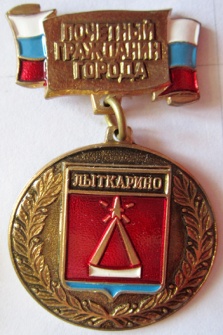 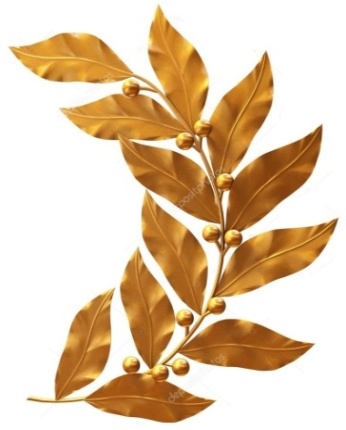 Награжден ведомственными, региональными наградами и знаками отличия. Дважды удостоен премии Правительства РФ. Присвоены звания: «Заслуженный машиностроитель РФ», «Почетный машиностроитель», «Заслуженный работник промышленности Московской области».
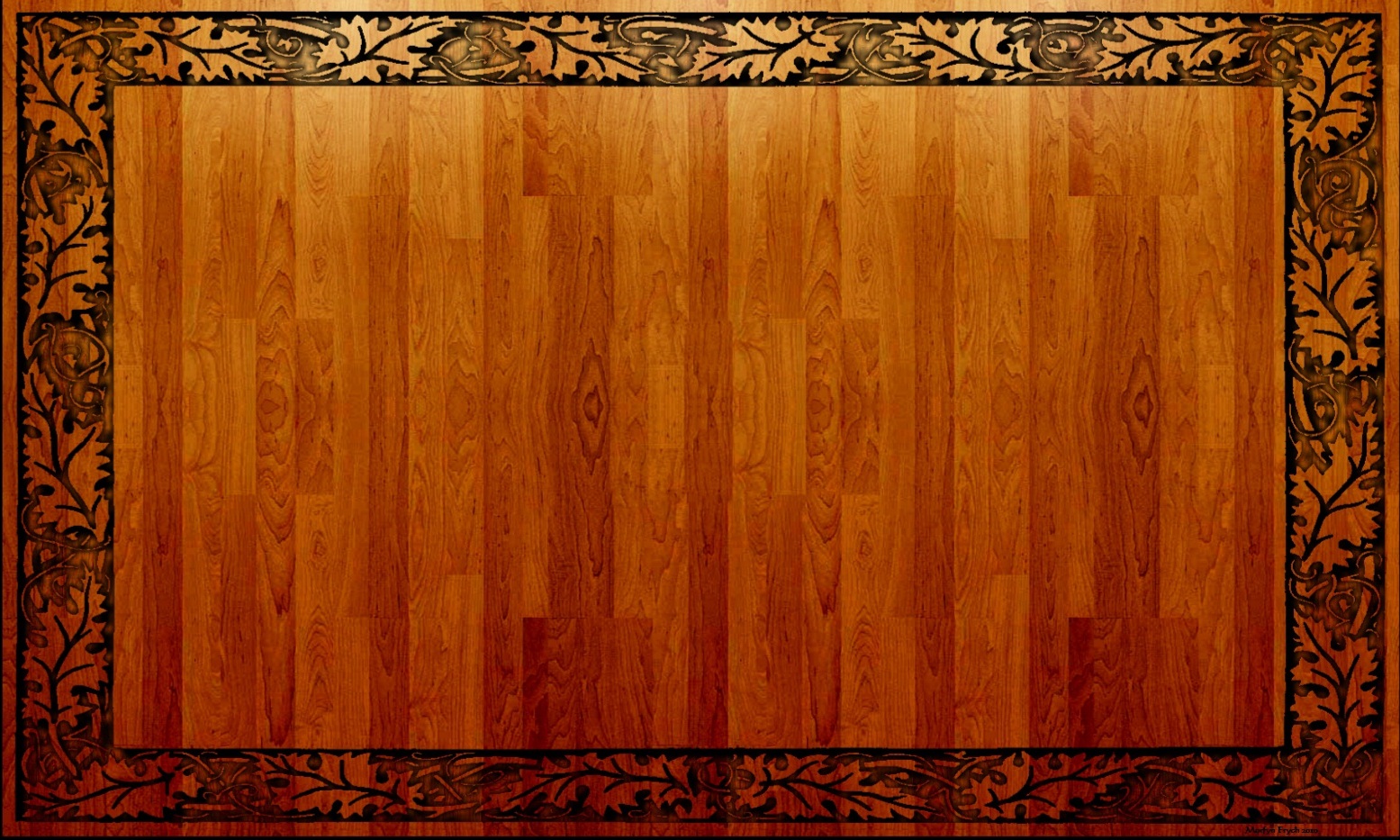 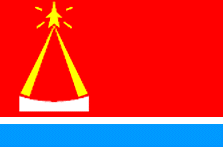 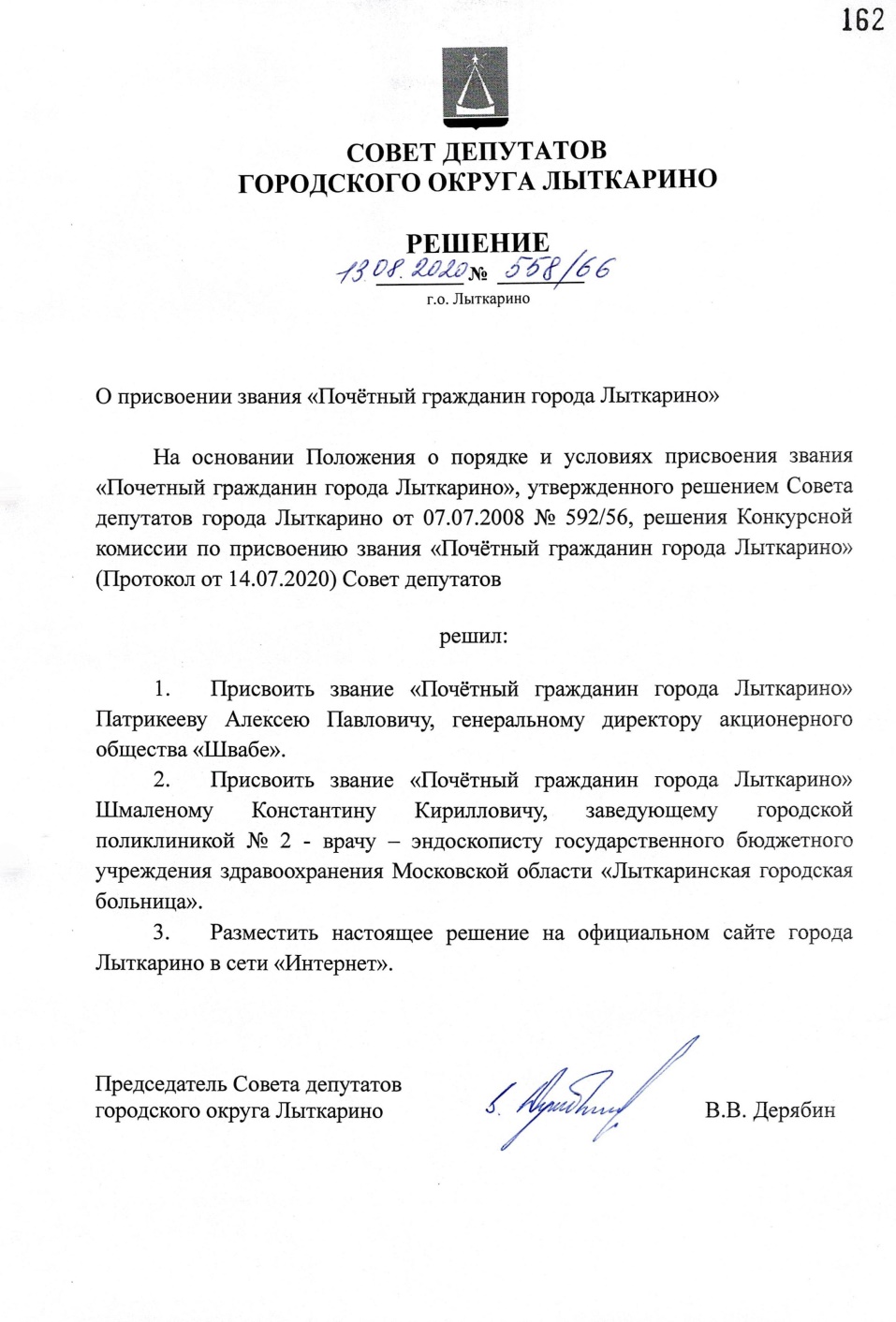 Решение Совета депутатов городского округа Лыткарино Московской области от 13.08.2020 № 558/66 о присвоении звания «Почетный гражданин города Лыткарино» Патрикееву Алексею Павловичу.
Основание: ф. 61, оп. 1, д. 337, л. 162
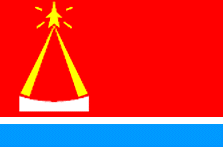 Характеристика на генерального директора Акционерного общества «Швабе» Патрикеева Алексея Павловича.
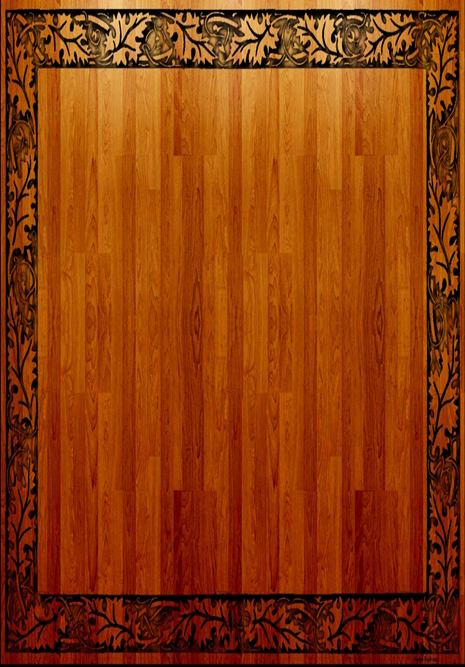 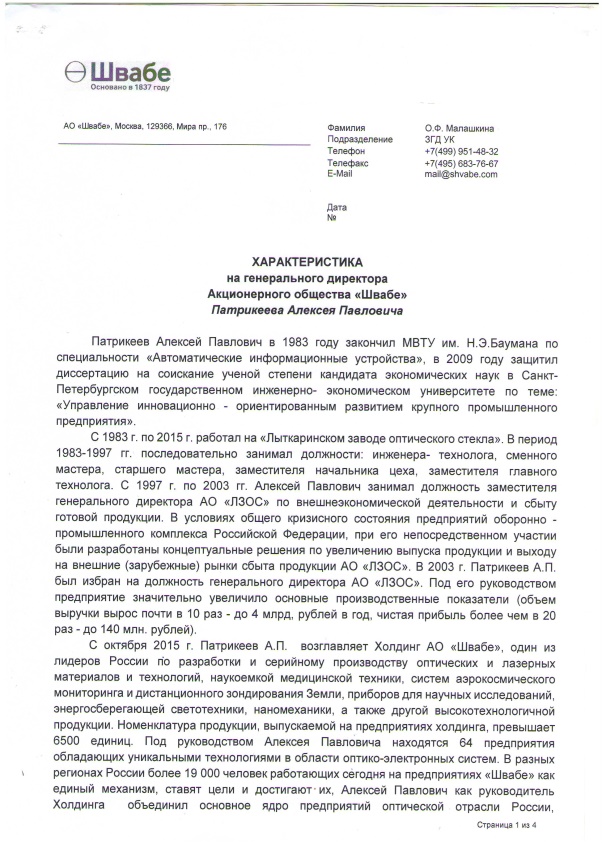 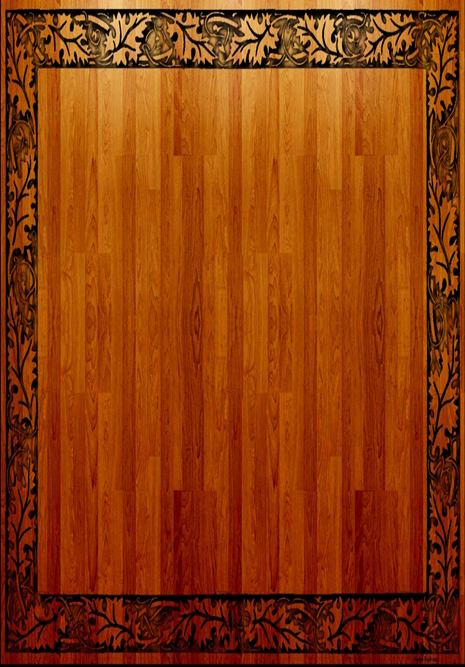 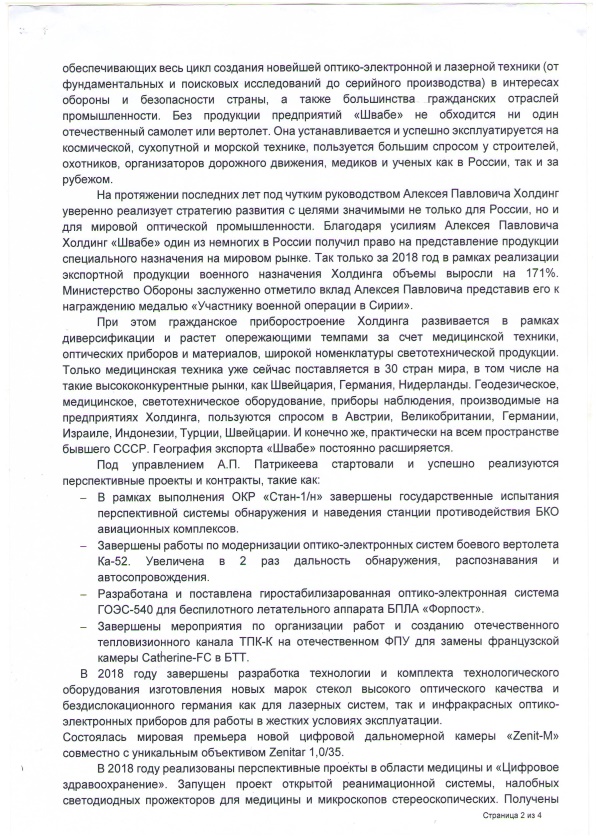 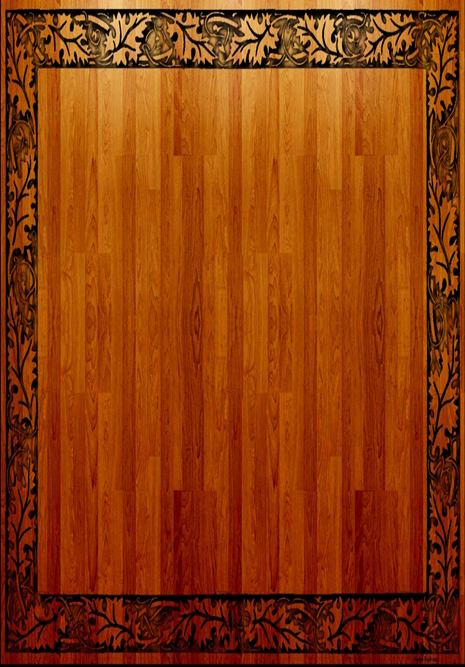 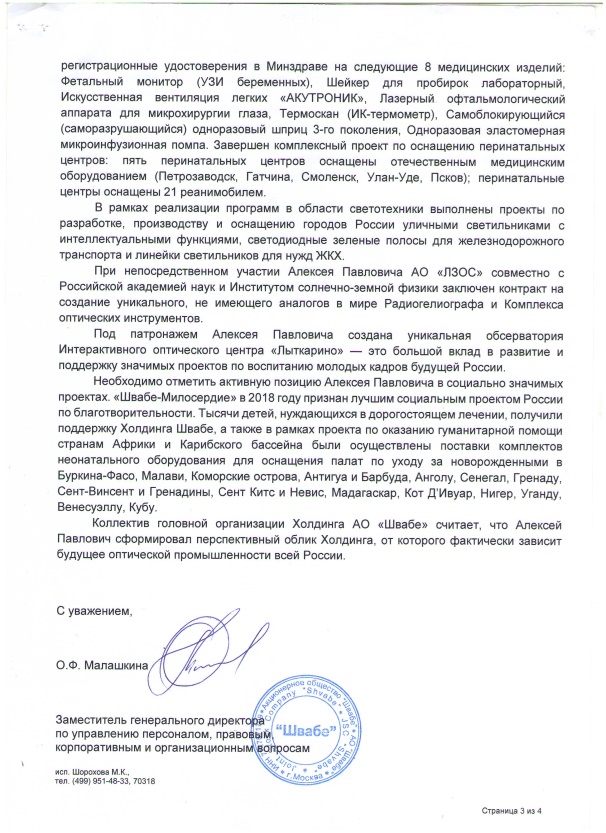 Основание: документы Администрации городского округа Лыткарино за 2020 год.
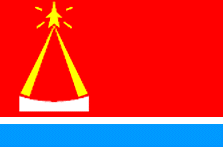 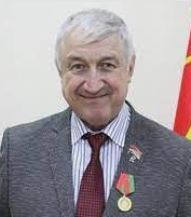 Шмалёный Константин Кириллович

Почетное звание присвоено решением Совета депутатов городского округа Лыткарино от 13.08.2020 № 558/66.
Константин Кириллович - врач-эндоскопист                       ГБУЗ МО  «Лыткаринская  городская  больница».
С 1976 года работает в здравоохранении городского округа Лыткарино, руководил городской поликлиникой № 2. Имеет высшую квалификационную категорию по специальности «Эндоскопия». Является депутатом Совета депутатов городского округа Лыткарино. Принимает активное участие в развитии местного самоуправления.
Награжден:  знаком Губернатора Московской области «Благодарю», знаком Московской областной Думы «За труды», Грамотами и Благодарностями Главы города Лыткарино Московской области, знаком отличия города Лыткарино «За заслуги перед городом Лыткарино», юбилейной медалью «В память 850-летия Москвы» .
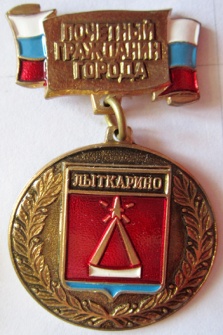 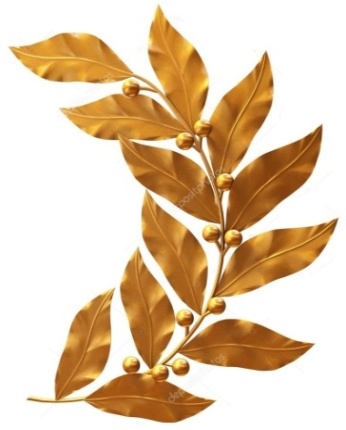 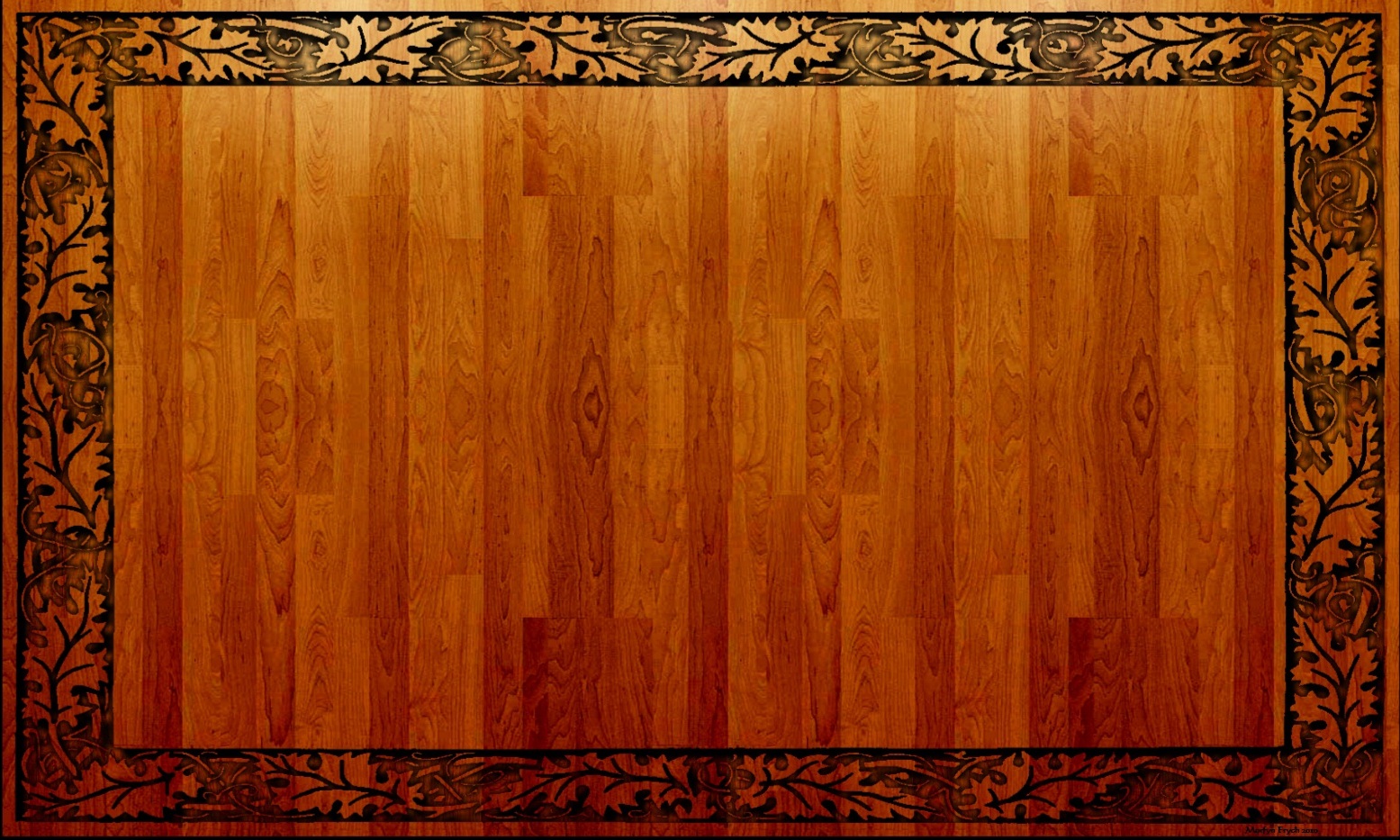 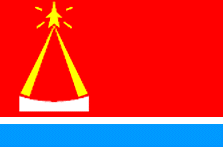 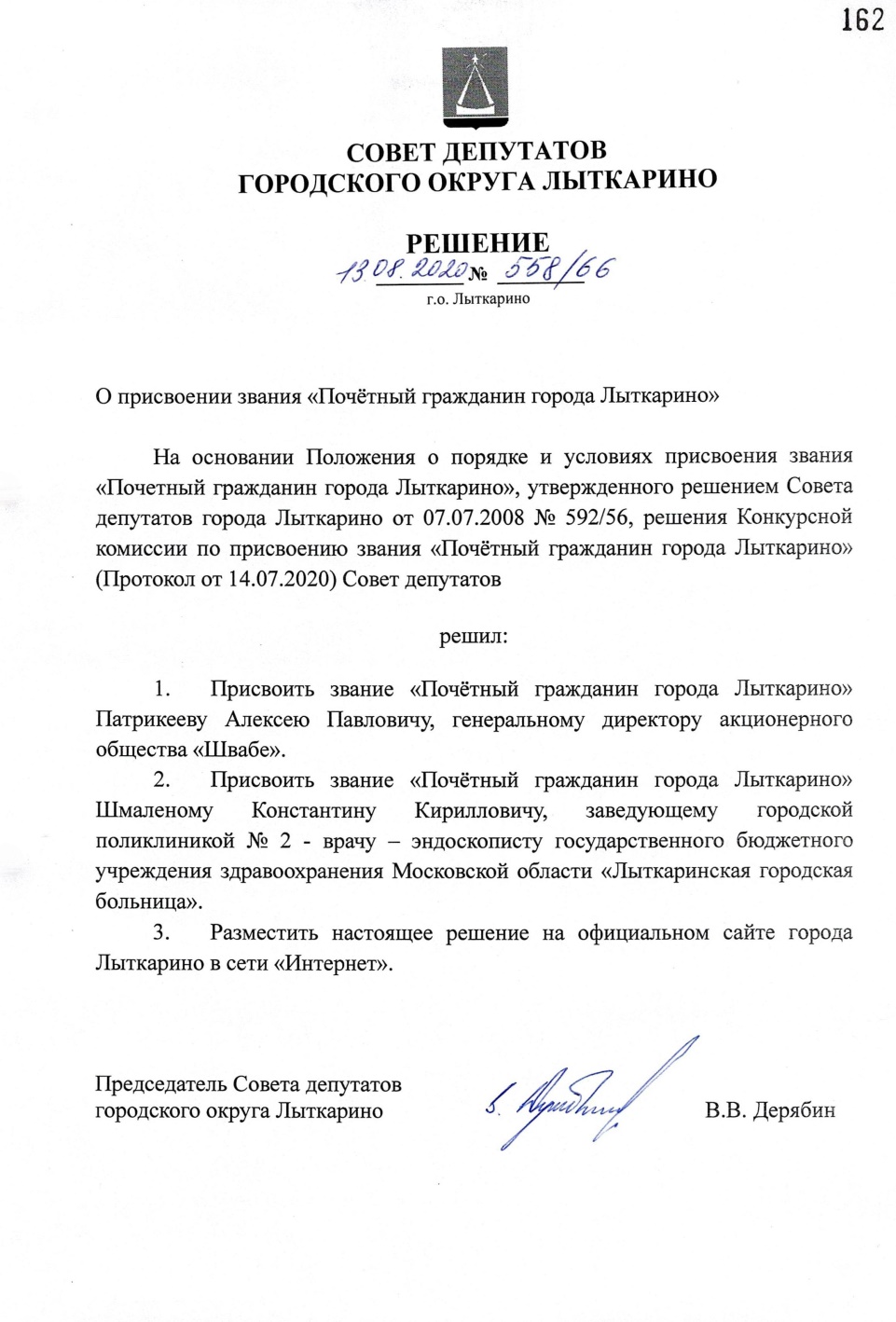 Решение Совета депутатов городского округа Лыткарино Московской области от 13.08.2020 № 558/66 о присвоении звания «Почетный гражданин города Лыткарино» Шмаленому Константину Кирилловичу.
Основание: ф. 61, оп. 1, д. 337, л. 162
Ходатайство
администрации ГБУЗ МО «Лыткаринская городская больница»
о присвоении звания «Почетный гражданин города Лыткарино»
Шмаленому Константину Кирилловичу.
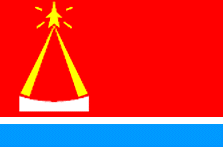 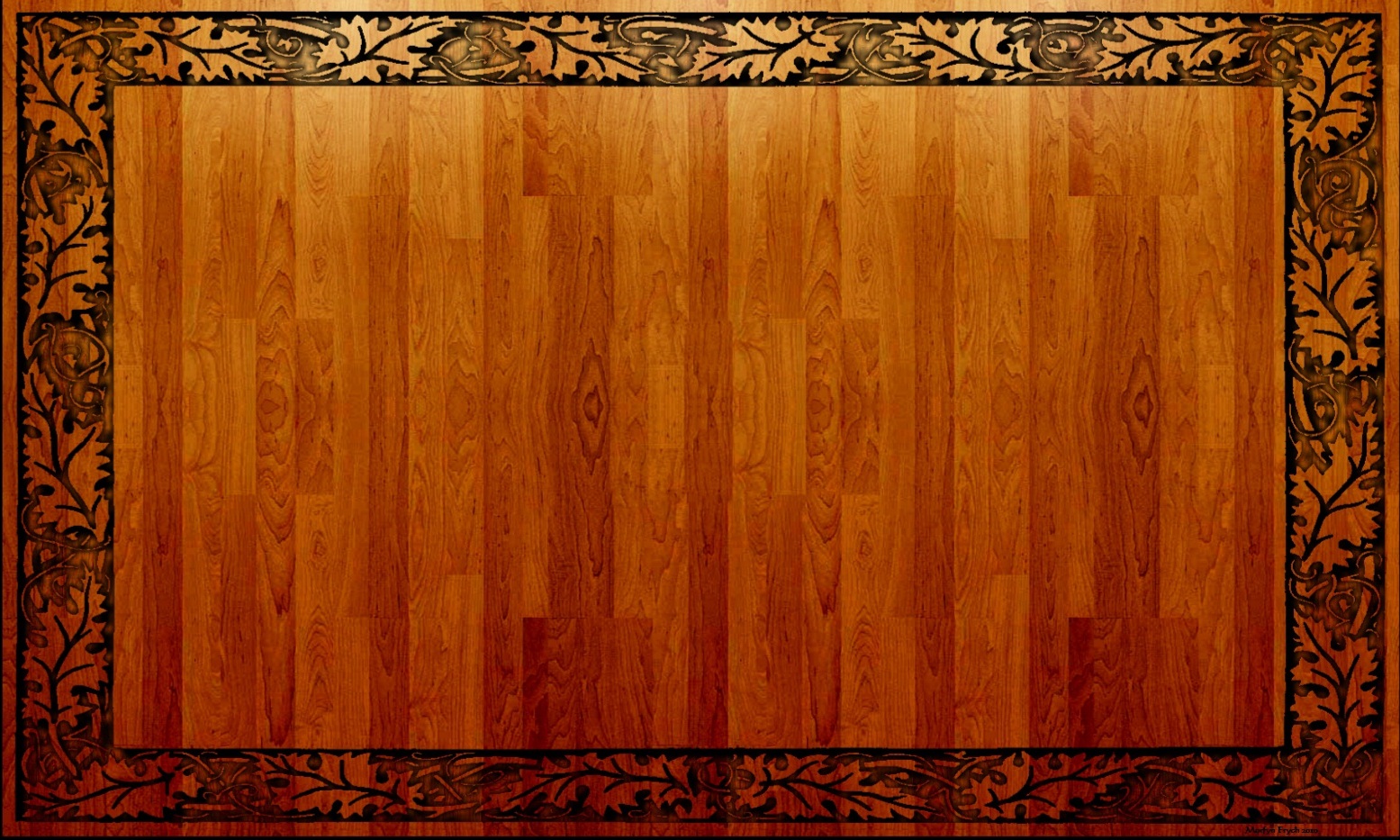 Характеристика
на Шмаленого Константина Кирилловича.
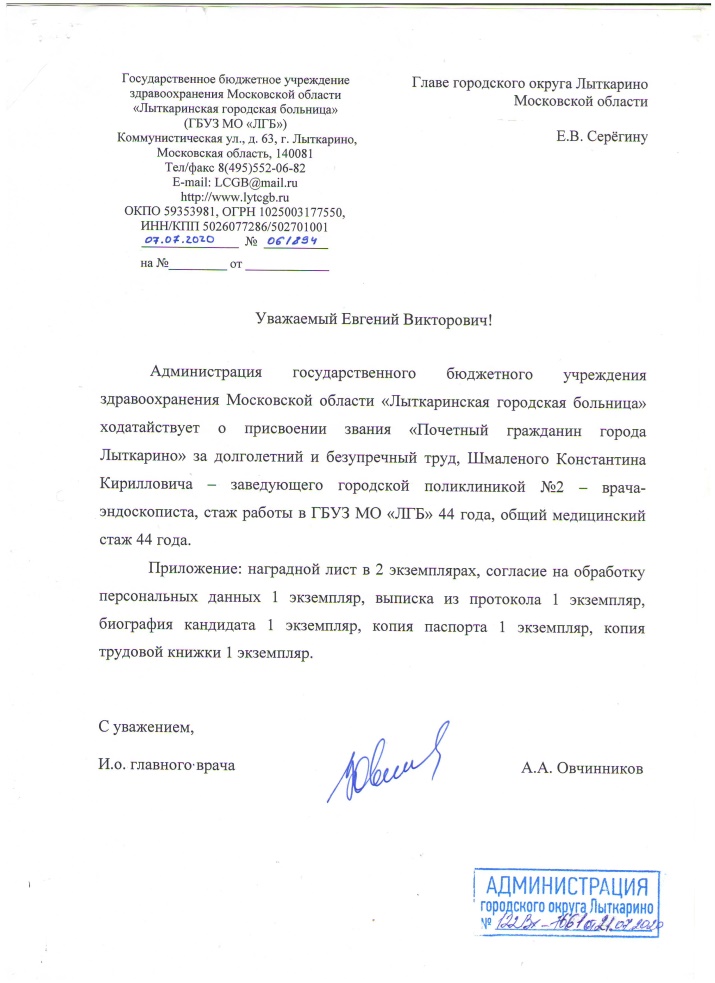 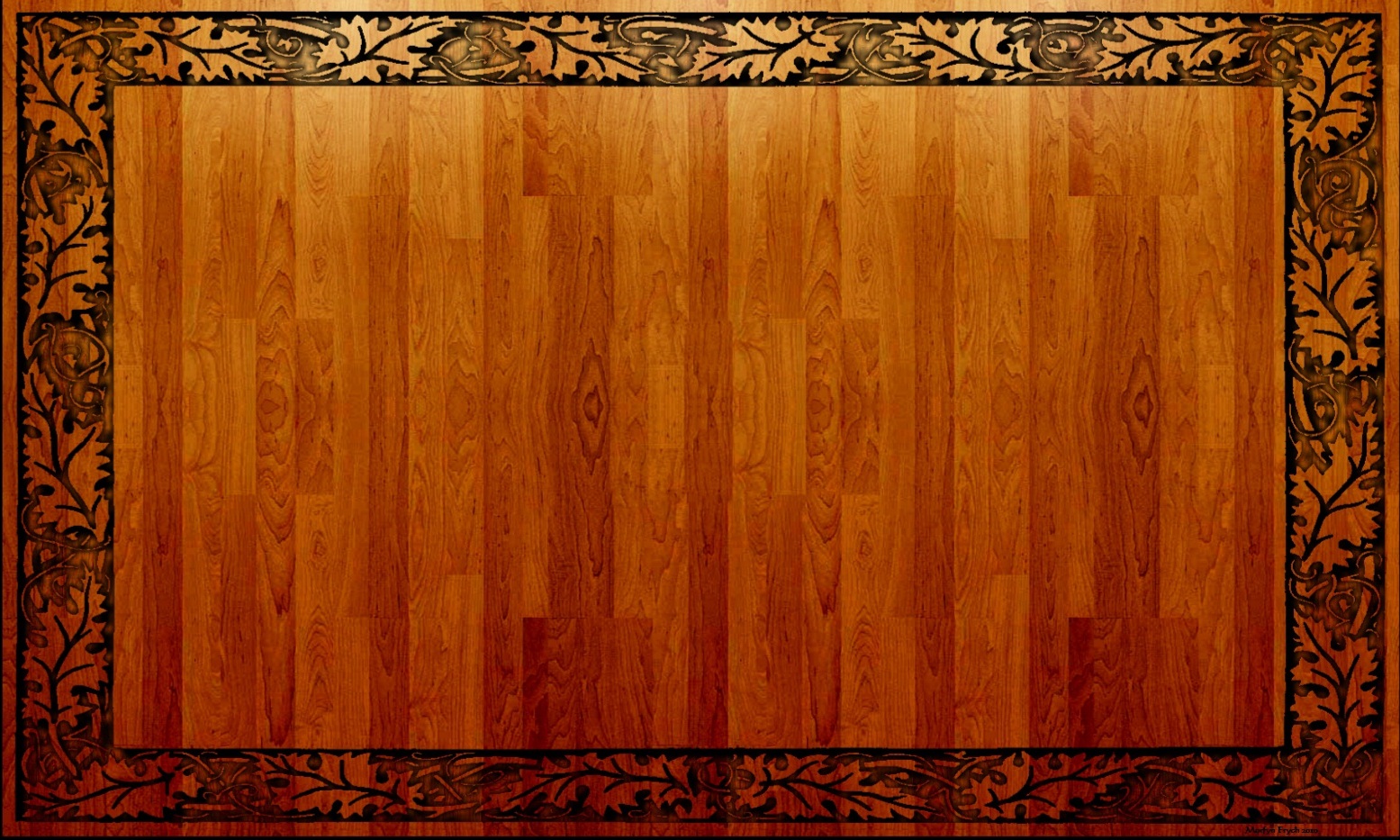 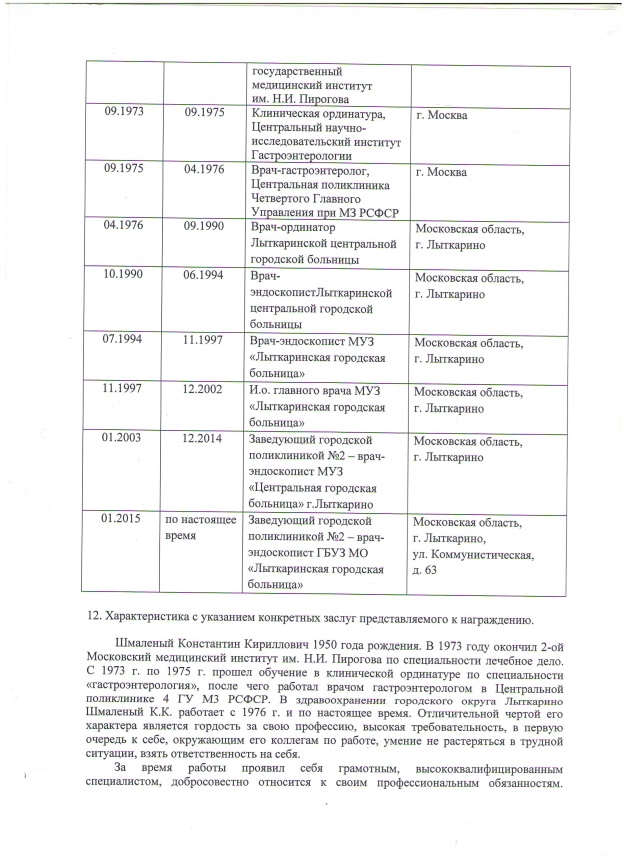 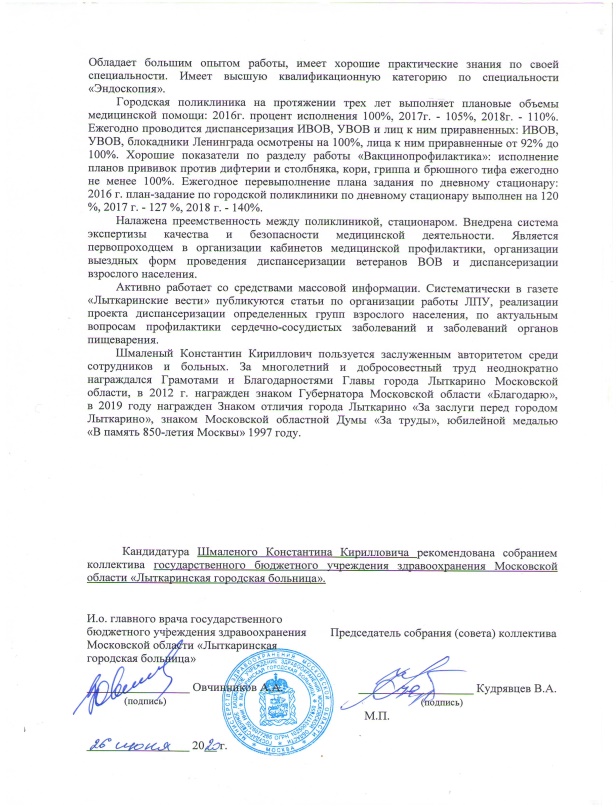 Основание: документы Администрации городского округа Лыткарино за 2020 год.
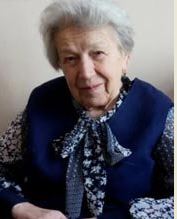 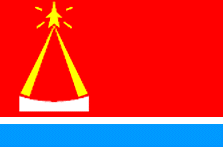 Грибова Вера Михайловна

Почетное звание присвоено решением Совета депутатов городского округа Лыткарино от 04.08.2021 № 121/16.
Вся трудовая деятельность Веры Михайловны связана с Лыткаринским заводом оптического стекла. В начале карьеры работала воспитателем  в  детском  саду  завода  ЛЗОС,  более  20 лет   руководила
детским садом. С 1978 года работала заместителем начальника цеха здоровья,  в состав которого входил целый комплекс детских дошкольных учреждений, городской профилакторий, пионерский лагерь, спортивные объекты. С 1991 года Вера Михайловна руководит ветеранской организацией Лыткаринского завода оптического стекла.
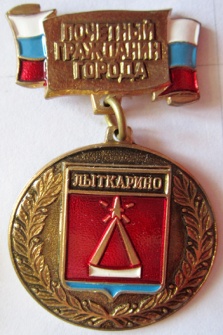 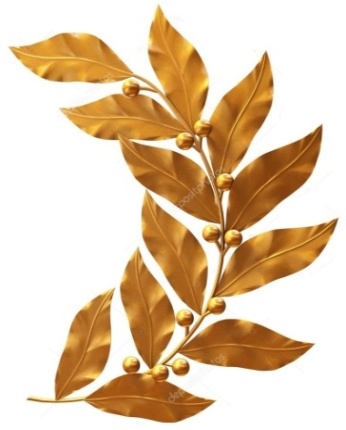 Награждена медалями: «Ветеран труда», «За доблестный труд. В ознаменование 100-летия со дня рождения Владимира Ильича Ленина», «В память 850-летия Москвы».
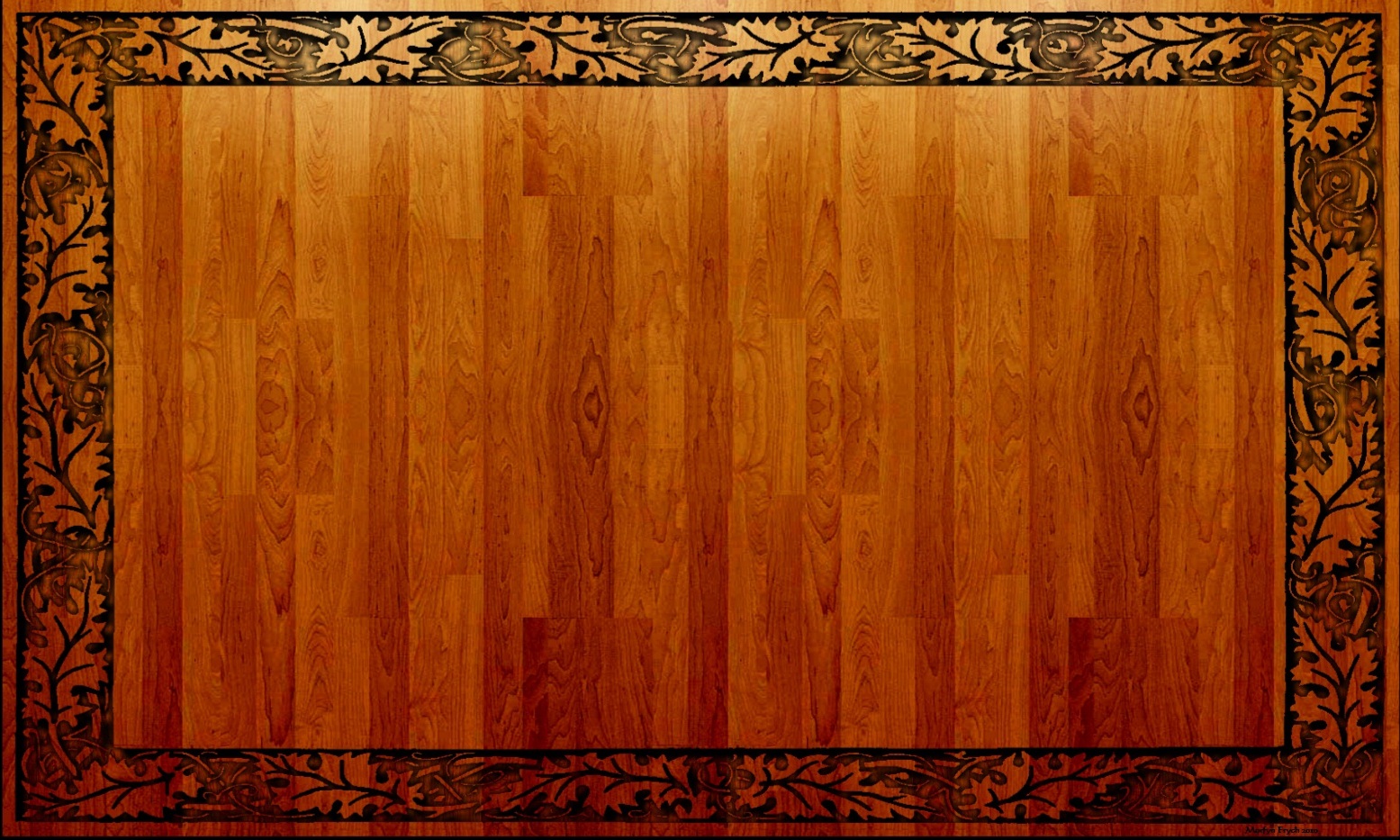 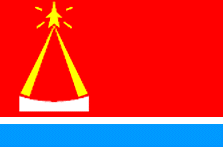 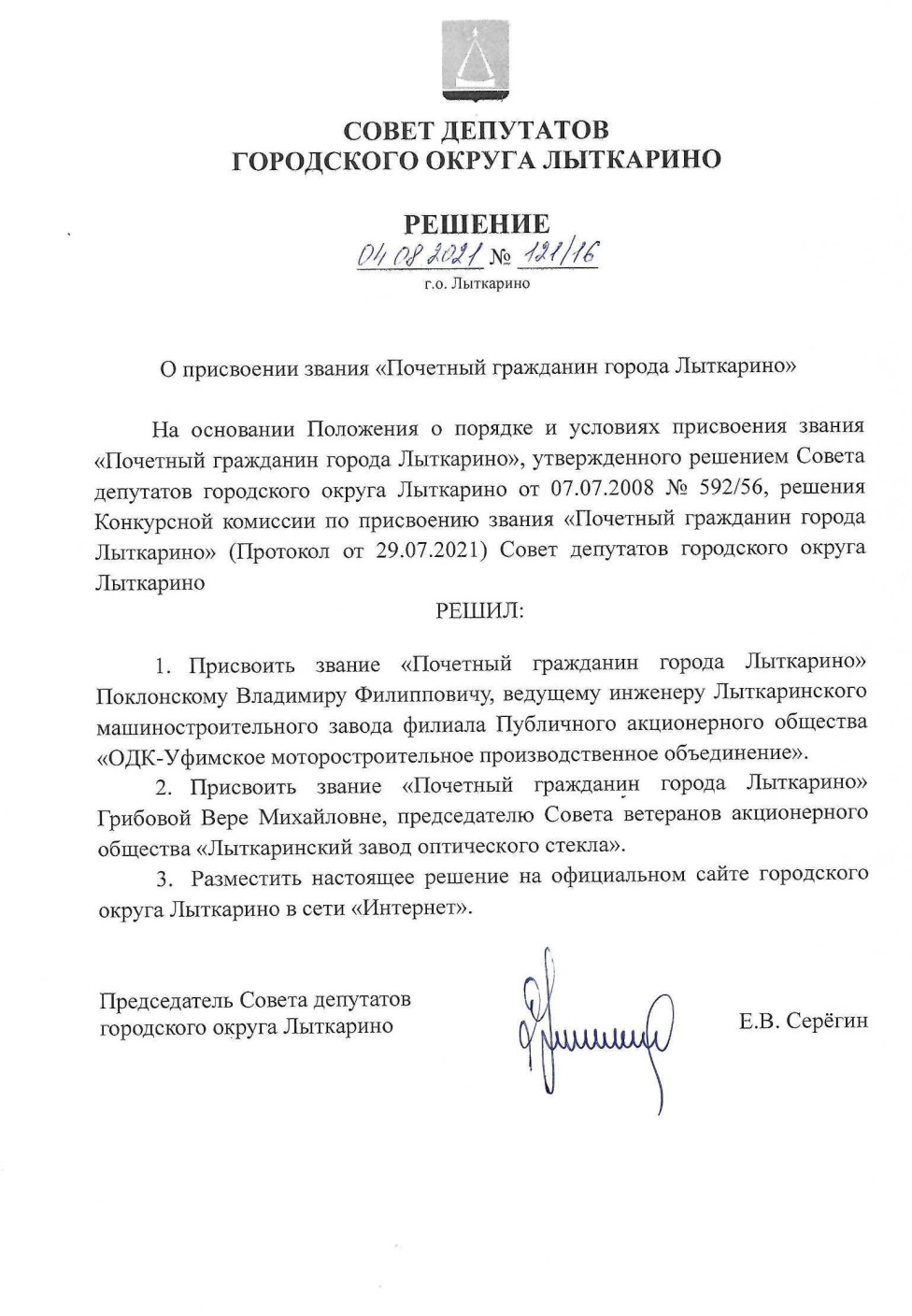 Решение Совета депутатов городского округа Лыткарино Московской области от 04.08.2021 № 121/16 о присвоении звания «Почетный гражданин города Лыткарино» Грибовой Вере Михайловне.
Основание: документы Совета депутатов городского округа Лыткарино за 2021 год.
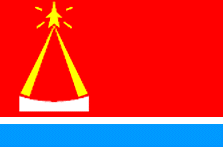 Ходатайство Совета ветеранов АО «ЛЗОС» о присвоении звания «Почетный гражданин города Лыткарино» Грибовой Вере Михайловне.
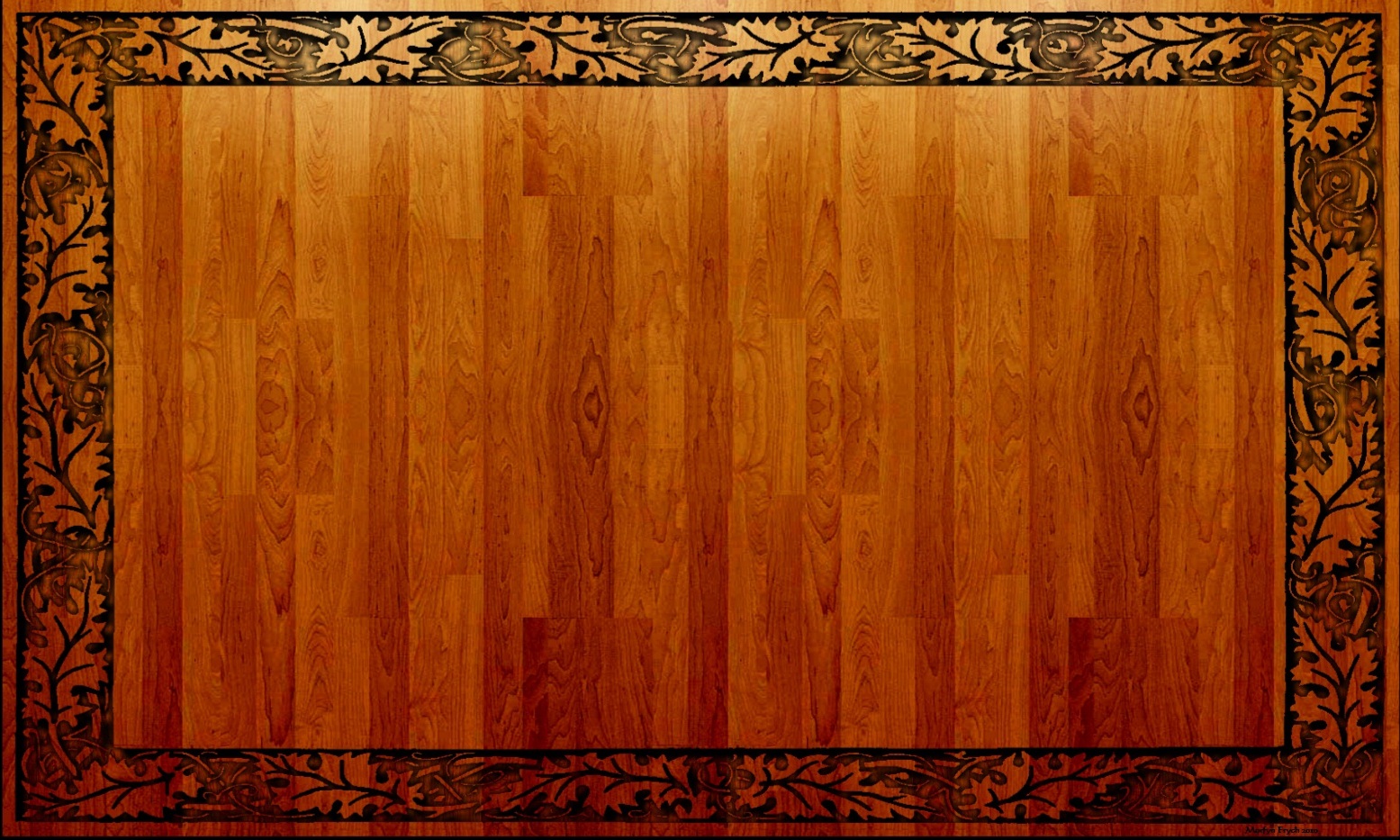 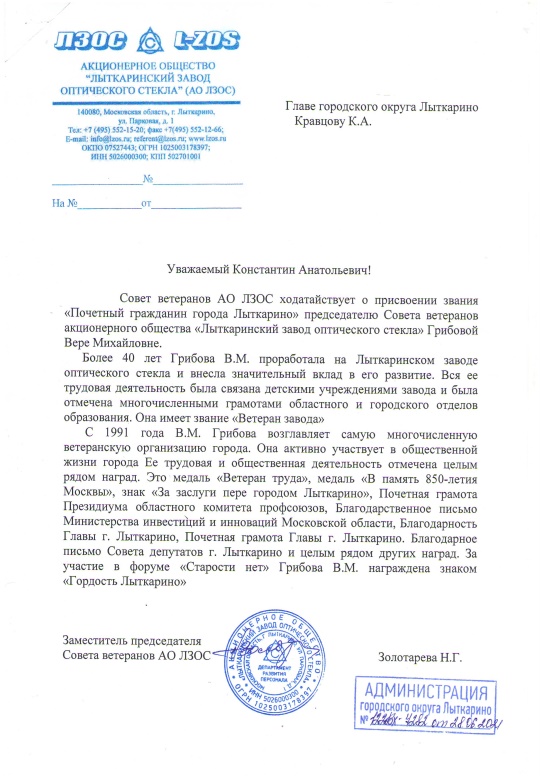 Характеристика на Грибову Веру Михайловну.
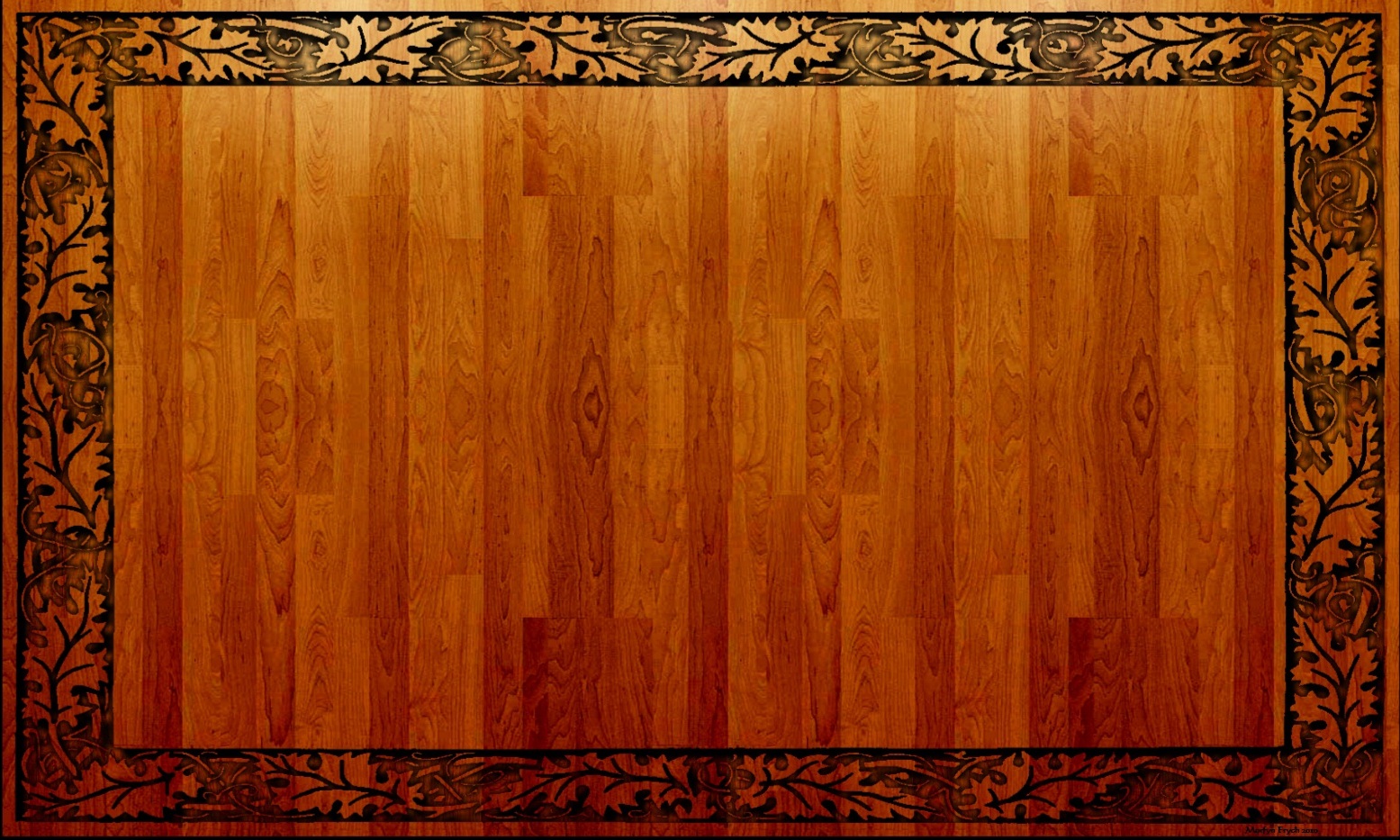 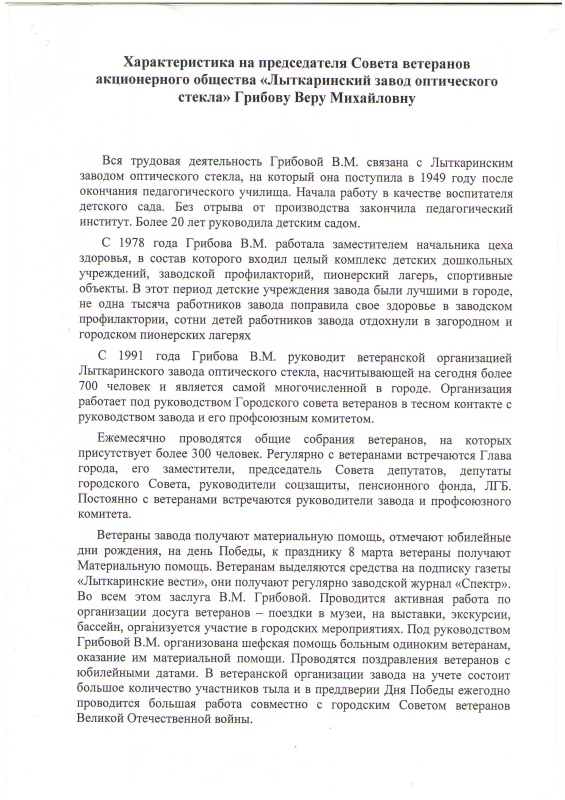 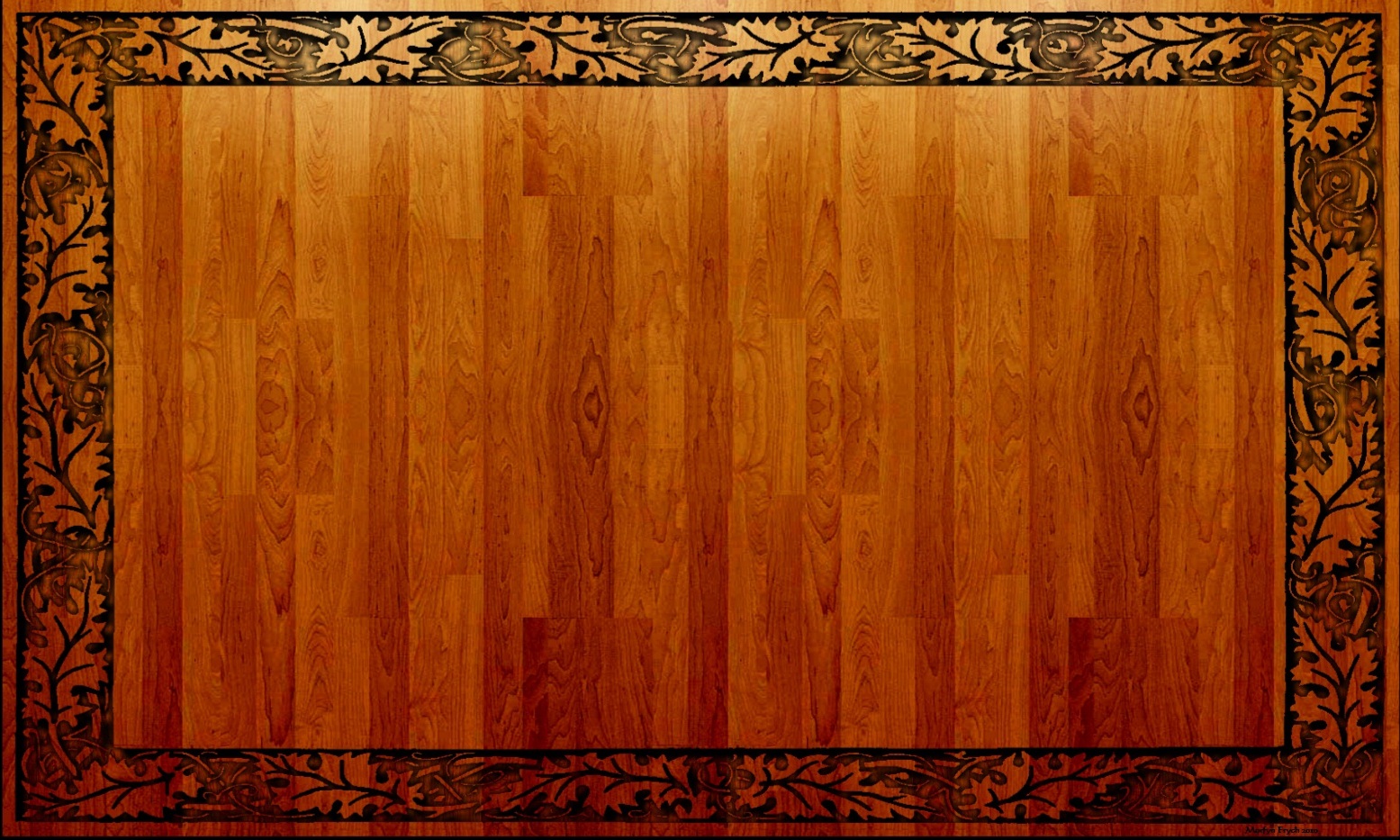 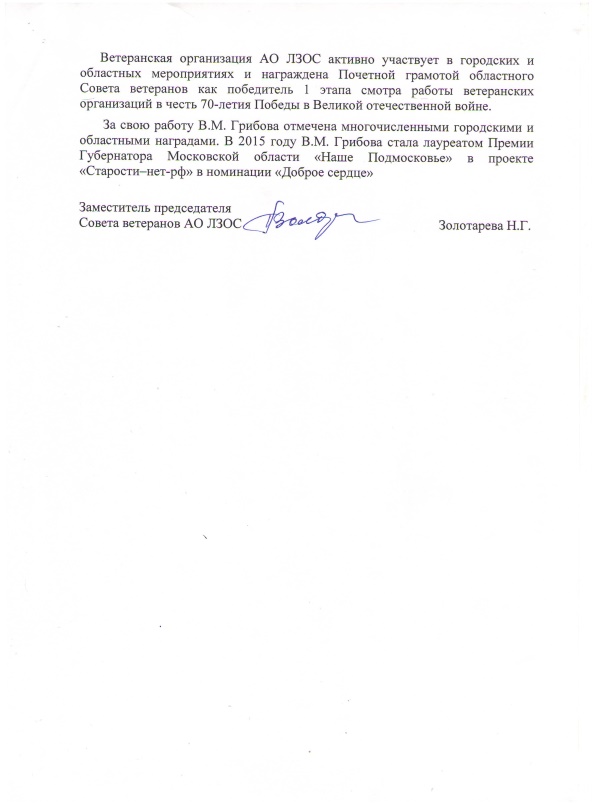 Основание: документы Администрации городского округа Лыткарино за 2021 год.
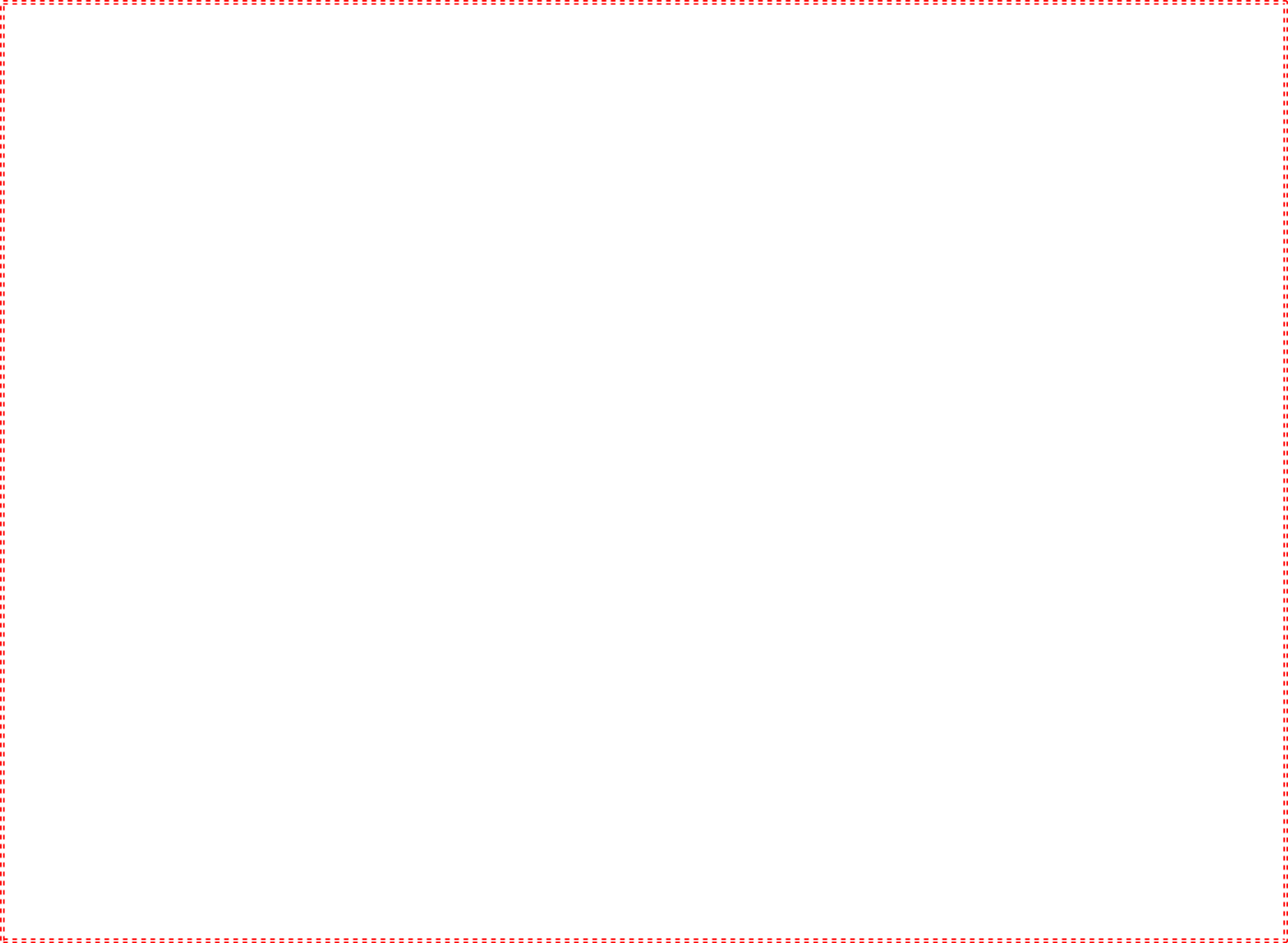 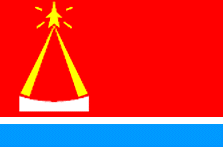 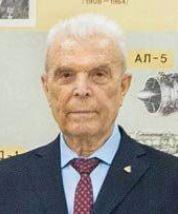 Поклонский Владимир Филиппович

Почетное звание присвоено решением Совета депутатов городского округа Лыткарино от 04.08.2021 № 121/16.
Владимир Филиппович -  ведущий инженер Лыткаринского машиностроительного завода филиала ПОА «ОДК – УМПО». Вся
трудовая деятельность Поклонского связана с Лыткаринским машиностроительным заводом, на котором он начал работу в 1964 году. В настоящее время Владимир Филиппович руководит музеем им. академика Люльки, создателя первого отечественного турбореактивного двигателя.
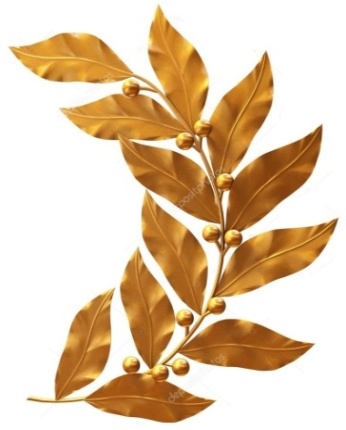 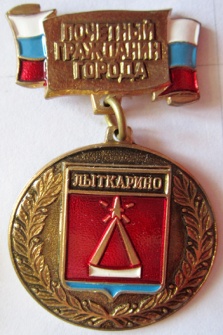 Награжден: многочисленными ведомственными, городскими и областными наградами, знаком «За заслуги перед городом Лыткарино».
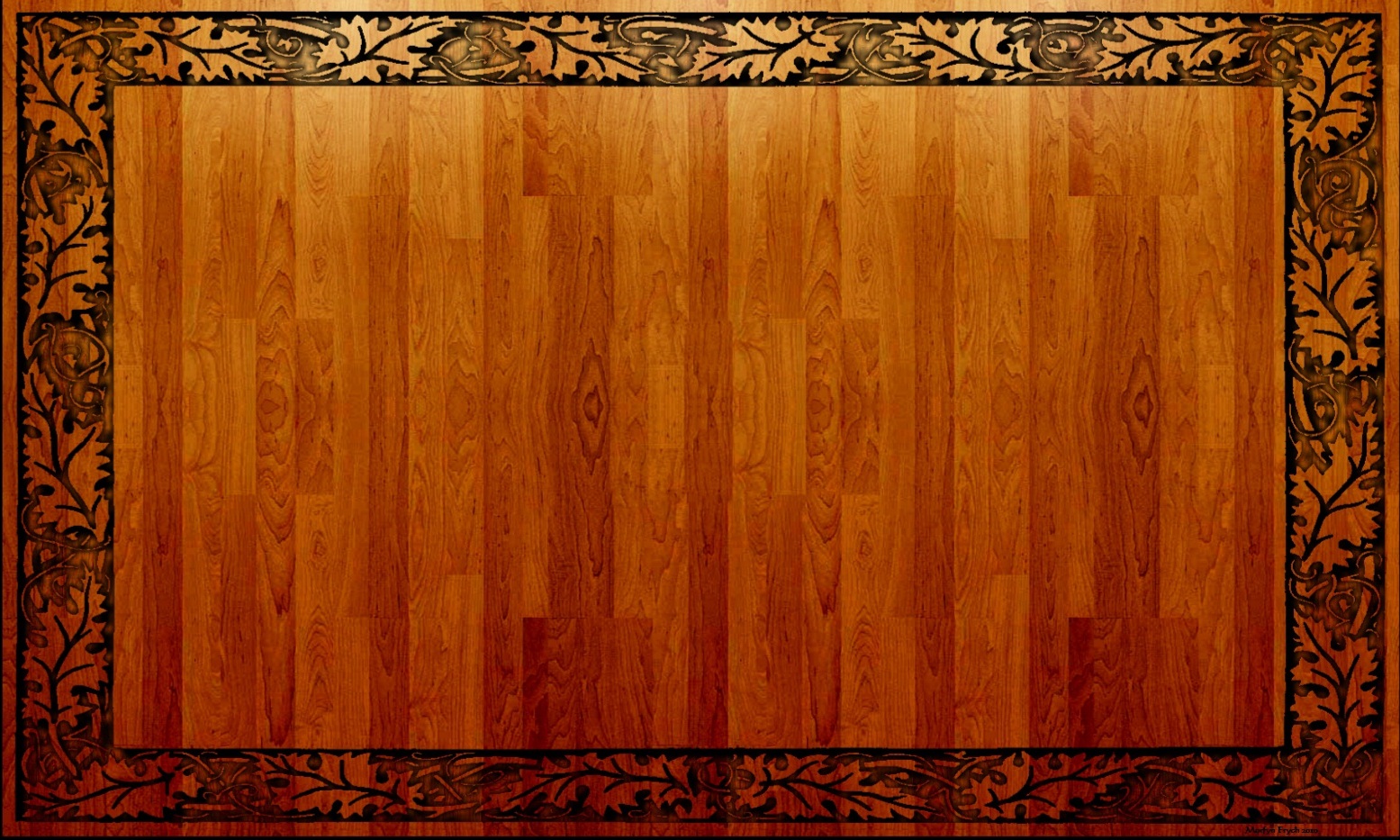 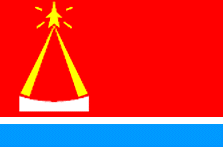 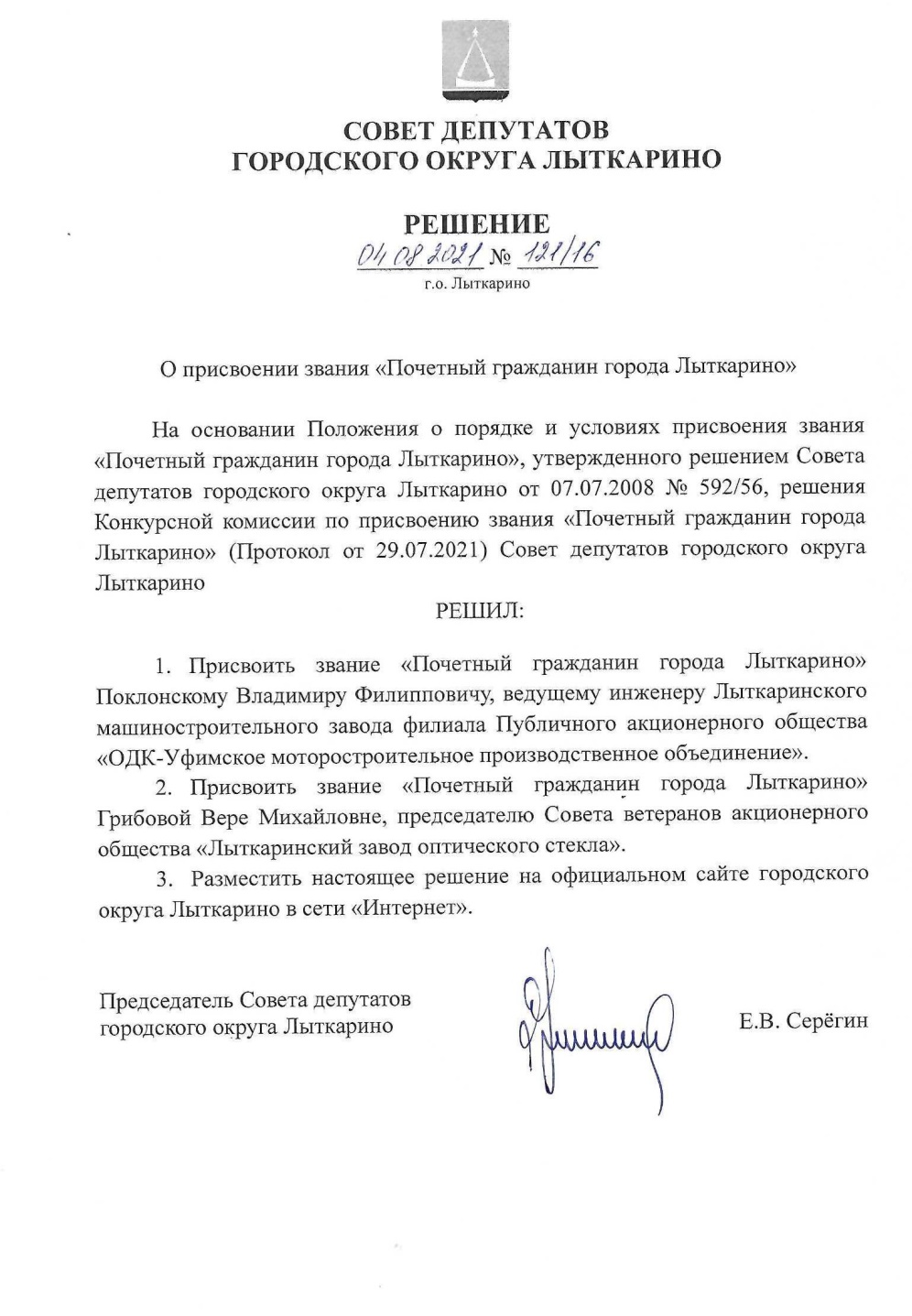 Решение Совета депутатов городского округа Лыткарино Московской области от 04.08.2021 № 121/16 о присвоении звания «Почетный гражданин города Лыткарино» Поклонскому Владимиру Филипповичу.
Основание: документы Совета депутатов городского округа Лыткарино за 2021 год.
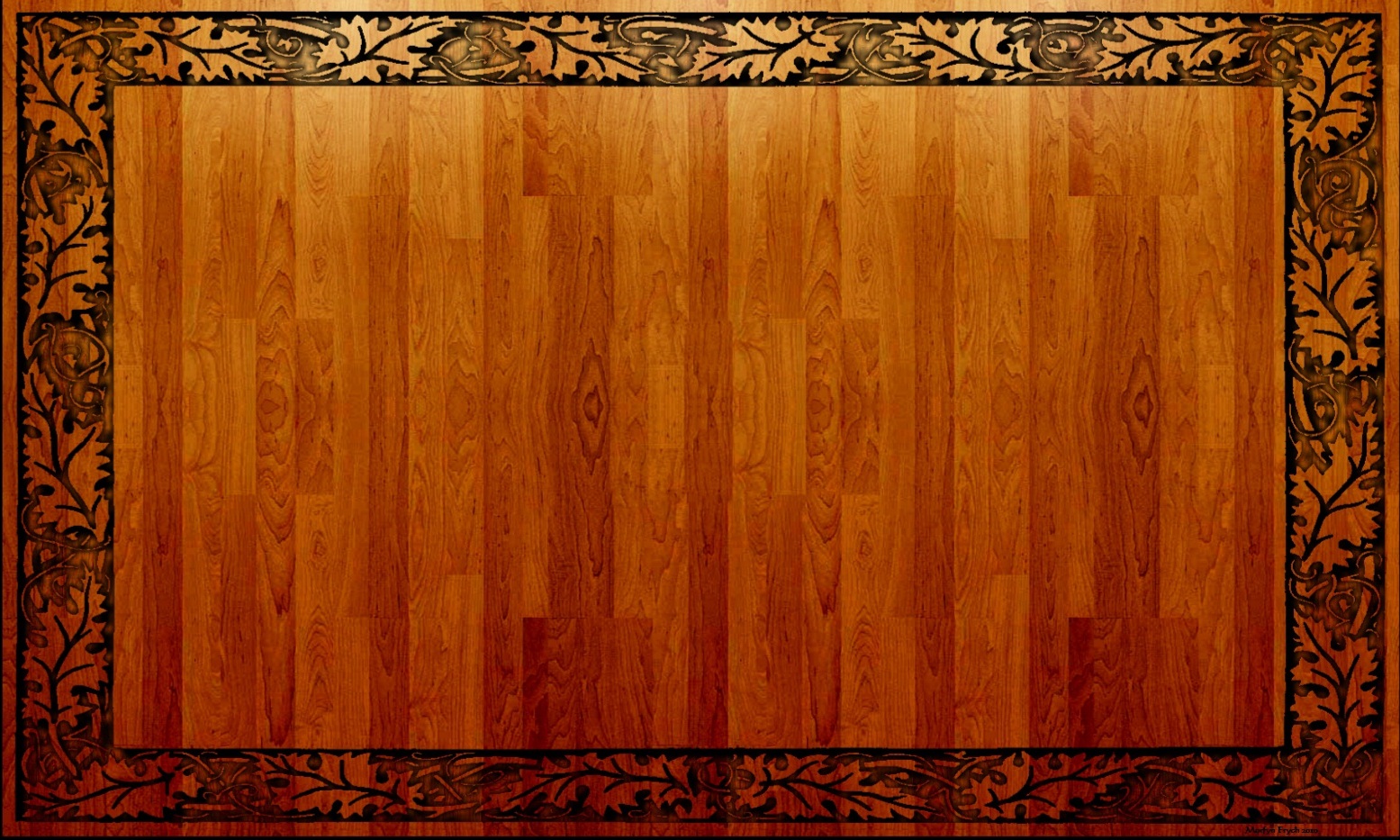 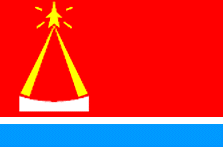 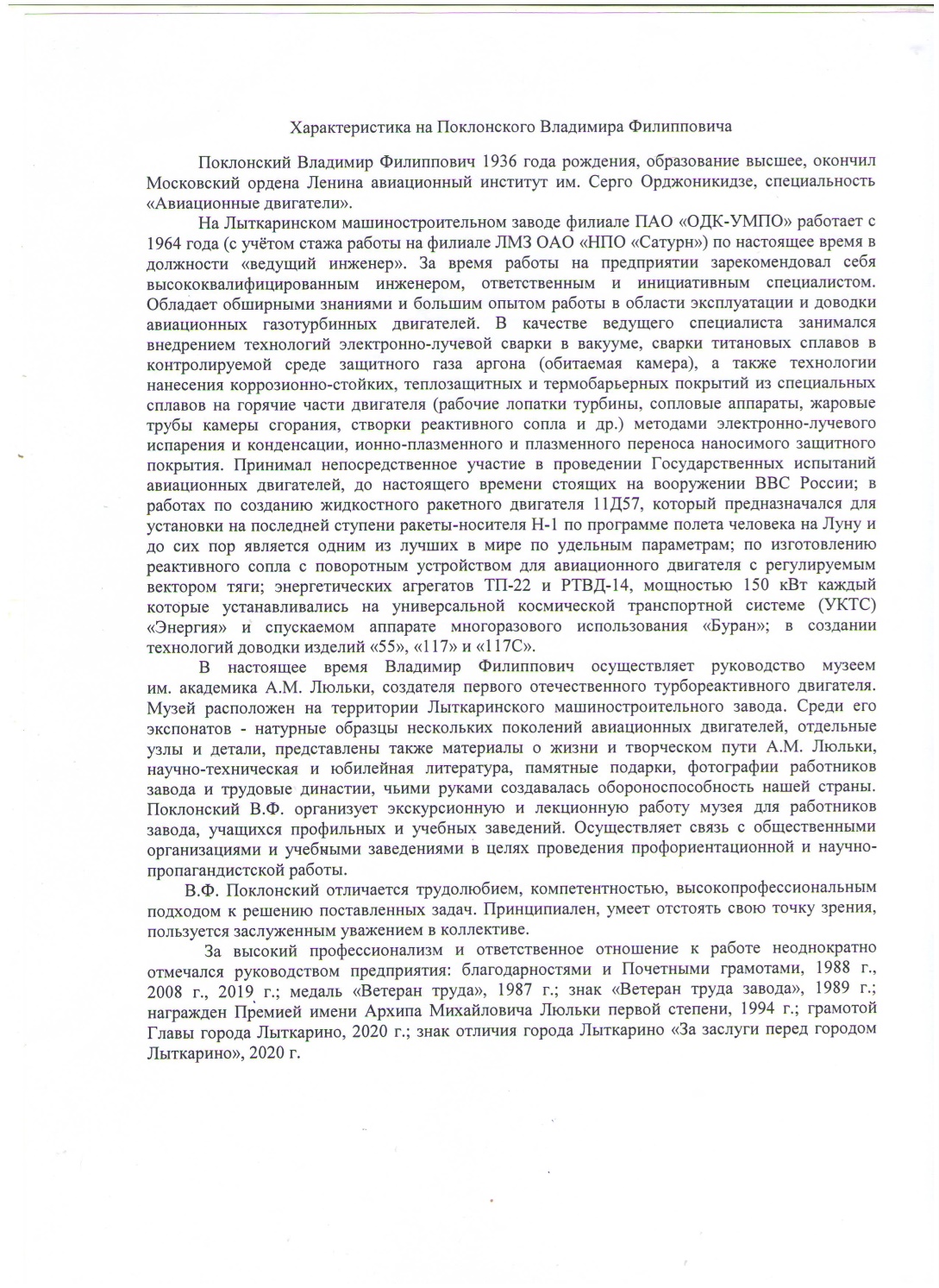 Характеристика на Поклонского Владимира Филипповича.
Основание: документы Администрации городского округа Лыткарино за 2021 год
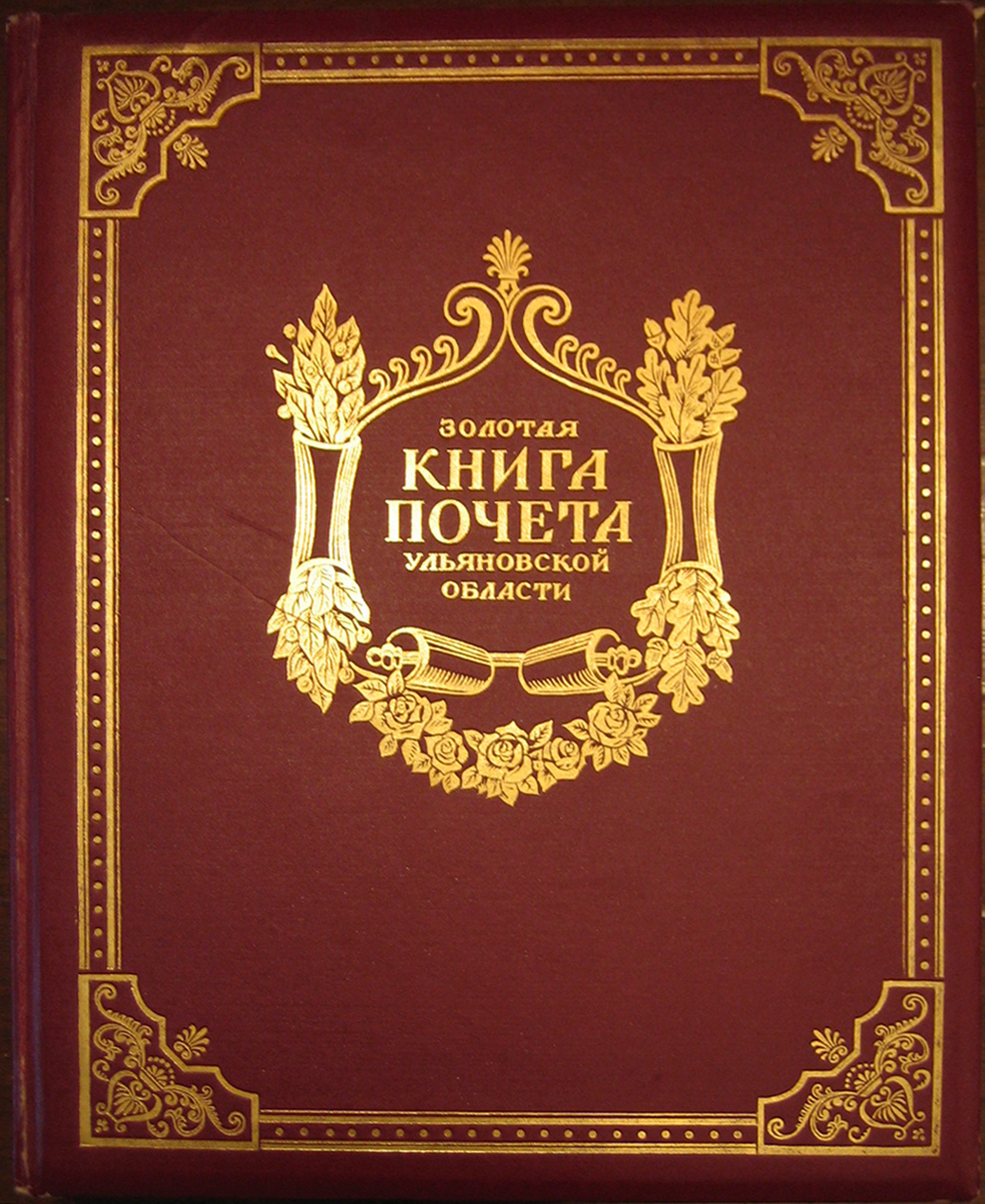 Для выставки, посвященной Почетным гражданам города Лыткарино, были использованы: 

архивные документы фондов: 

        № 2 «Лыткаринский городской Совет народных депутатов и его исполнительный комитет города Лыткарино Московской области»;

        № 35 «Администрация города Лыткарино Московской области»;

        № 61 «Совет депутатов города Лыткарино;

документы Администрации городского округа Лыткарино;

 информация с сайтов:
         Лыткаринского историко-краеведческого музея   
         -  www. lytkarinomuseum.ru;
         Администрации городского округа Лыткарино
         -  www.lytkarino.com  .